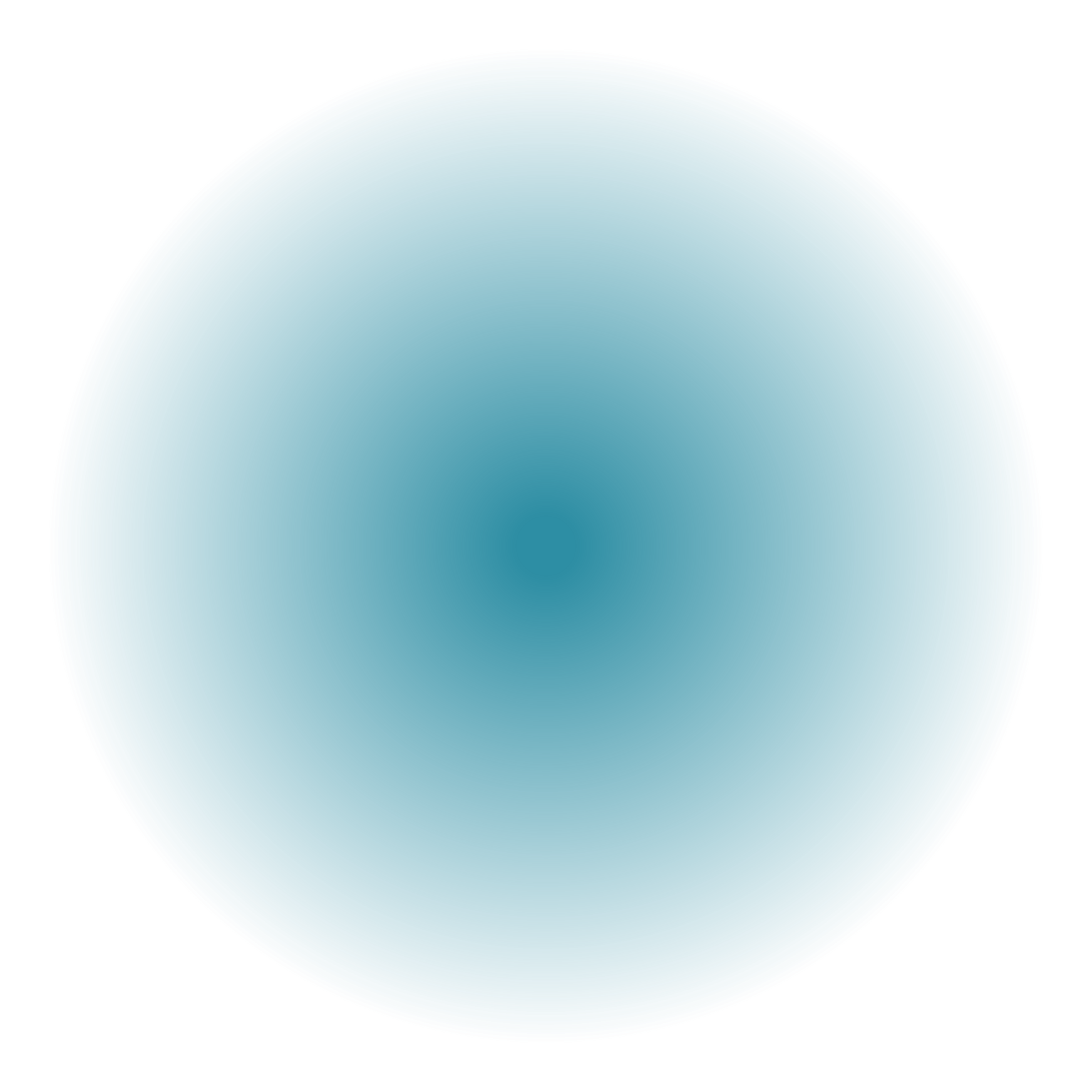 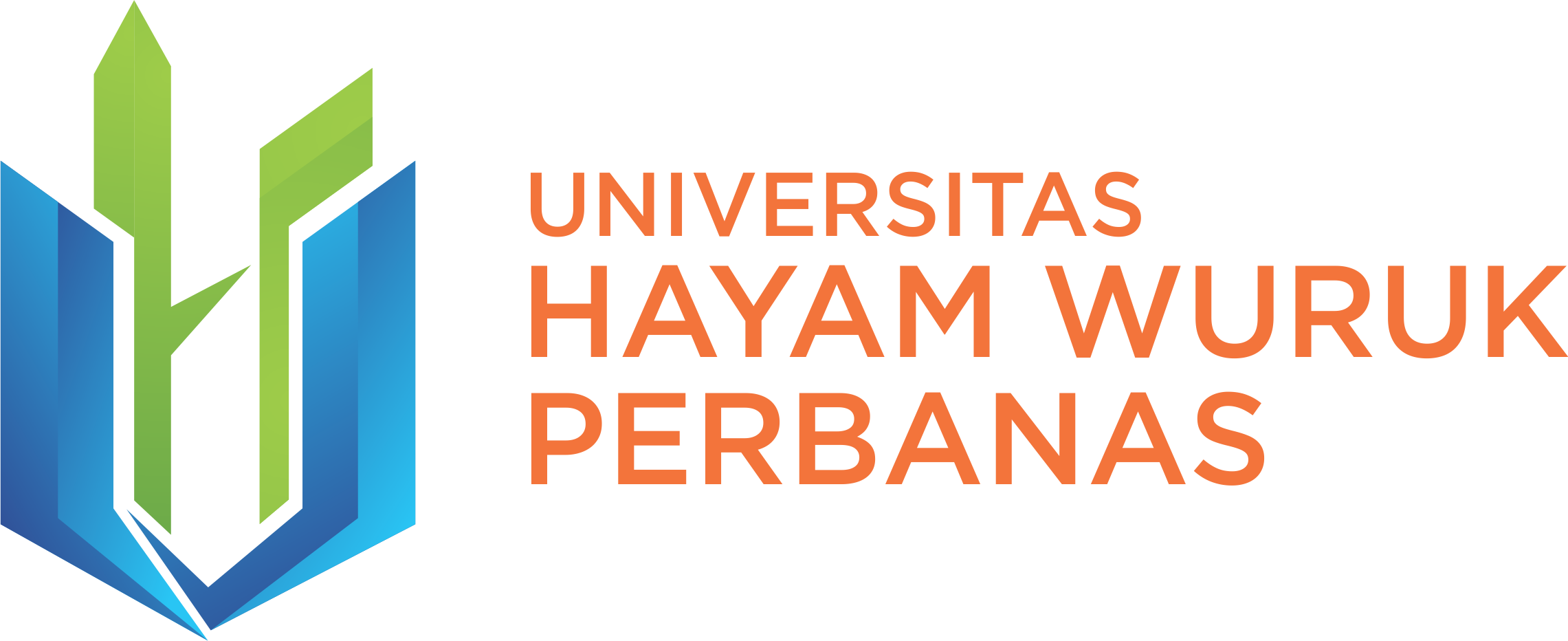 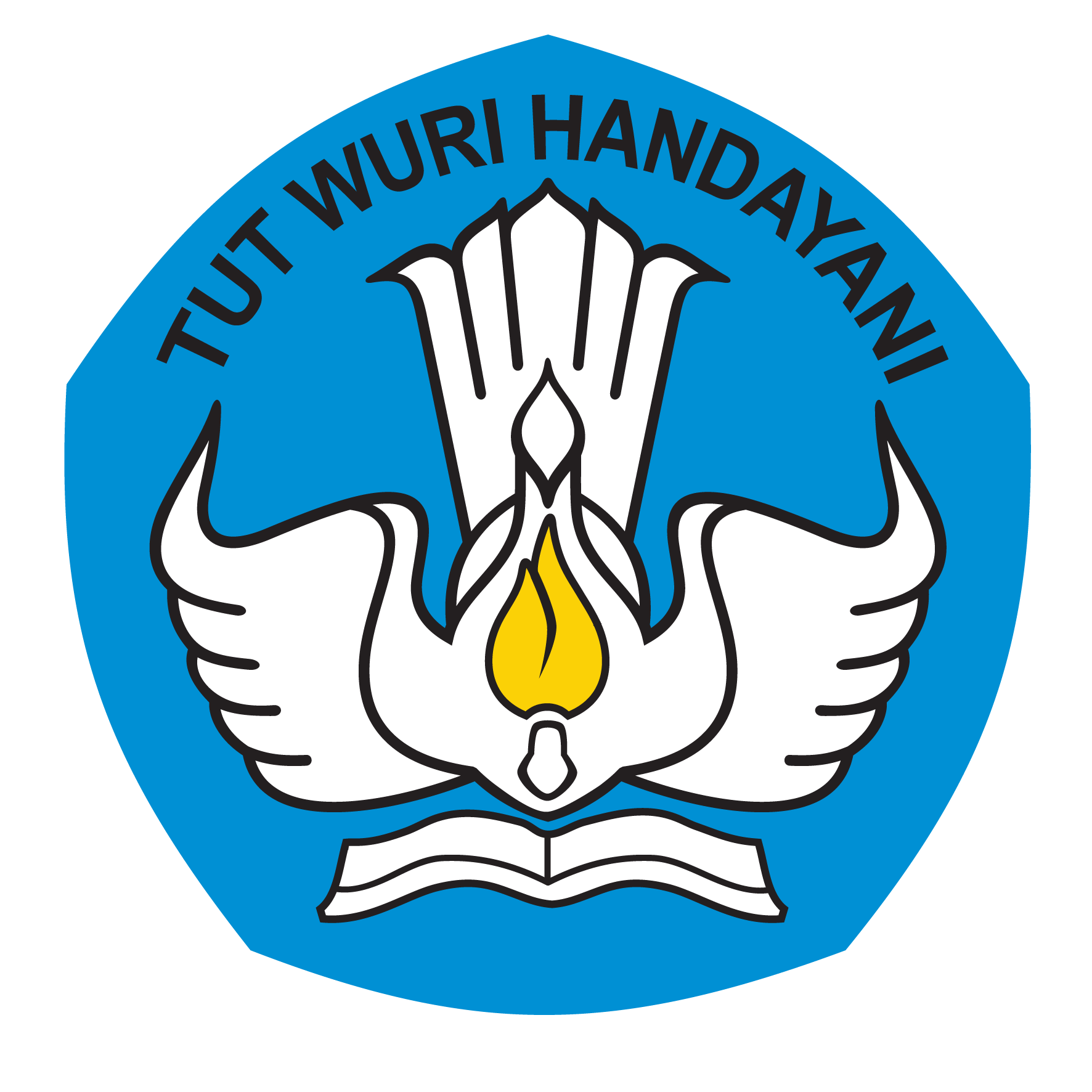 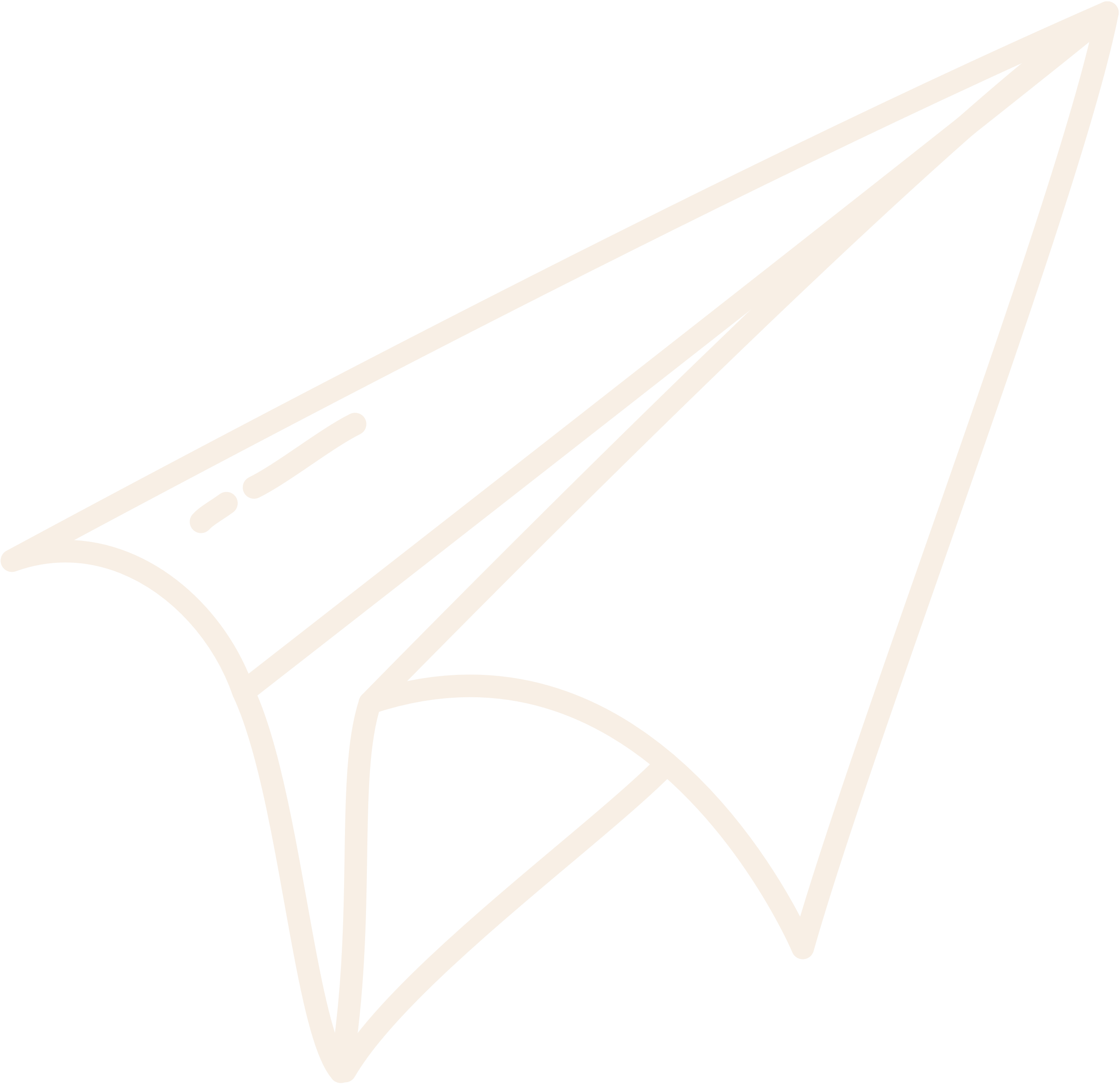 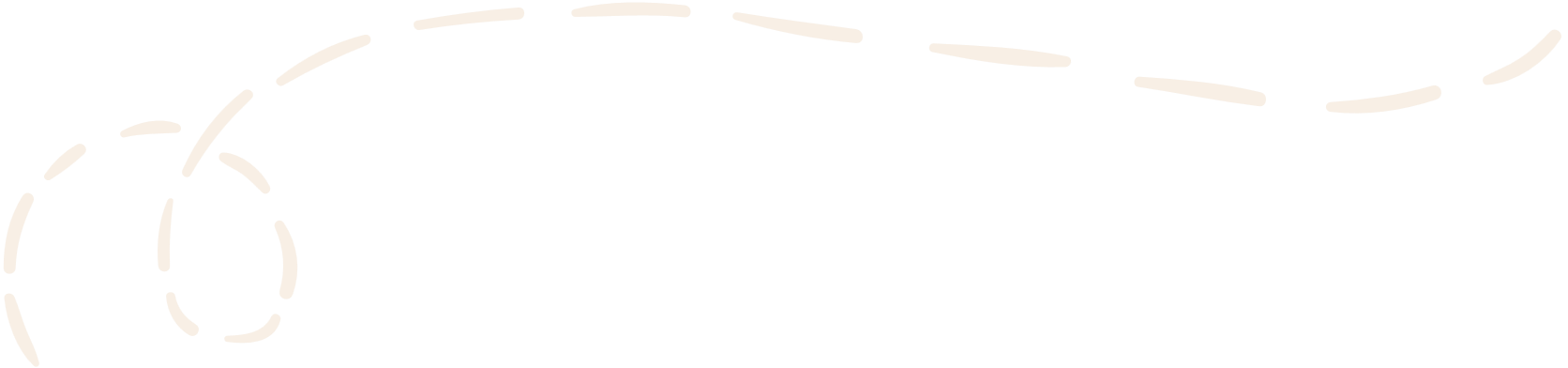 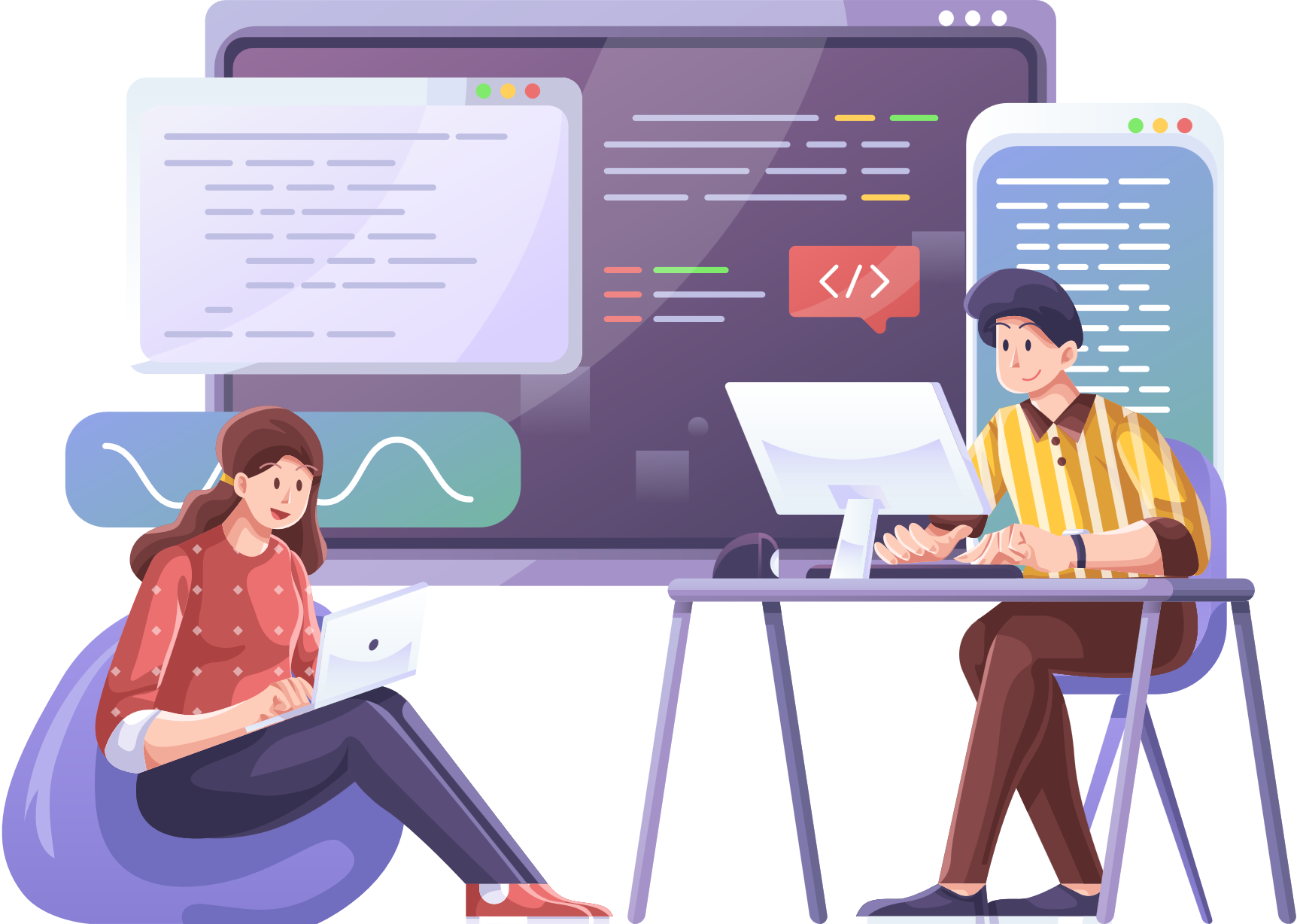 BAB 3
PENULISAN DAN NOTASI ALGORITMA PEMROGRAMAN
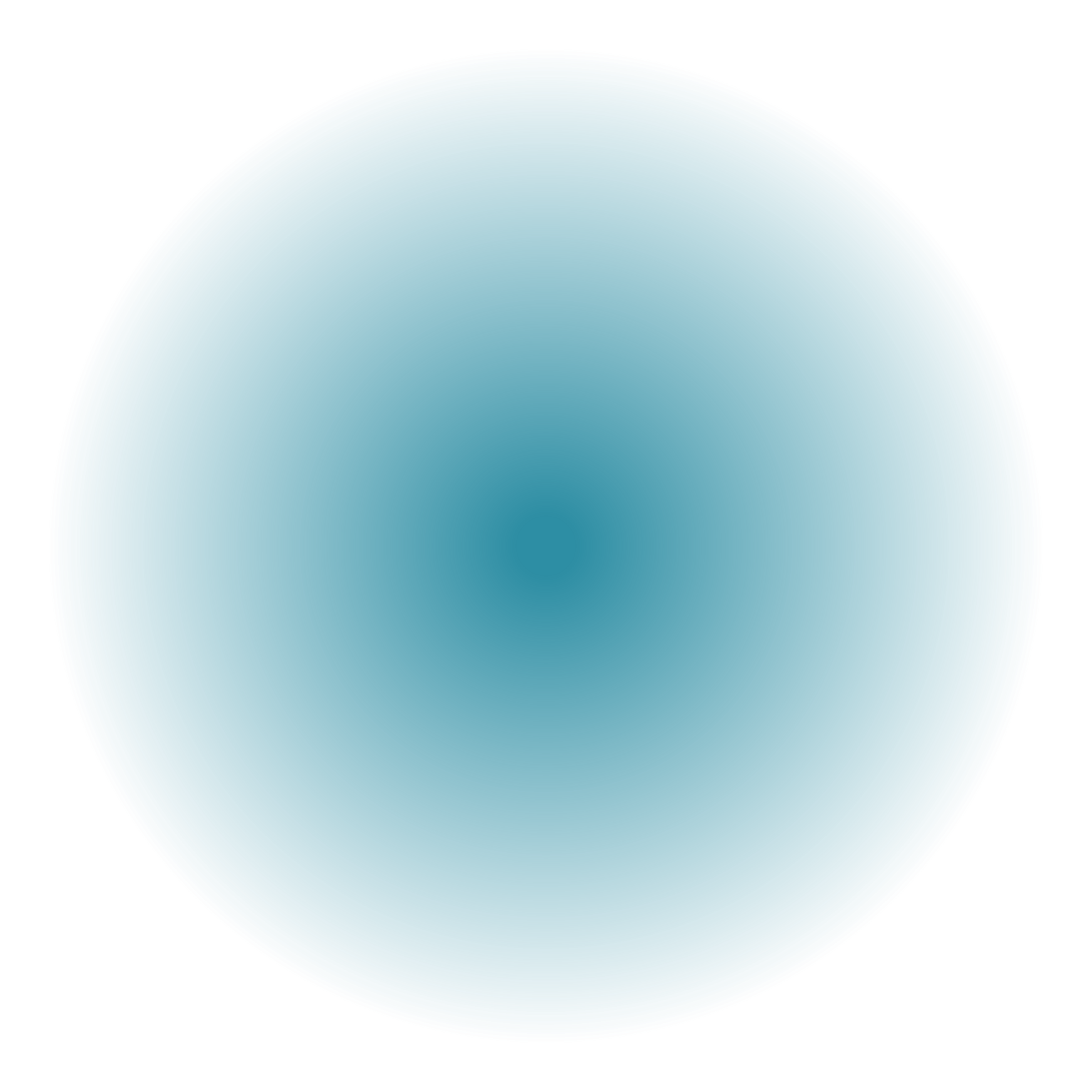 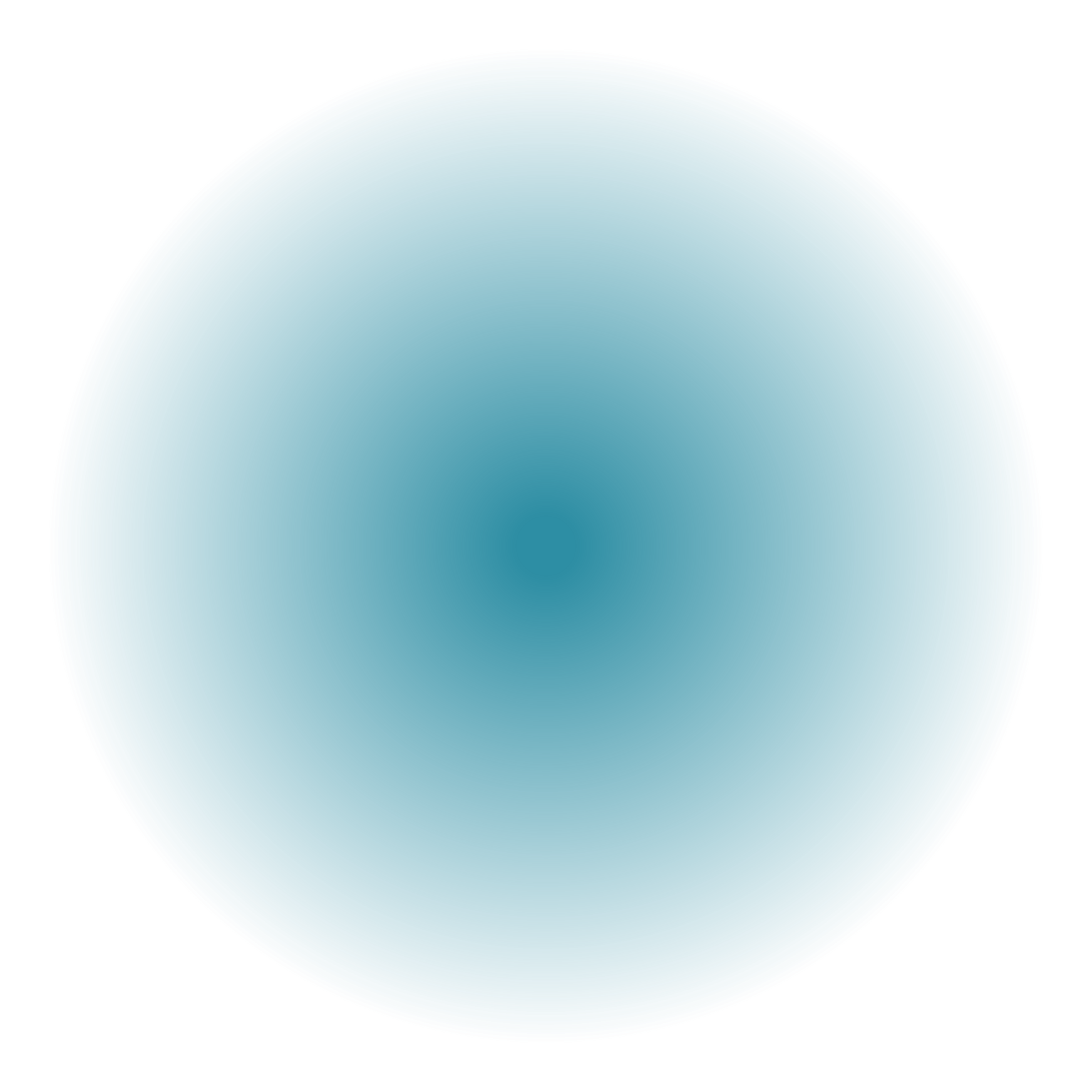 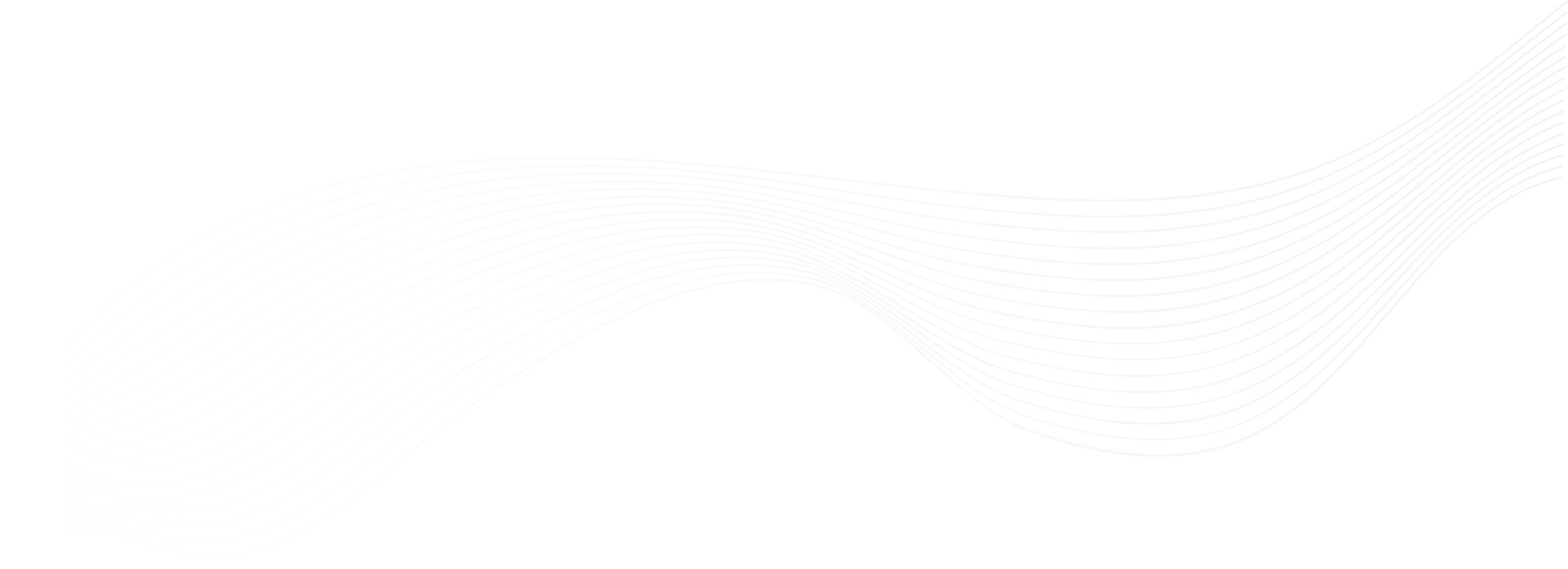 Outlines
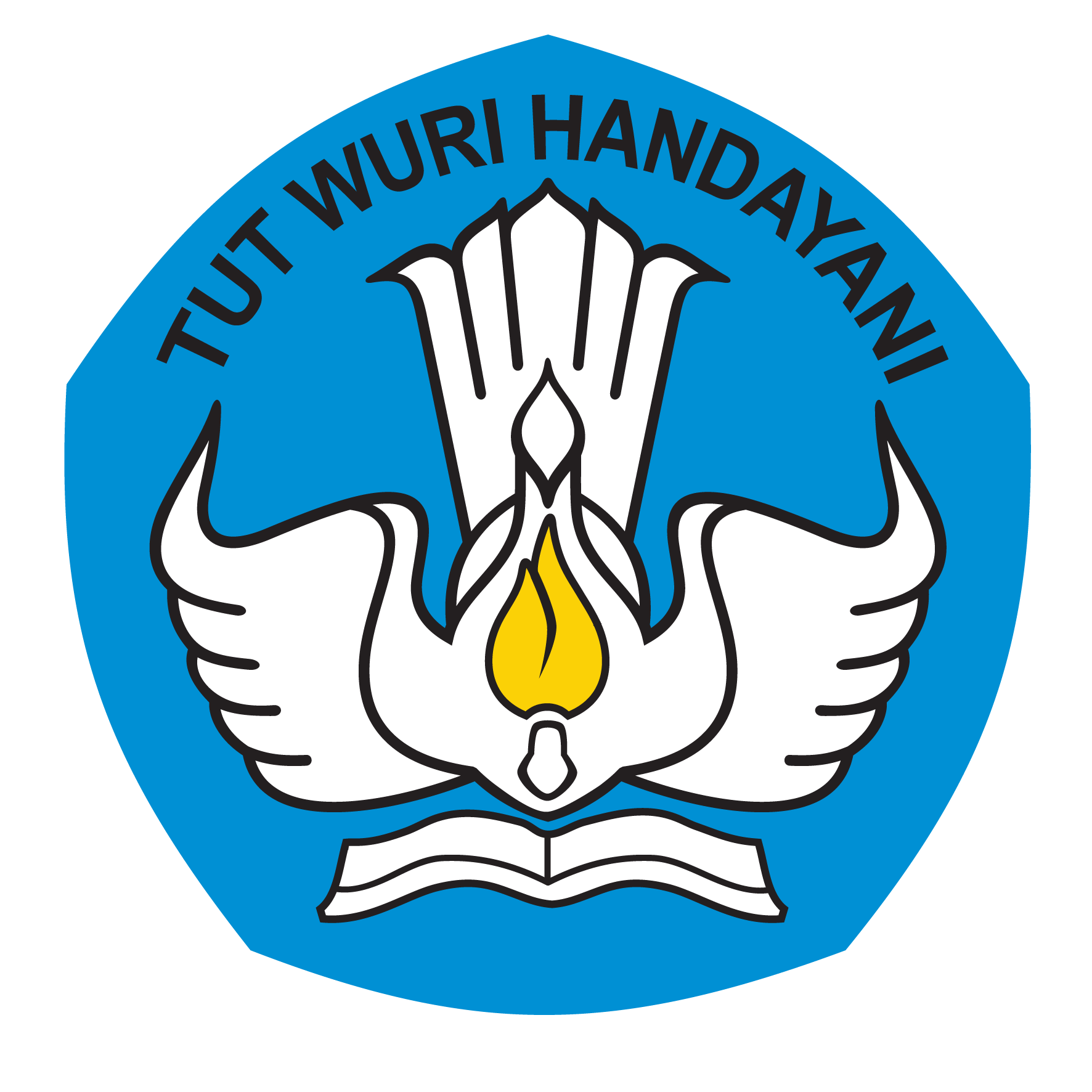 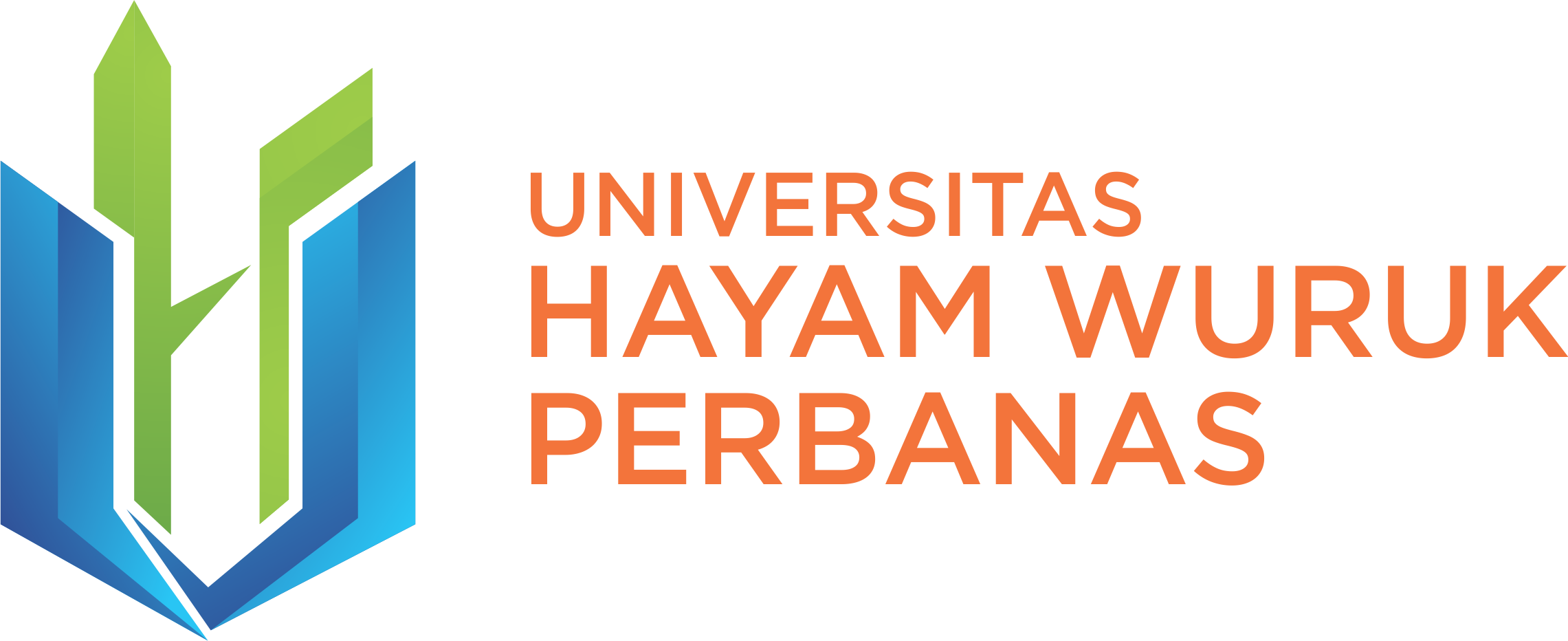 01
Penulisan Kalimat Deskriptif
02
Pseudocode
03
Notasi Flowchart
04
Implementasi Notasi Algoritma
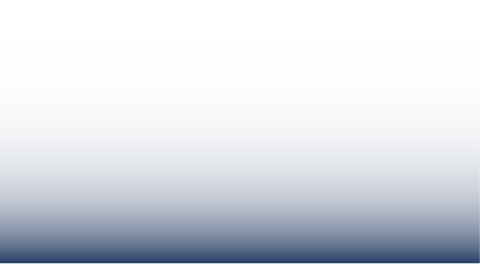 PRE TEST
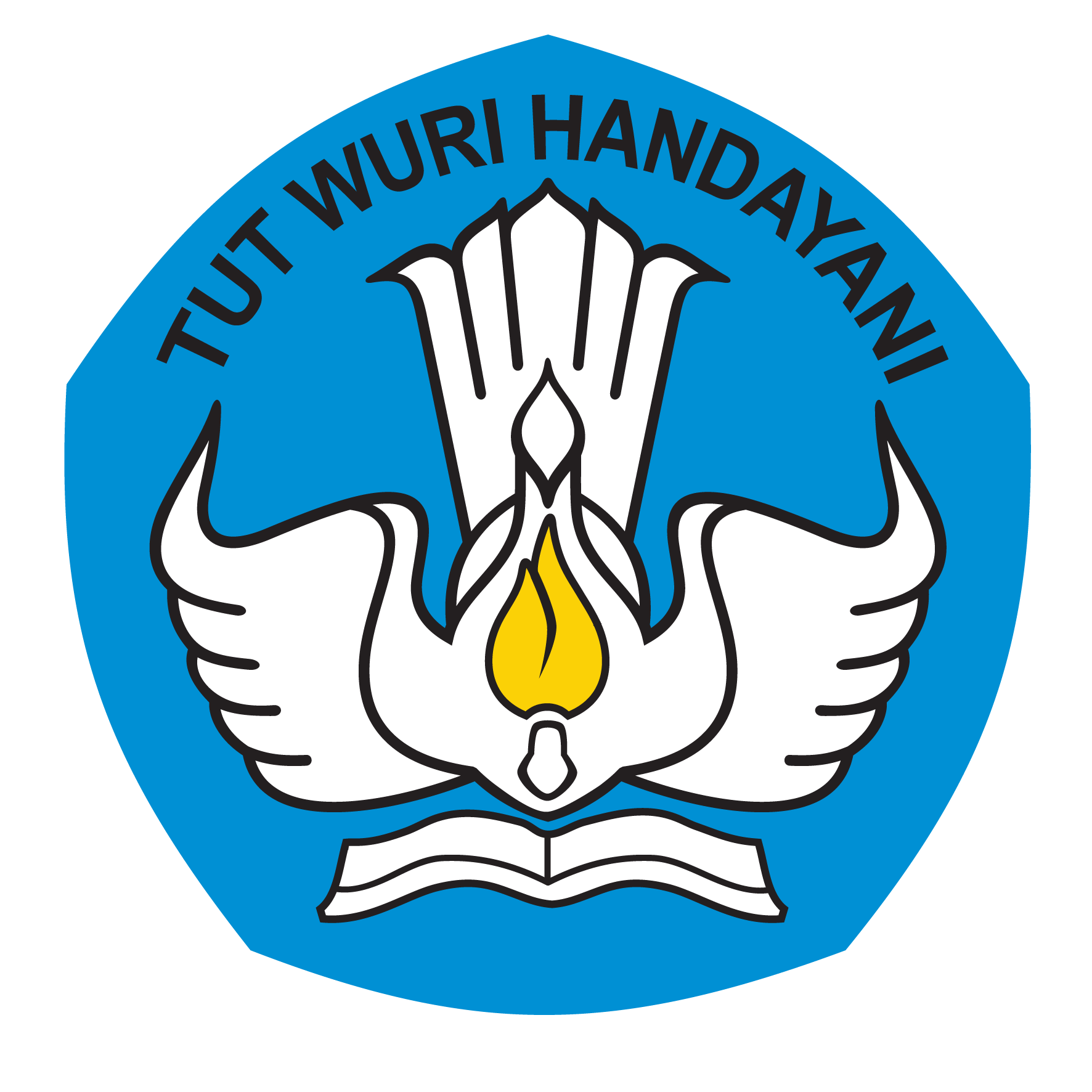 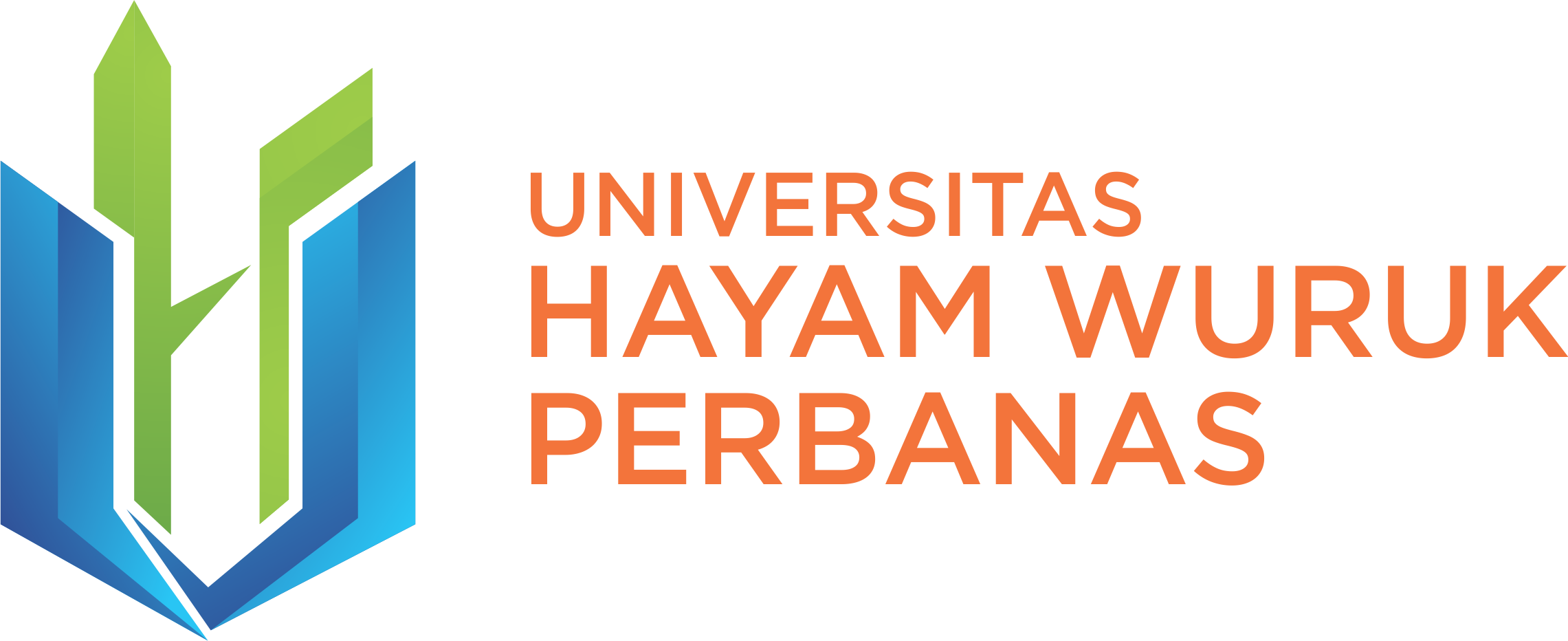 Menurut Anda, apa fungsi dari algoritma ?
Apa yang Anda ketahui tentang penulisan Algoritma menggunakan kalimat deskriptif? Jelaskan!
Apa yang Anda ketahui tentang pseudocode? Jelaskan!
Menurut Anda, apa kegunaan dari Flowchart?
Menurut Anda, apa perbedaan dari pseudocode dan flowchart?
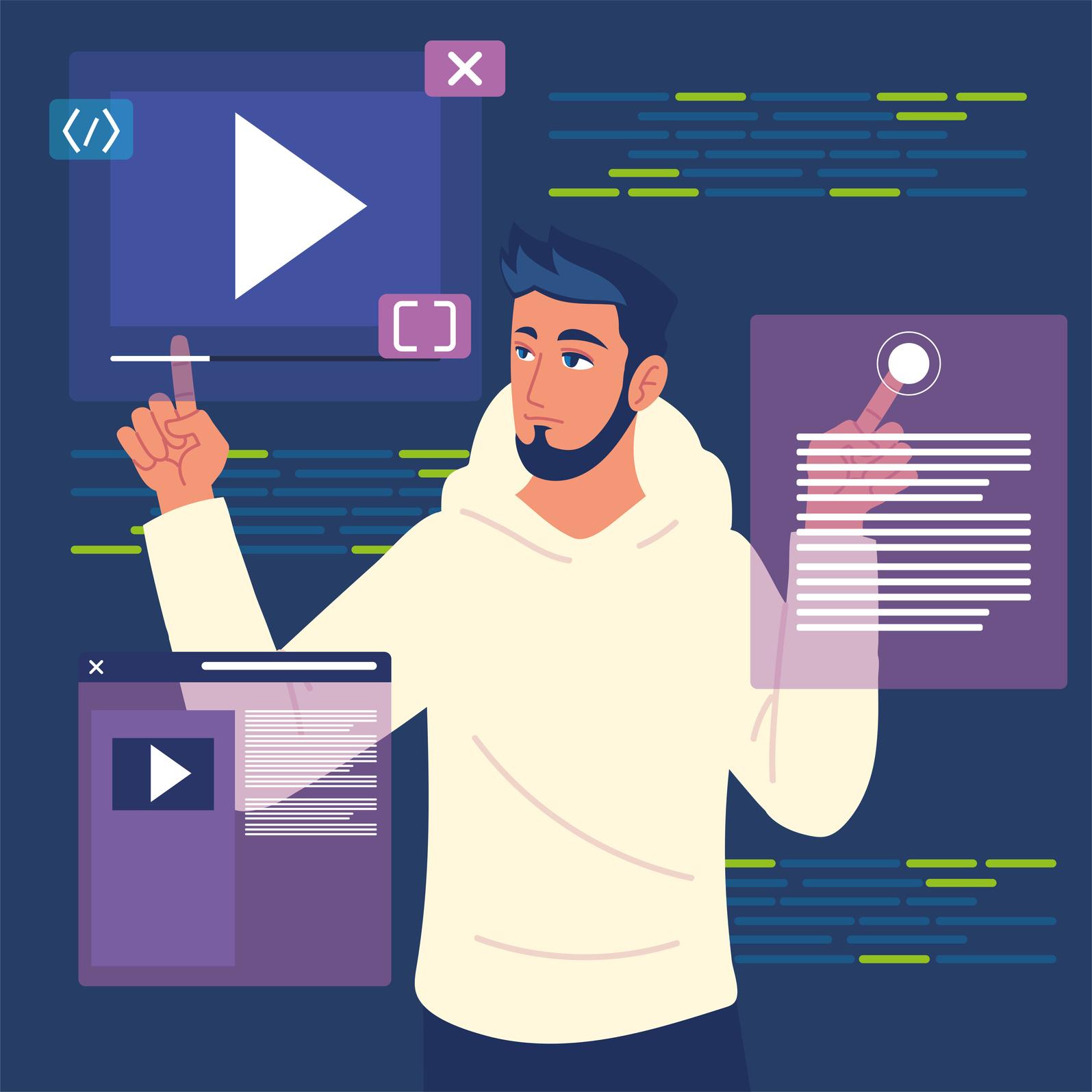 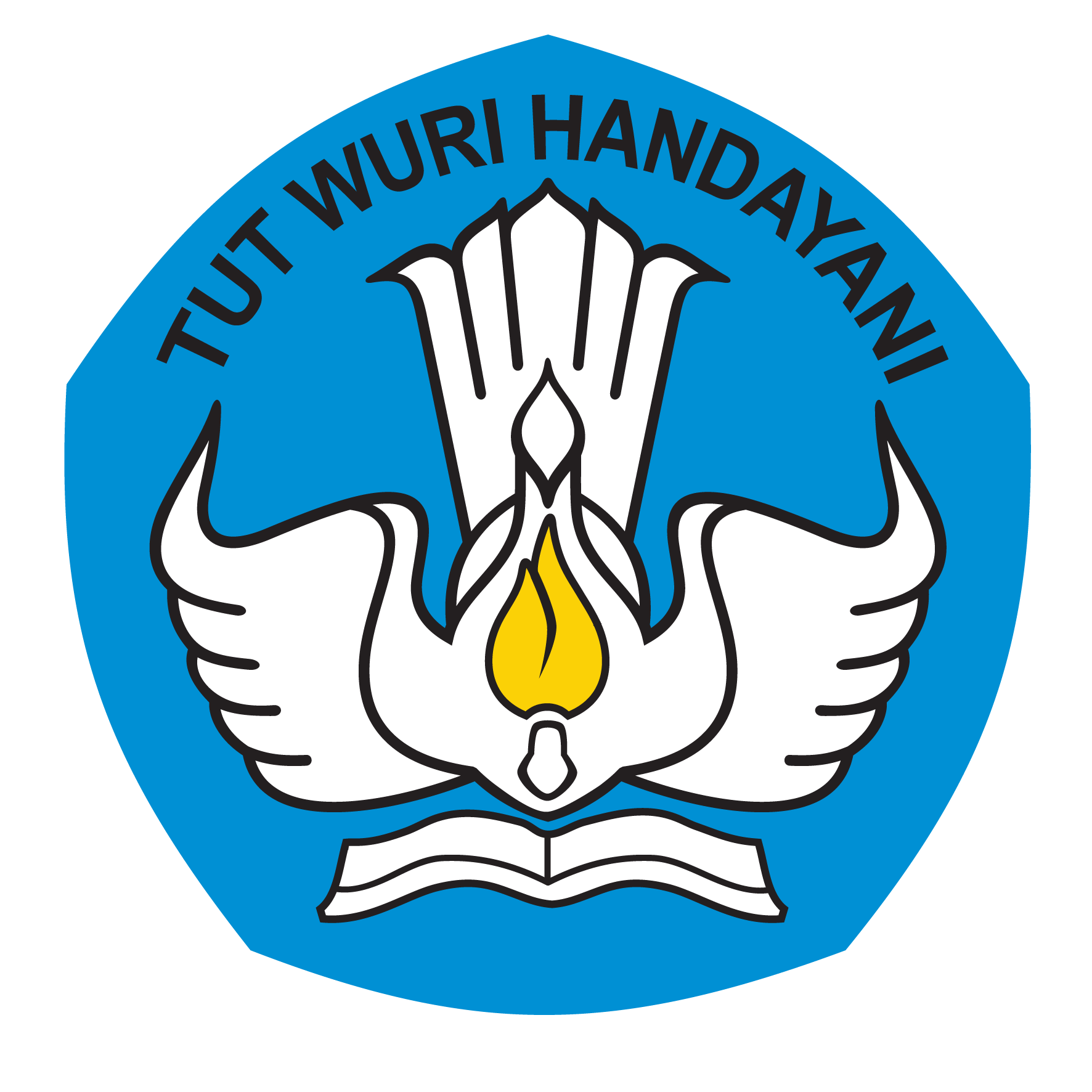 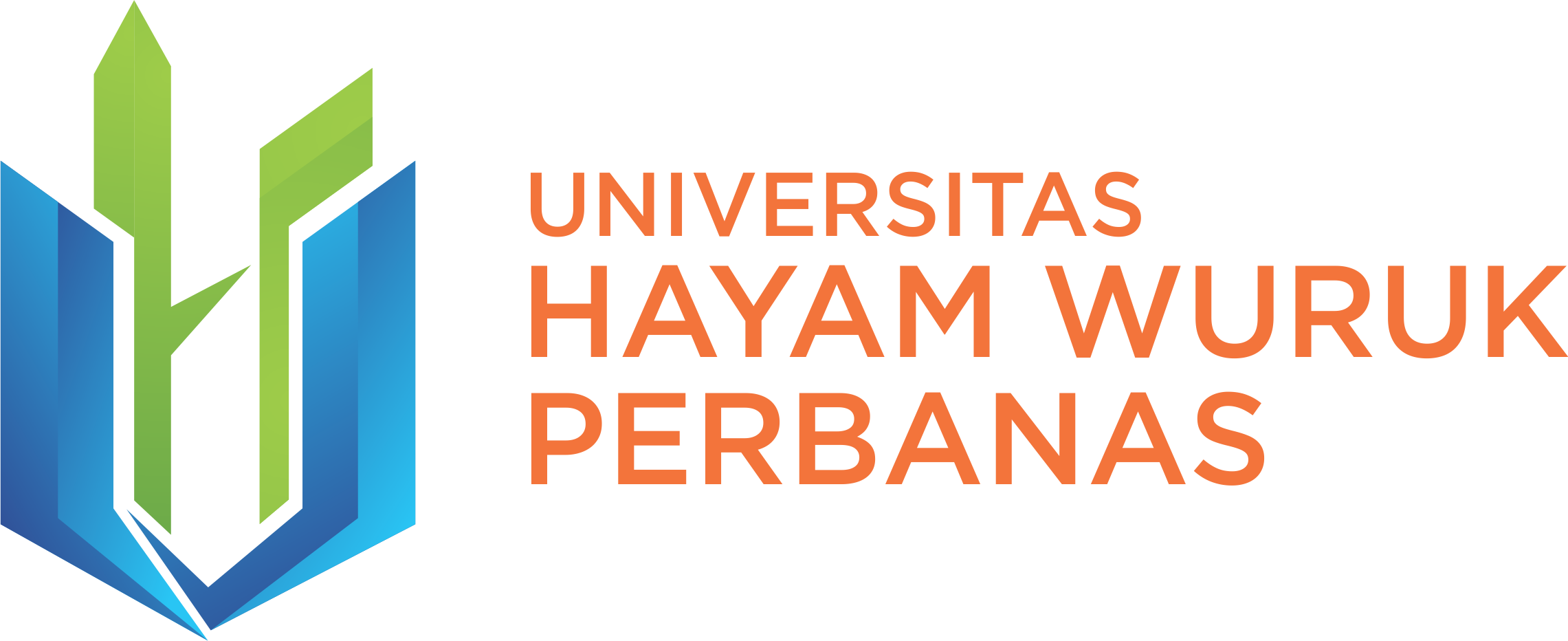 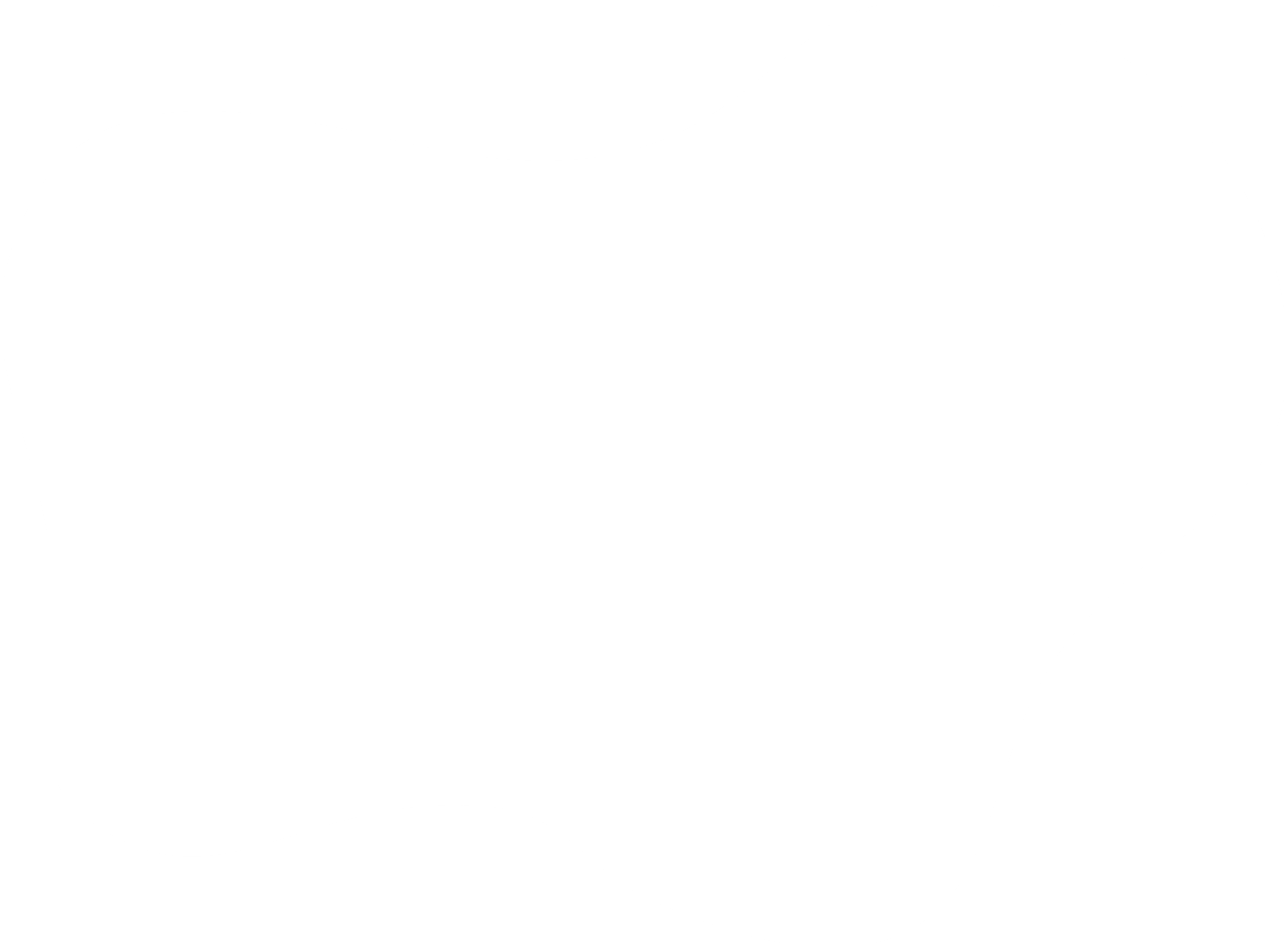 Algoritma : kumpulan instruksi yang berurutan secara sistematis, yang menggambarkan langkah – langkah yang perlu diikuti untuk menyelesaikan permasalahan tertentu dengan bantuan computer.
Contoh Instruksi: menulis hasil perhitungan, membaca masukan, memanggil sebuah prosedur, dan sebagainya
Instruksi algoritma harus ditulis menggunakan bahasa yang mudah dibaca dan dipahami.
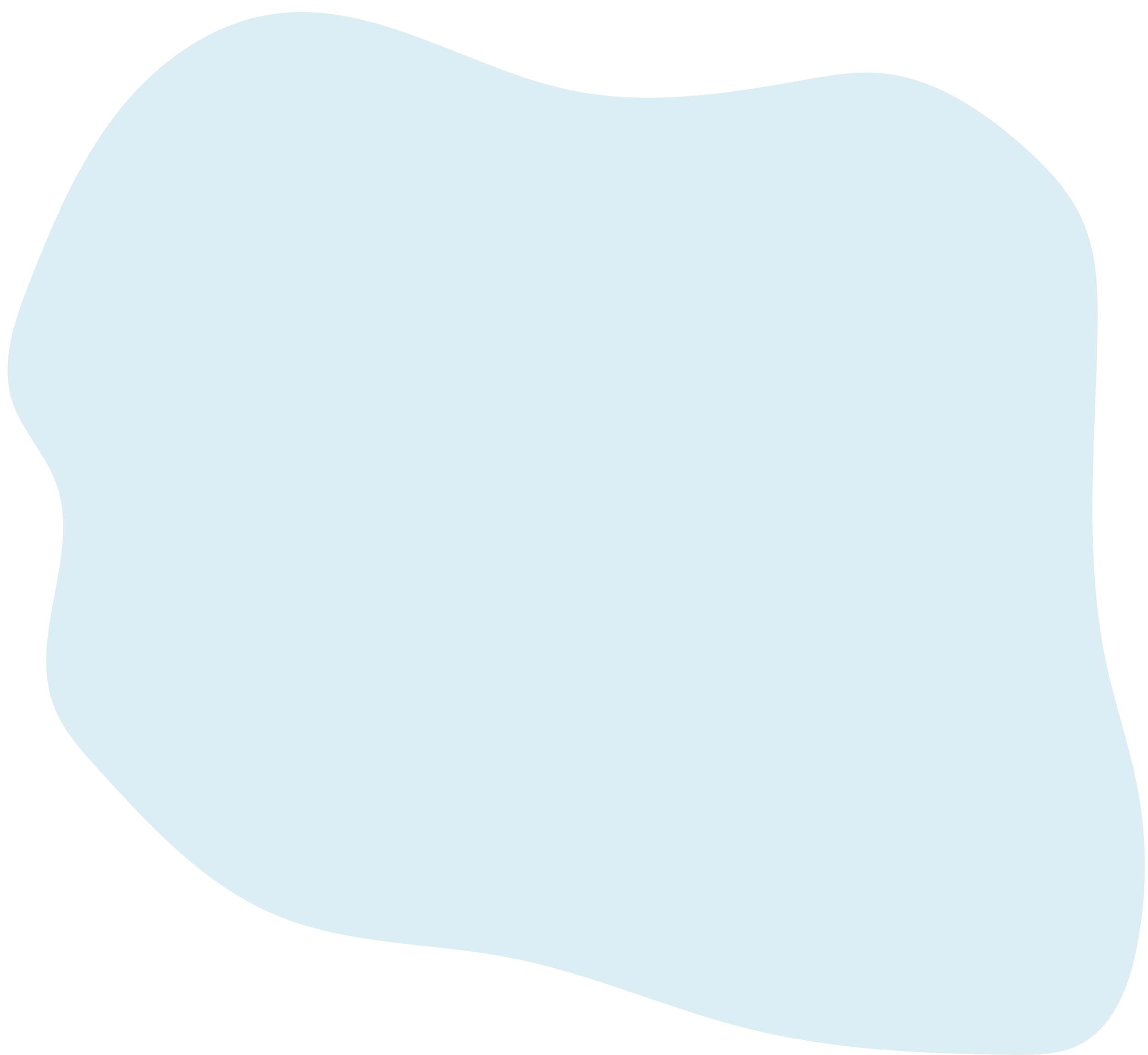 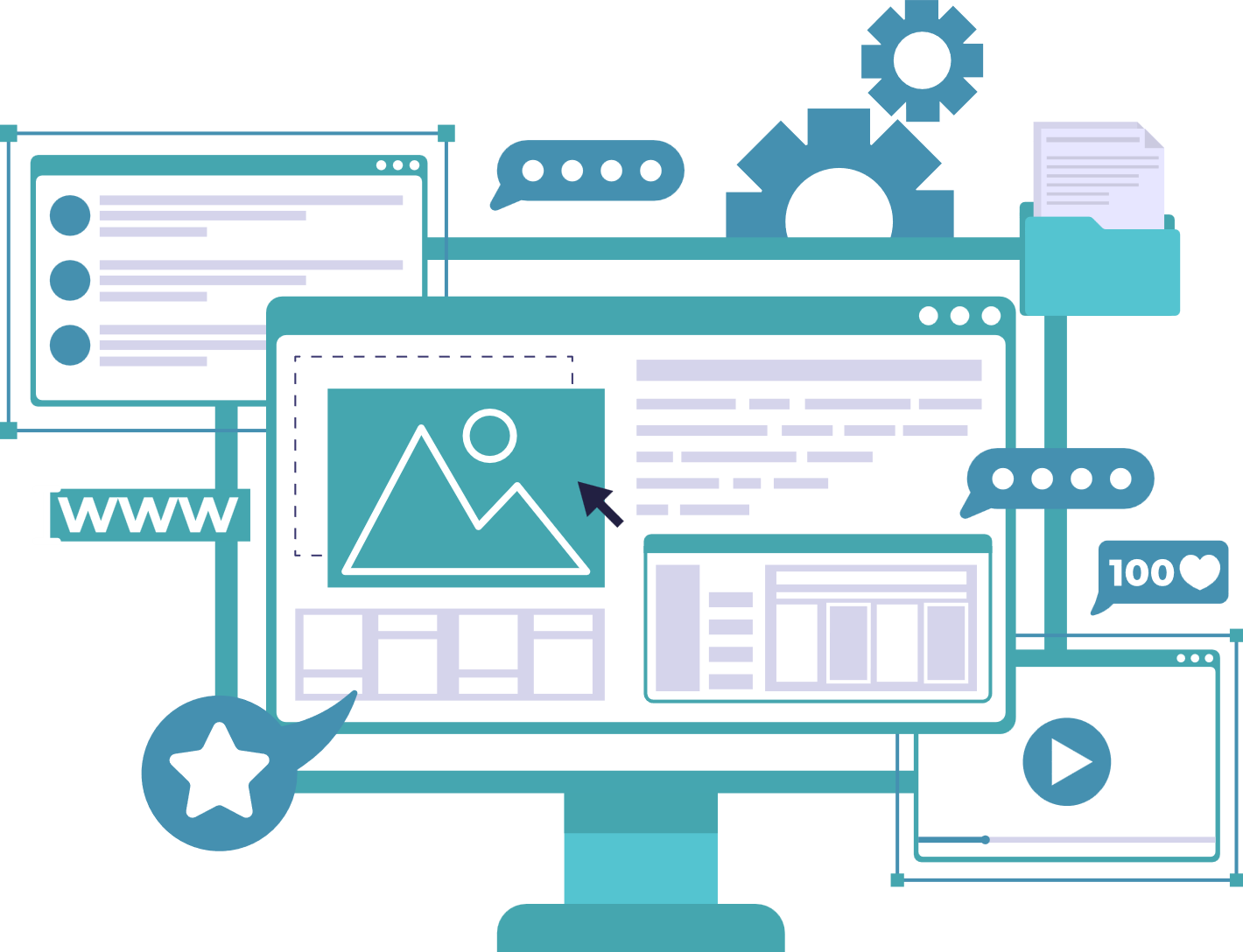 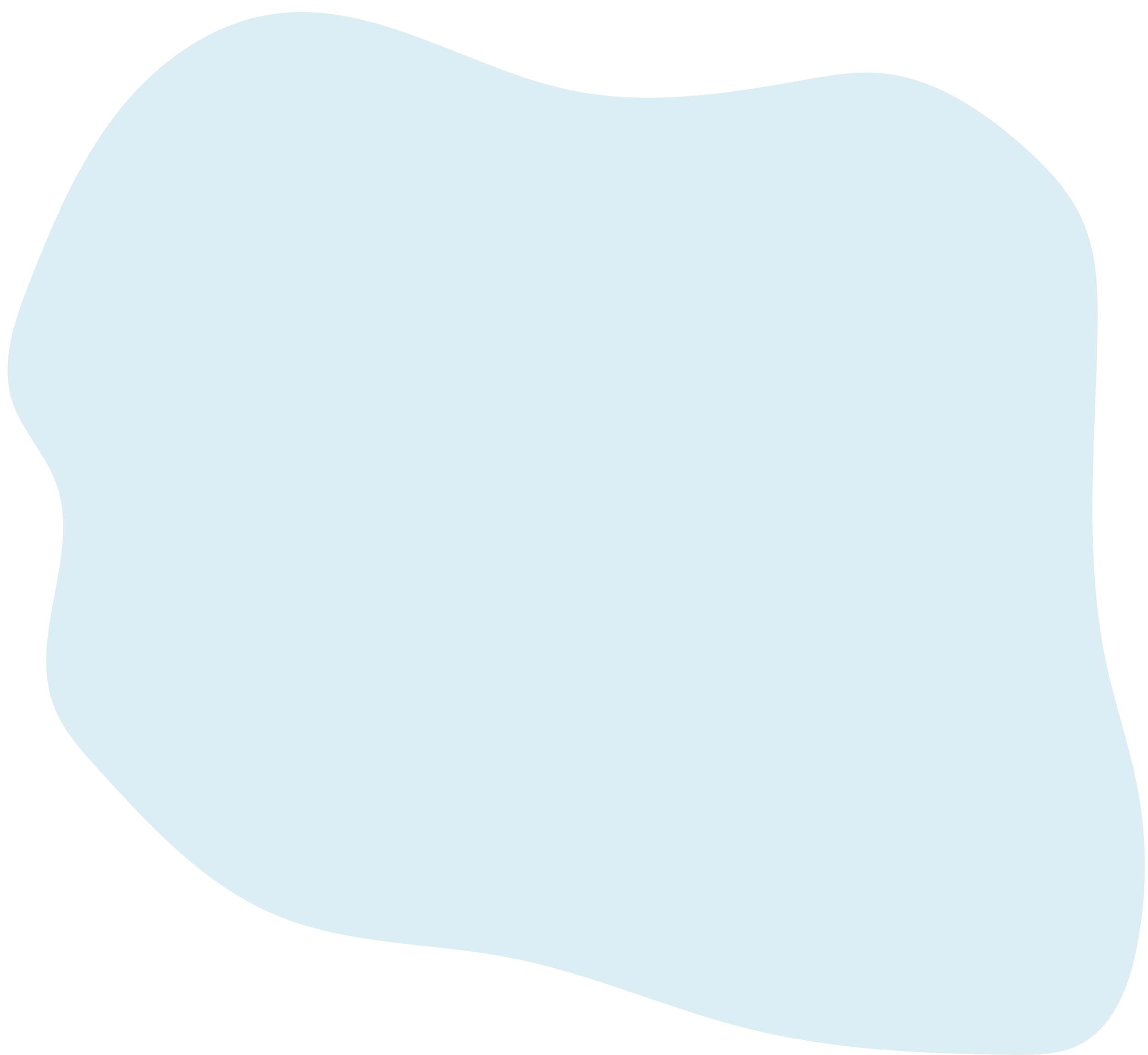 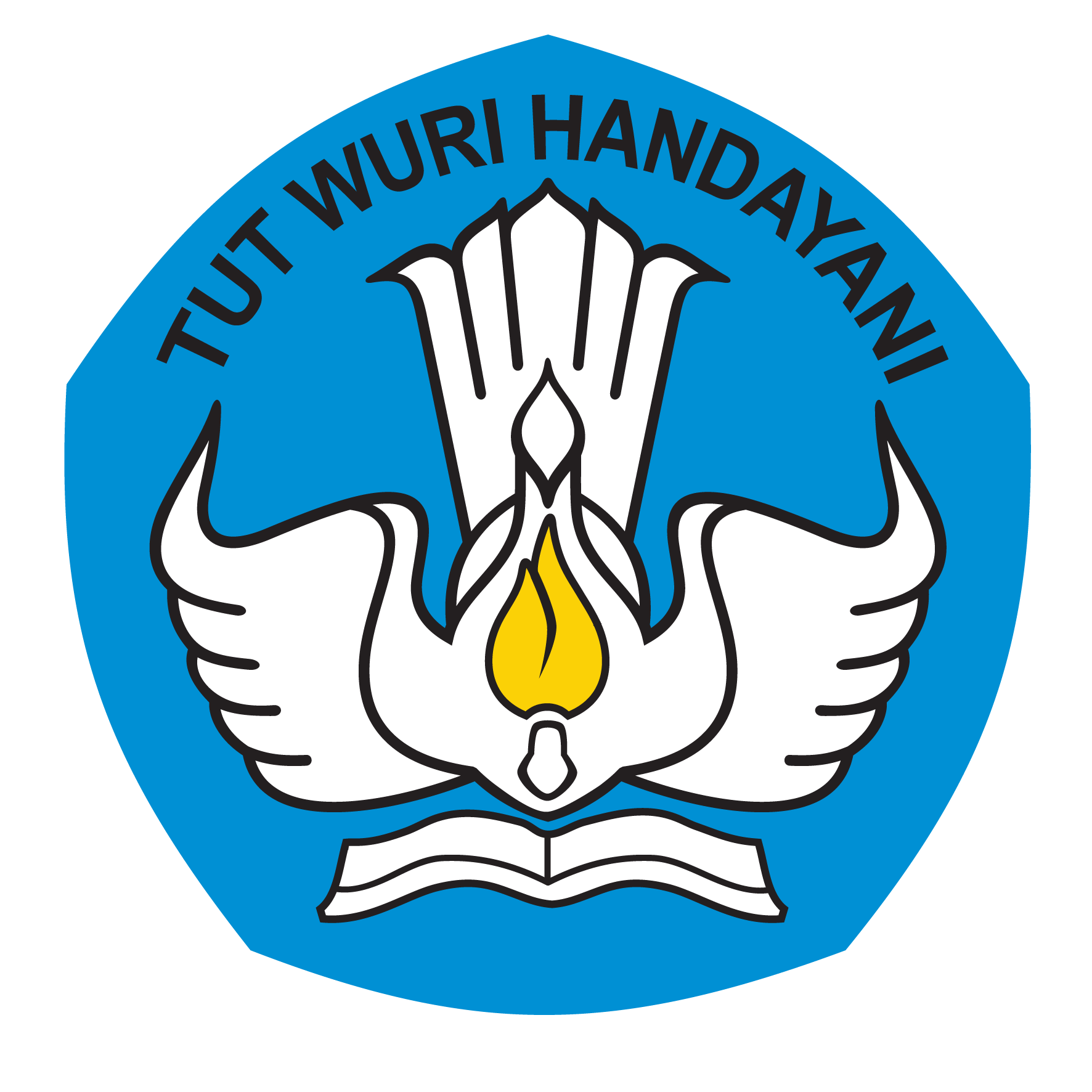 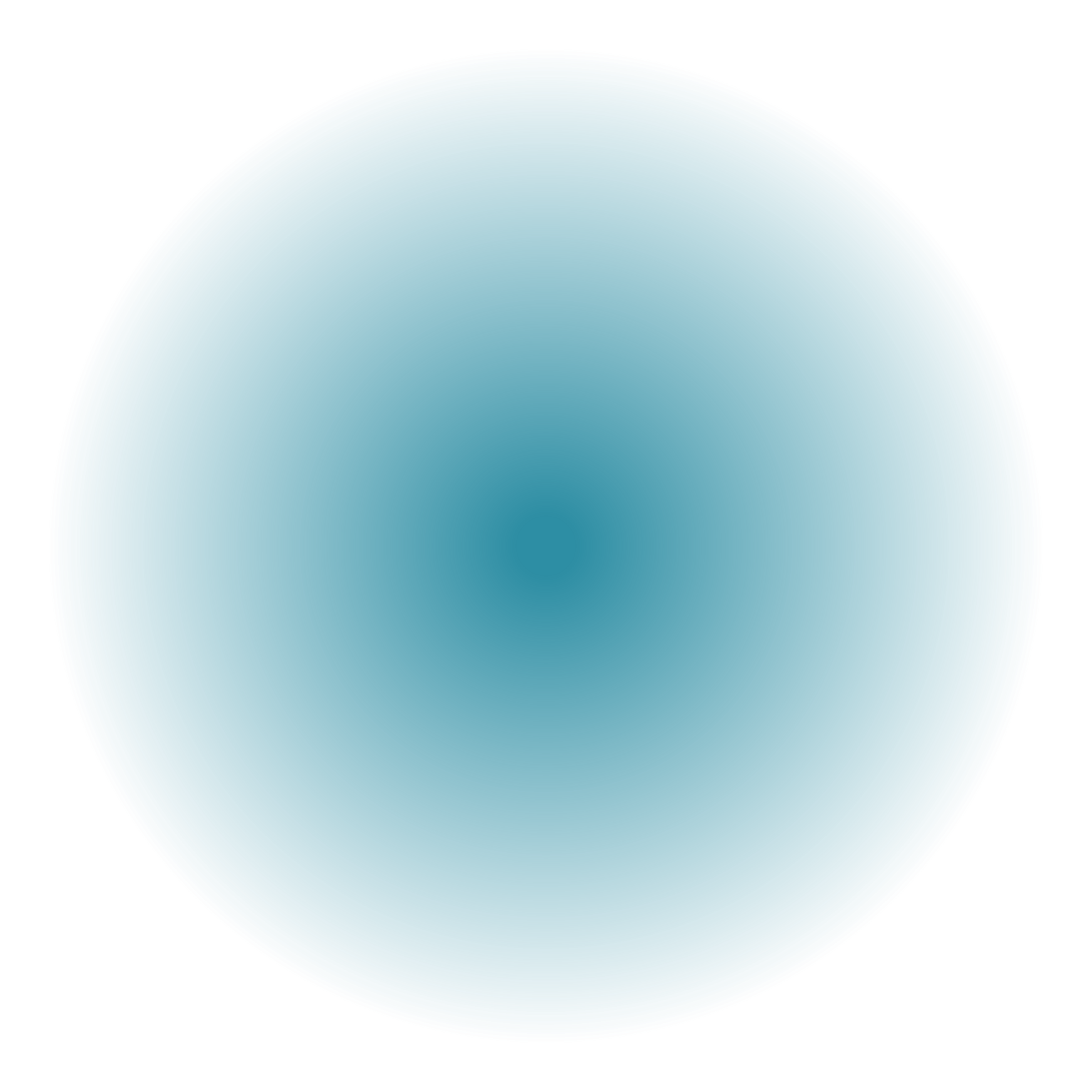 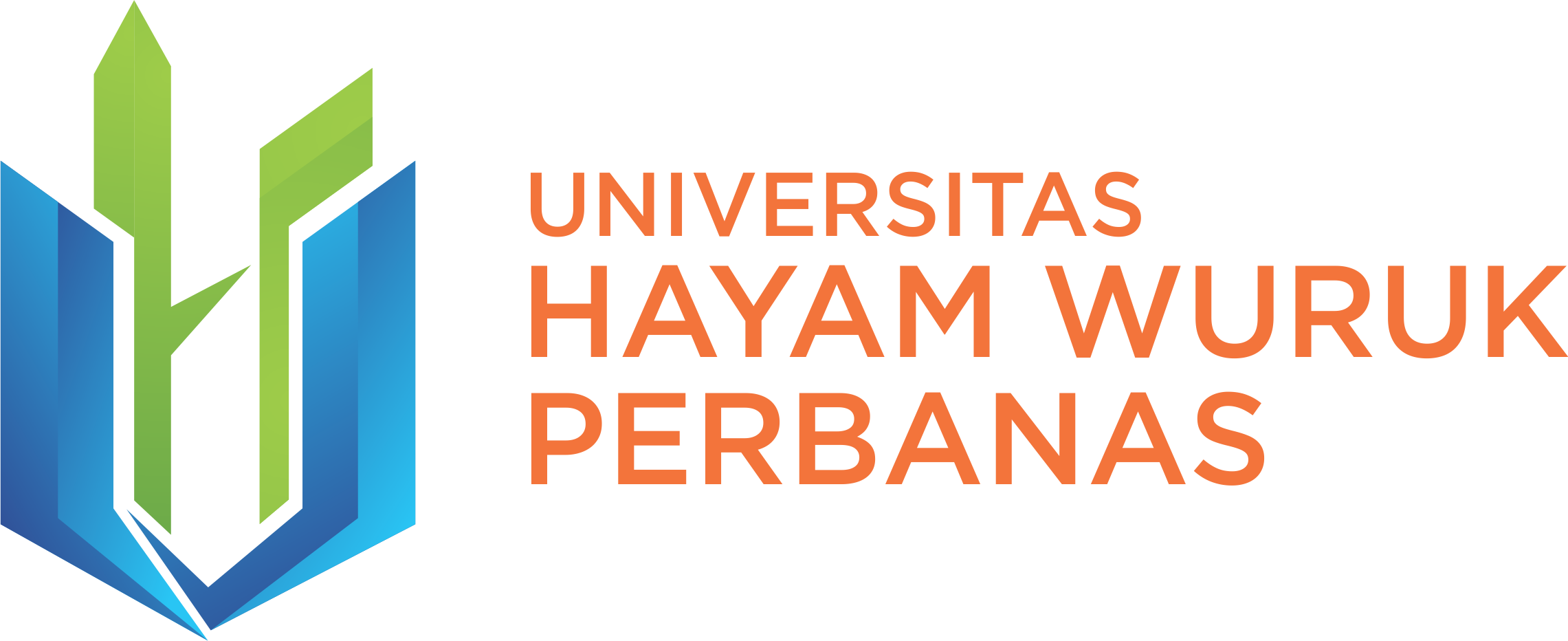 Instruksi algoritma dapat disajikan dalam bentuk untaian kalimat deskriptif, flowchart dan pseudocode.
Penulisan Kalimat Deskriptif
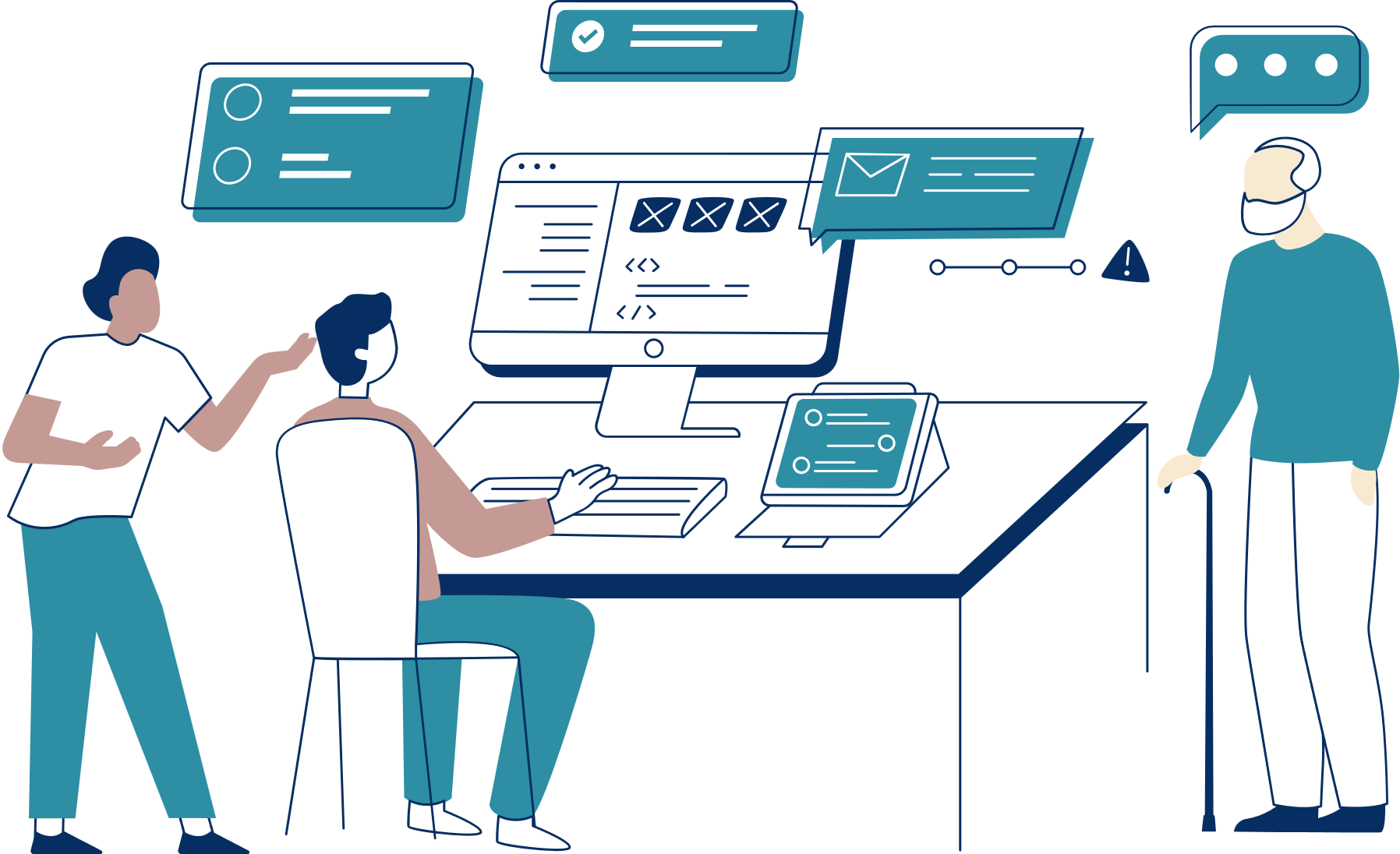 Penulisan notasi algoritma menggunakan kalimat deskriptif disebut dengan notasi alami.
Kalimat deskriptif biasanya digunakan untuk algoritma pendek. 
Algoritma Panjang kurang efektif jika menggunakan Notasi kalimat deskriptif.
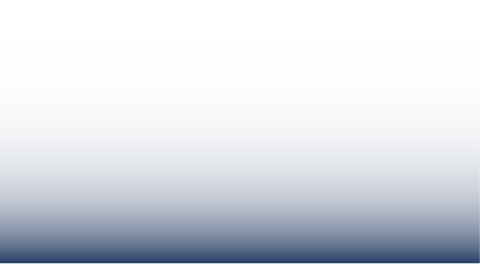 Penggunaan Notasi Kalimat Deskriptif
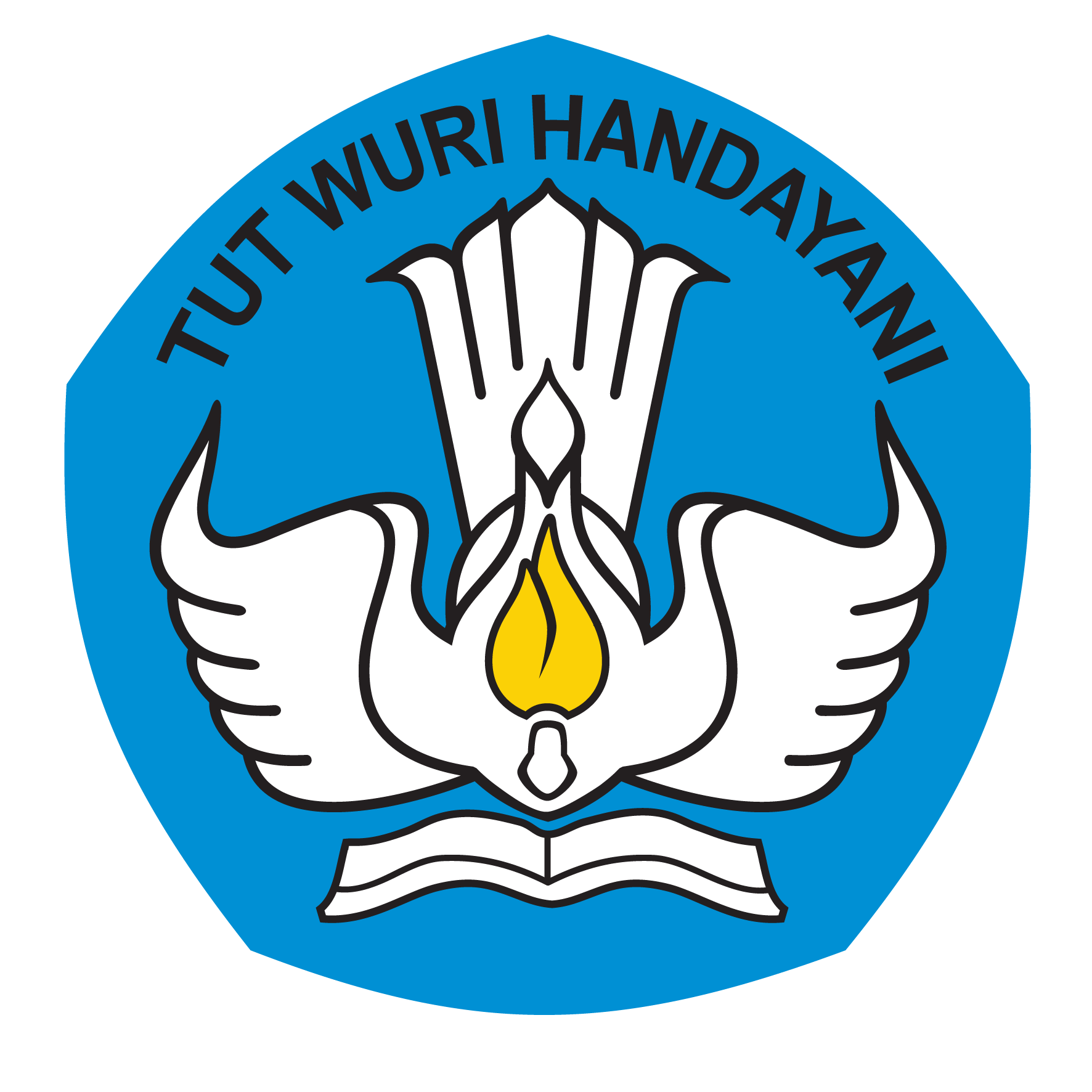 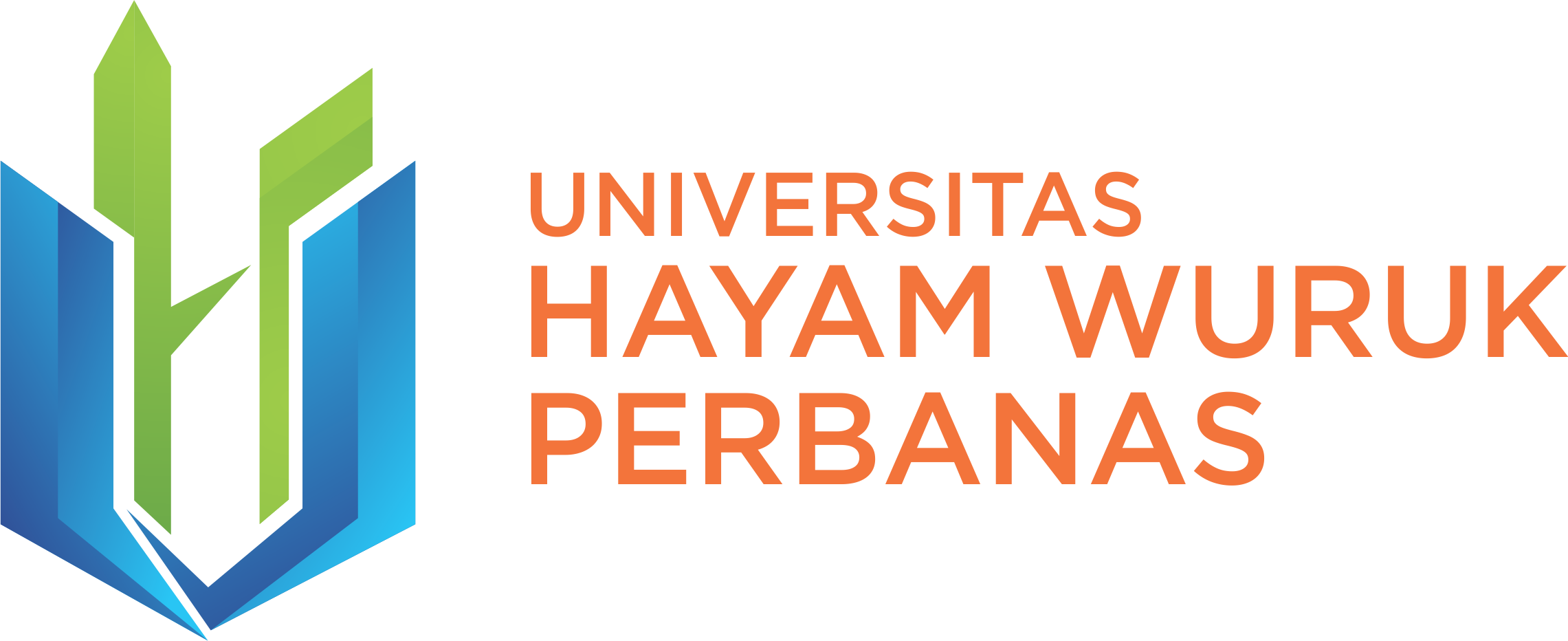 Tidak ada aturan yang baku dalam penulisan notasi kalimat deskriptif. 
Pada intinya, penulisan dan notasi algoritma pemrograman kalimat deskriptif haruslah menggunakan bahasa sehari – hari, bisa menggunakan Bahasa Indonesia atau Bahasa inggris yang mudah dimengerti.
Dalam penulisannya, perlu menghindari kata-kata yang ambigu.
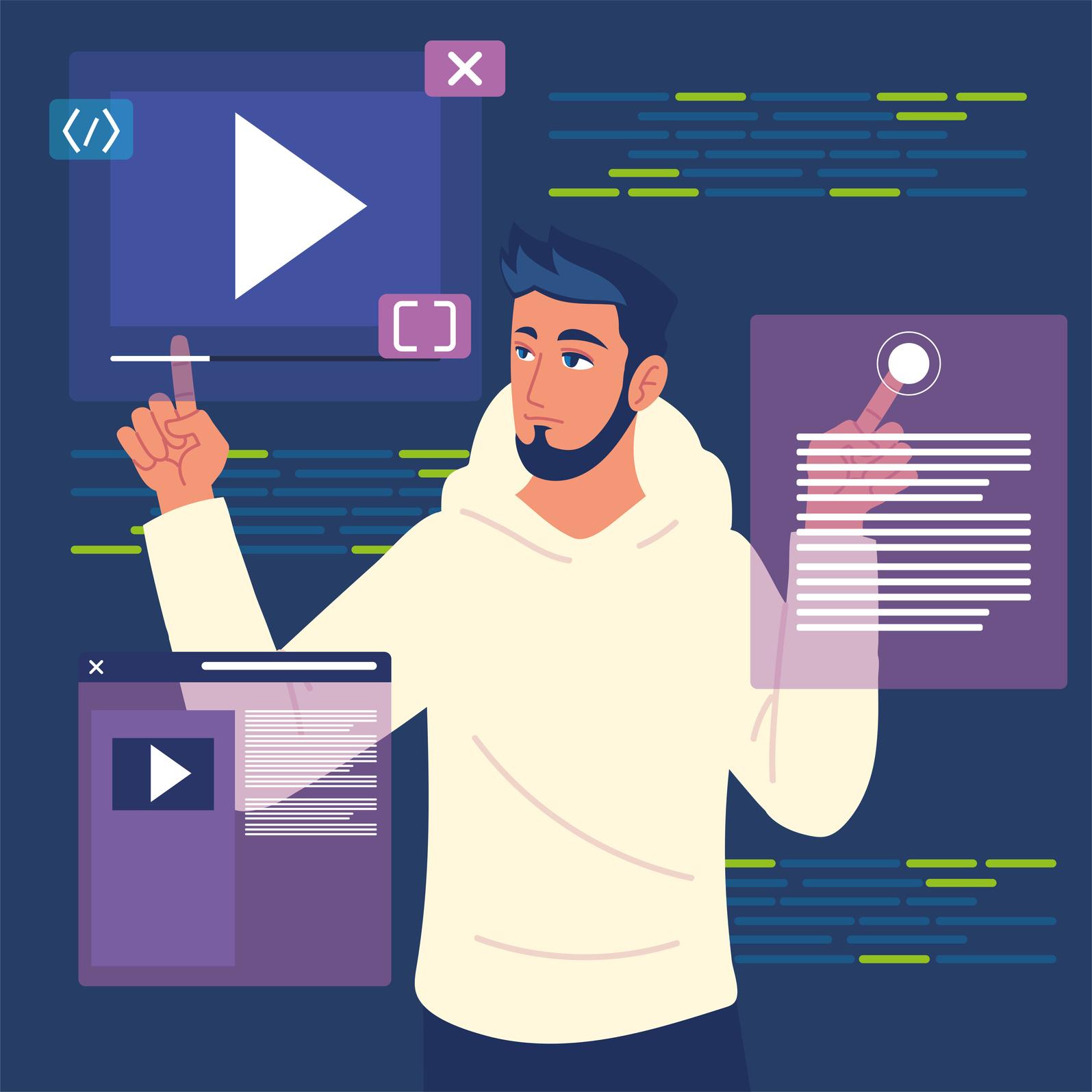 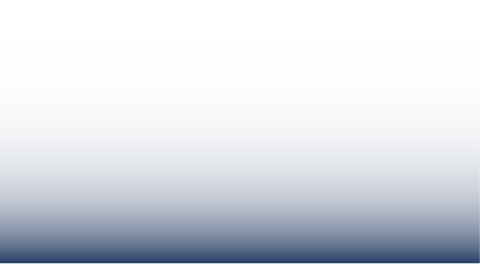 Penggunaan Notasi Kalimat Deskriptif
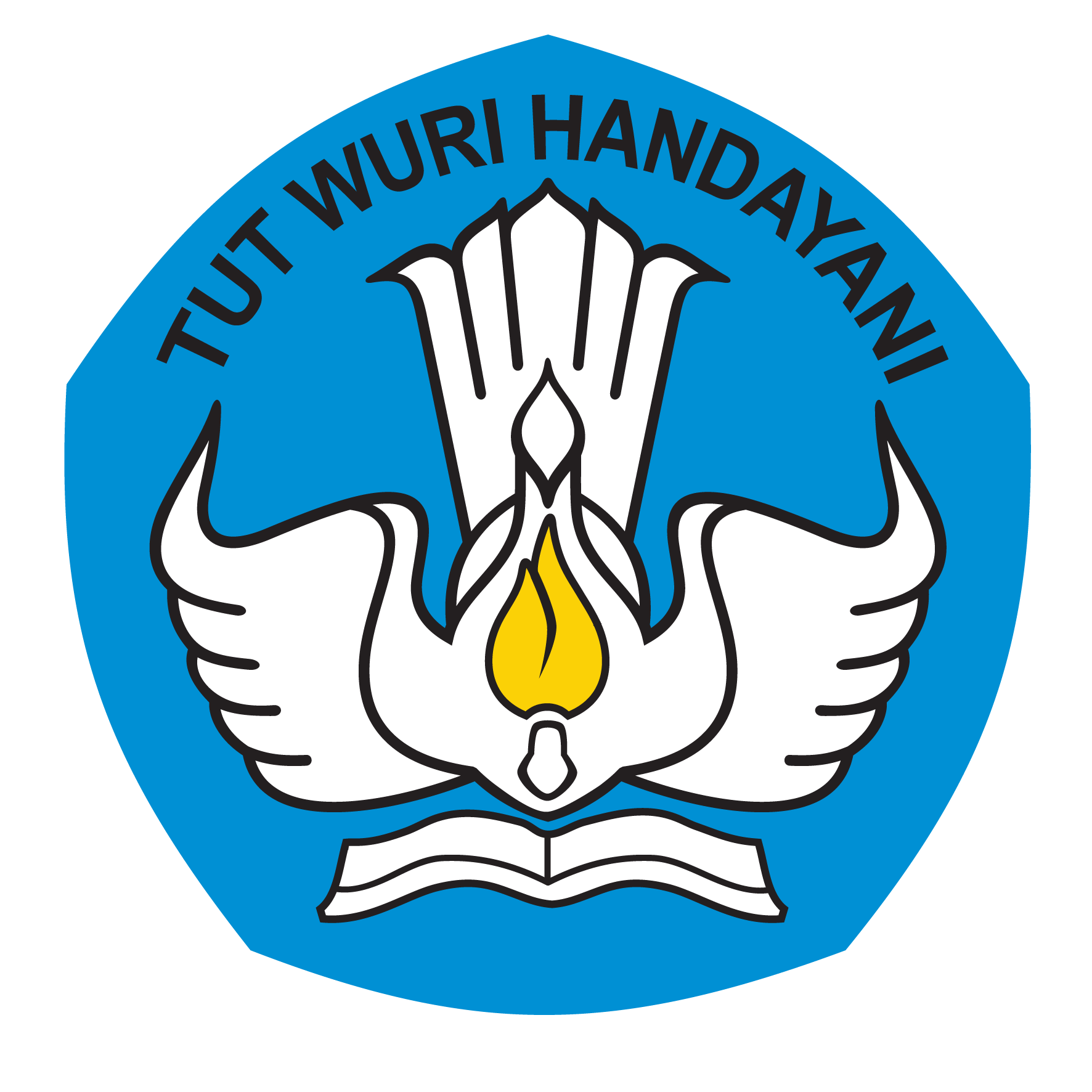 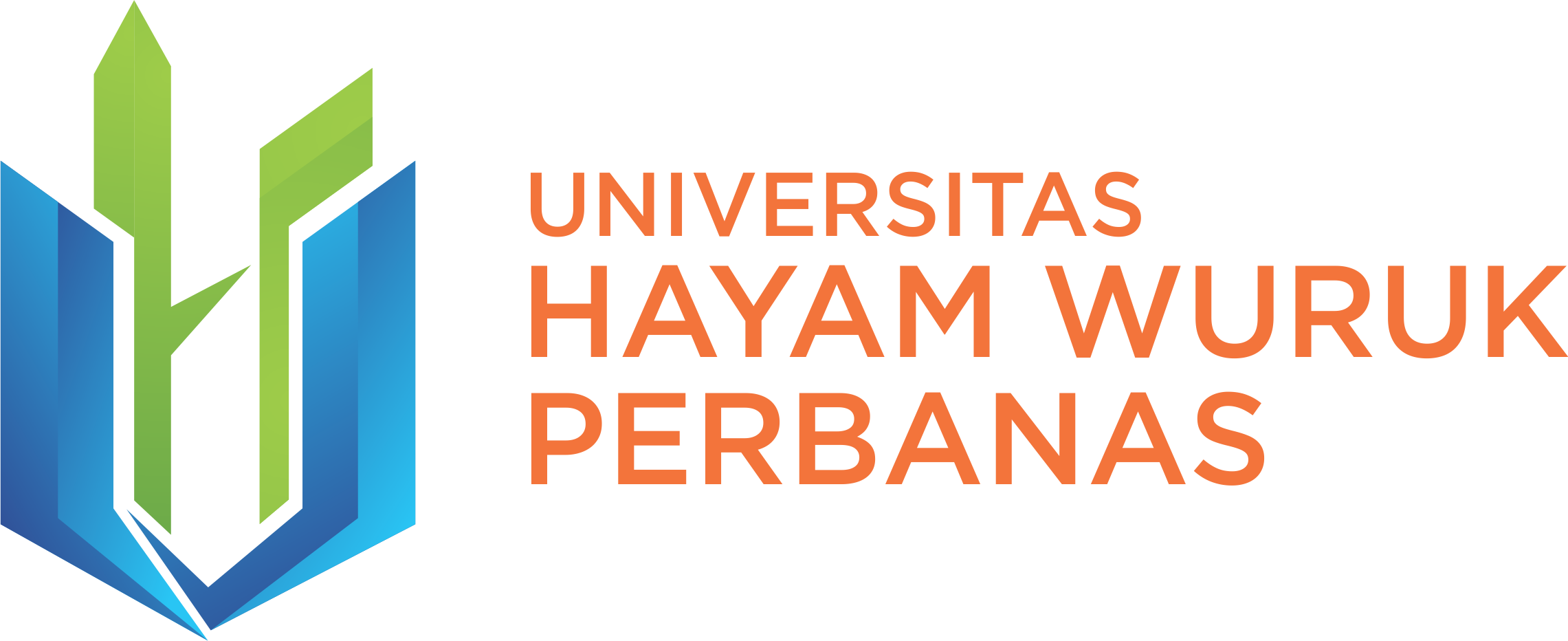 Bahasa Indonesia(contoh: mulai, tulis, baca, tampilkan, jika, maka, ulangi)
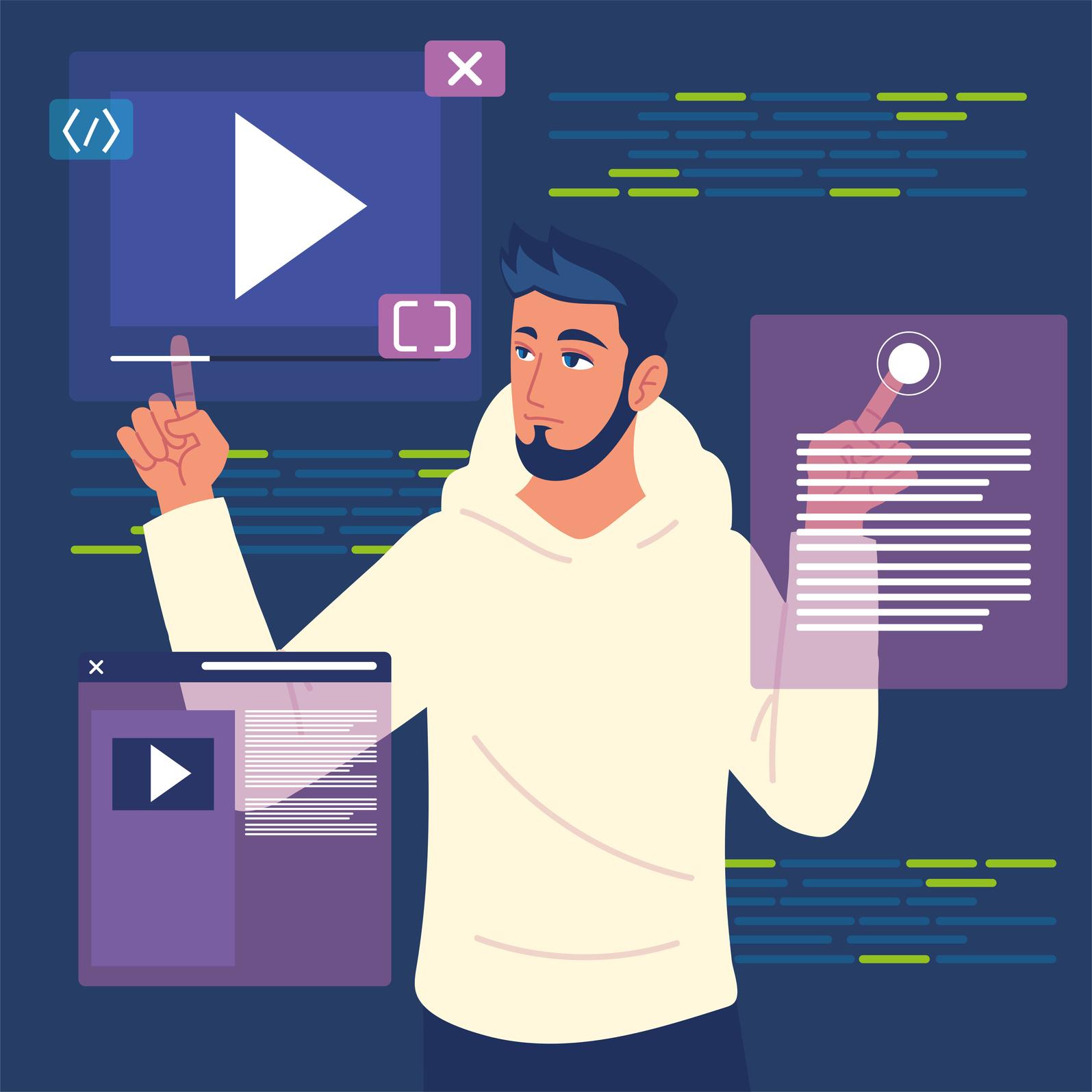 Penulisan Notasi Algoritma Kalimat Deskriptif
Bahasa Inggris
(contoh: read, print, write, if, end)
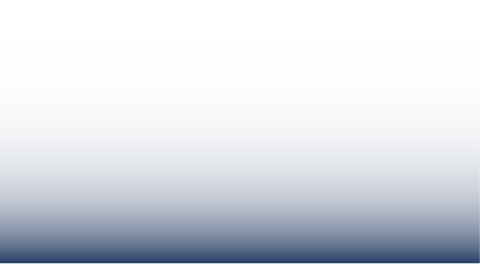 Penggunaan Notasi Kalimat Deskriptif
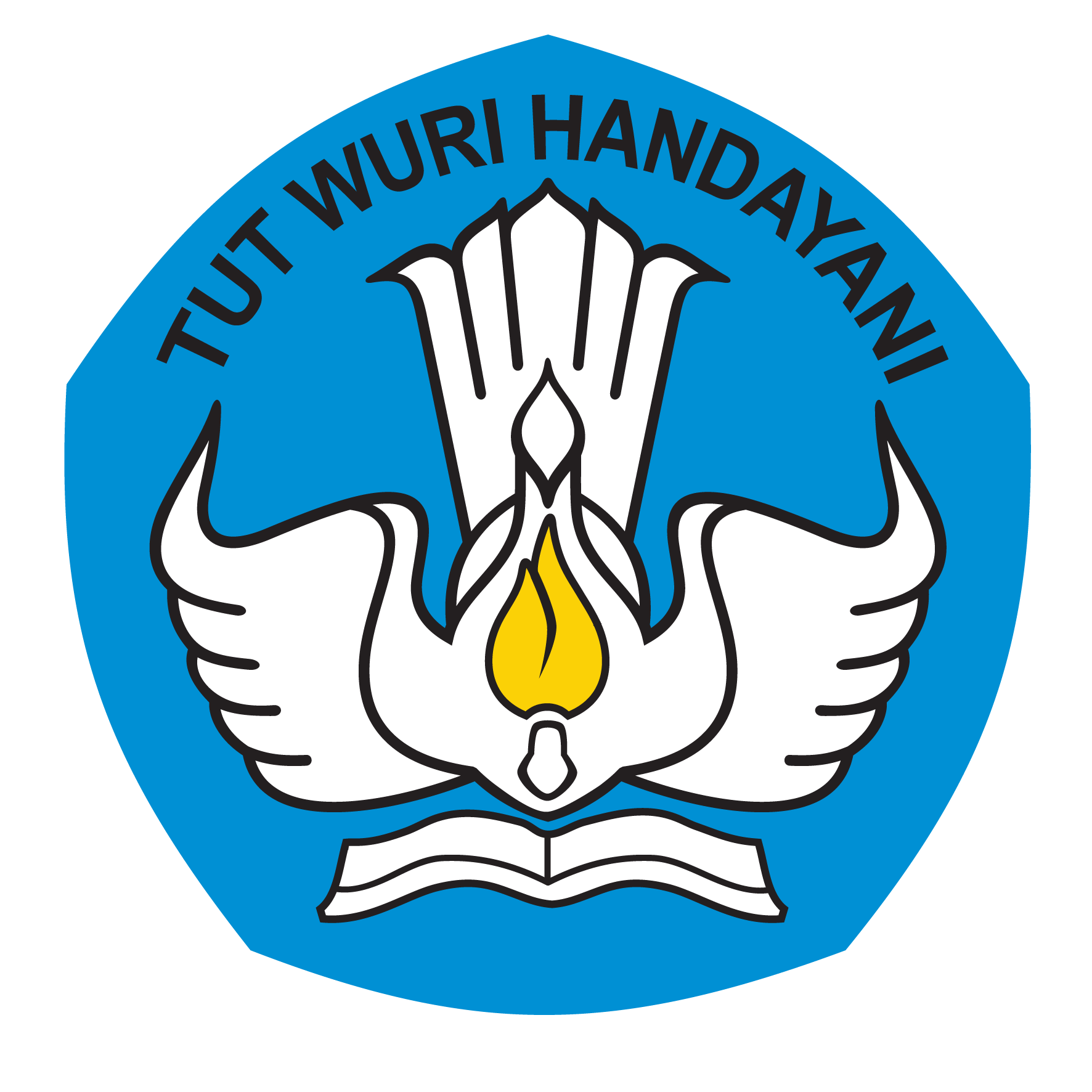 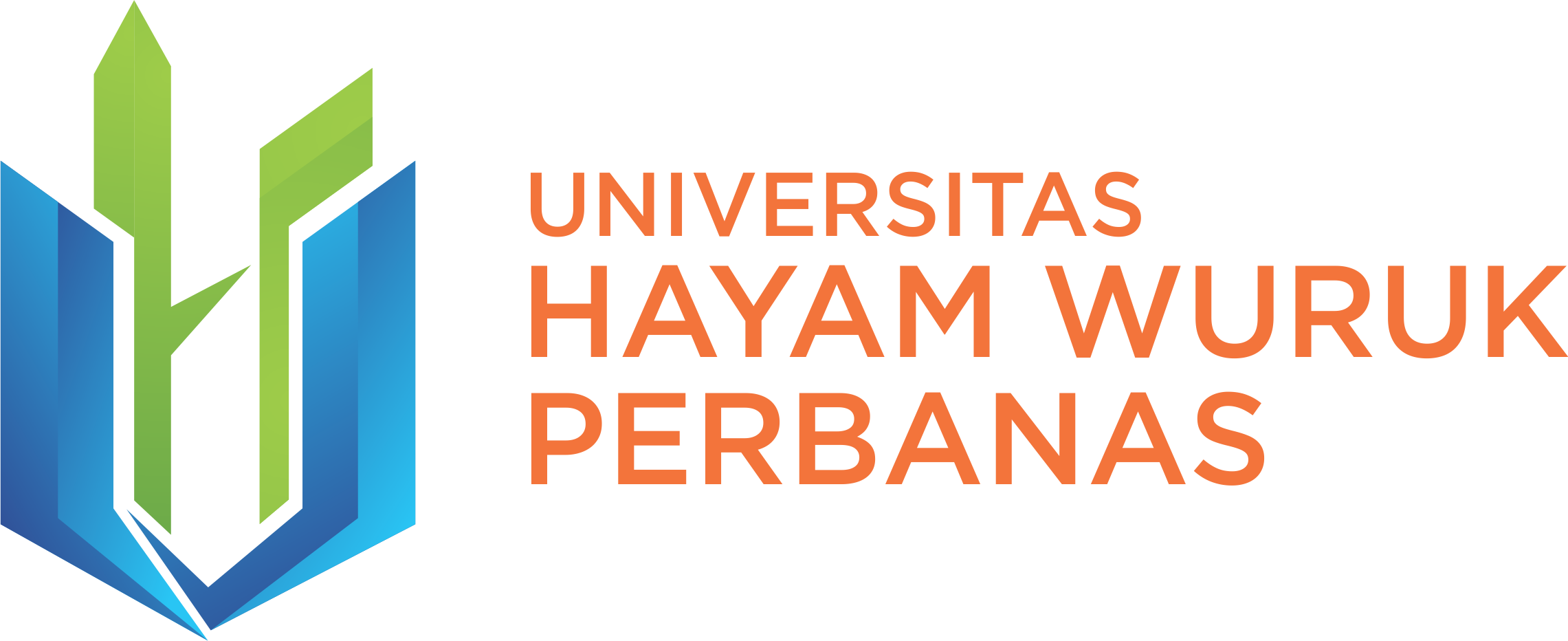 Notasi kalimat deskriptif terbagi menjadi 3 bagian, antara lain:
Bagian judul: bagian yang terdiri dari nama algoritma dan penjelasan tentang algoritma yang akan dibuat.
Bagian deklarasi: mendefinisikan semua nama yang digunakan pada algoritma, seperti variable, tipe data, fungsi, konstanta.
Bagian deskripsi: mendefinisikan uraian langkah – langkah penyelesaian masalah.
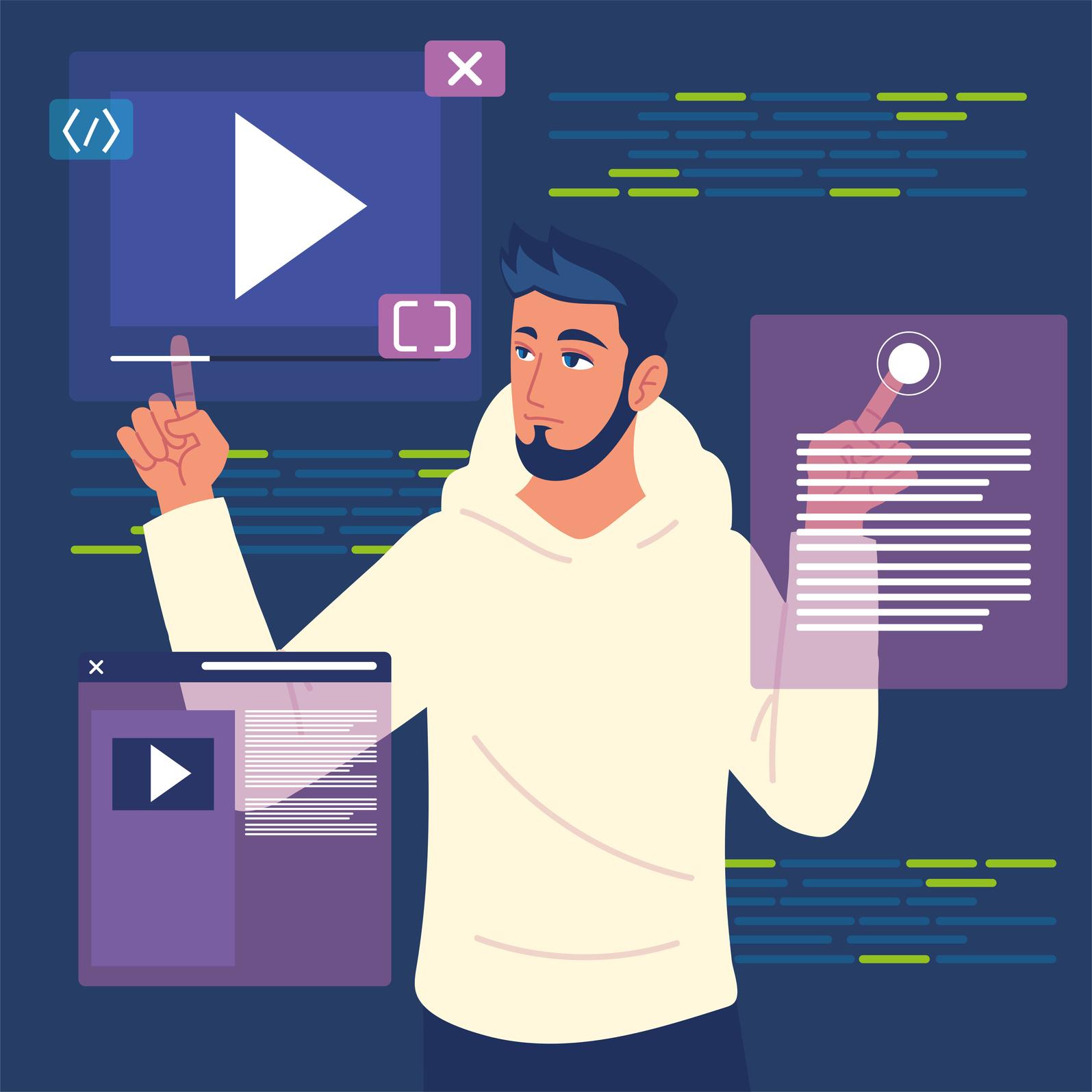 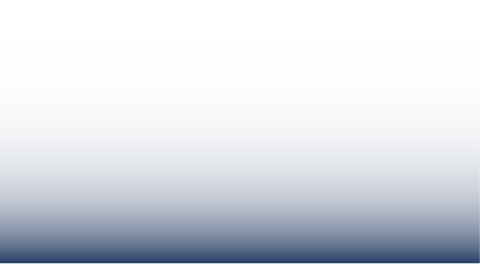 Penggunaan Notasi Kalimat Deskriptif
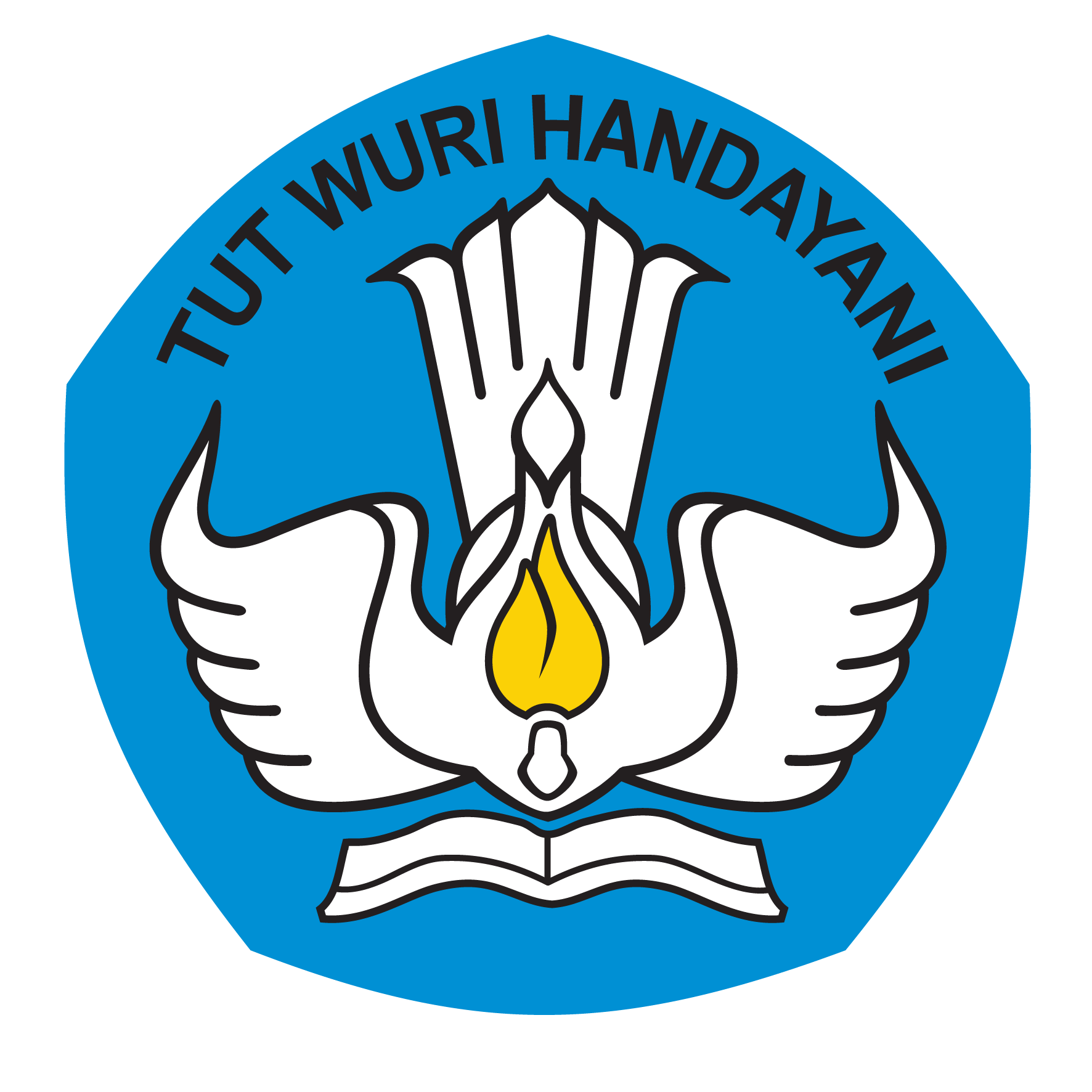 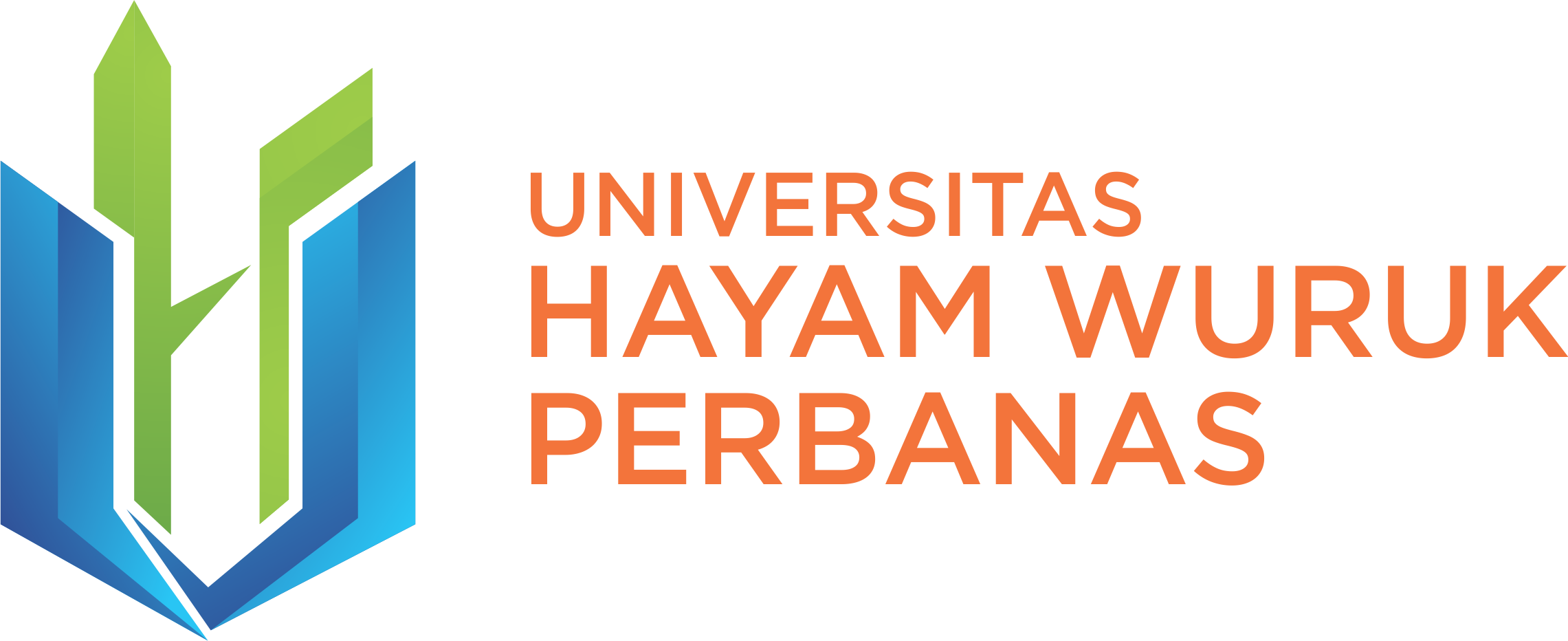 Contoh 1: Penulisan Notasi Algoritma Pemrograman Kalimat Deskriptif
Judul: 
Algoritma_Perkalian{perkalian 2 bilangan bulat. Algoritma memasukkan 2 bilangan bulat, kemudian menghitung hasil perkalian dari kedua angka tersebut, dan mencetak hasil perkalian tersebut}
Deklarasi:
Bi1, Bi2, hasilKali = int
Deskripsi:
Input Bi1, Bi2
Hitung hasilKali = Bi1 x Bi2
Tampilkan hasilKali
Selesai
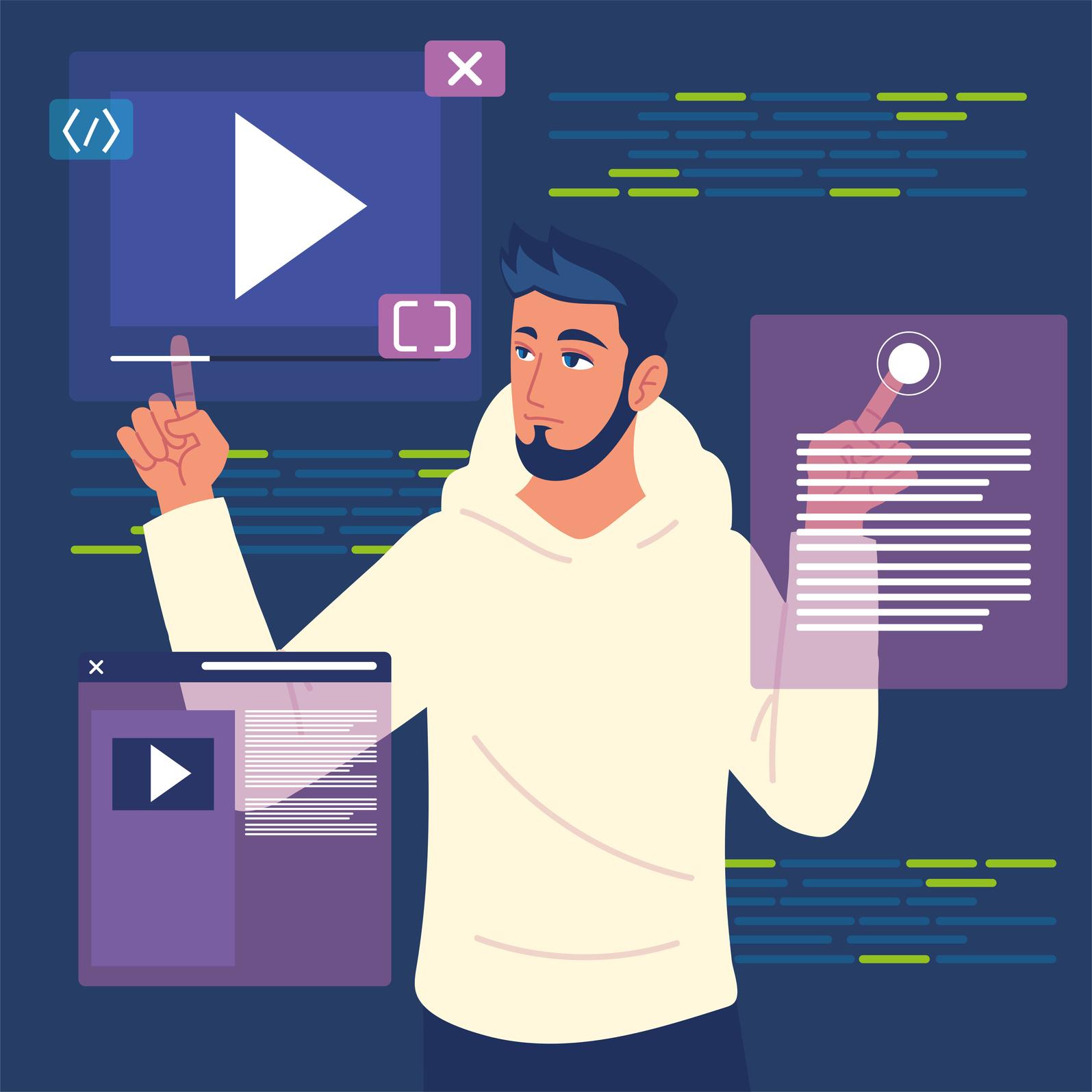 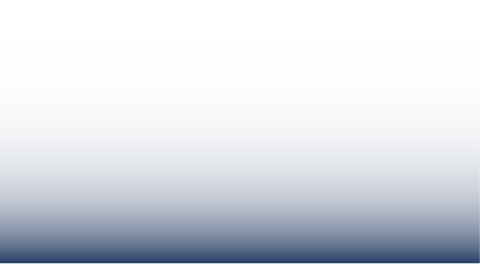 Penggunaan Notasi Kalimat Deskriptif
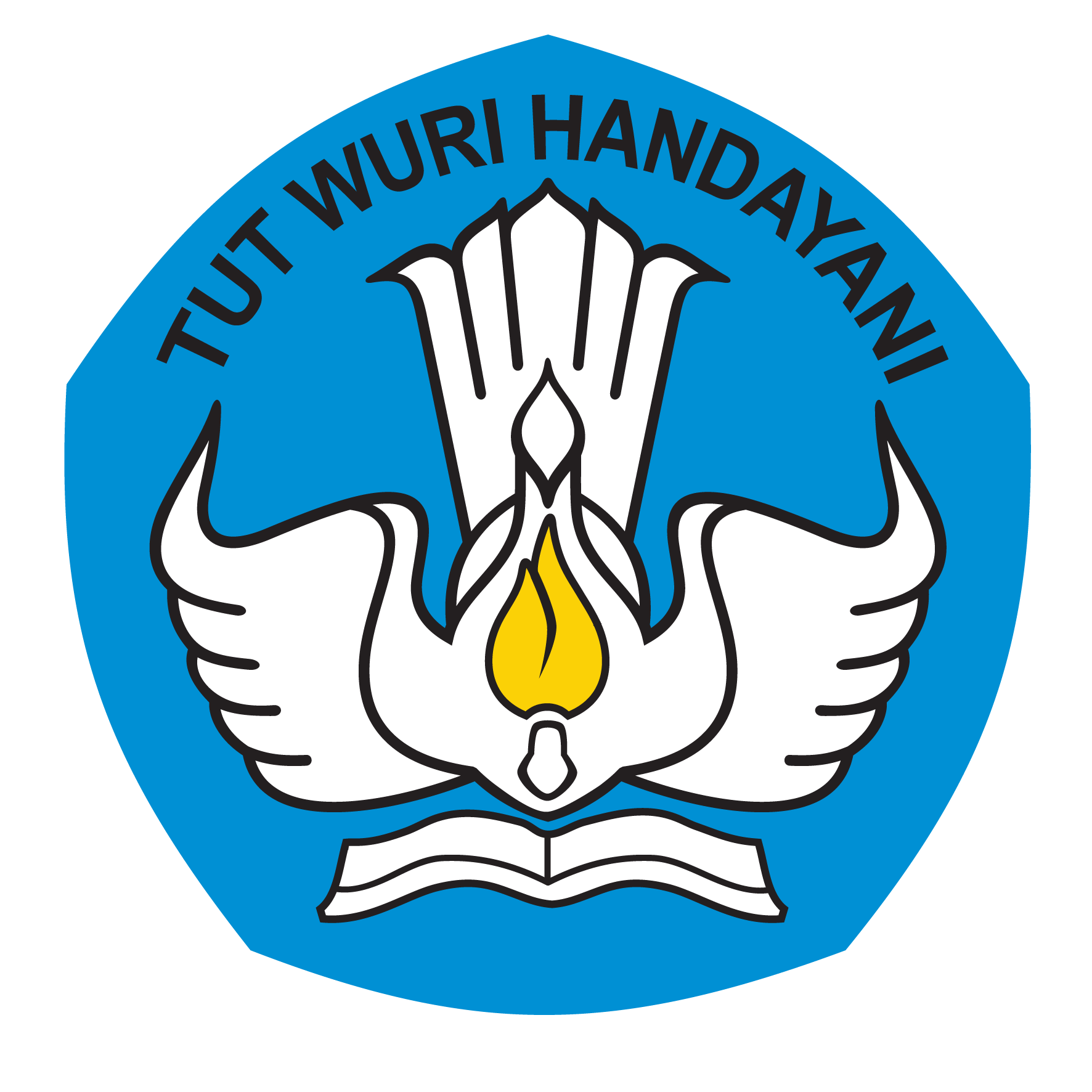 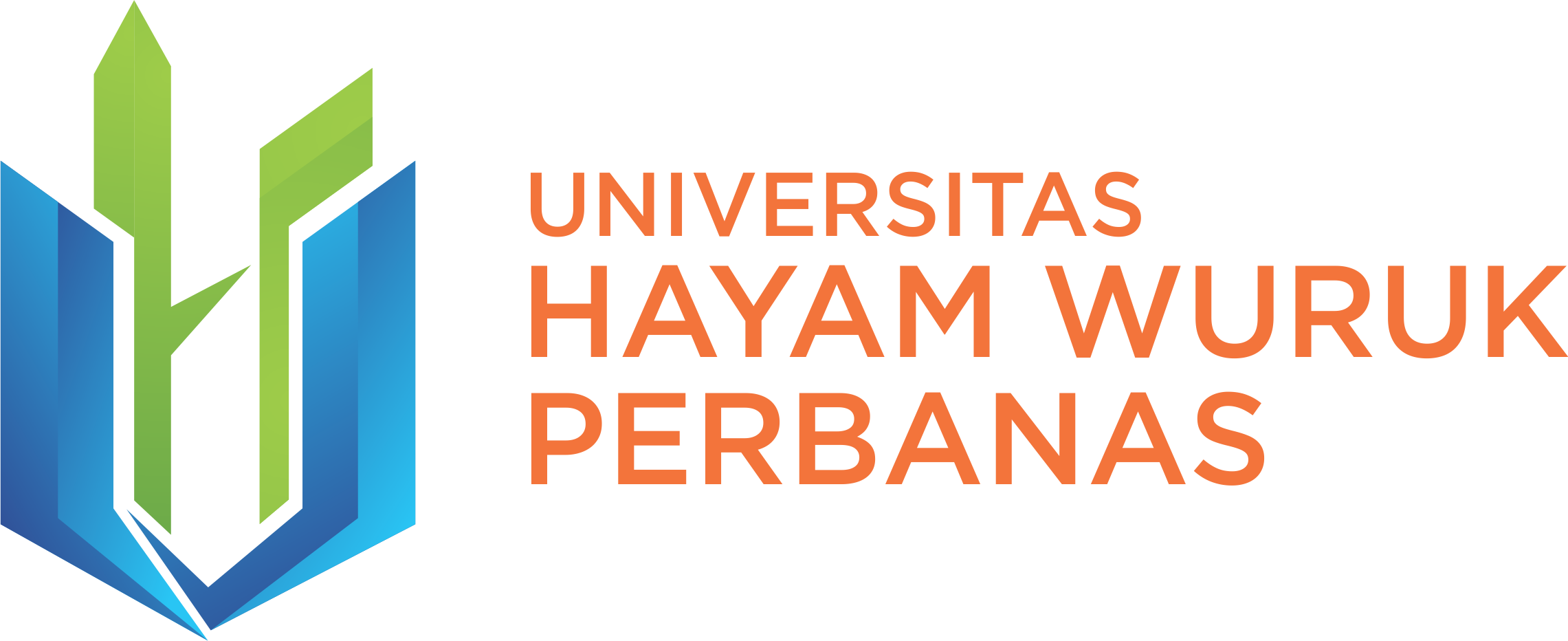 Contoh 2: Penulisan Notasi Algoritma Pemrograman Kalimat Deskriptif
Judul: 
Algoritma_HitungDiskon{menghitung harga setelah diskon dengan memasukkan harga awal produk dan besaran diskonnya}
Deklarasi:
HargaAwal, besaranDiskon(%), hargaDiskon = int
Deskripsi:
Input HargaAwal, besaranDiskon(%)
Hitung hargaDiskon = HargaAwal-(HargaAwal x besaranDiskon(%))
Tampilkan hargaDiskon
Selesai.
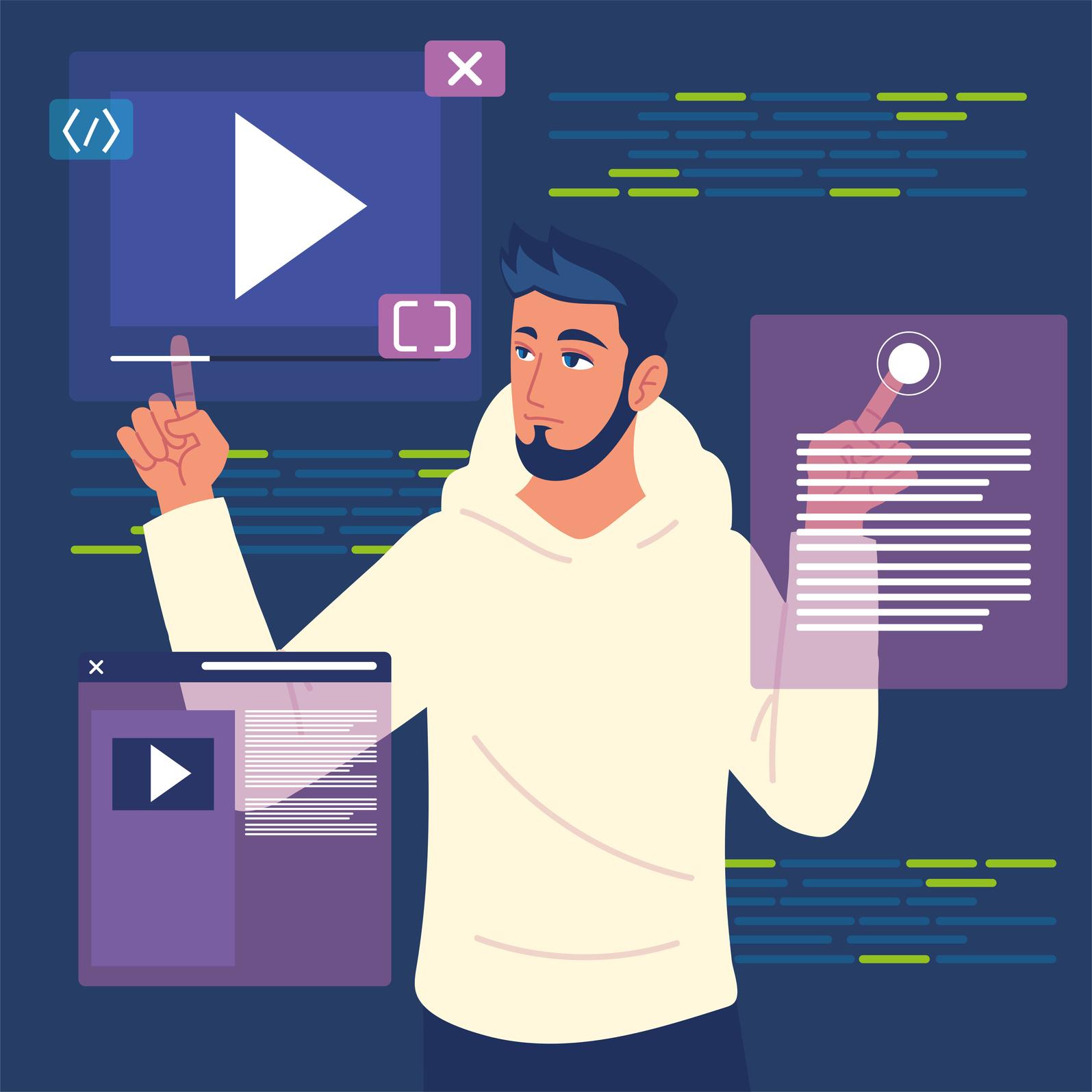 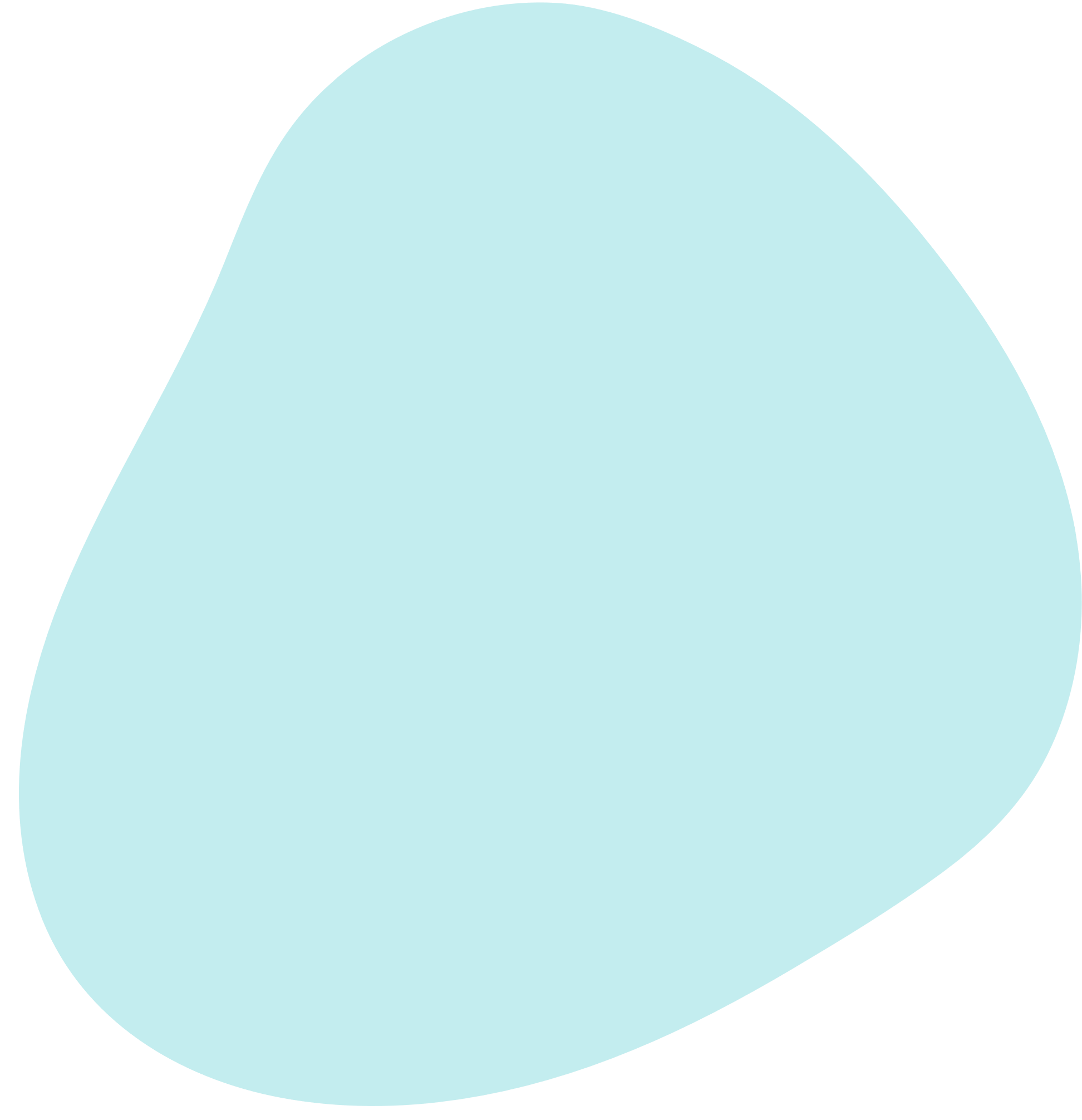 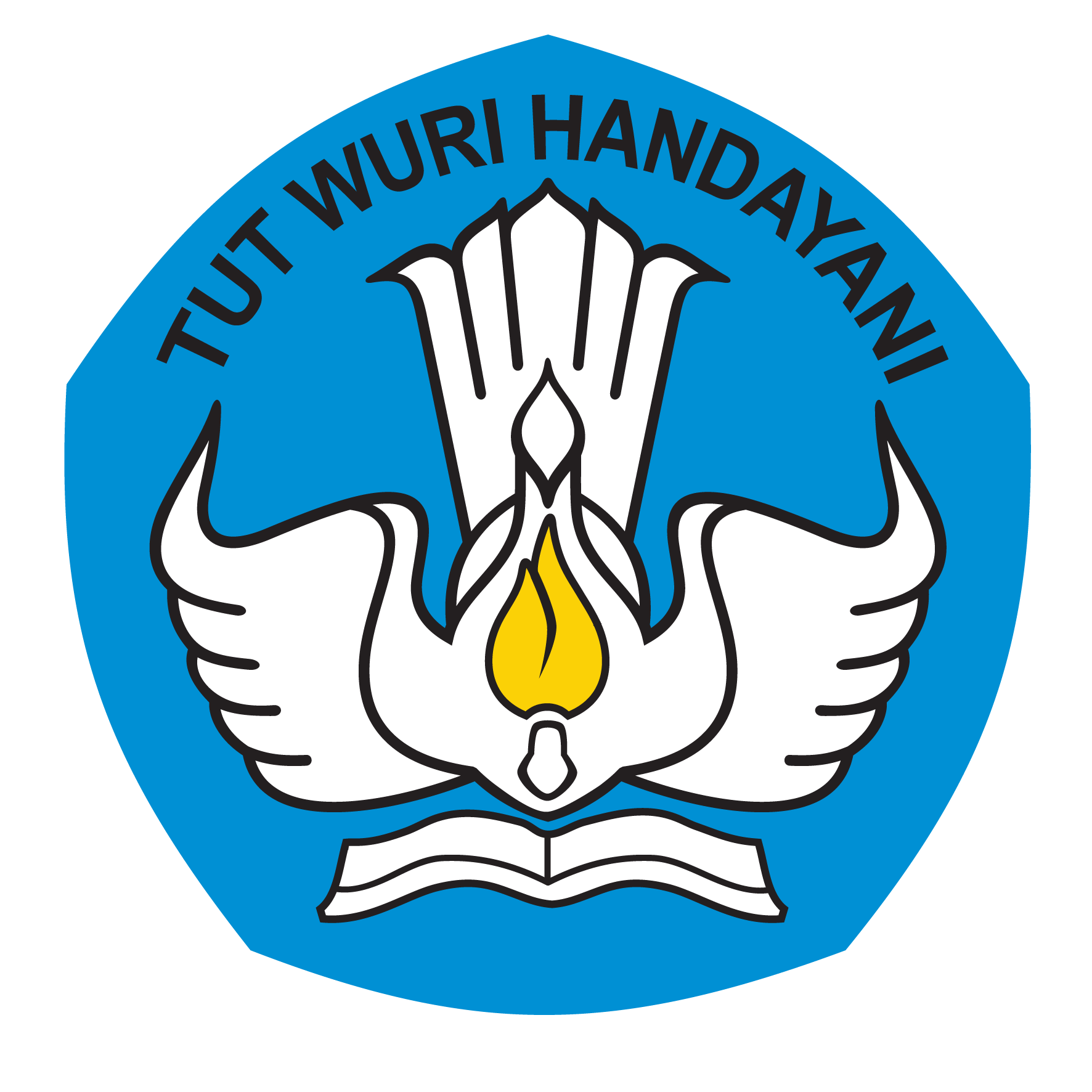 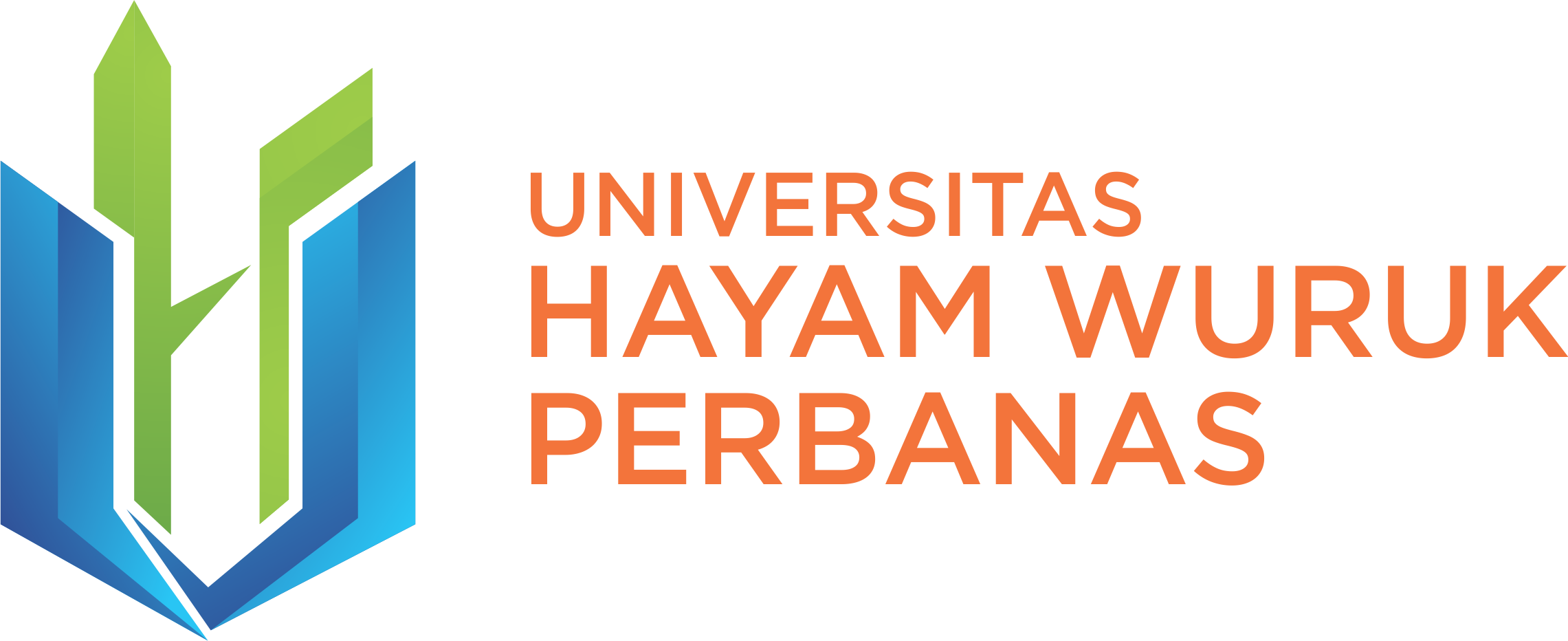 Pseudocode
Pseudocode berasal dari kata pseudo yang berarti imitasi atau mirip atau menyerupai dan code yang berarti kode program. 
Pseudcode dalam sebuah algoritma bukanlah kode program sebenarnya, hanya mirip saja, sehingga tidak dapat langsung dieksekusi oleh komputer.
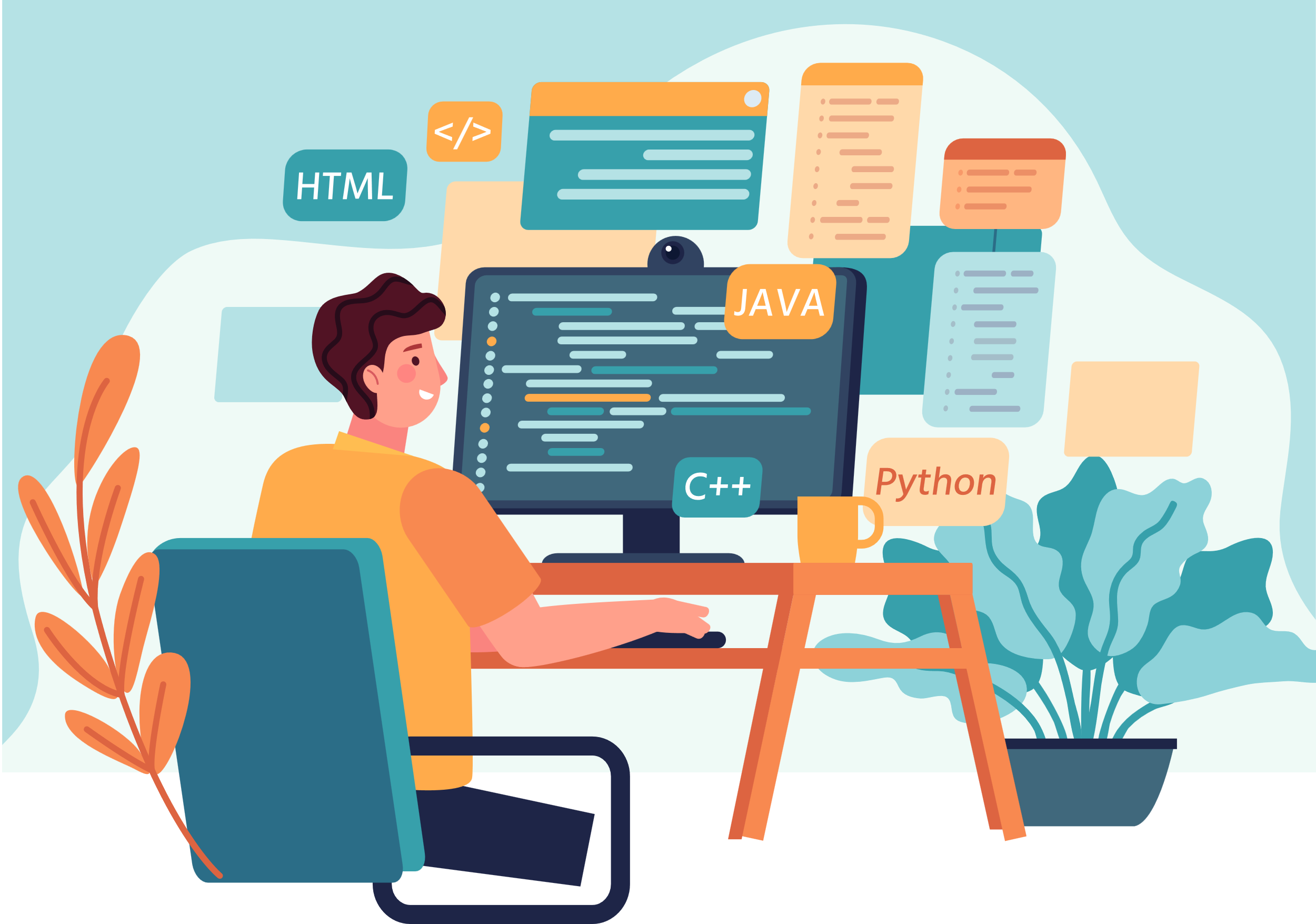 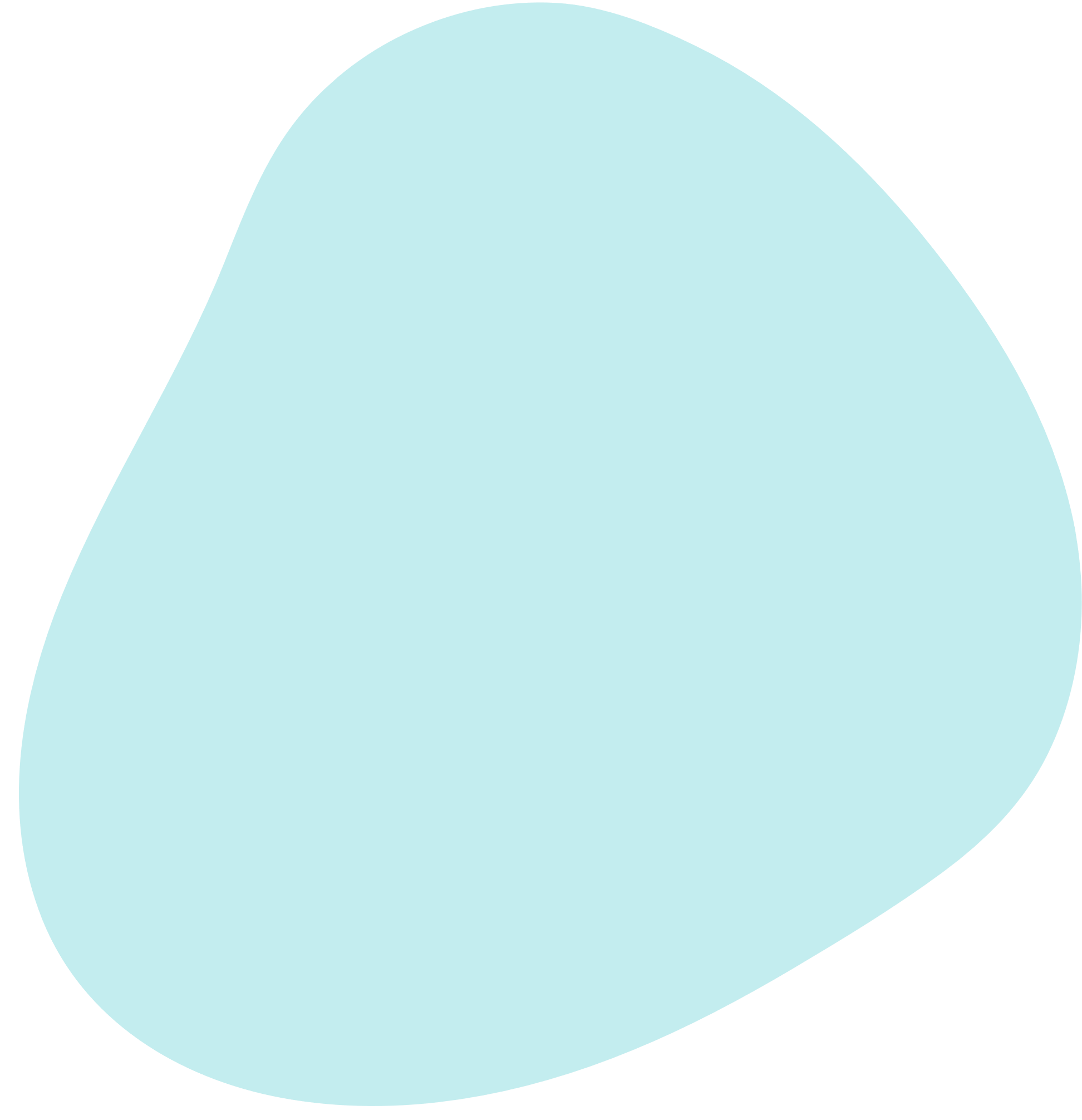 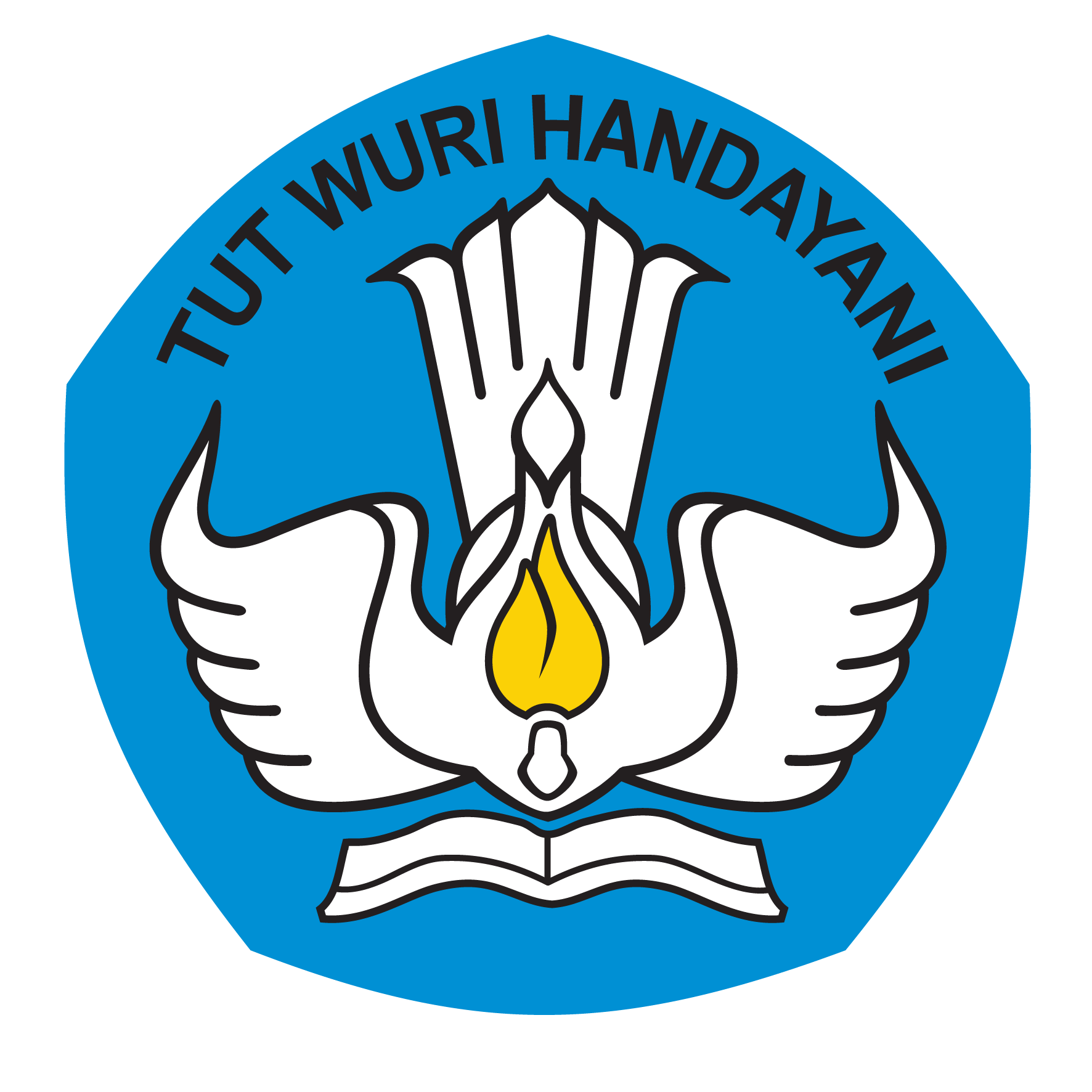 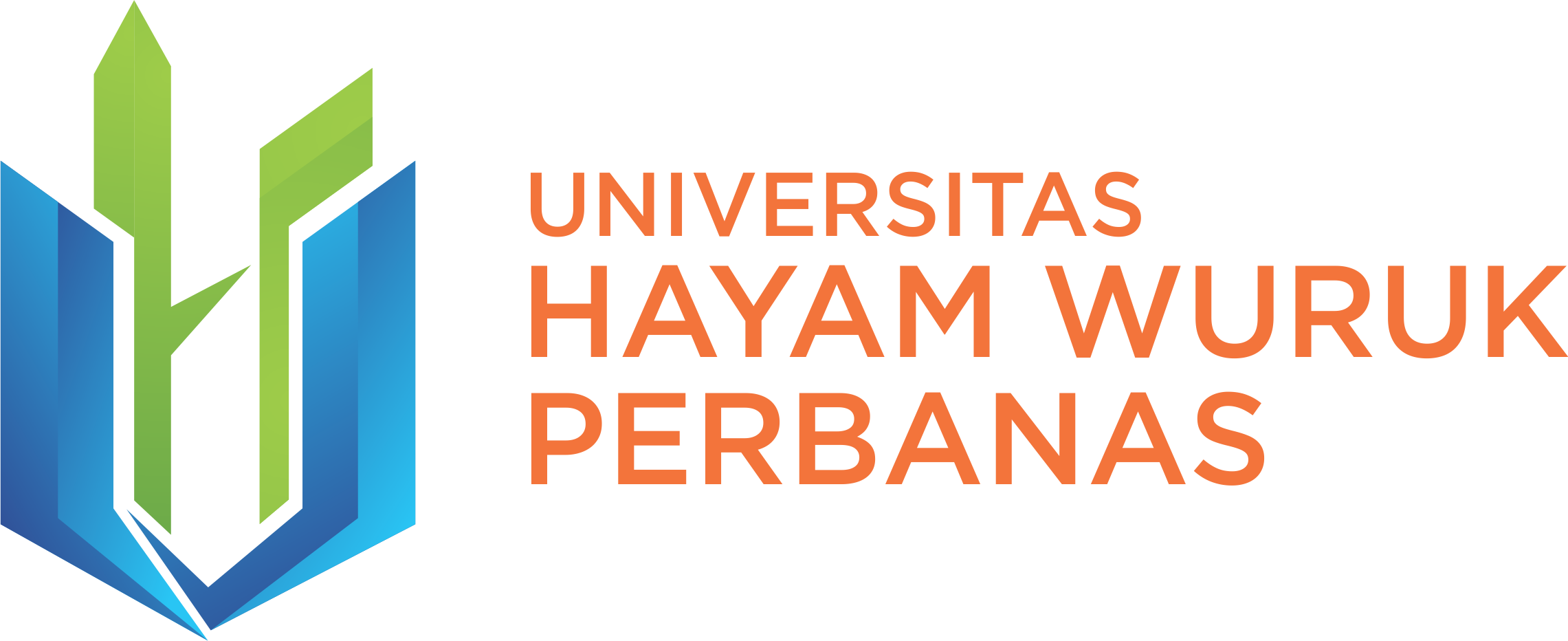 Pseudocode harus melalui proses translasi terlebih dulu.
Translasi  proses penerjemahan pseudocode ke dalam bahasa pemrograman tertentu. 
Bahasa pemrogaraman: Bahasa Java, Bahasa Pascal, Bahasa C++, dan sebagainya.
Pseudocode
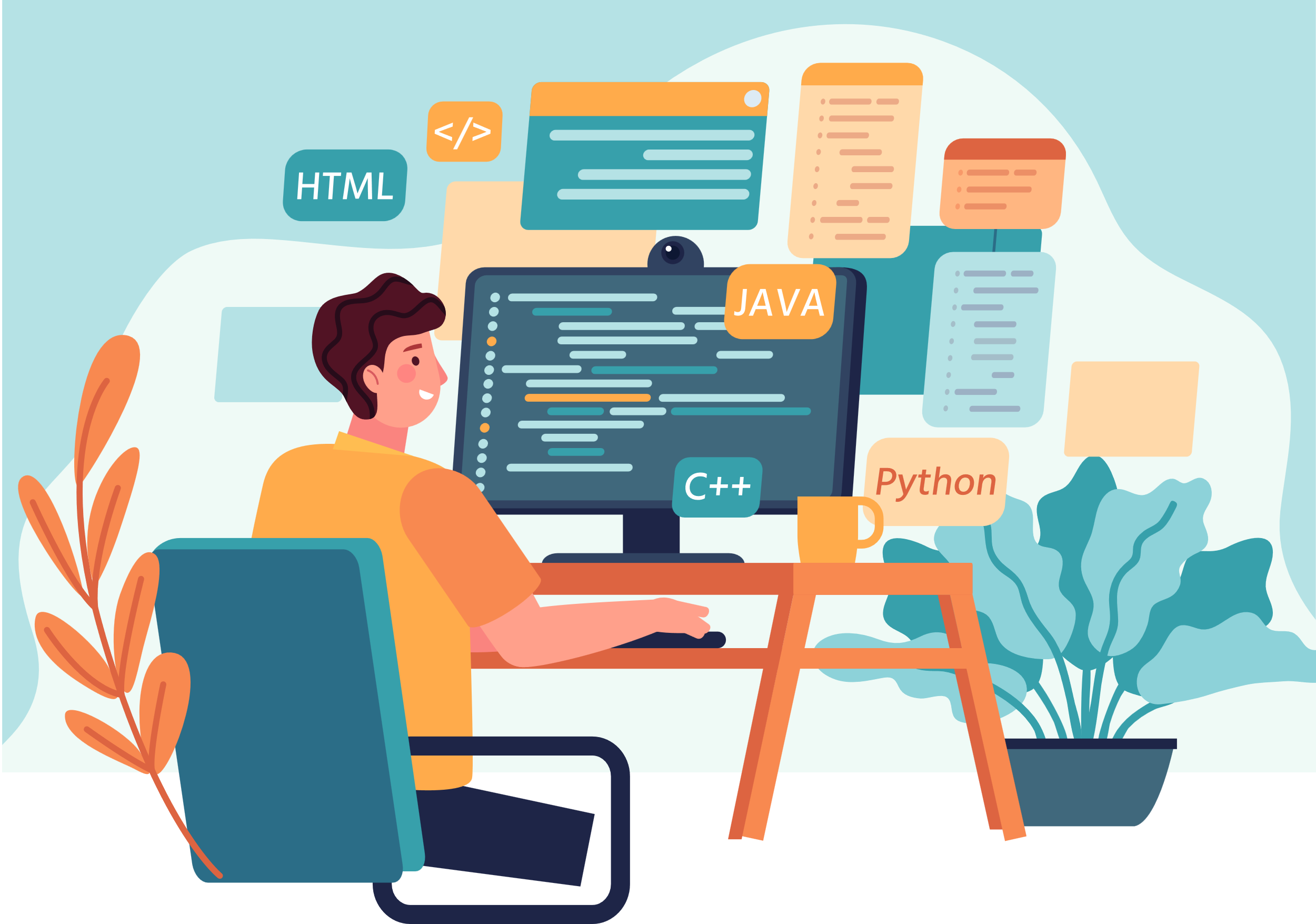 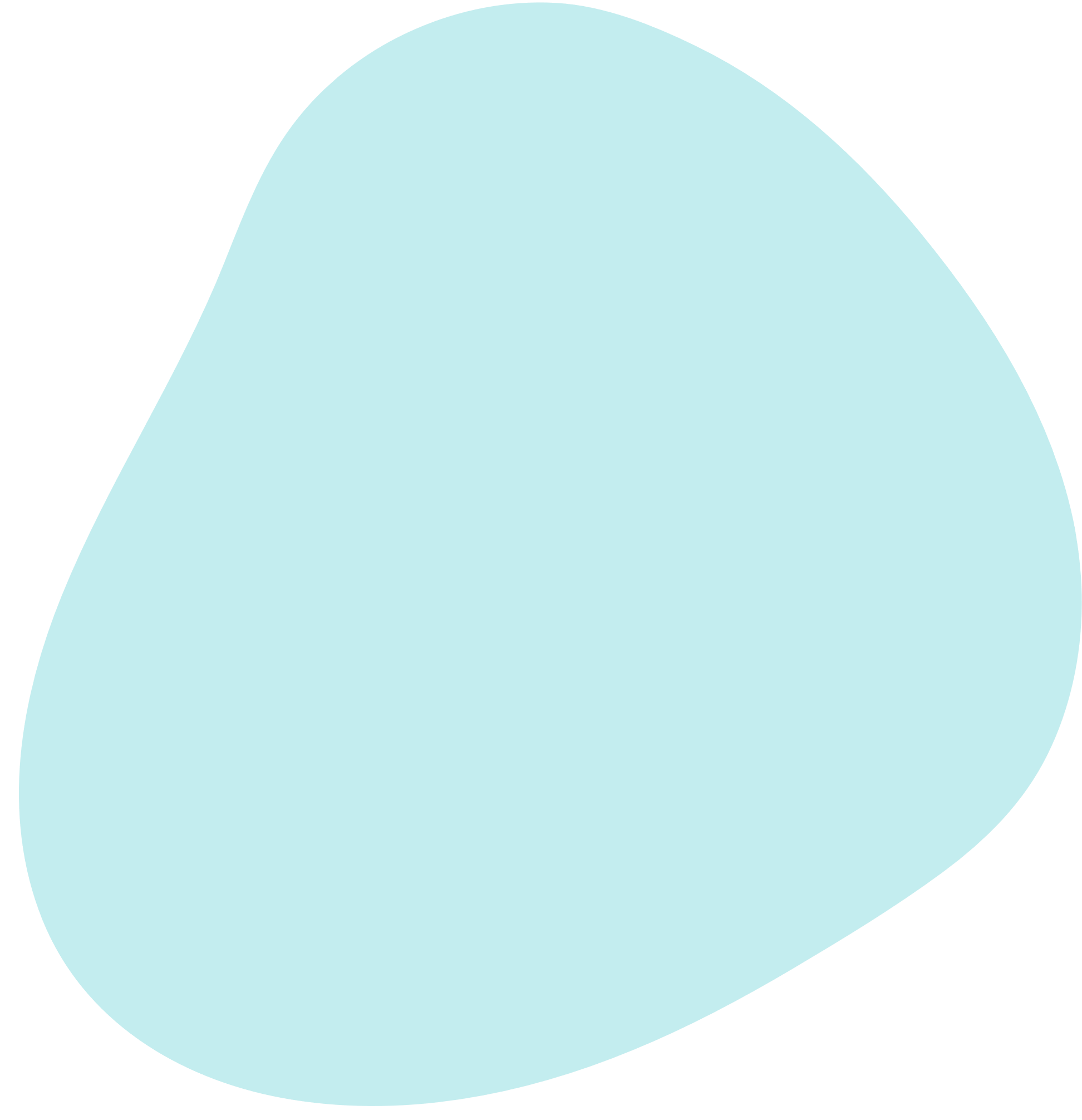 Pseudocode
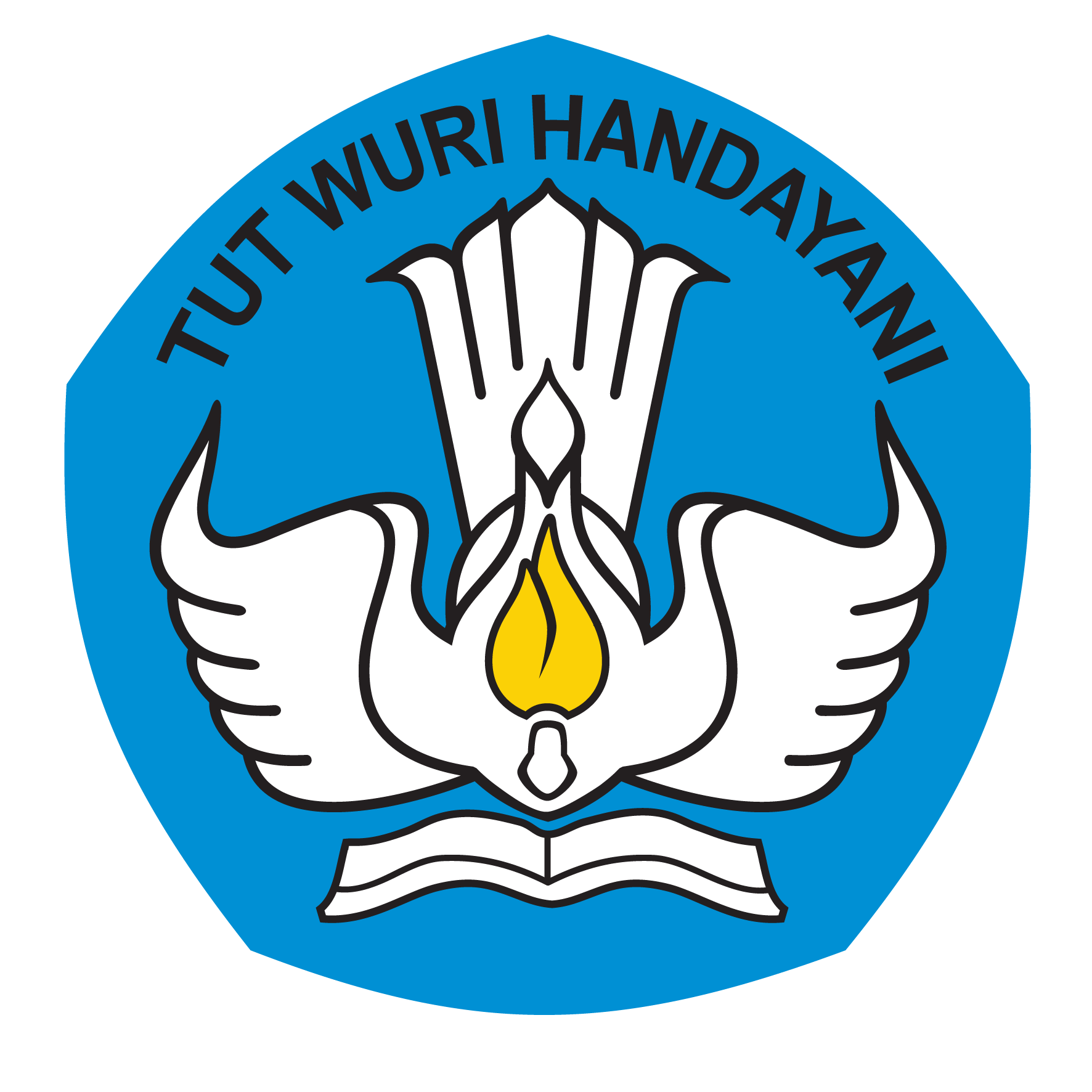 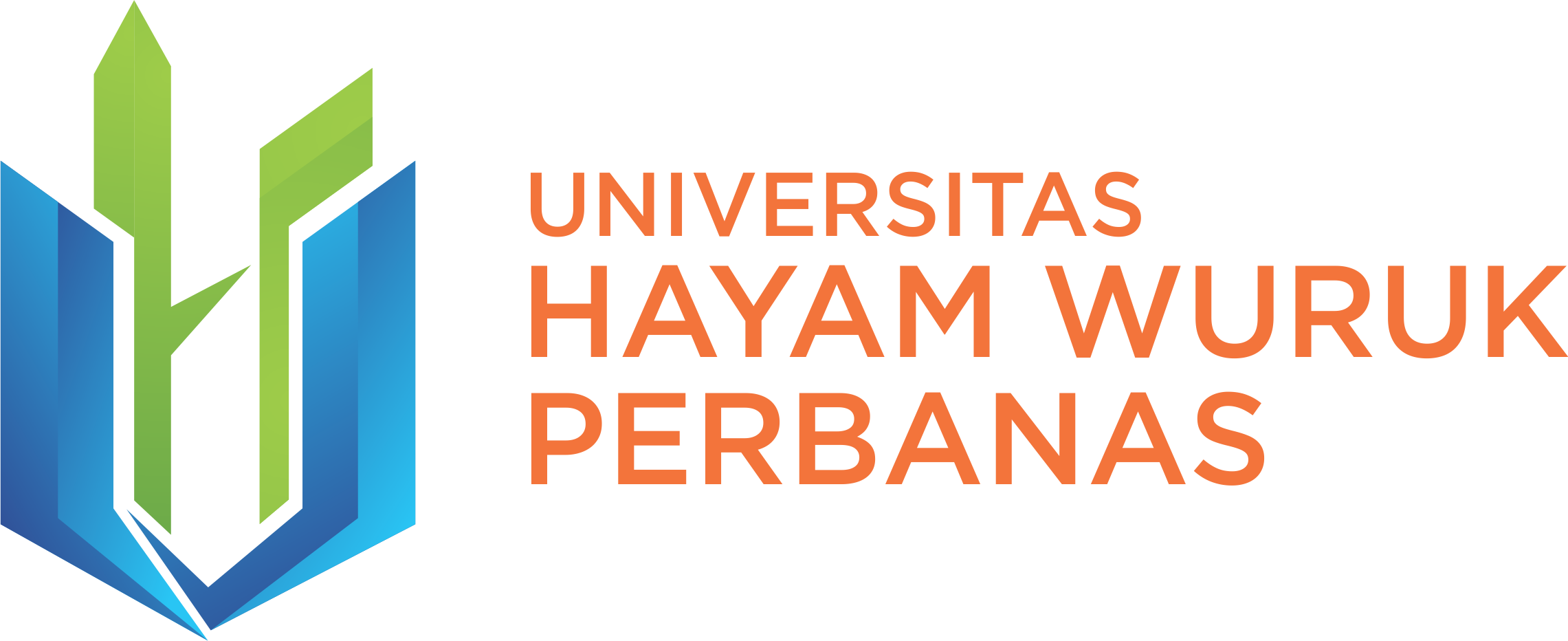 Pseudocode hampir sama dengan notasi kalimat deskriptif, menggunakan bahasa yang mudah dimengerti. 
Pseudocode menggunakan bahasa yang lebih tinggi menyerupai kode pemrograman
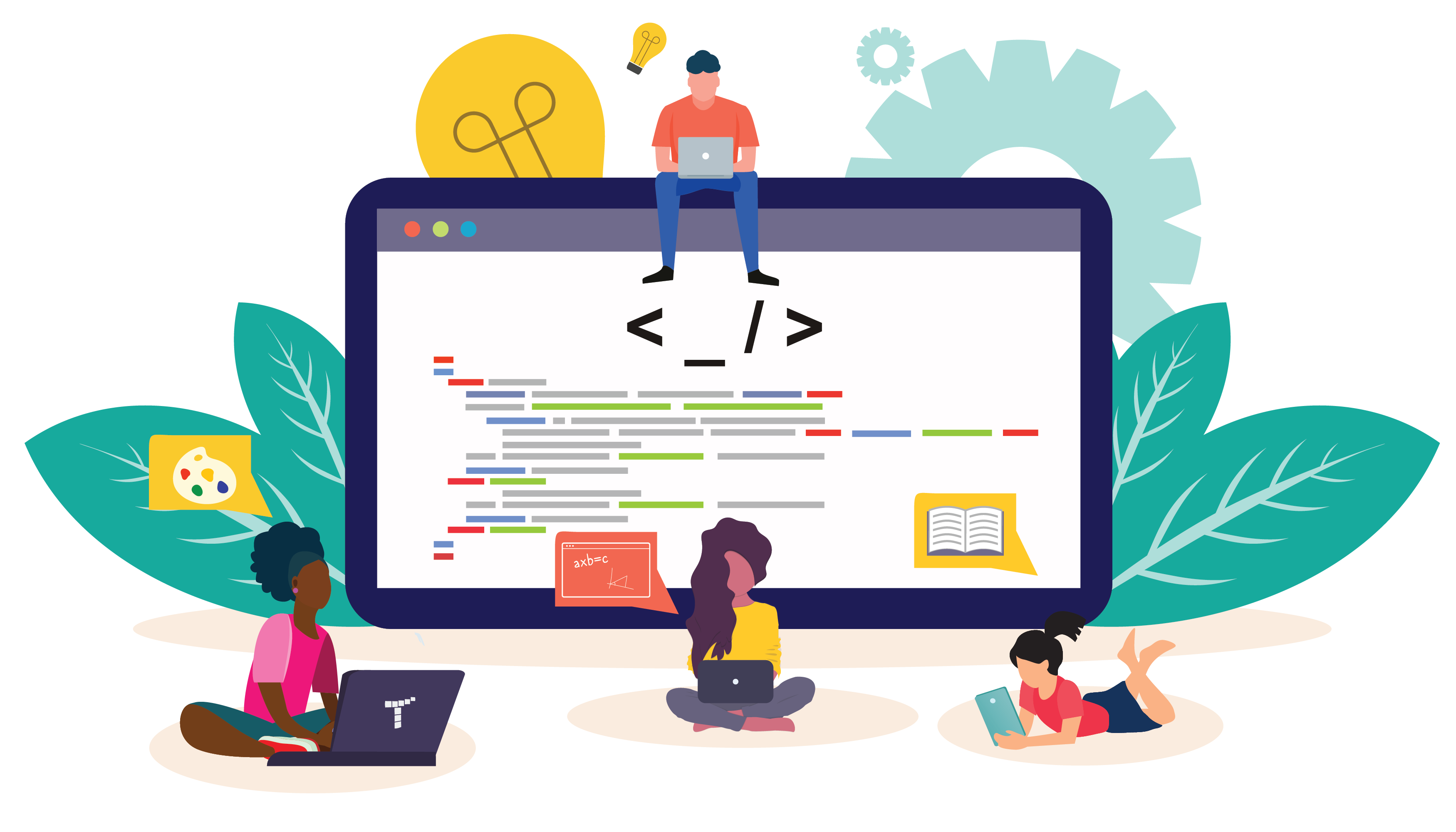 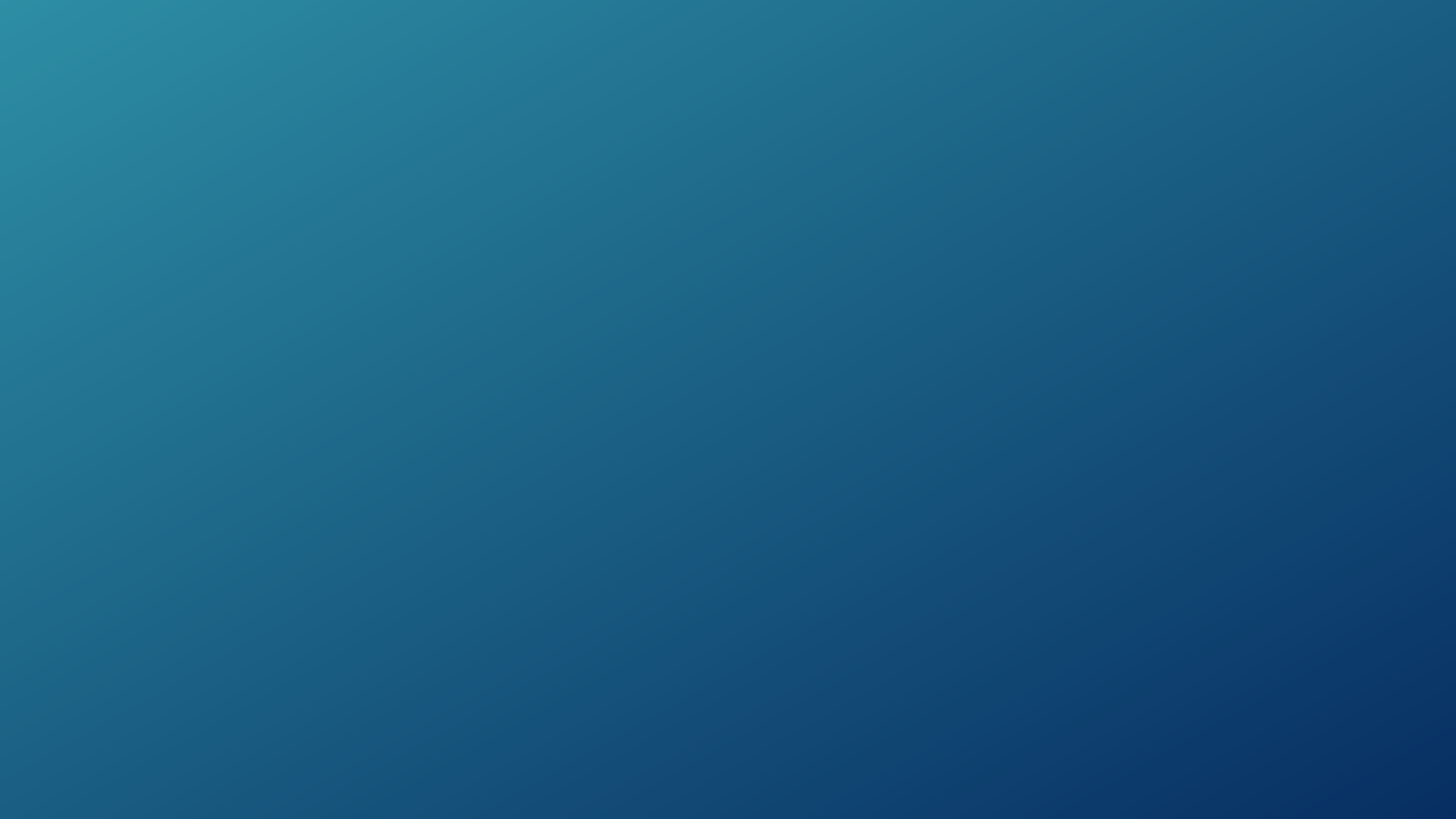 Pentingnya Pseudocode
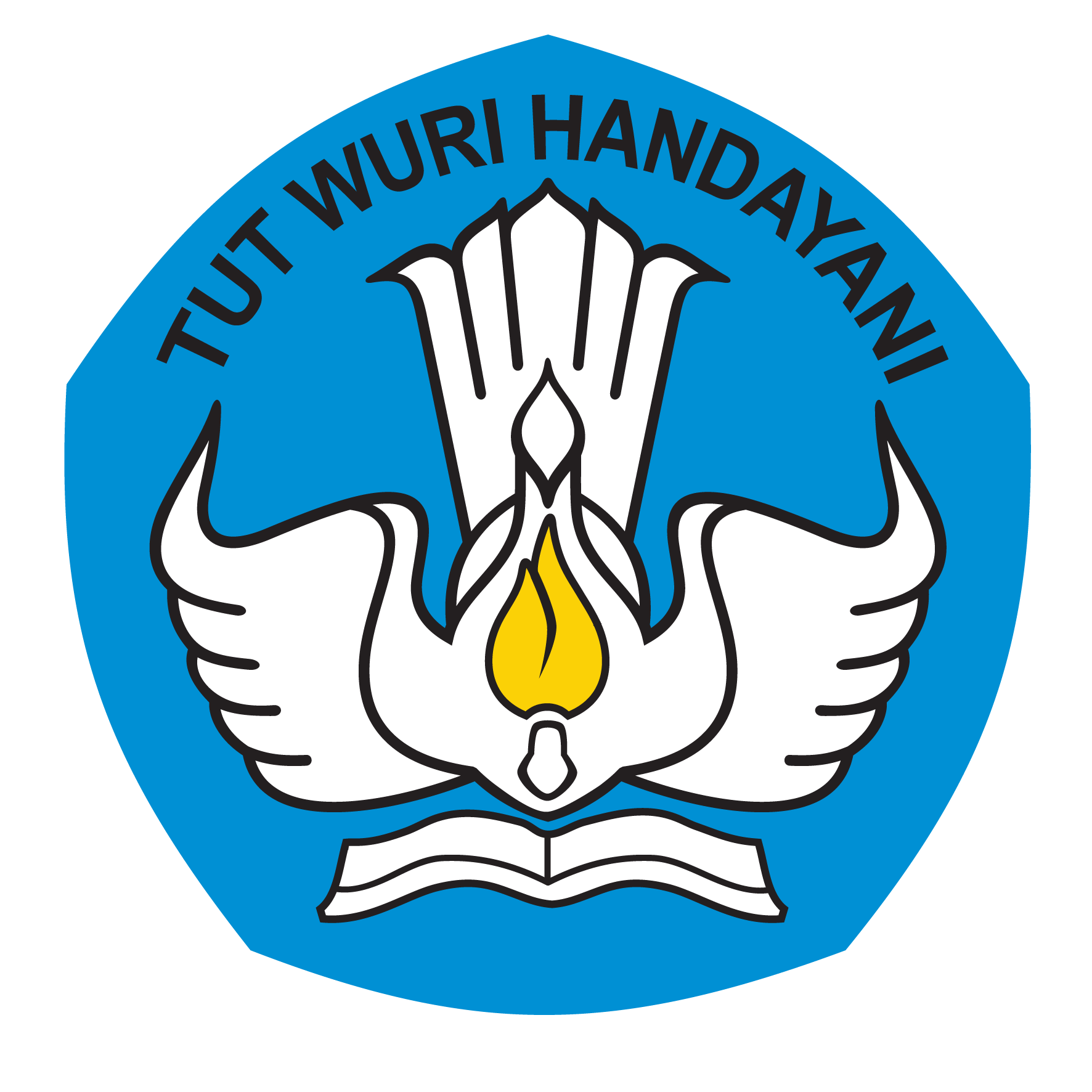 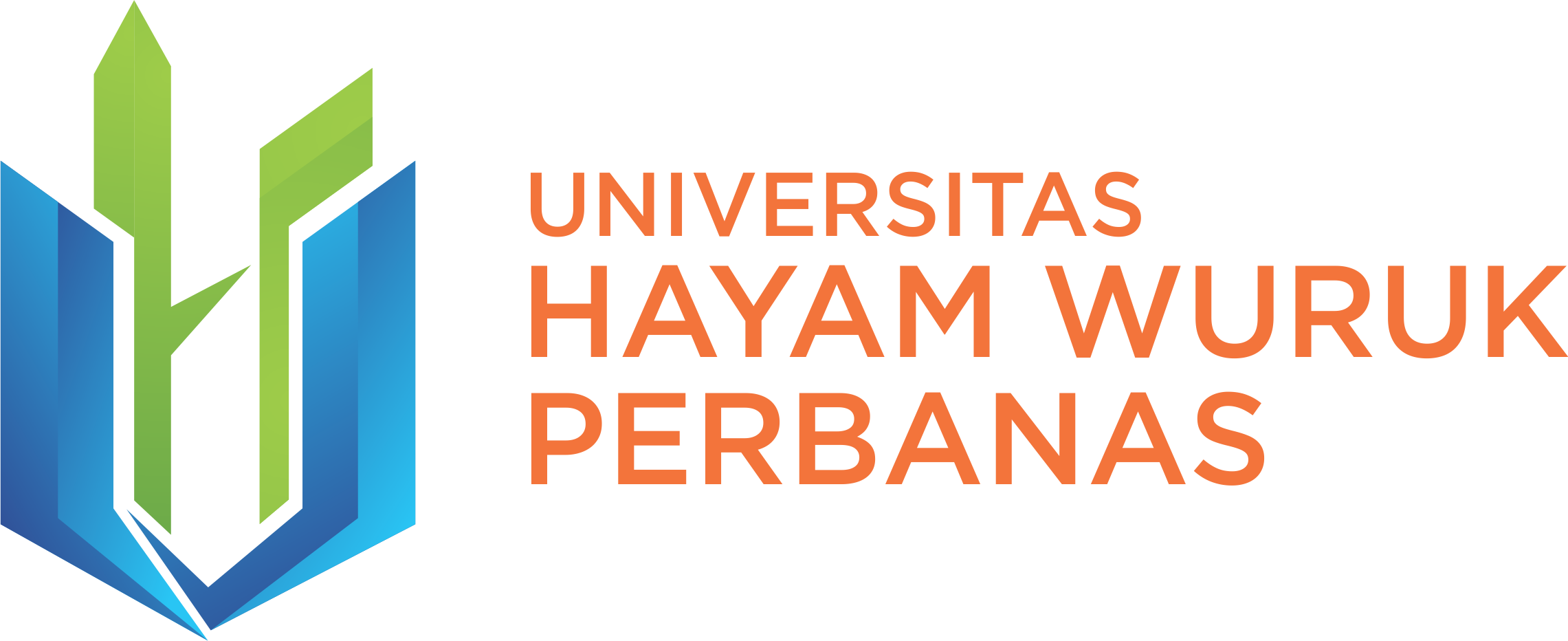 1
2
3
Memberikan kemudahan dalam pemahaman
Dapat digunakan sebagai dokumentasi
Menjadi sarana penghubung yang baik
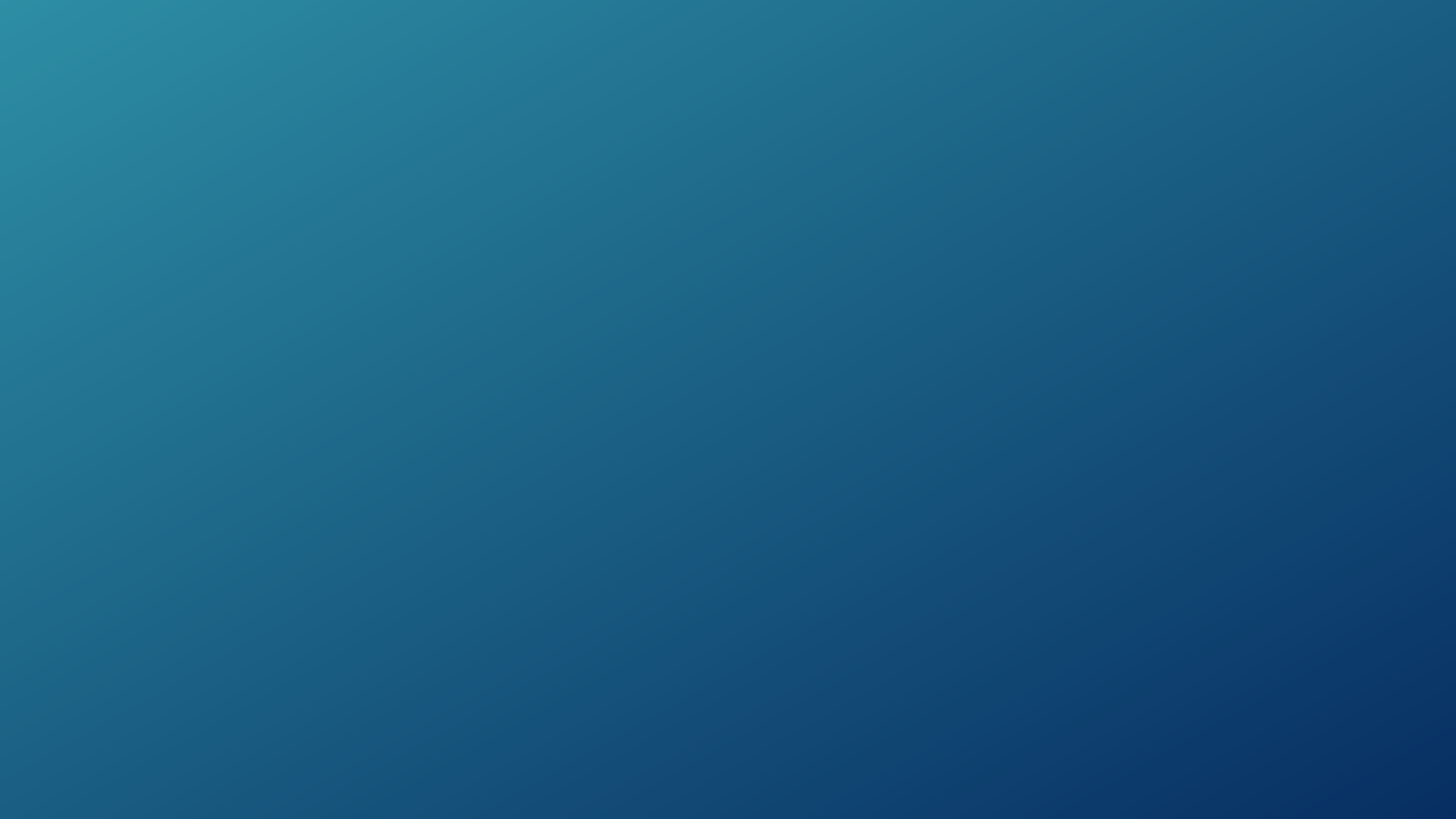 Pentingnya Pseudocode
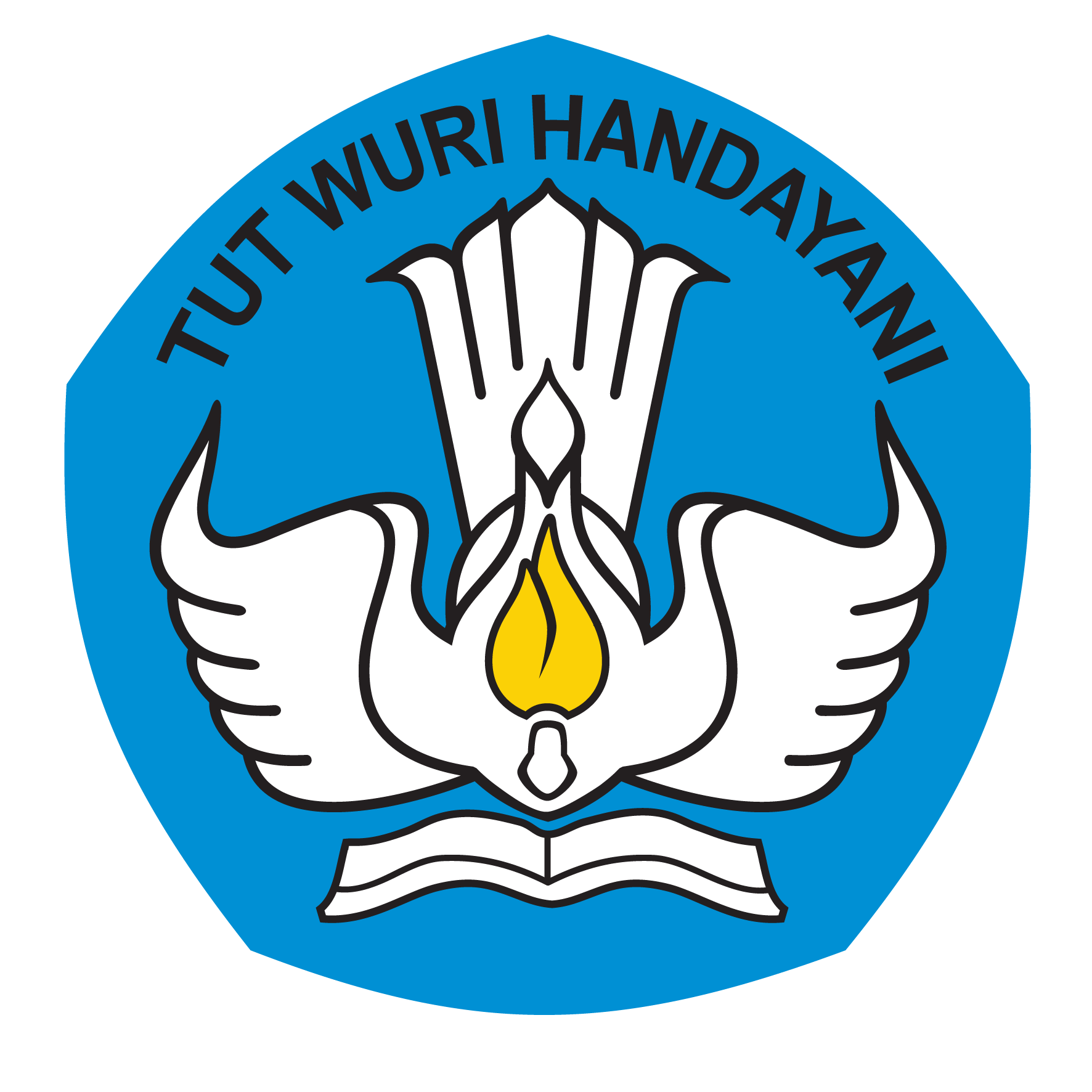 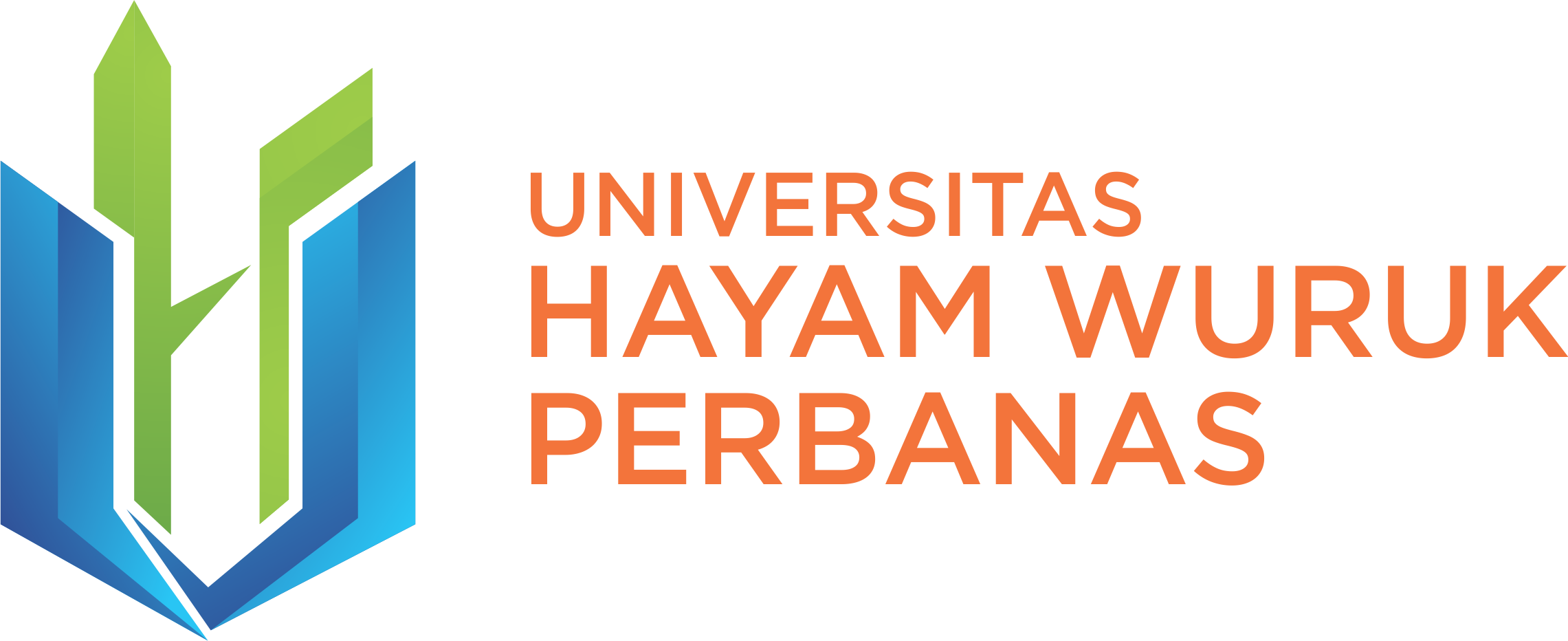 4
5
Penerjemah
 flowchart
Memudahkan Proses Pengembangan Sistem
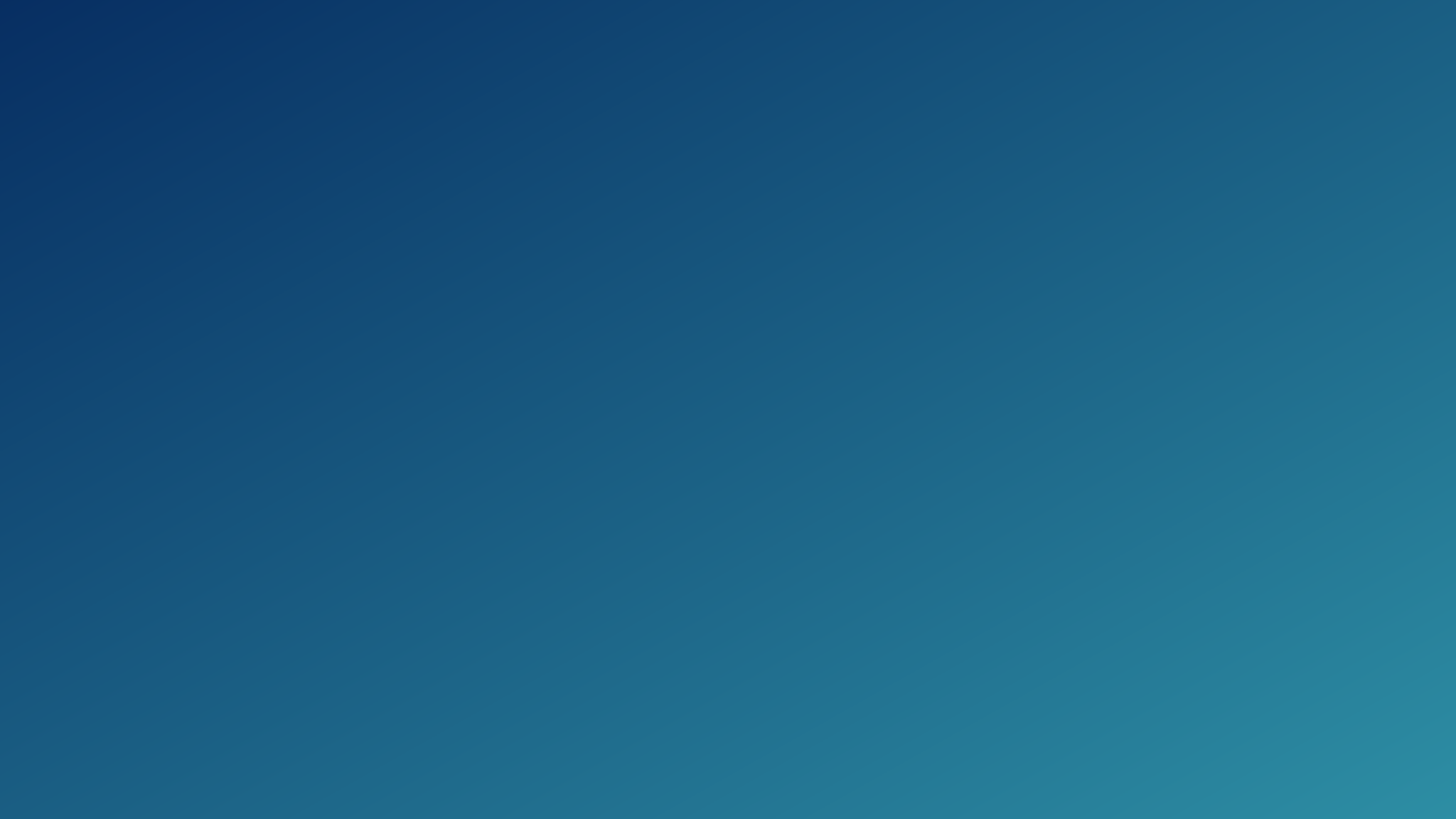 Ciri - ciri Pseudocode
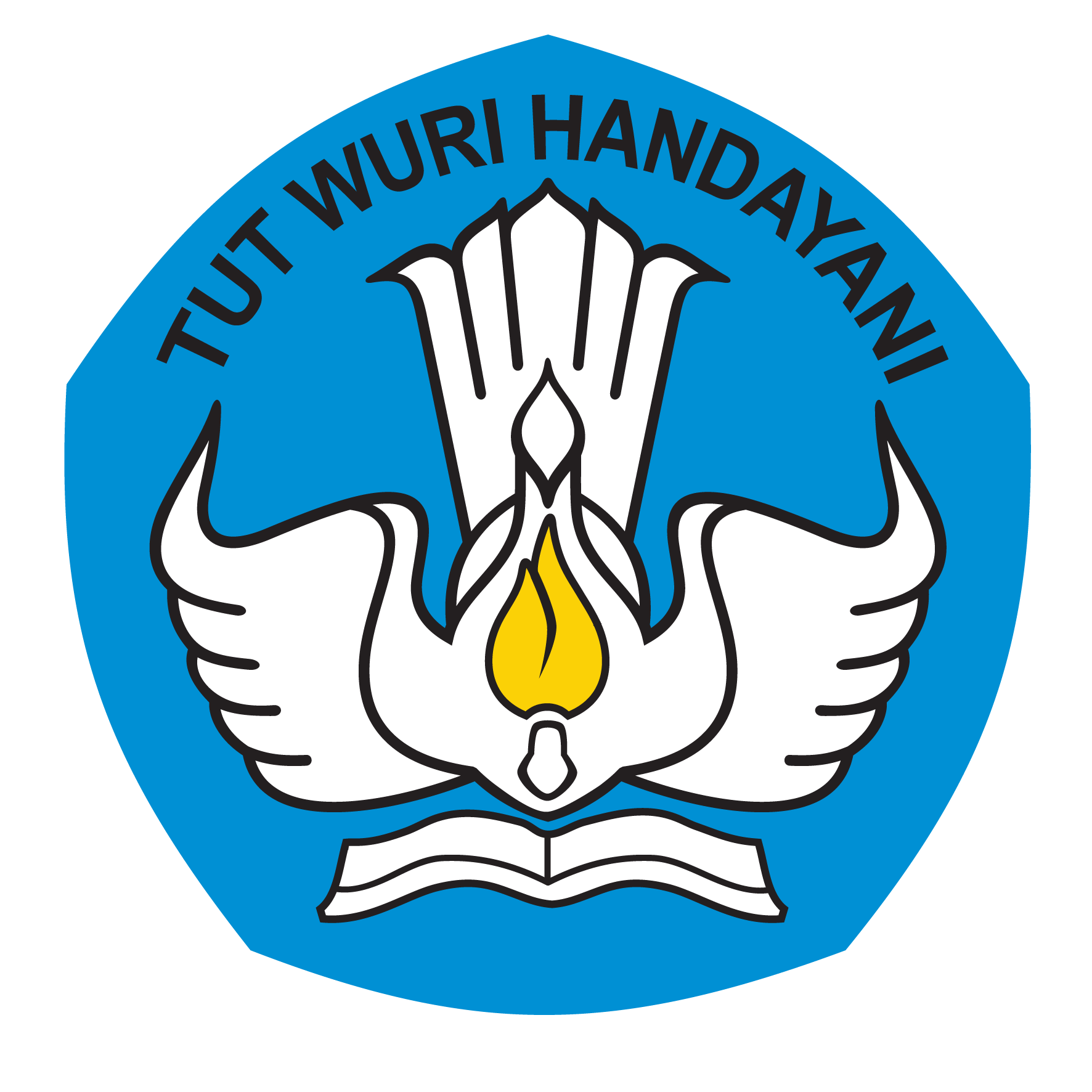 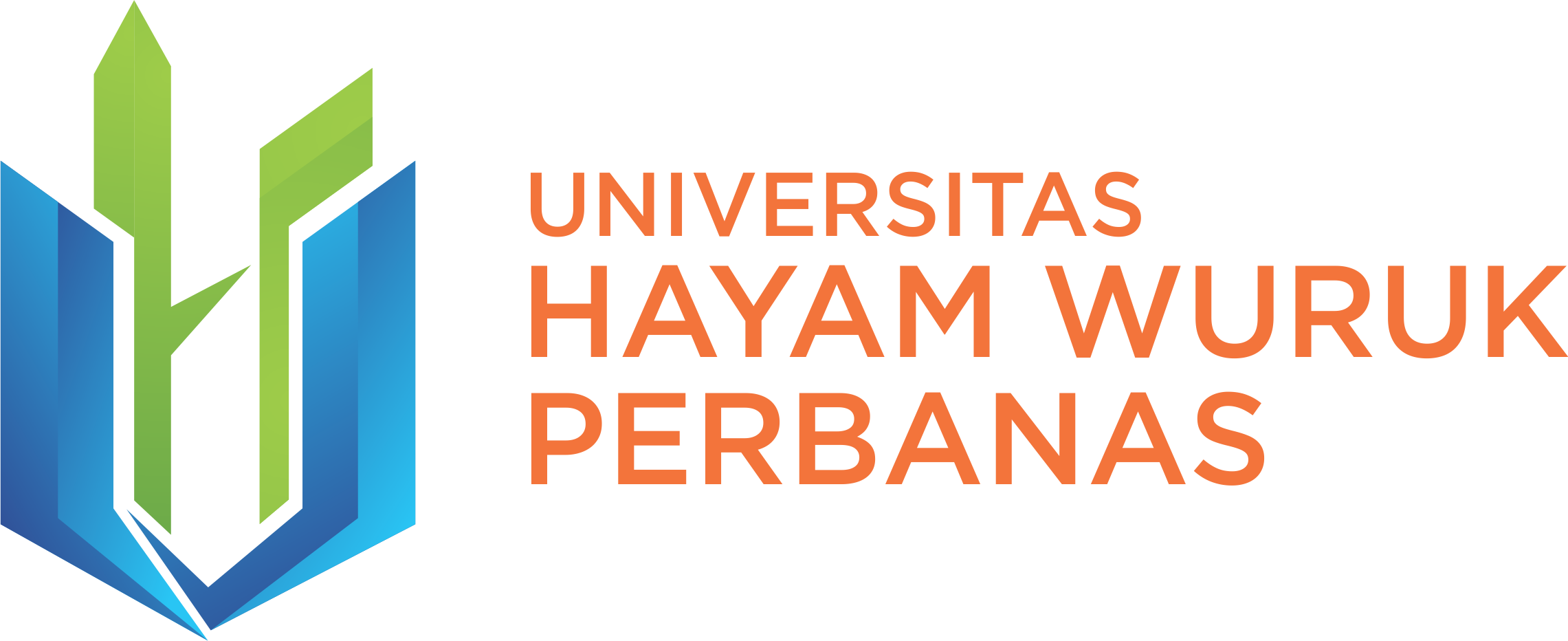 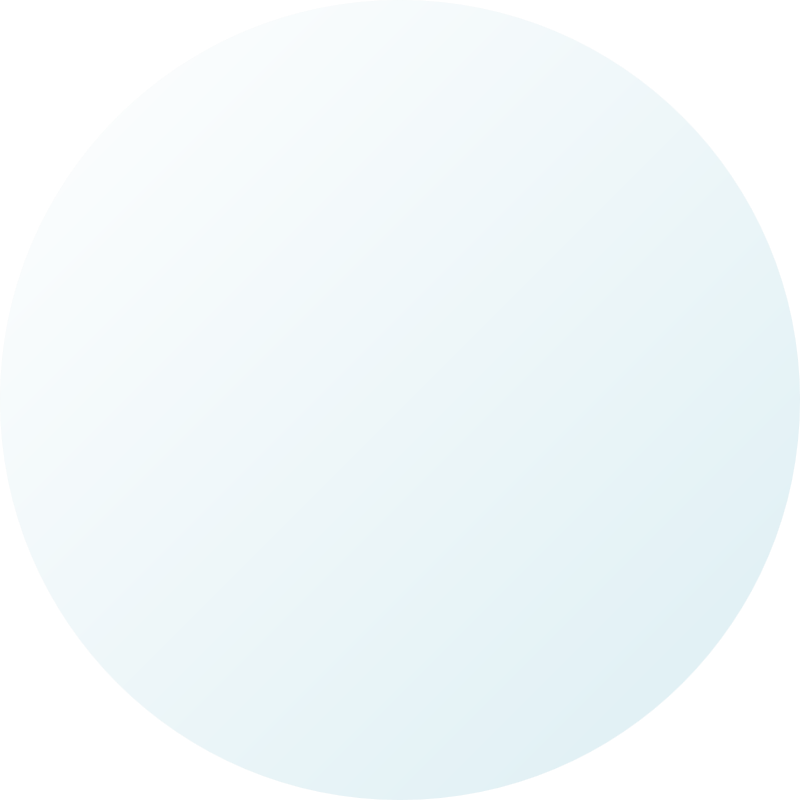 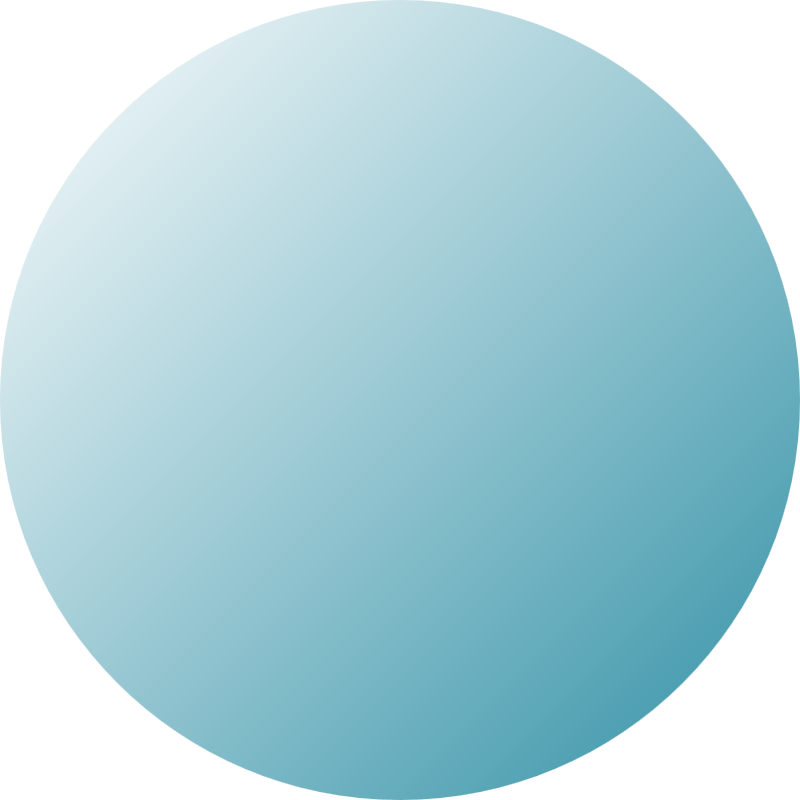 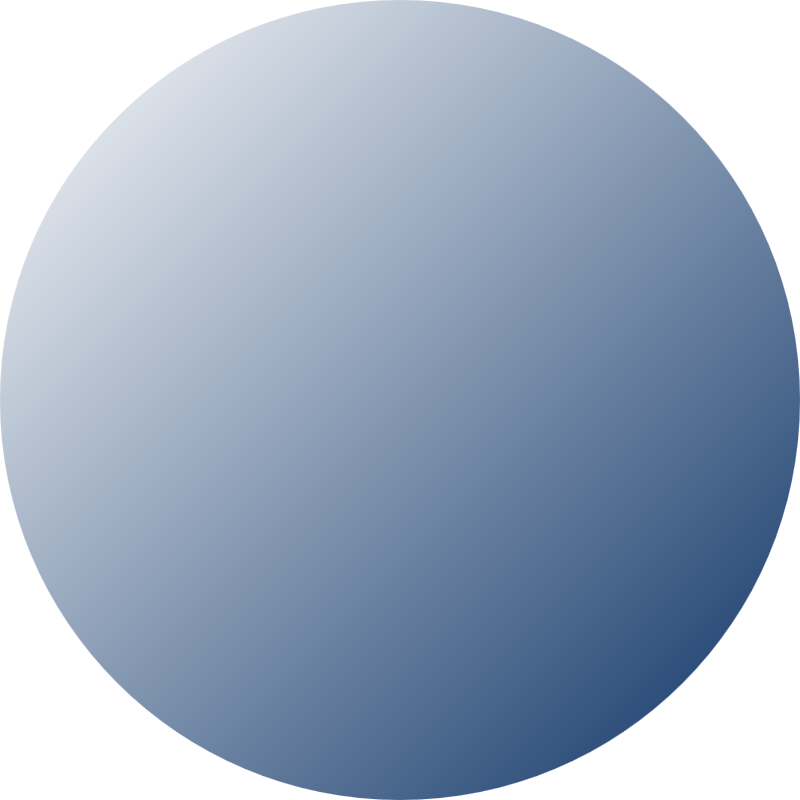 Pseudocode menggunakan bahasa yang tidak rumit, yang mana mudah dibaca dan dipahami oleh manusia.
Pseudocode tidak memiliki aturan atau standar baku yang harus diikuti oleh pembuatnya
Pseudocode menggunakan sintaks dari suatu program, seperti ←, <, >, <=, >=, dll
Pseudocode ditulis berupa langkah – langkah yang berurutan untuk menyelesaikan permasalahan.
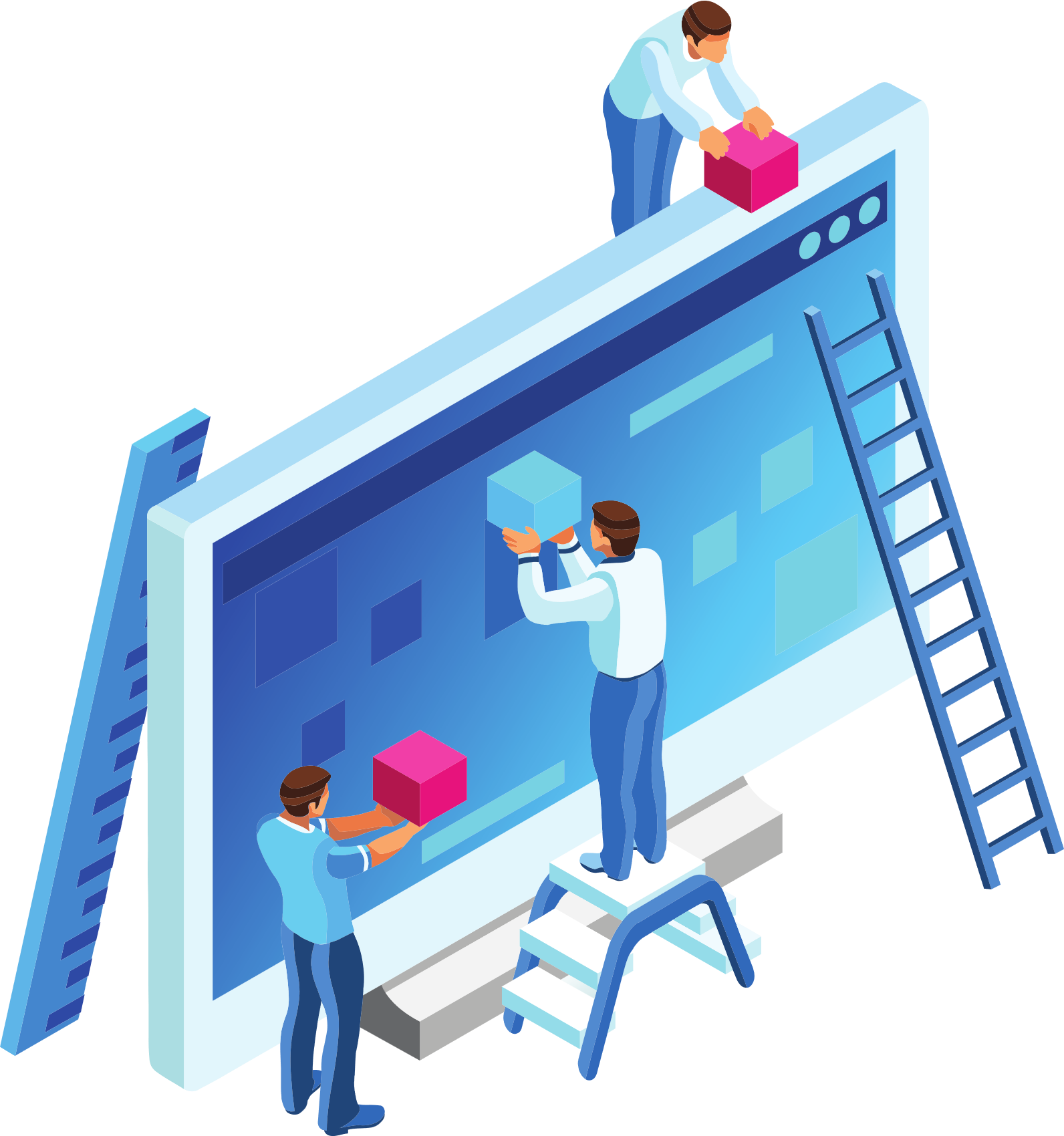 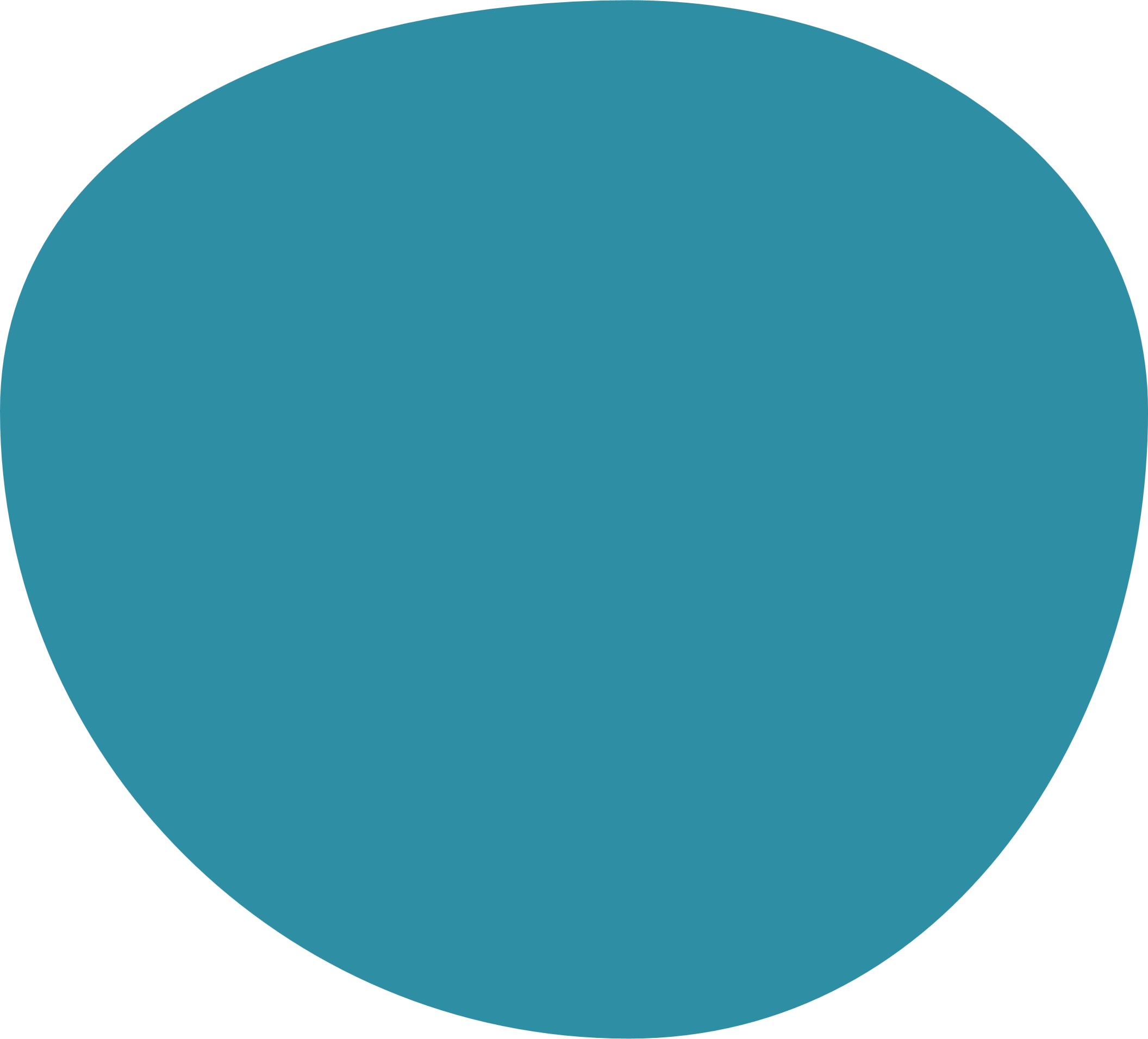 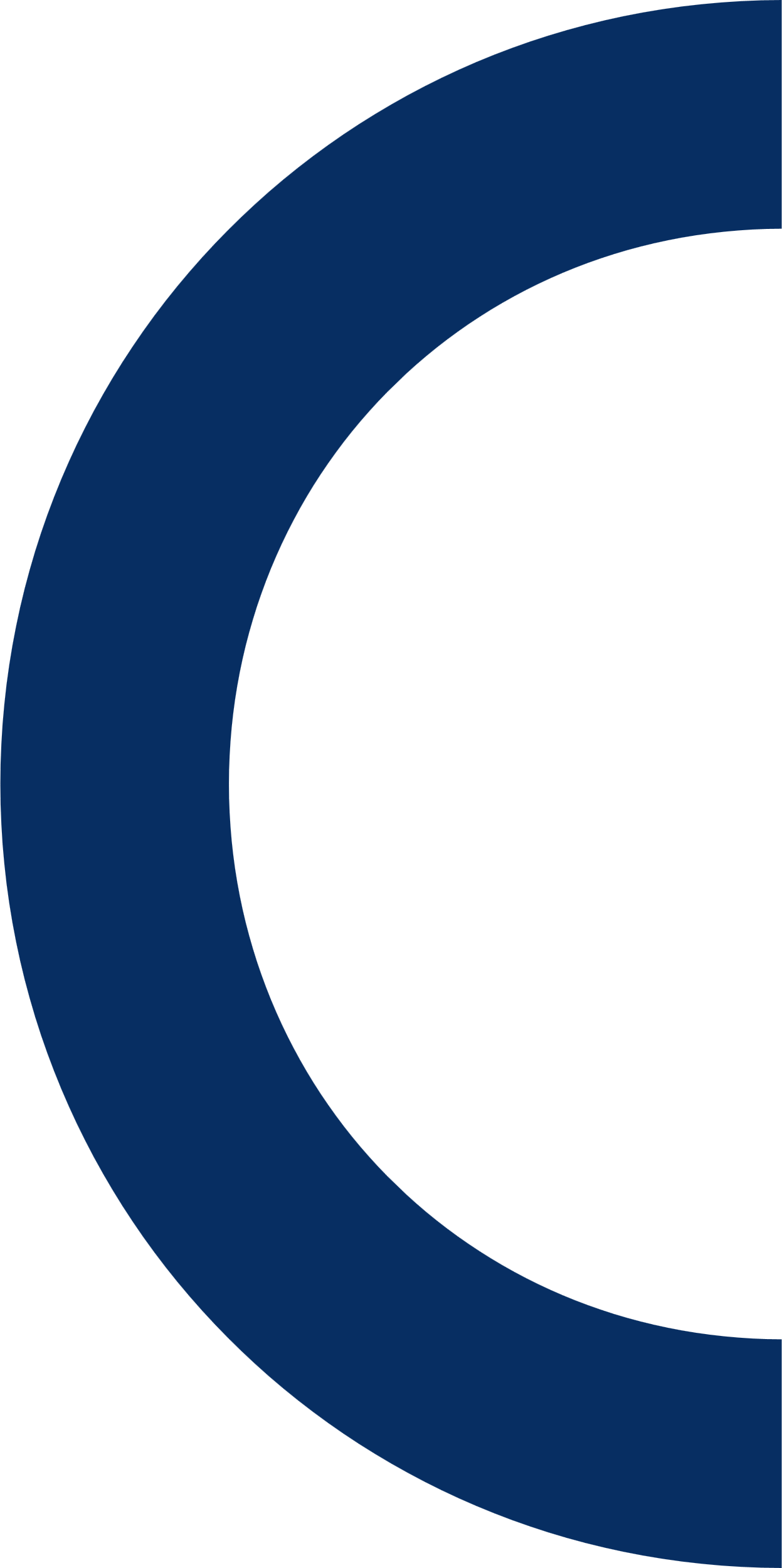 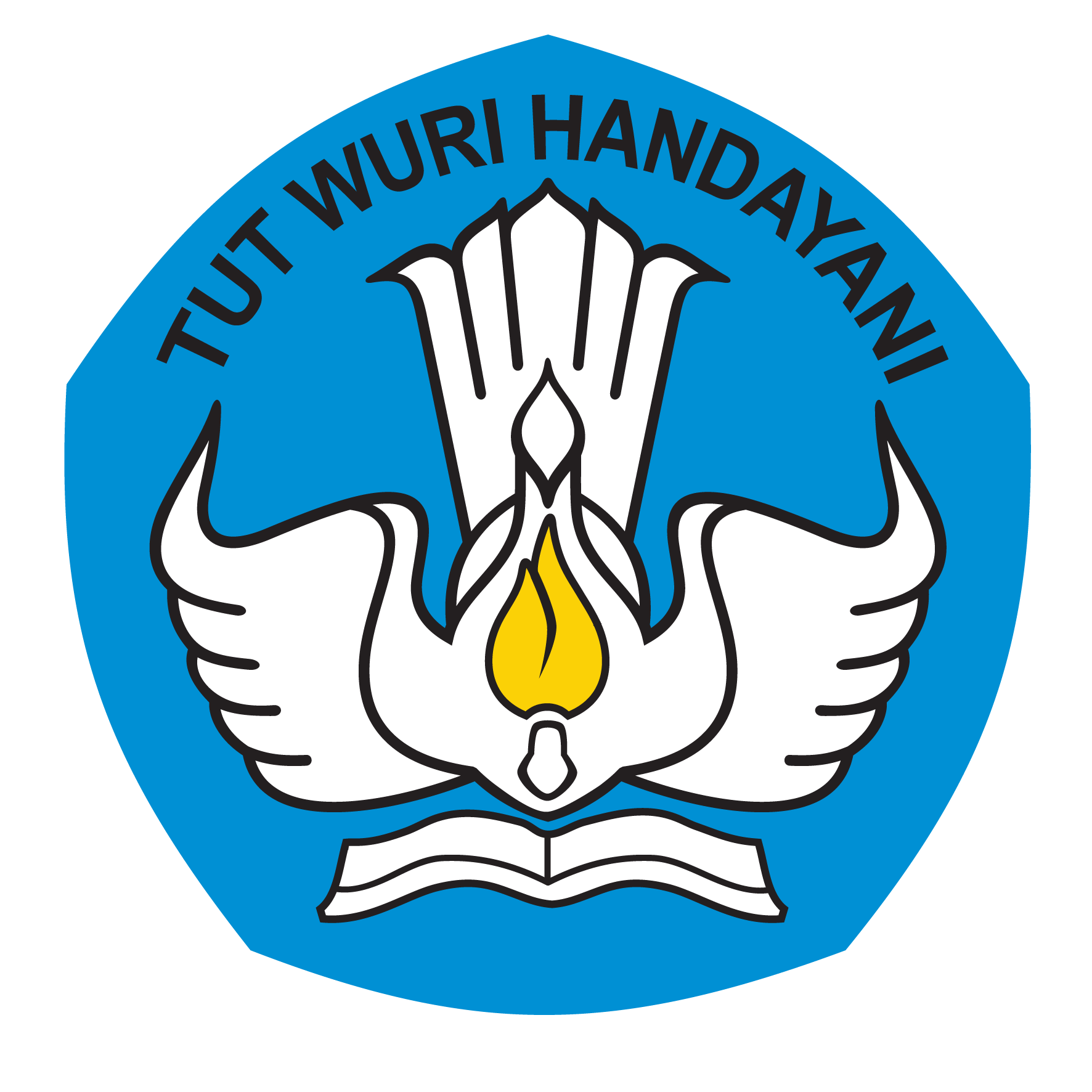 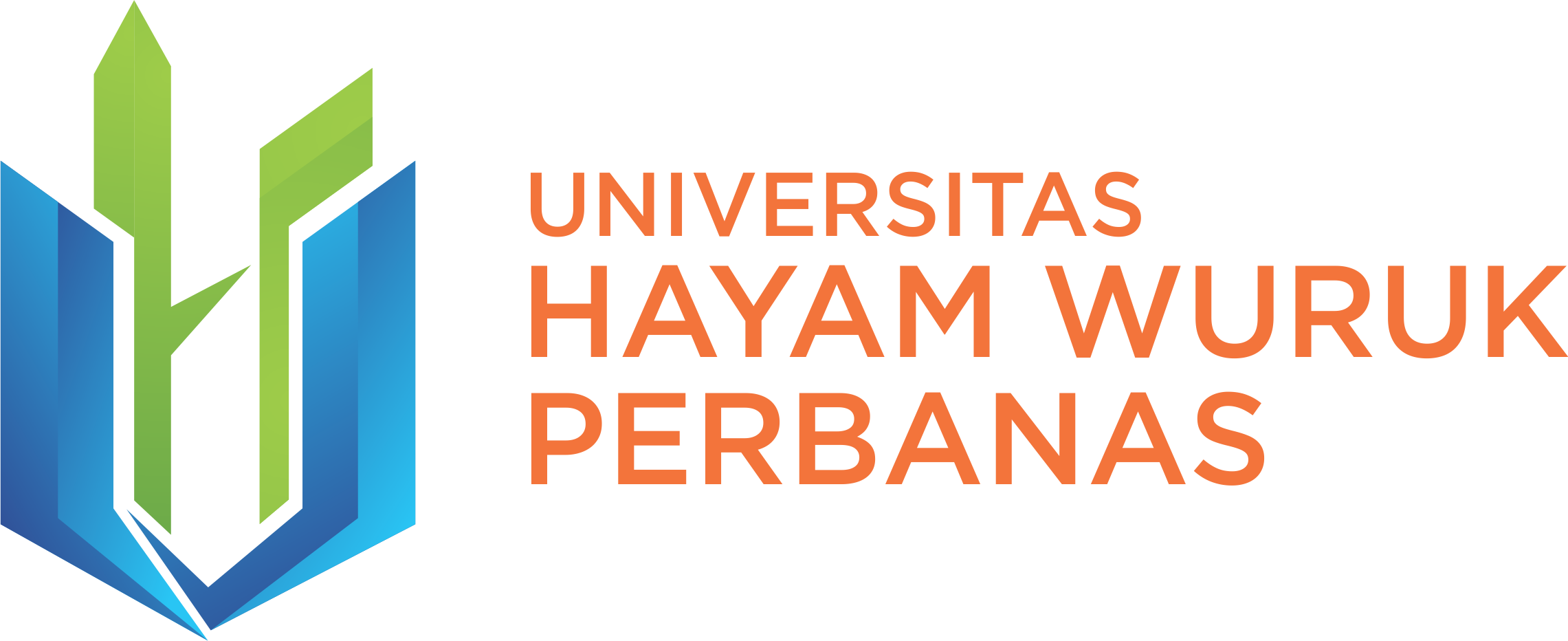 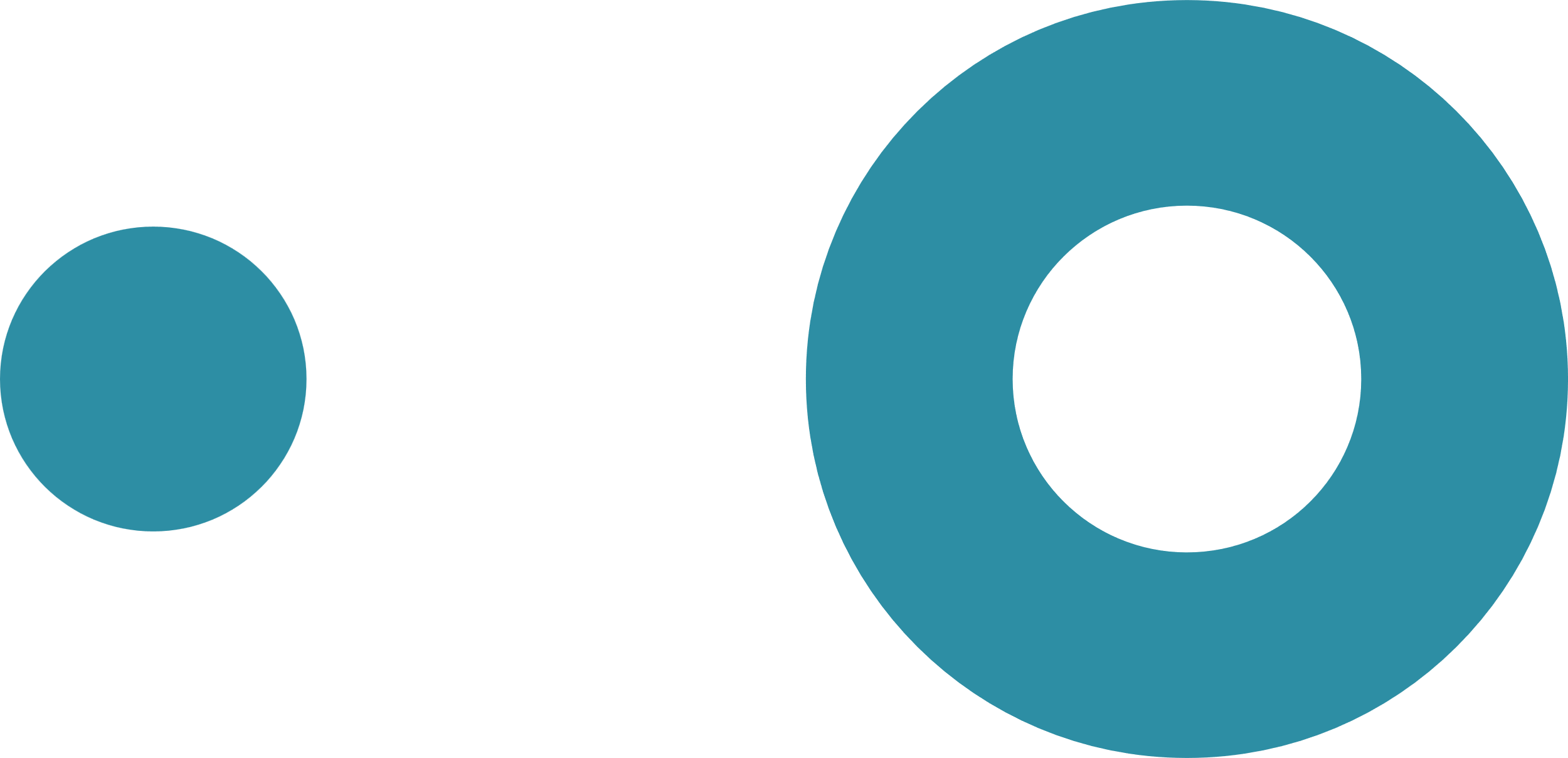 Notasi Pseudocode
INPUT  digunakan untuk memasukkan isi, seperti klik atau tombol. Contoh: Read, Get, Obtain.
OUTPUT digunakan untuk menampilkan hasil dari INPUT dan proses. Contoh: Print, Write, Display, Show.
COMPUTE  digunakan untuk memproses atau menghitung masukkan. Contoh: Compute, Calculate, Determine.
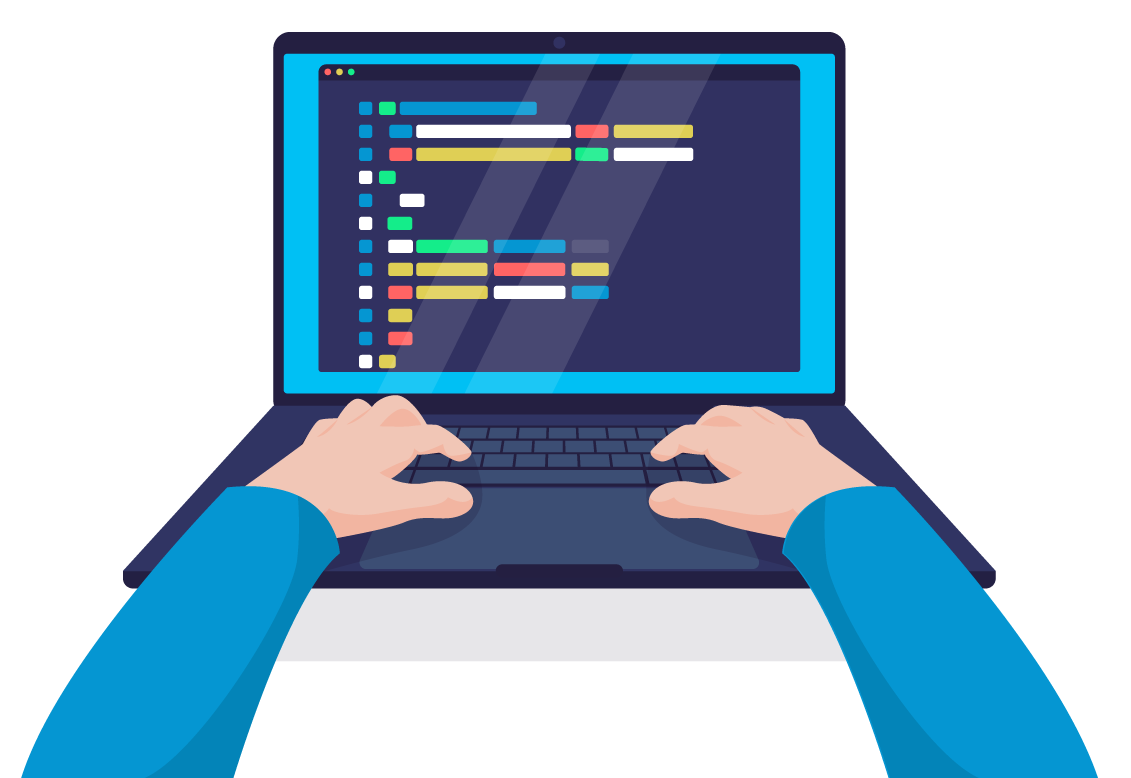 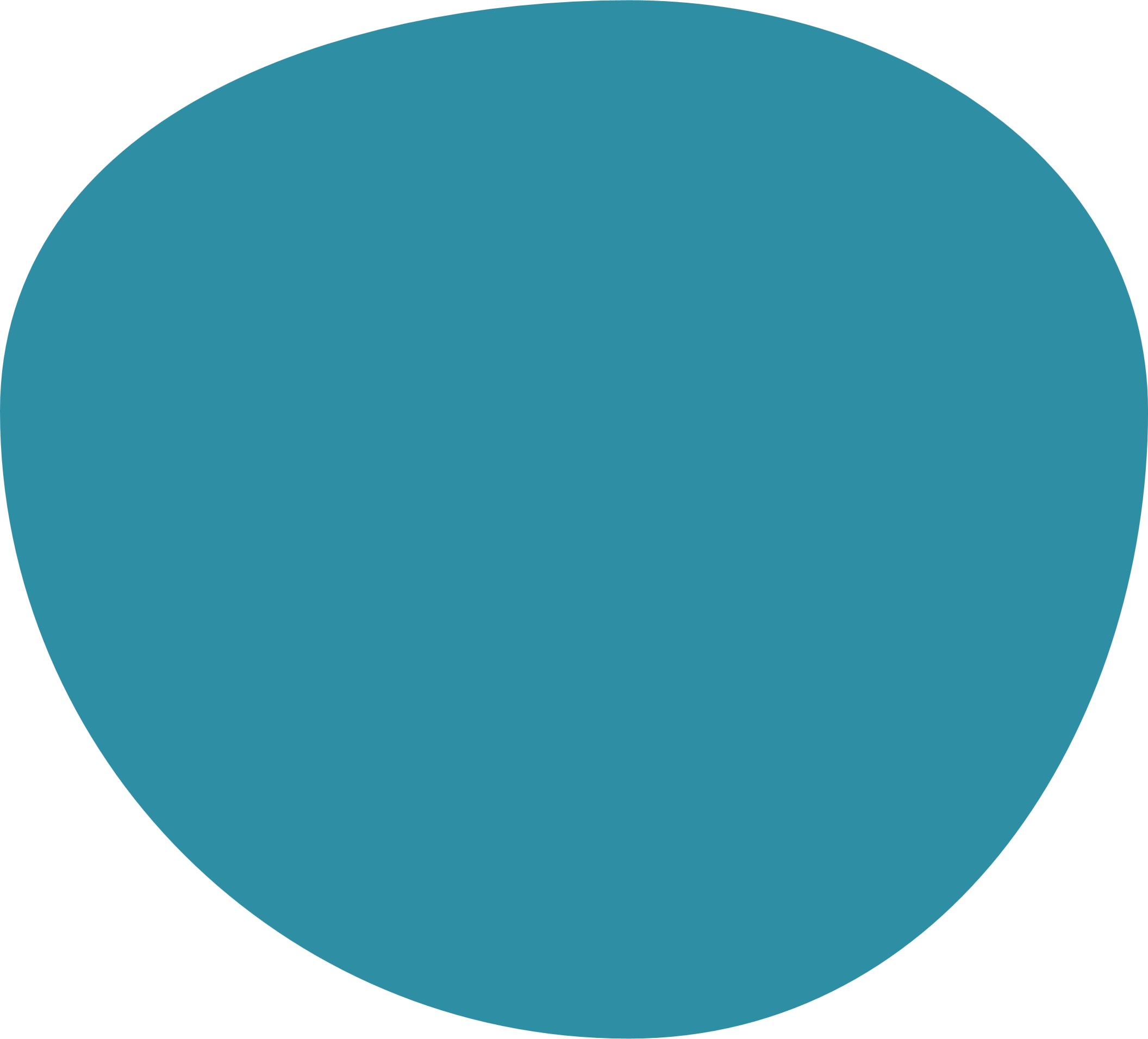 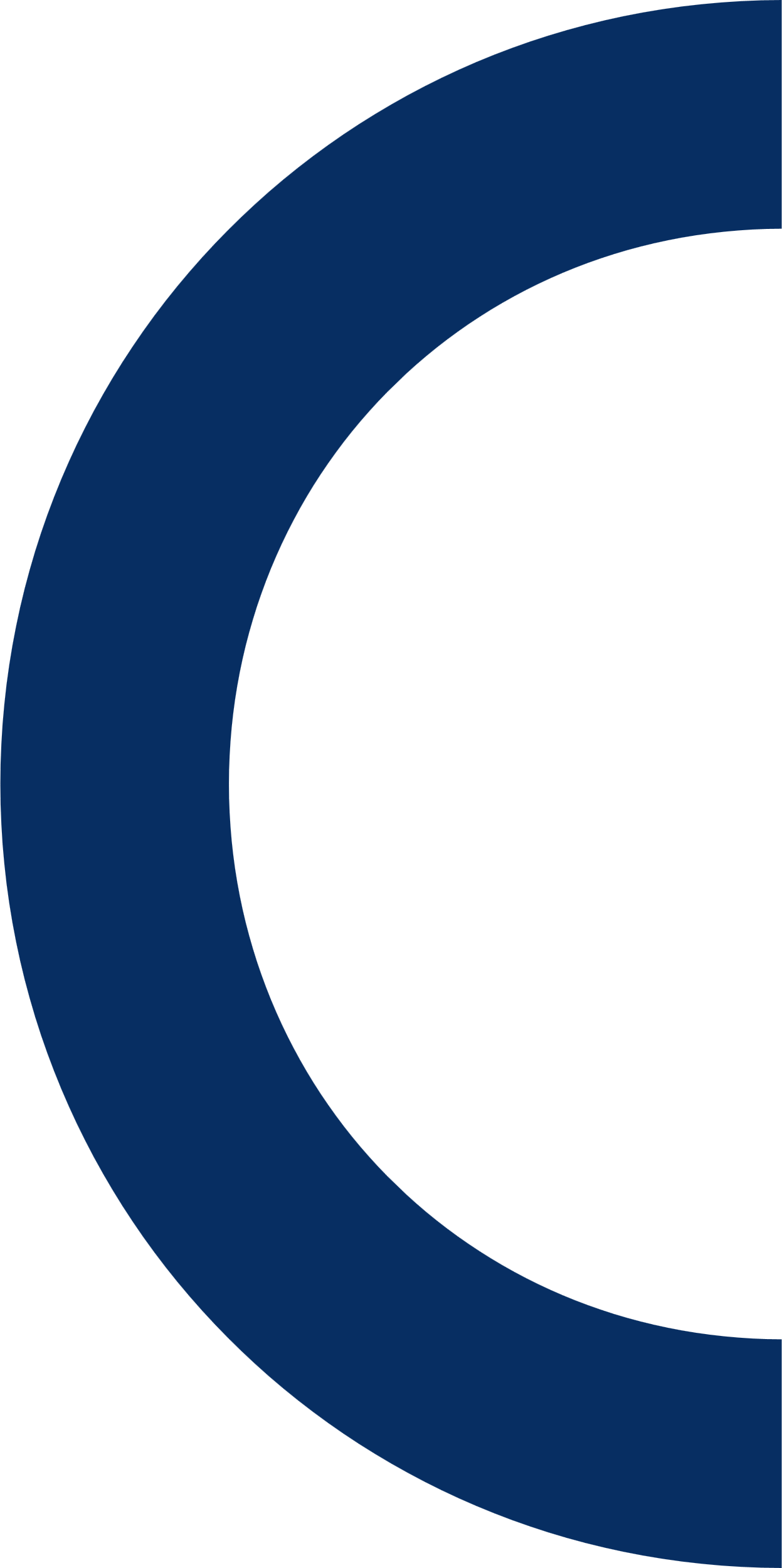 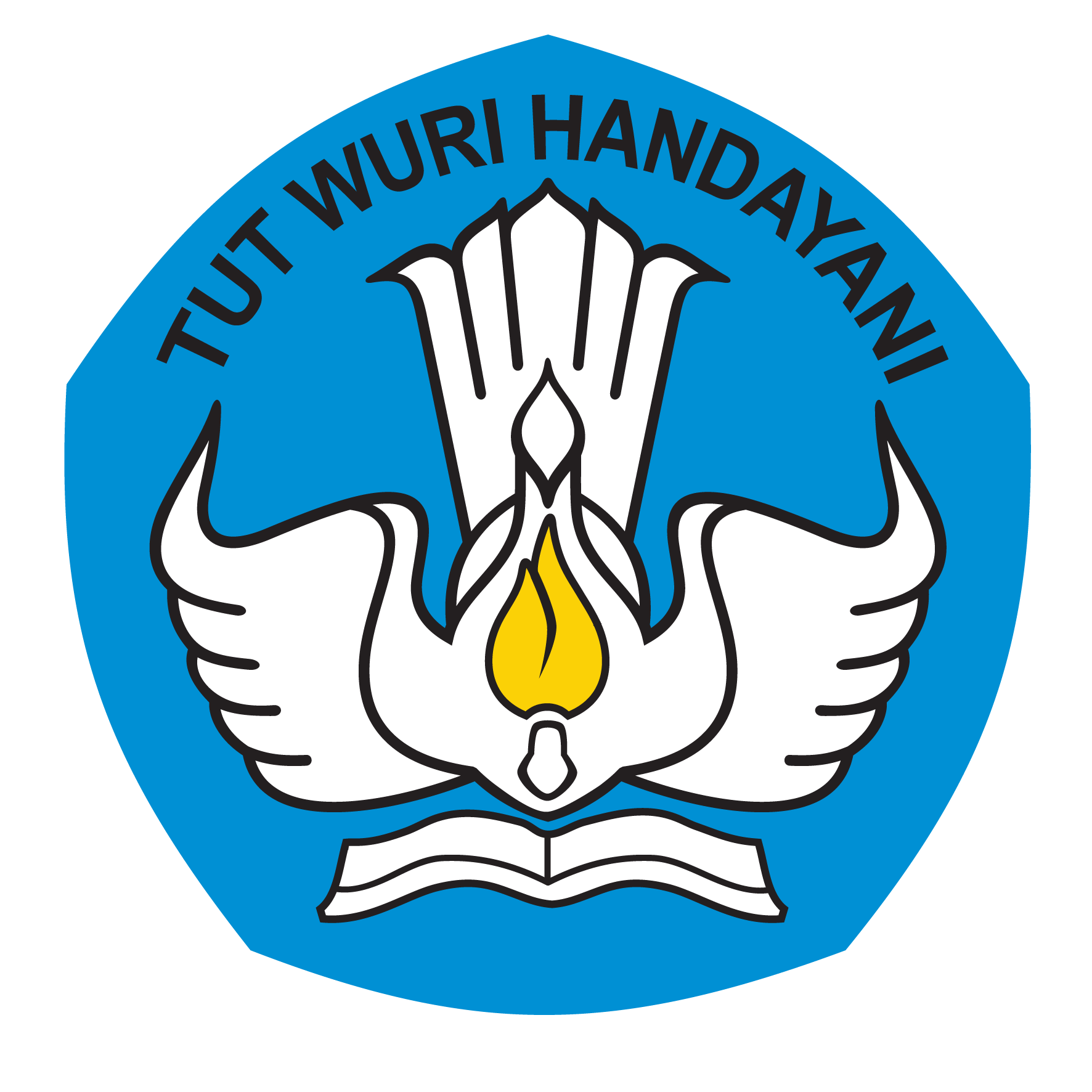 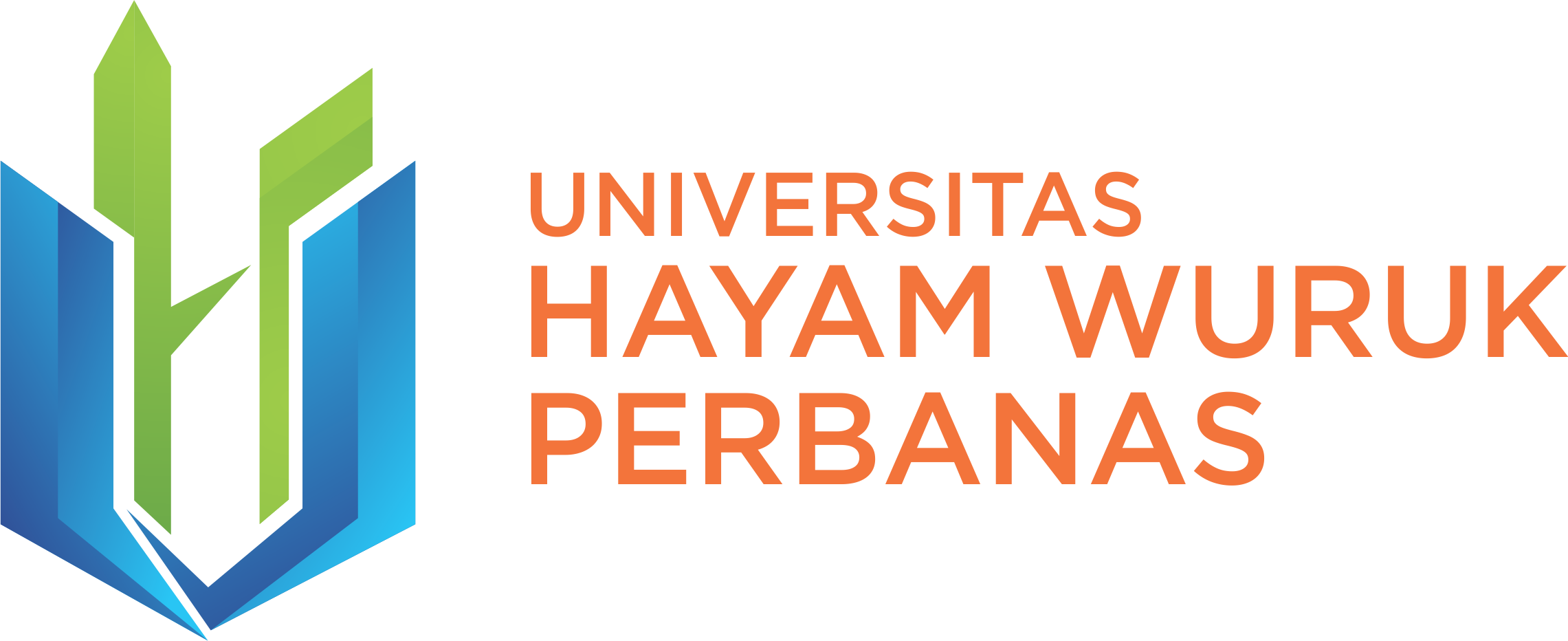 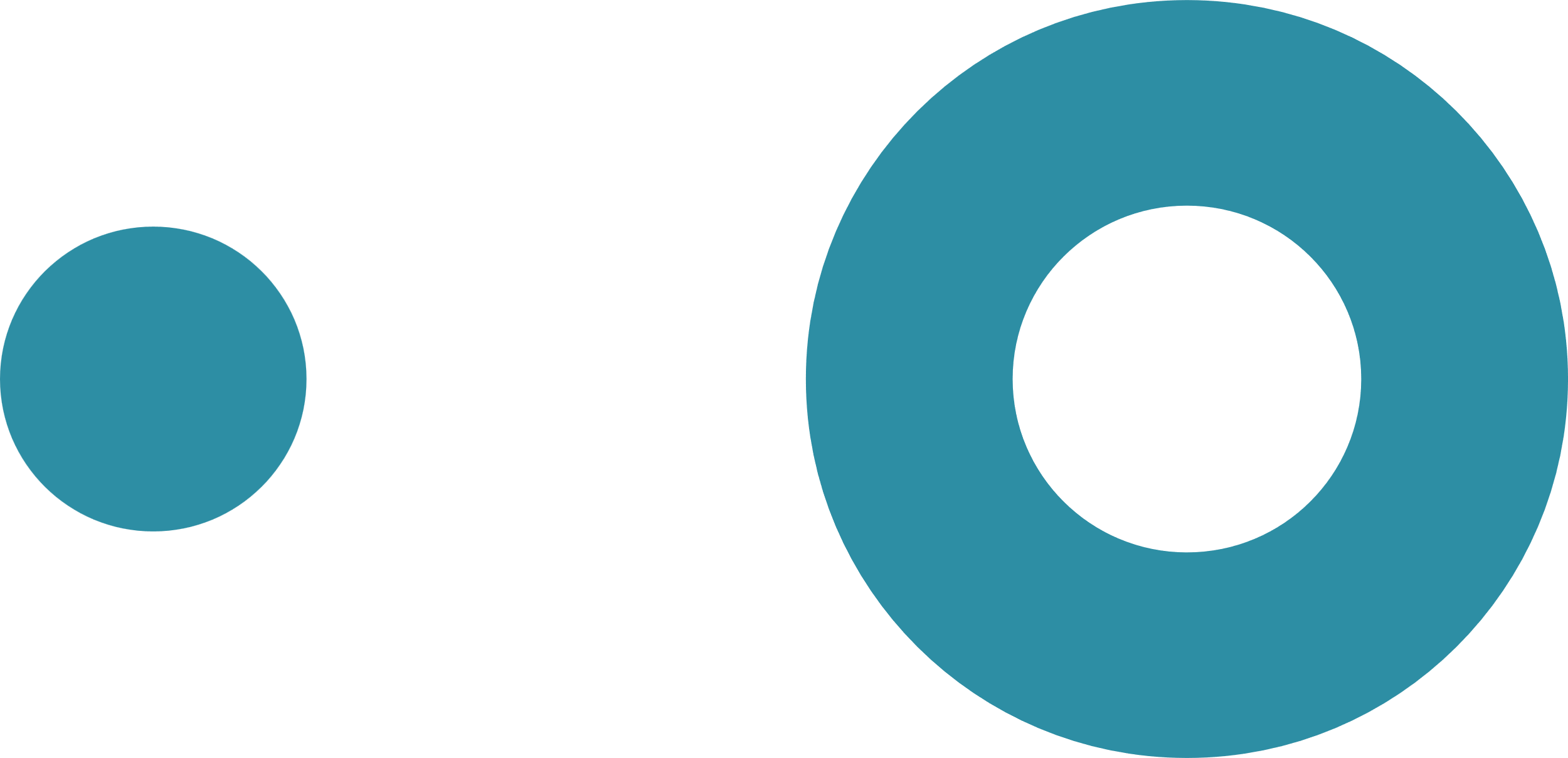 Notasi Pseudocode
DECISION  digunakan untuk menunjukkan adanya percabangan pada algoritma. Contoh: If-then-else, Case. 
ITERATION  digunakan untuk menunjukkan adanya perulangan pada algoritma. Contoh : While, For, Repeat-Until. 
While  digunakan untuk sebuah perulangan yang memiliki iterasi awal.  
For  digunakan untuk sebuah perulangan perhitungan iterasi. 
Repeat-Until  digunakan sebuah perulangan yang memiliki kondisi akhir.
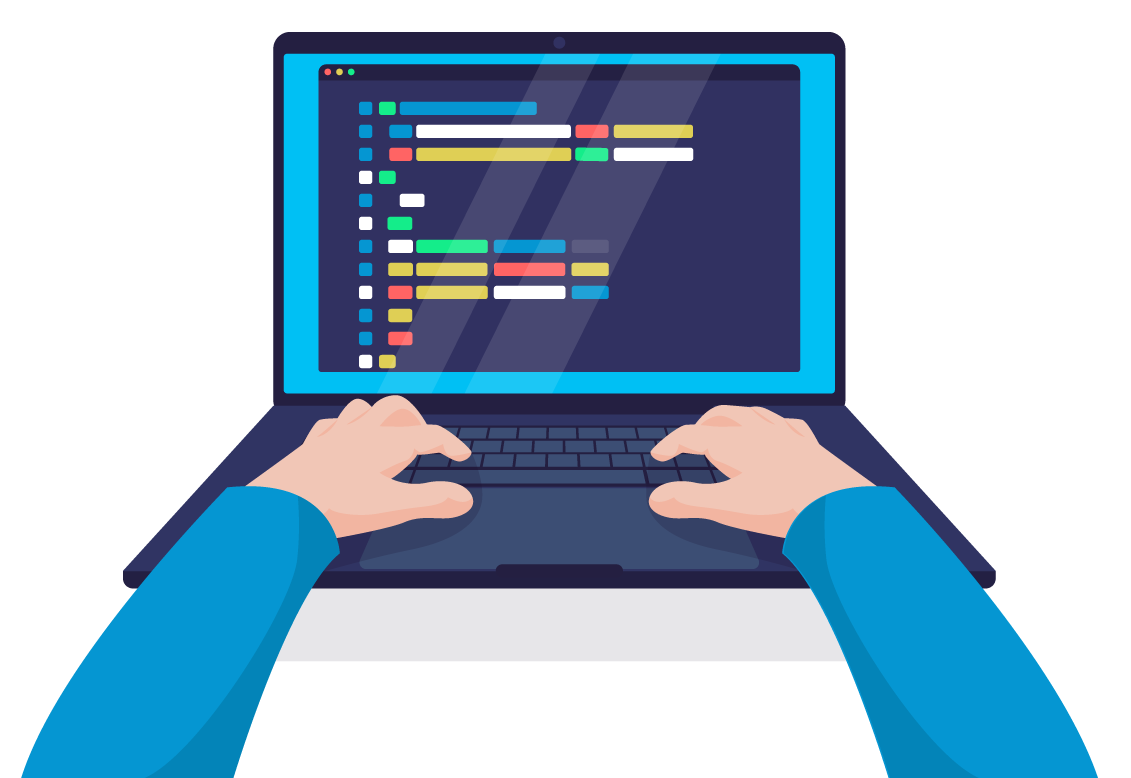 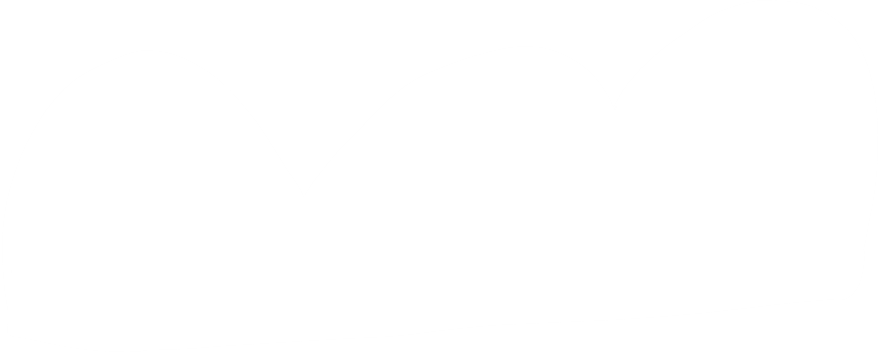 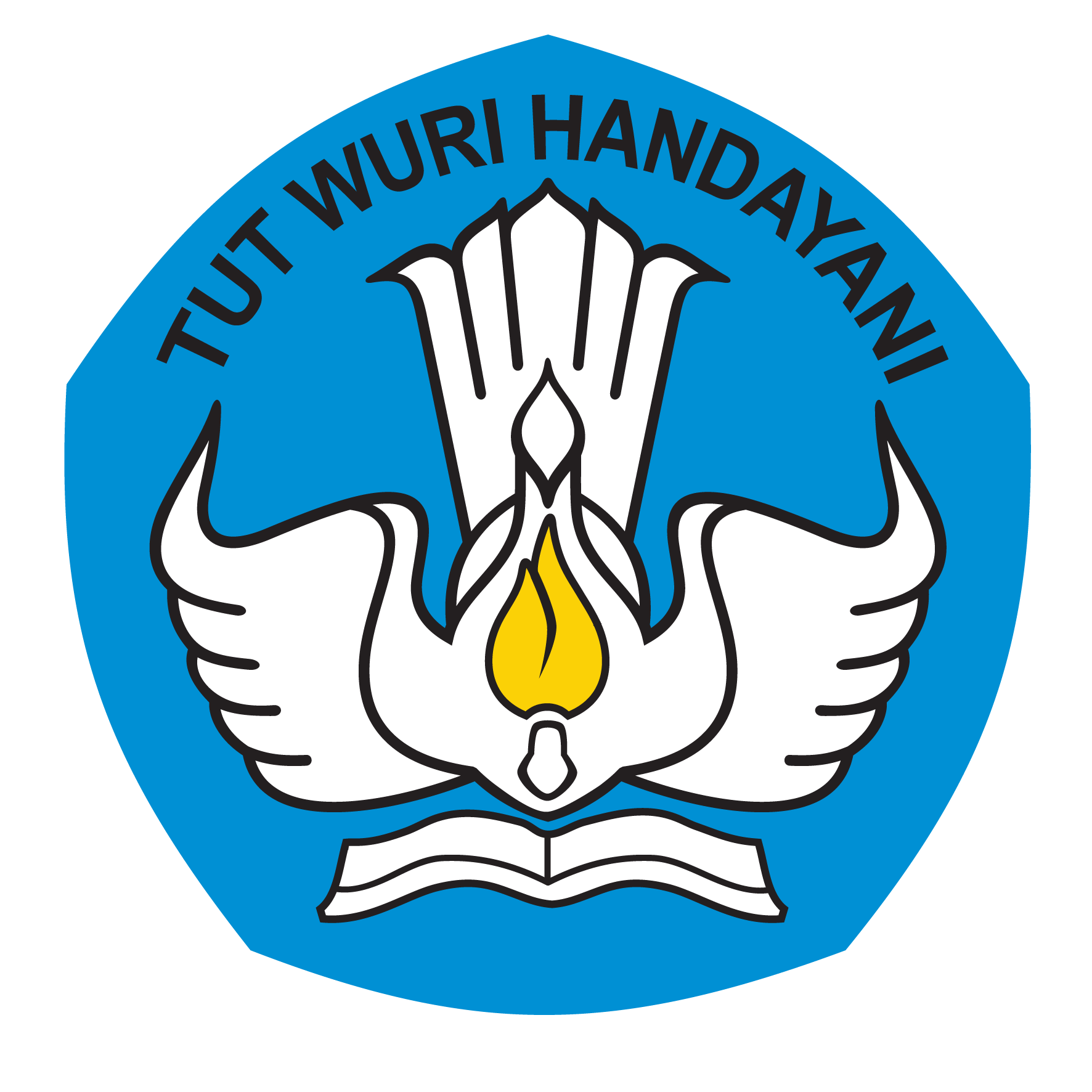 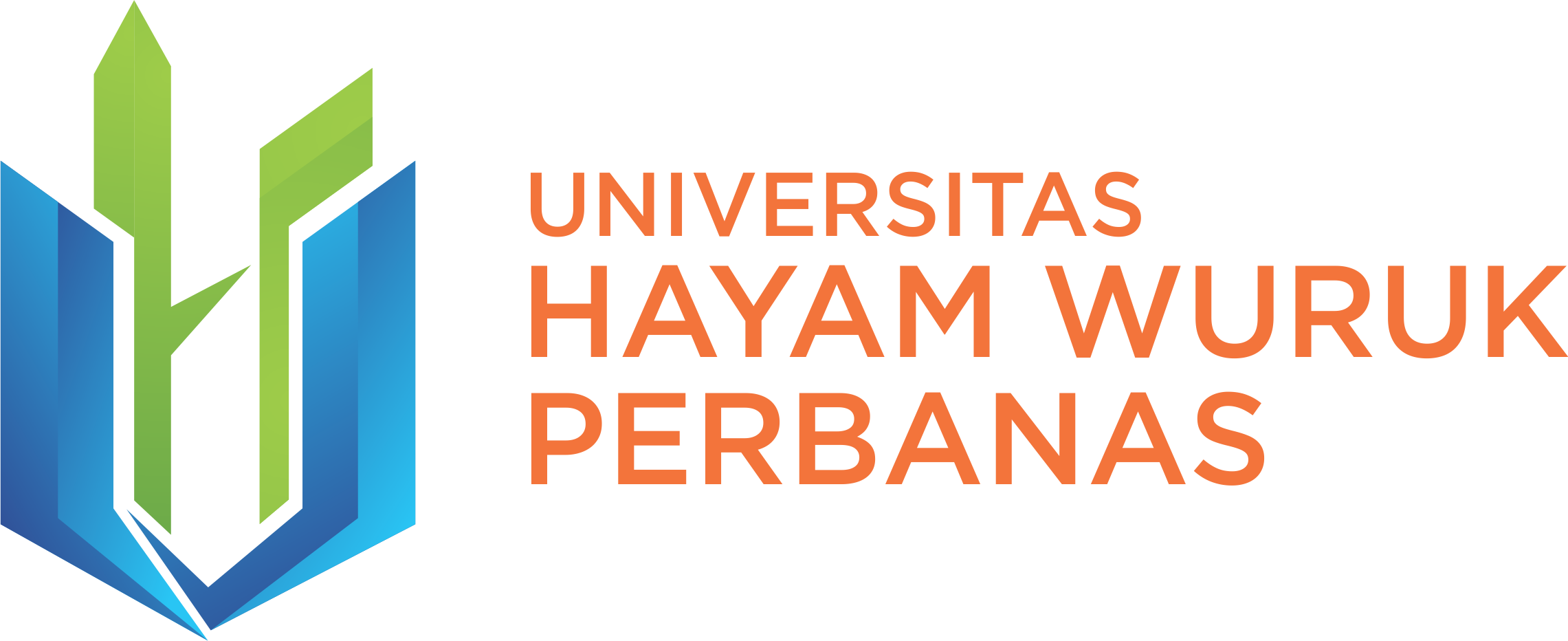 Penggunaan 
Notasi Pseudocode
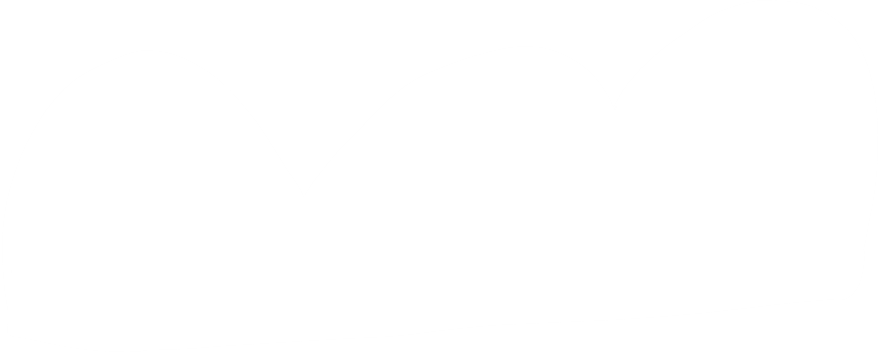 Contoh 1: Instruksi  Tulis kalimat “Semangat belajar, ya!”
Maka, notasi pseudocodenya dapat ditulis:
write (Semangat belajar, ya!)

Penulisan pseudocode tidak memikirkan bagaimana tampilan dari luaran yang diinginkan. Misalnya, “Semangat belajar, ya!” ingin ditampilkan dalam satu baris atau antara “semangat belajar” dan “ya!”  ditampilkan menggunakan koma atau hanya spasi saja. 
Tampilan luaran tersebut dapat diperoleh dengan menggunakan aturan aturan yang berlaku didalam bahasa pemrograman.
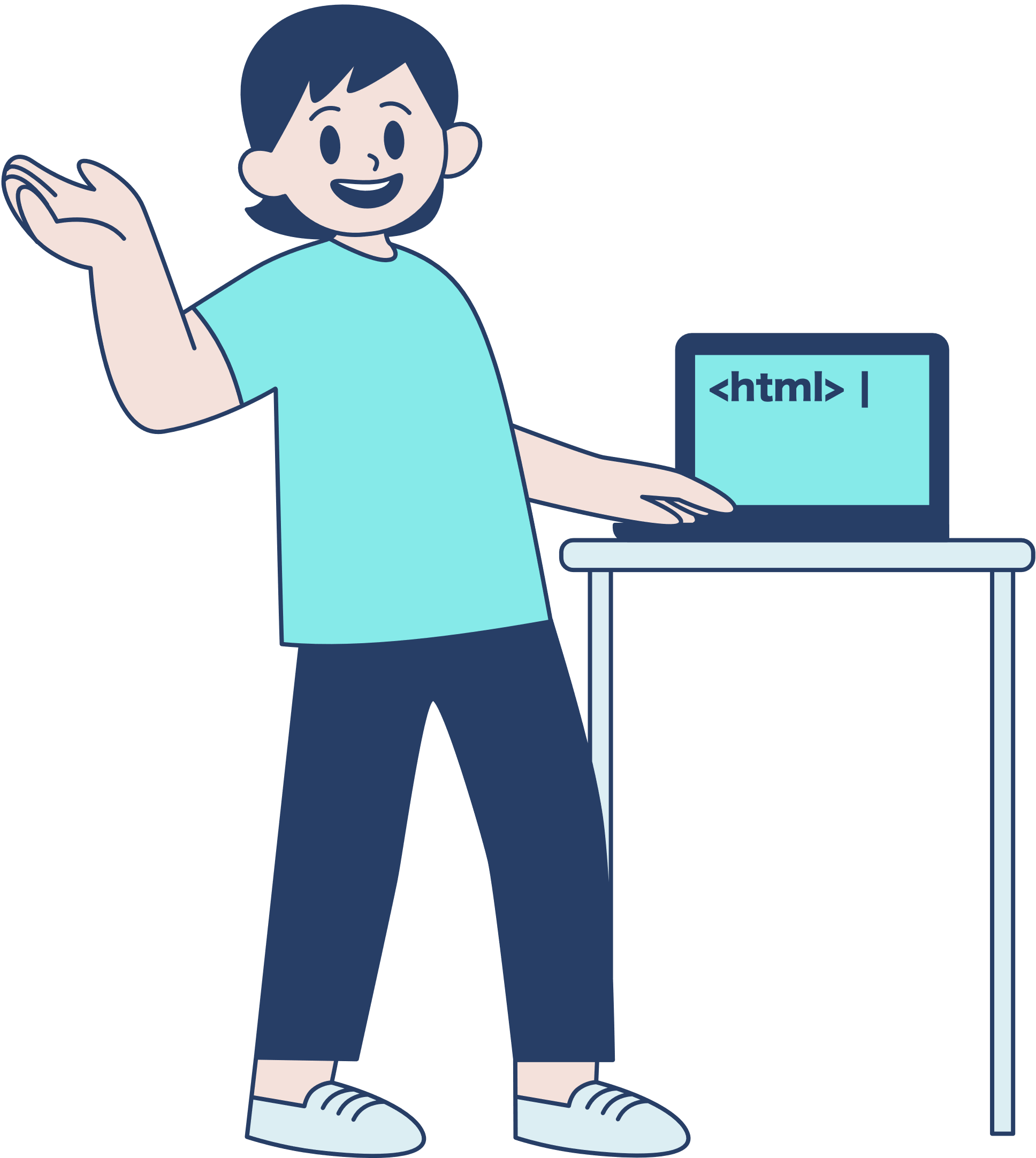 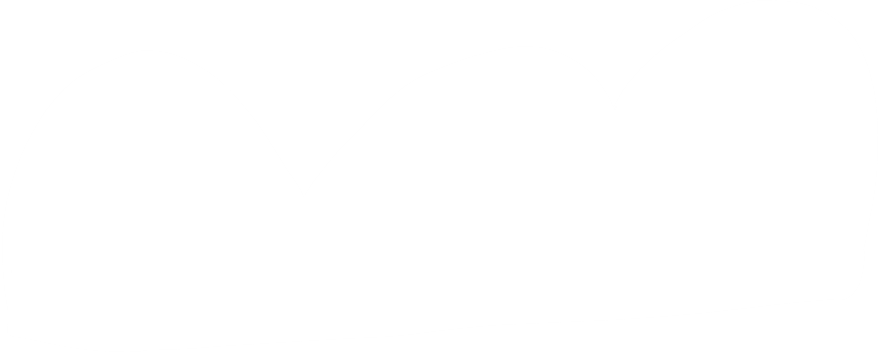 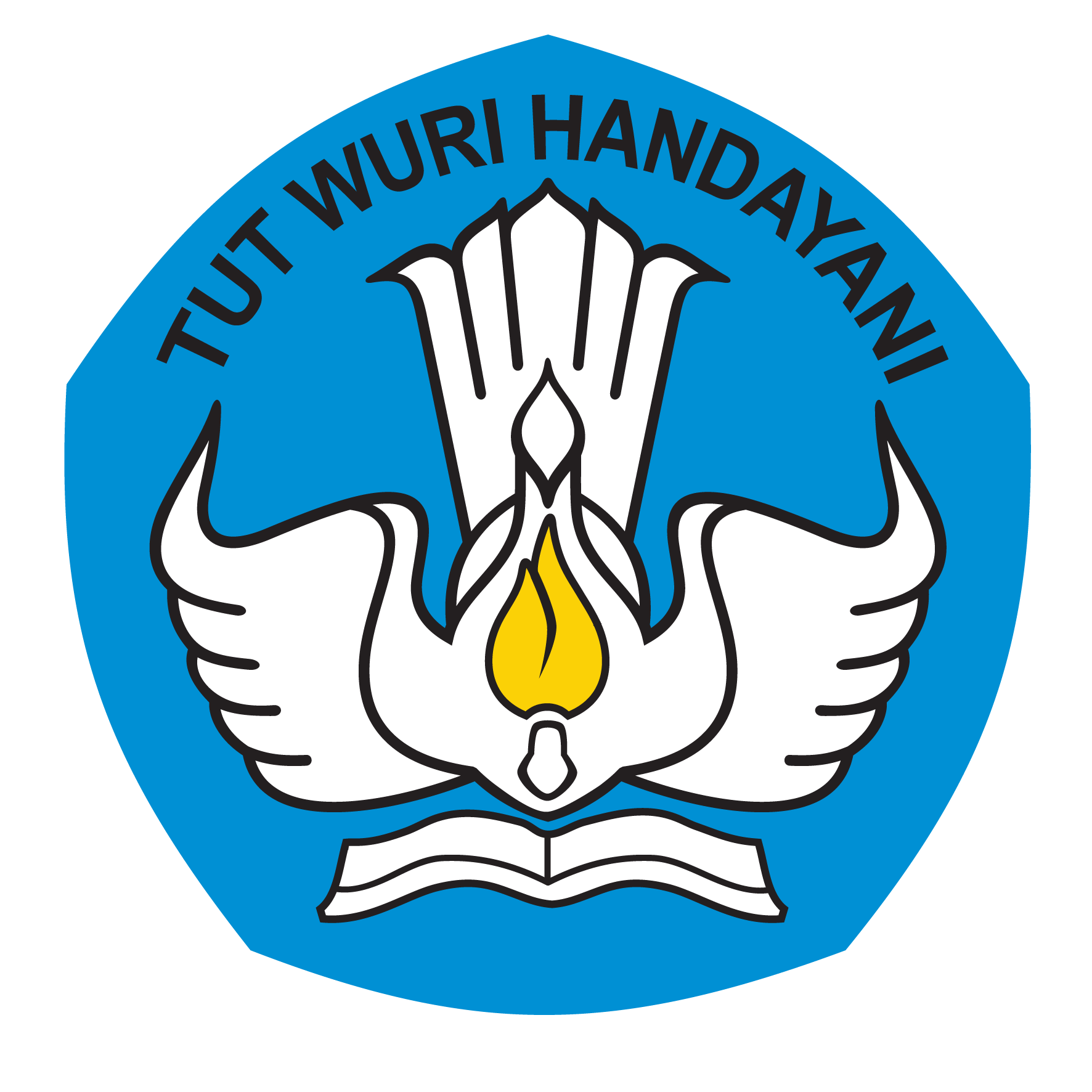 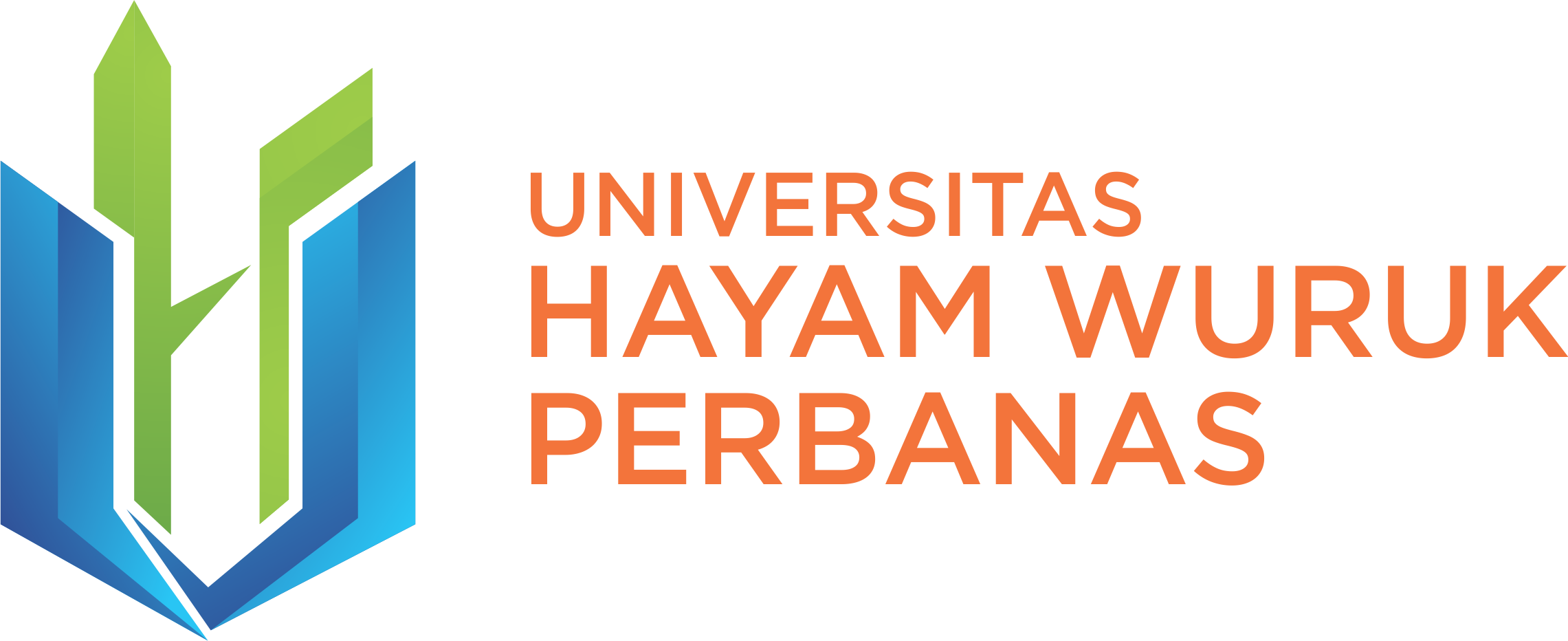 Penggunaan 
Notasi Pseudocode
Notasi pseudocode:
write (Semangat belajar, ya!)
Translasi  ke Bahasa Java:
system.out.print (“Semangat belajar, ya!”);


Contoh 2  Instruksi: Memasukkan nilai m ke dalam n
Maka, notasi pseudocodenya dapat ditulis:
n←m
Notasi "←" pada pseudocode memiliki arti yaitu mengisikan nilai m ke dalam variable n. 
Translasi notasi "←" dalam bahas Java:  "=“
Sehingga, 
n←m ditranslansi ke Bahasa Java menjadi: n=m
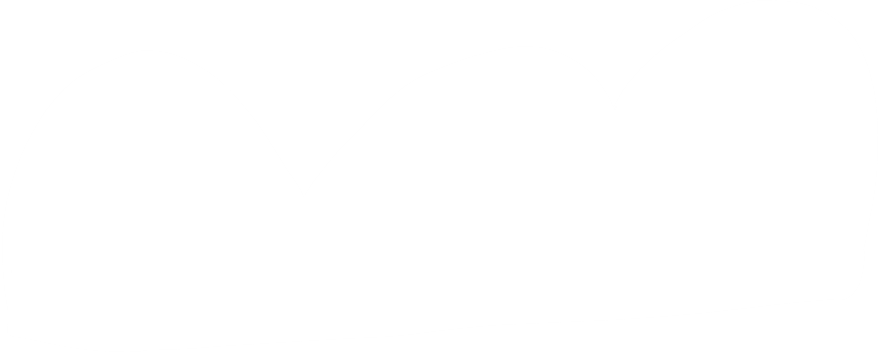 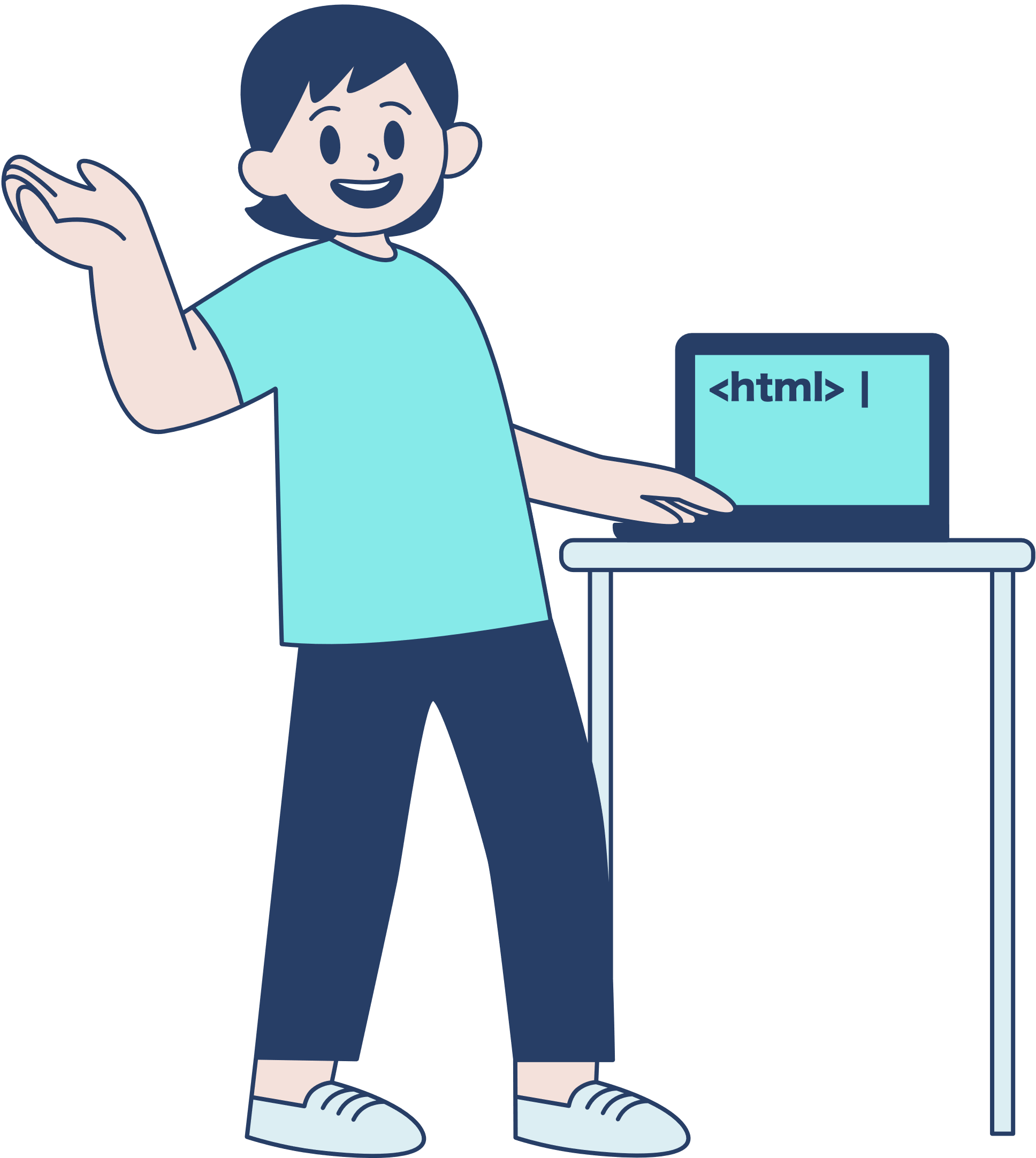 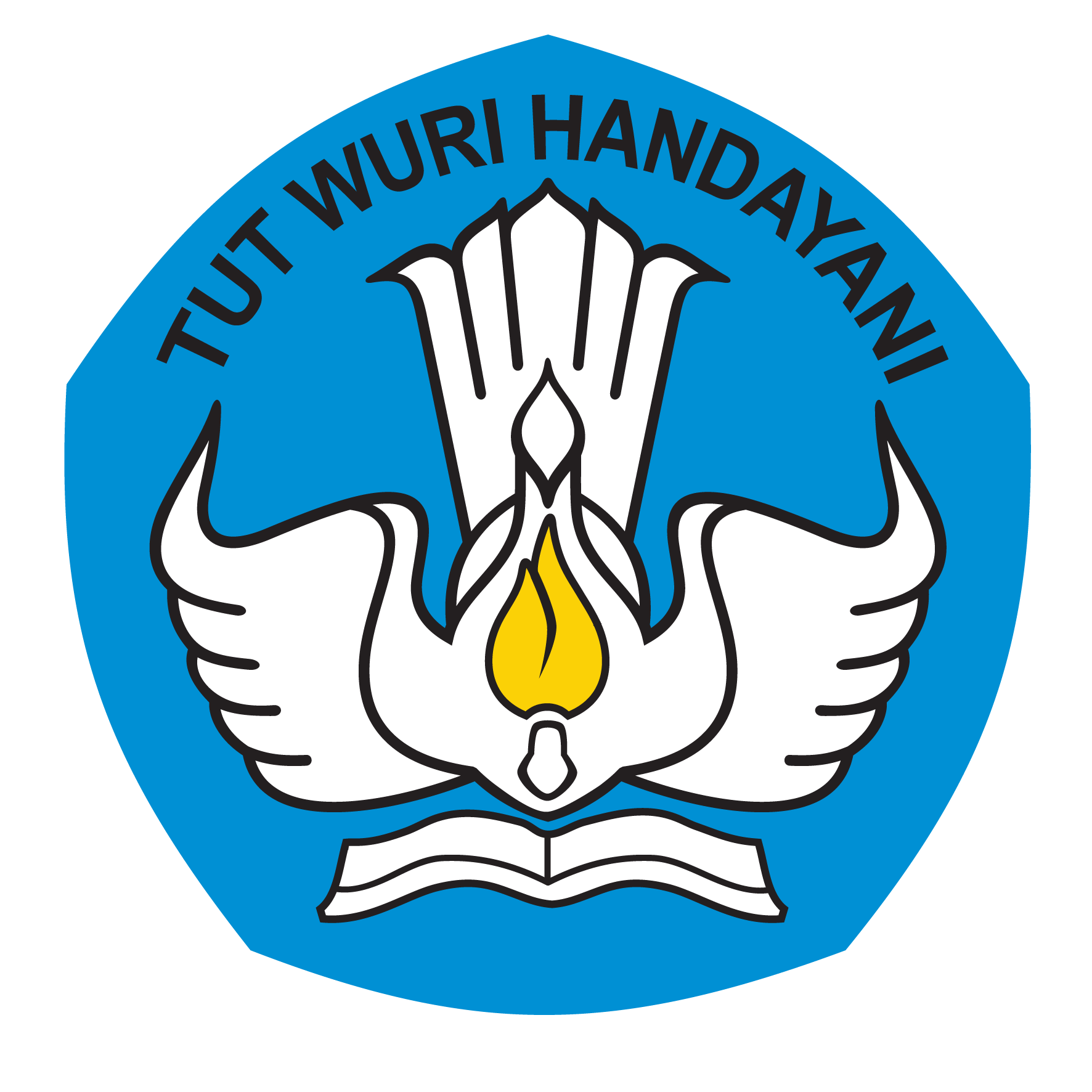 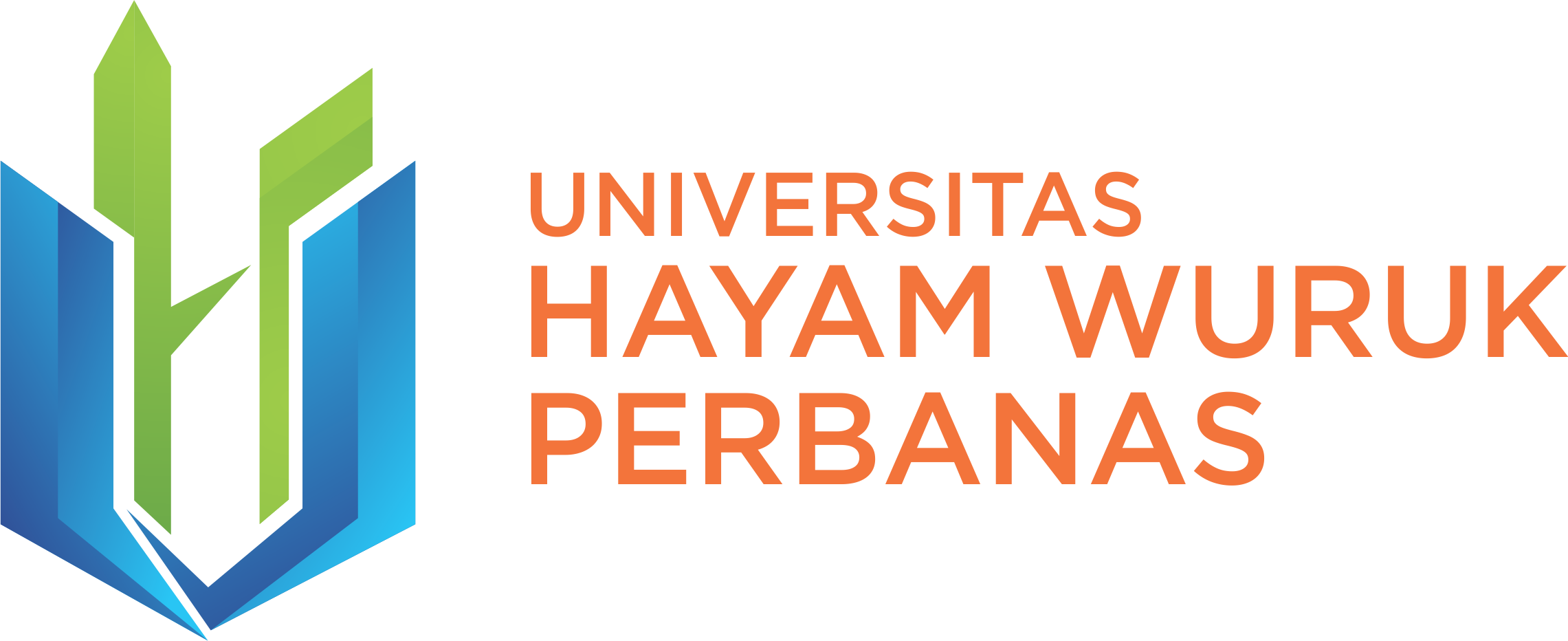 Struktur Pseudocode
Judul  berisi nama program yang akan dibuat. Biasanya bagian ini penulisannya diawali dengan kata “PROGRAM”, nama program terdiri dari satu kata, singkat, namun menggambarkan apa yang dilakukan oleh program. 
Setelah menyatakan nama program, maka dapat diberikan uraian singkat yang mendeskripsikan program dibawah nama program. 

Berikut adalah contoh penulisannya:

PROGRAM LuasLingkaran
{Program membaca Panjang jari-jari (r) sebuah lingkaran, menghitung luas lingkaran, lalu mencetak luas tersebut ke layar.}
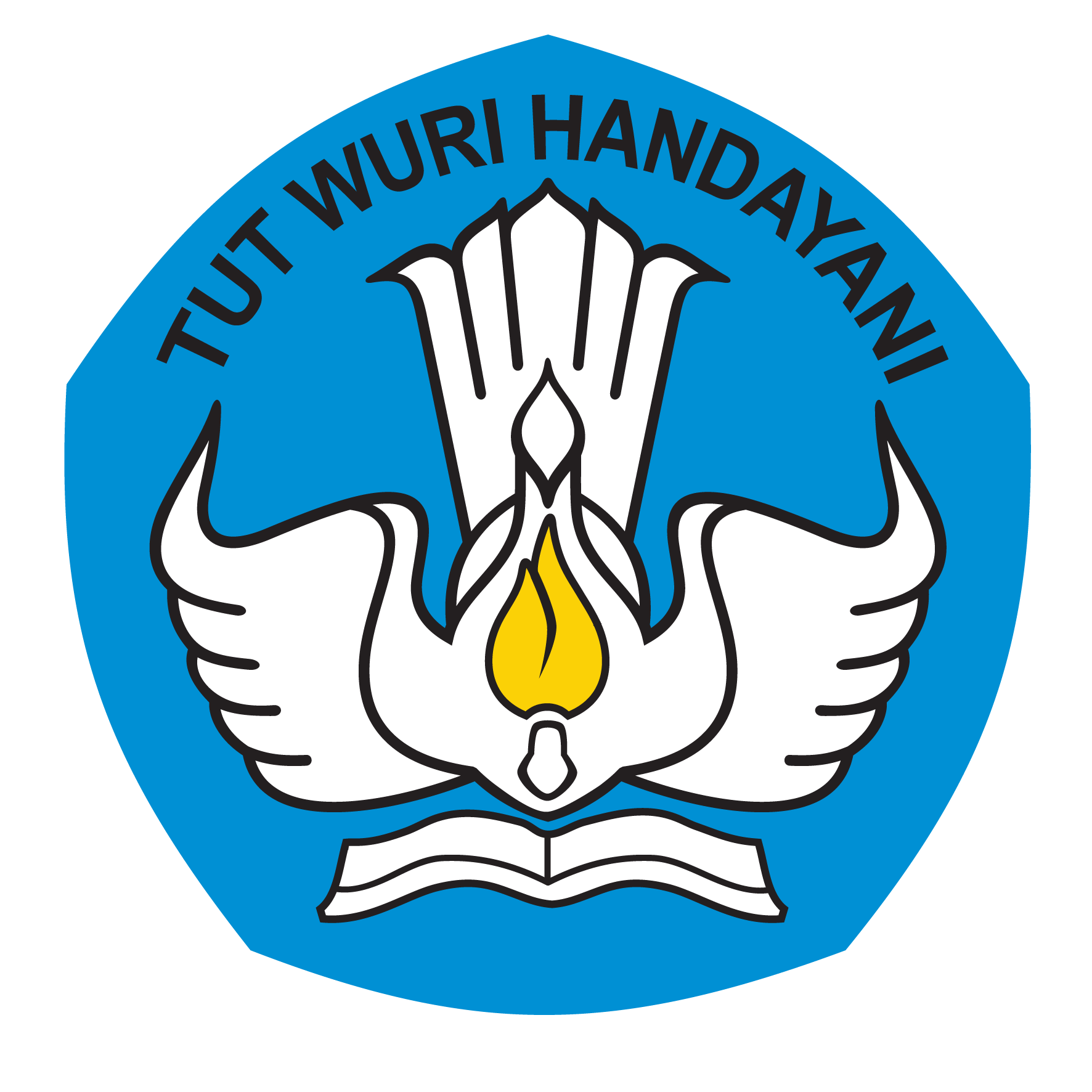 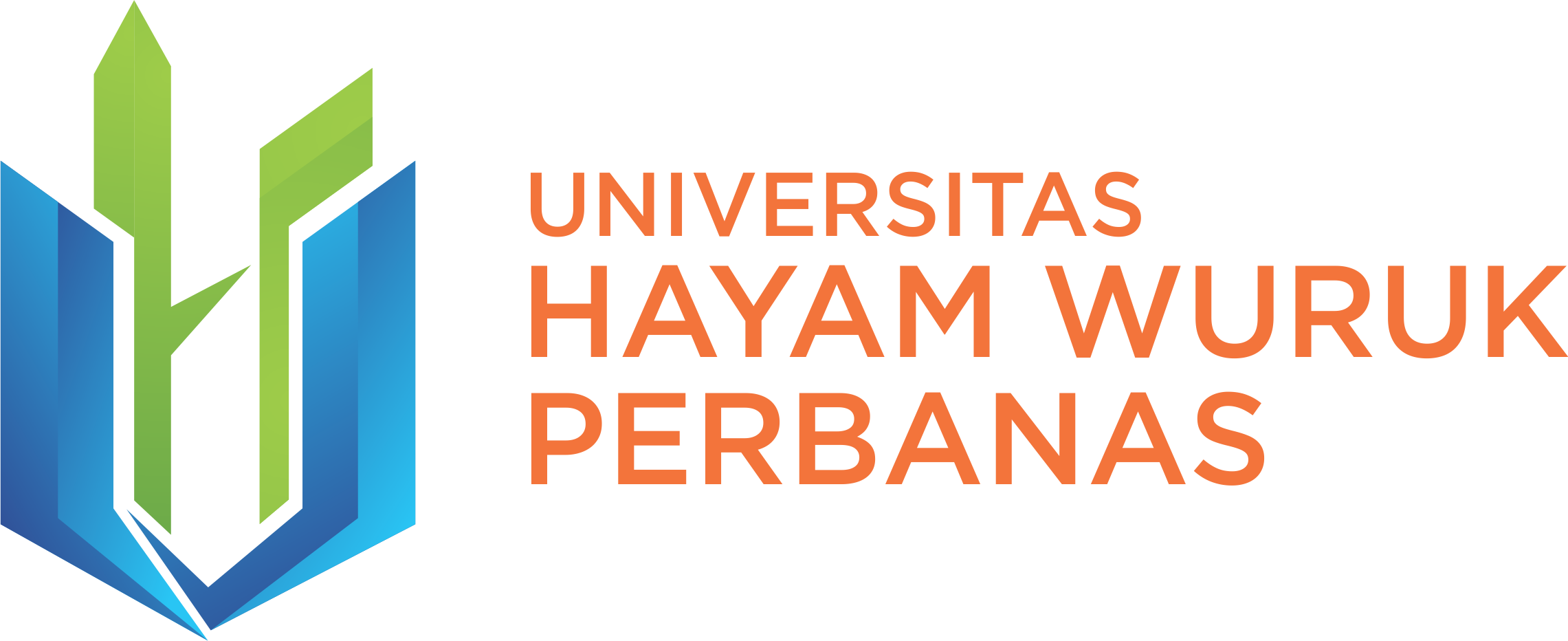 Struktur Pseudocode
Deklarasi
Bagian deklarasi digunakan untuk menyatakan semua nama yang digunakan di dalam algoritma. Nama yang dideklarasikan dapat berupa nama konstanta, nama peubah, nama tipe data, nama prosedur atau fungsi. Dalam algoritma, semua nama harus dikenali terlebih dulu sebelum mereka digunakan. Bagian deklarasi ini dapat dikosongkan apabila tidak ada penggunaan nama didalam bagian isi algoritma. Berikut adalah contoh penulisannya:

DEKLARASI:
Const pi=3.14 {konstantaπ}
r: real	{jari – jari lingkaran dalam satuan cm}
L: real 	{luas lingkaran dalam satuan 〖cm〗^2
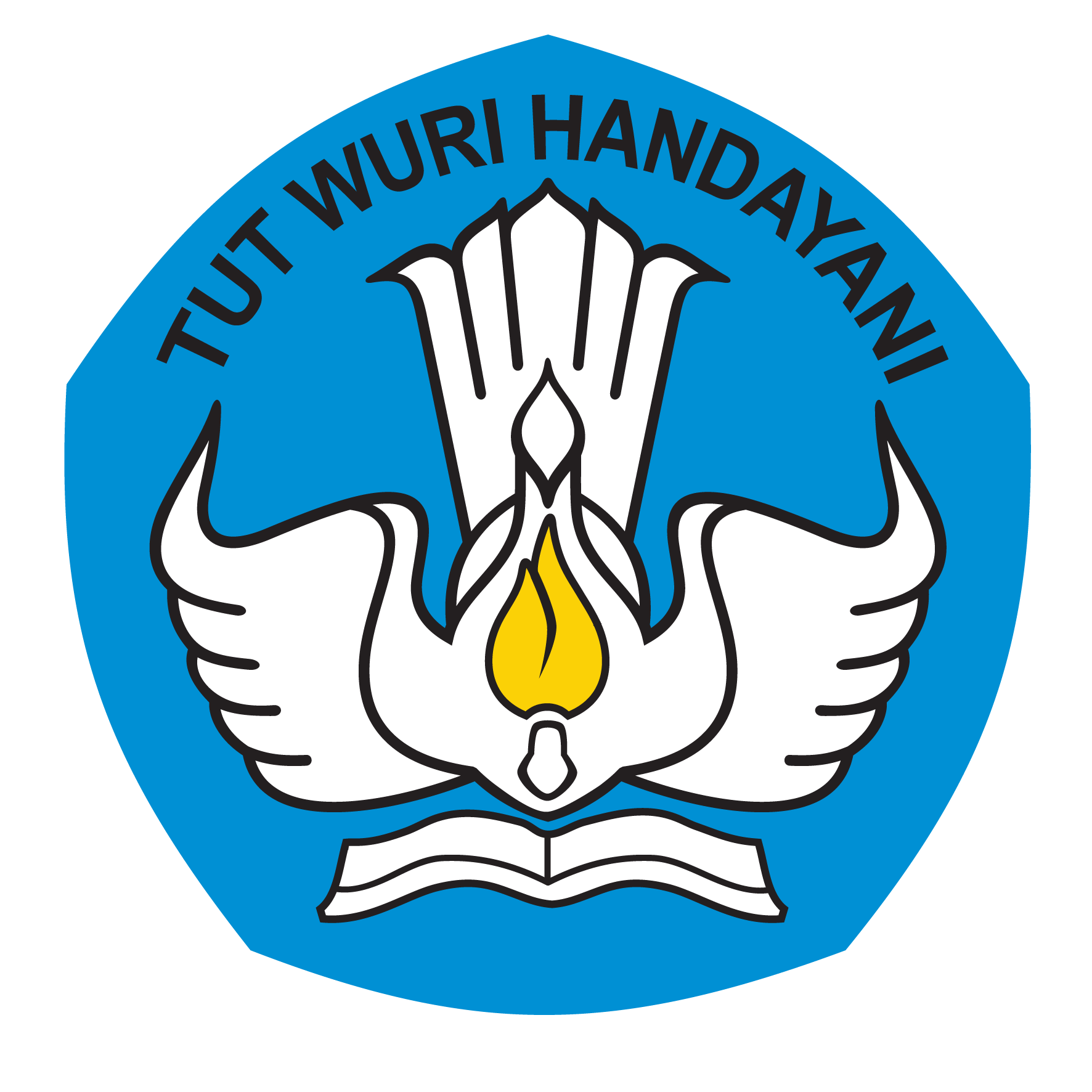 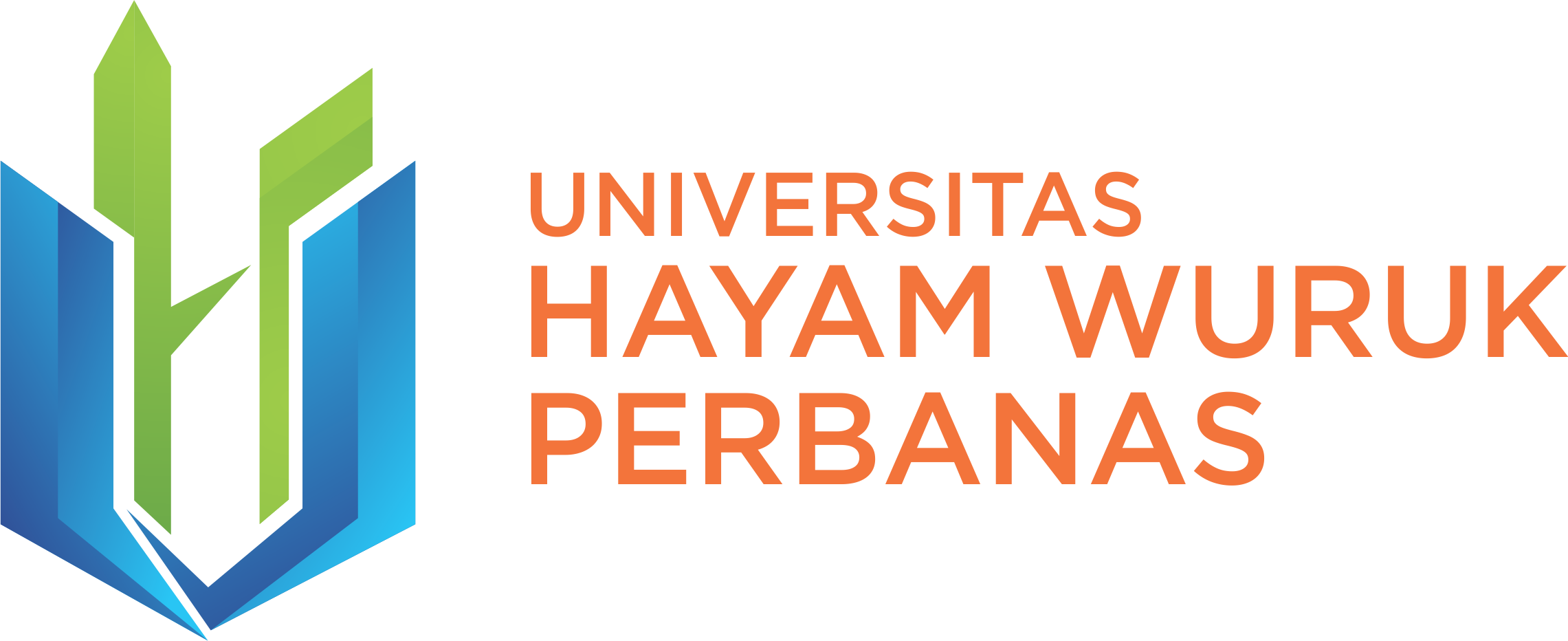 Struktur Pseudocode
Isi Algoritma
Bagian isi merupakan bagian utama dari algoritma, berisi sekumpulan instruksi atau langkah – langkah yang sistemastis, kondisional, atau berulang untuk menjalankan program dengan menggunakan nama – nama yang telah dideklarasikan pada bagian deklarasi. Berikut adalah contoh penulisannya:
ALGORITMA:
read(r)	{masukkan jari-jari lingkaran}
L ← pi*r*r {hitung luas lingkaran}
Write(L)	 {tampilkan luas lingkaran ke layar}
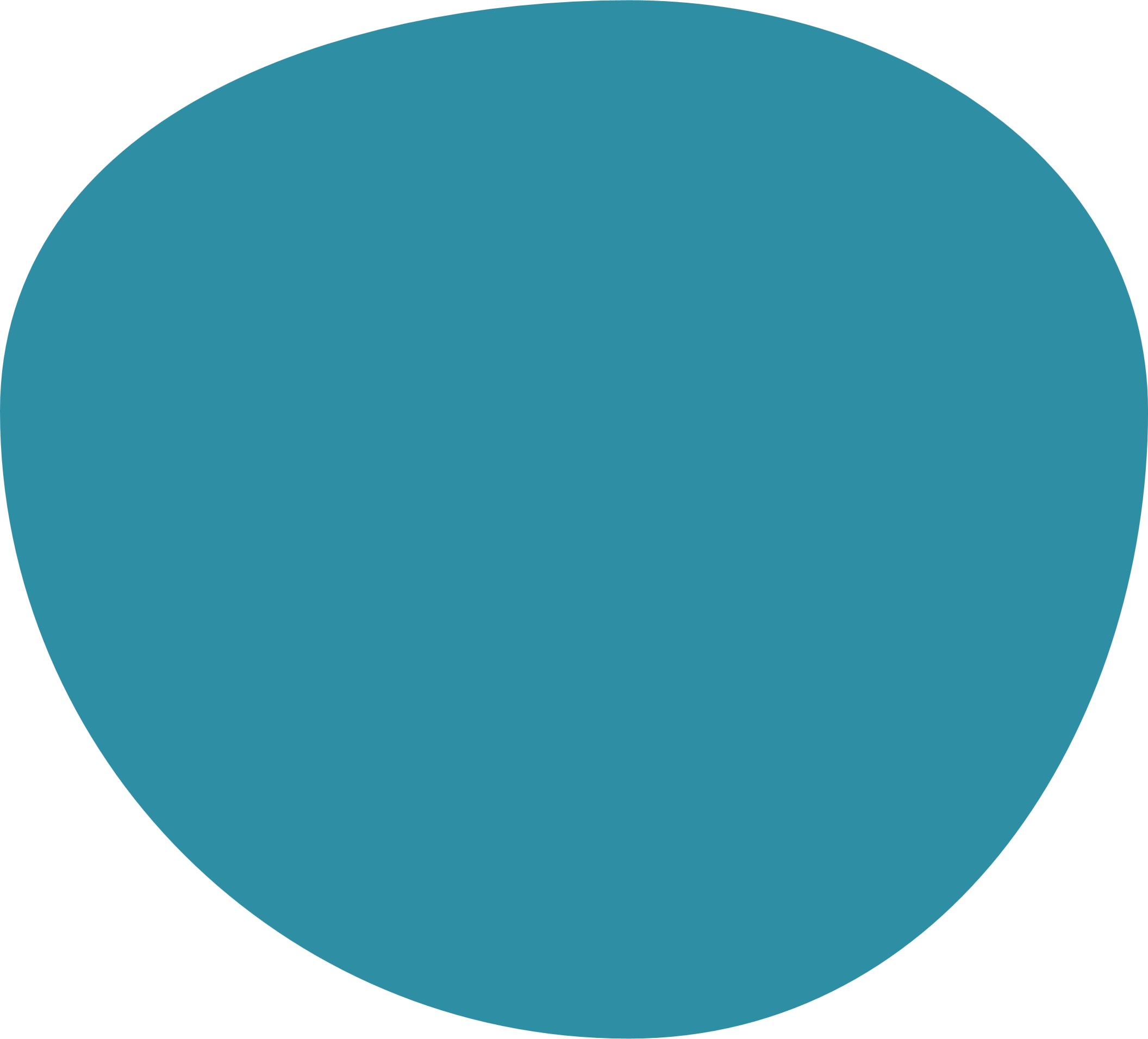 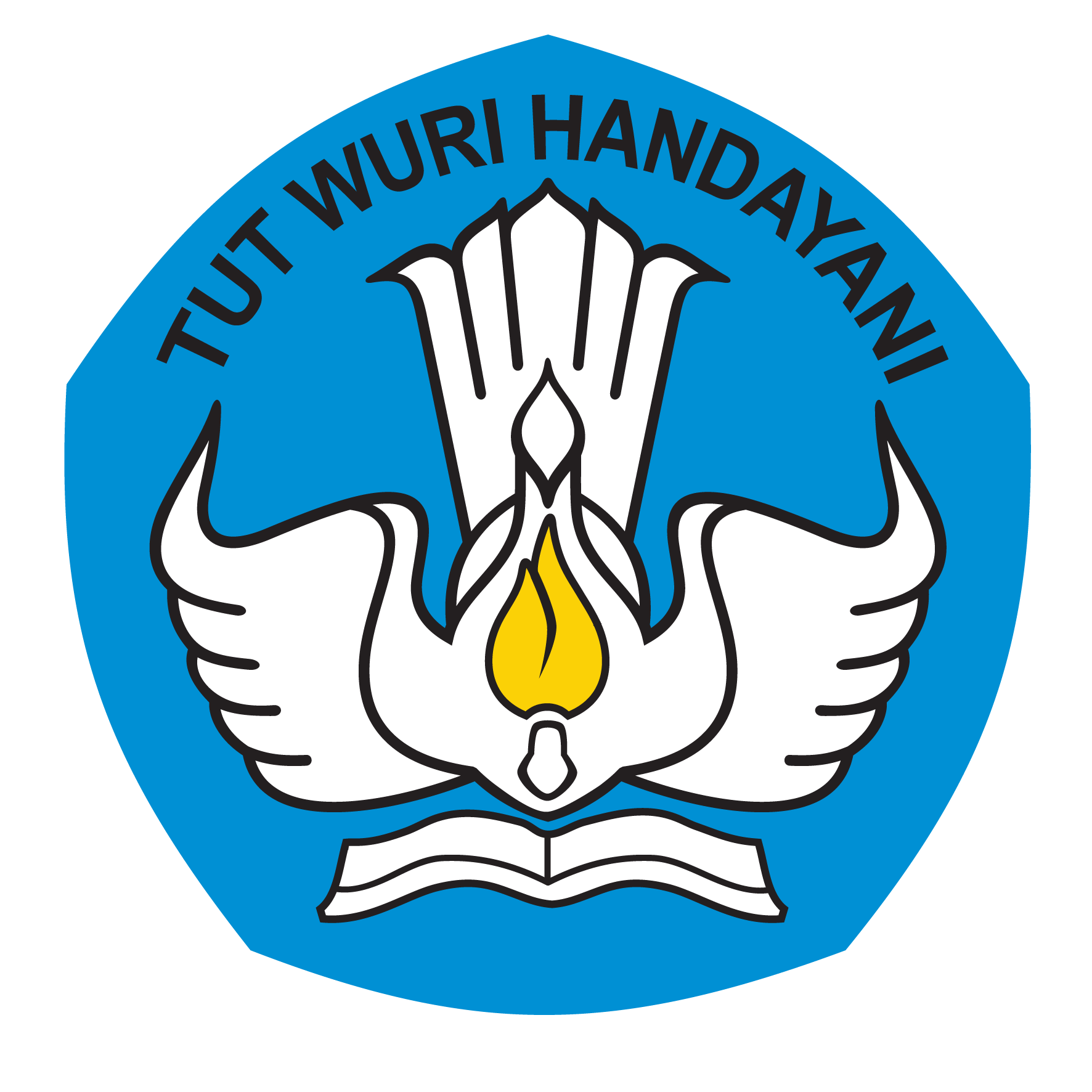 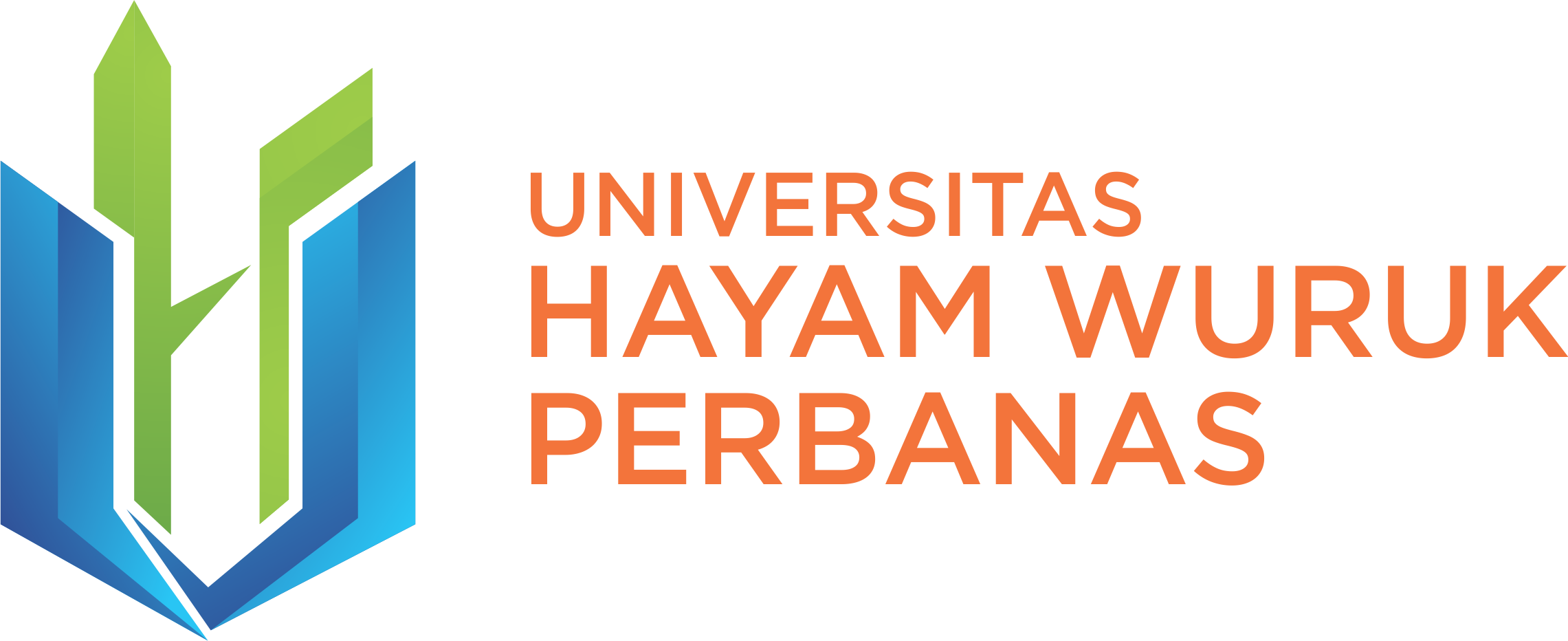 Notasi Flowchart
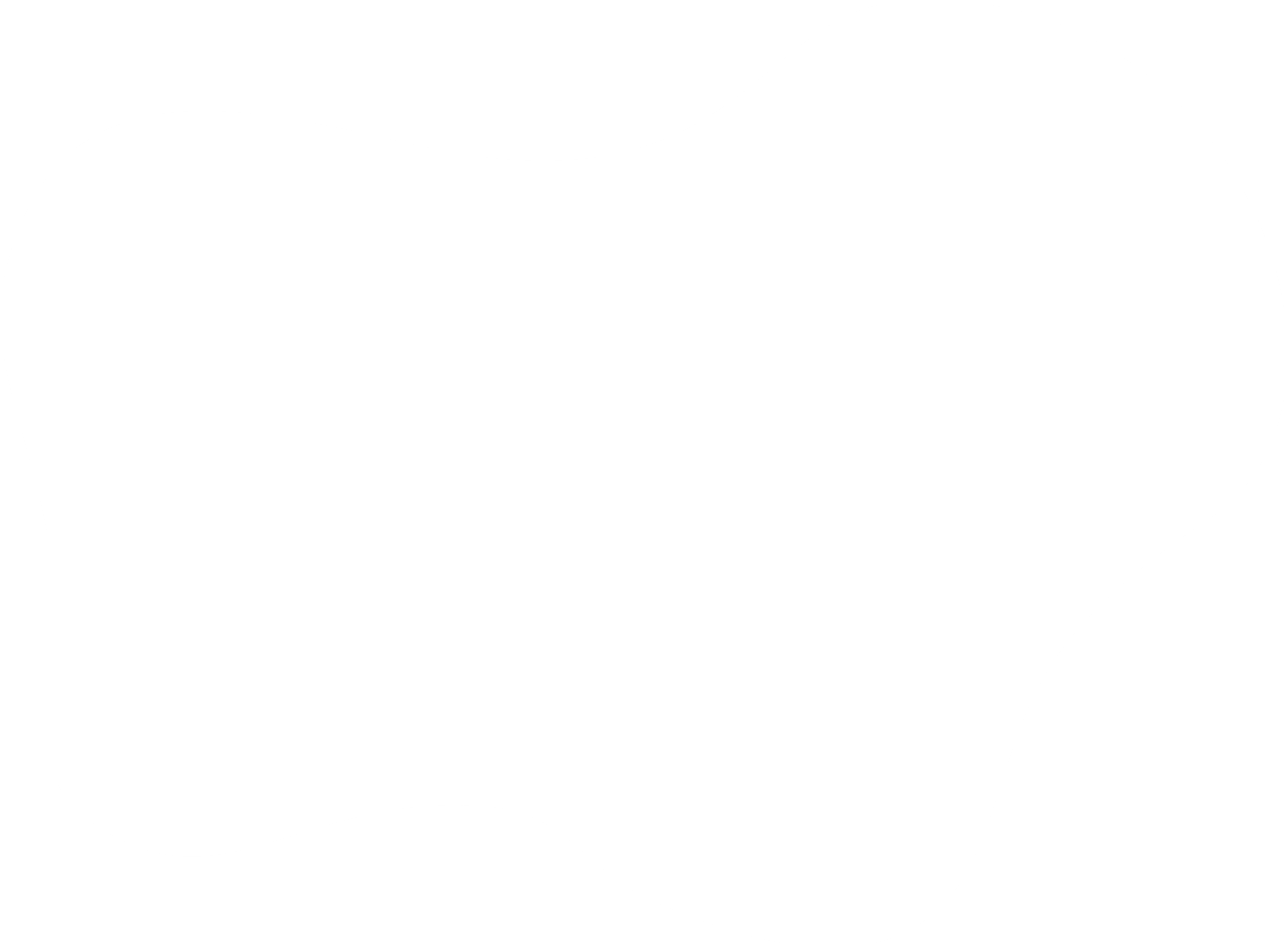 Flowchart : standar dasar pemodelan yang berfungsi untuk menggambarkan alur logika dalam algoritma pemrograman. 

Flowchart ditampilkan dalam bentuk diagram yang mana dapat merepresentasikan urutan dari operasi yang dilakukan dari awal sampai akhir untuk penyelesaian algoritma pemrograman, sehingga mendapatkan hasil.
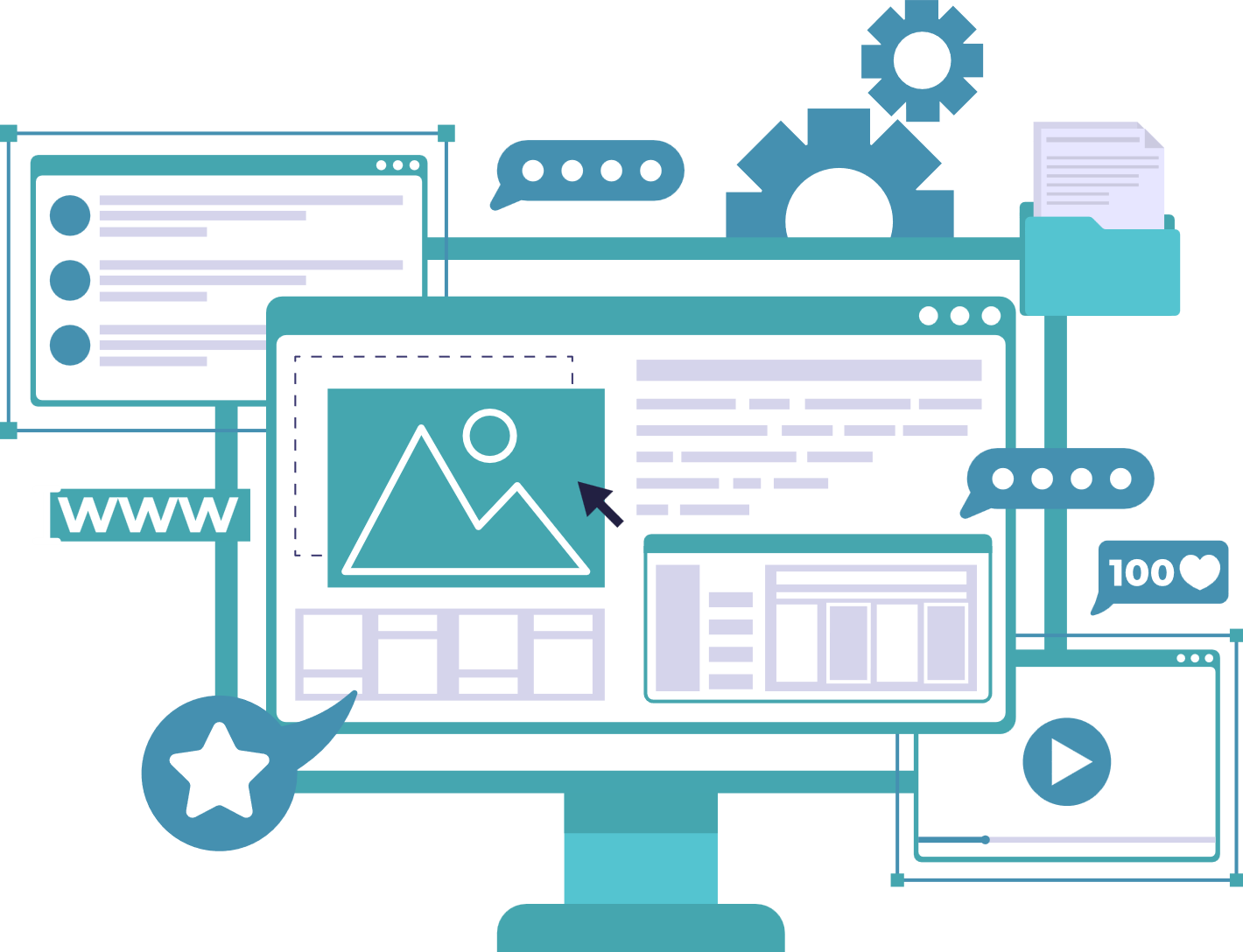 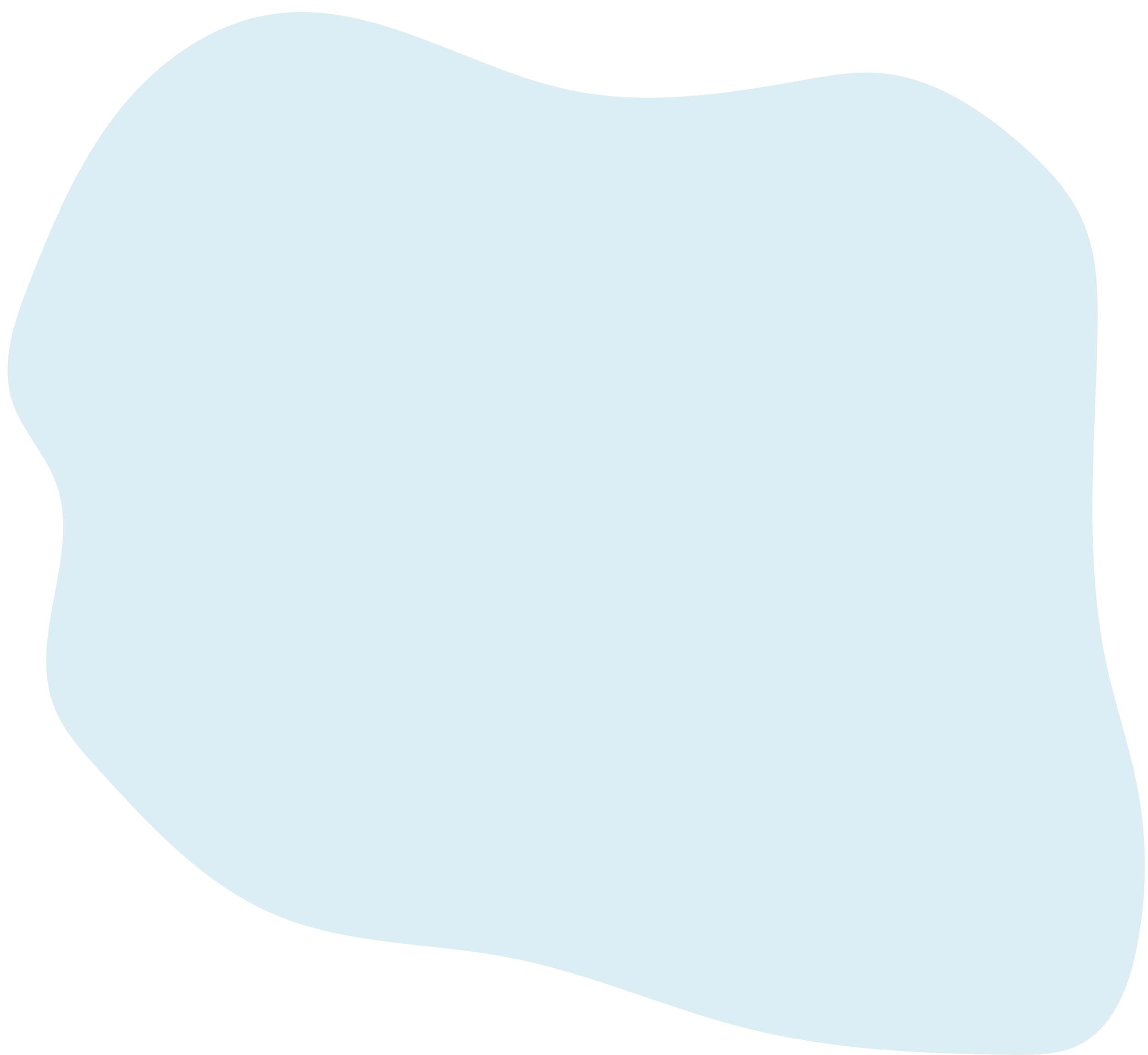 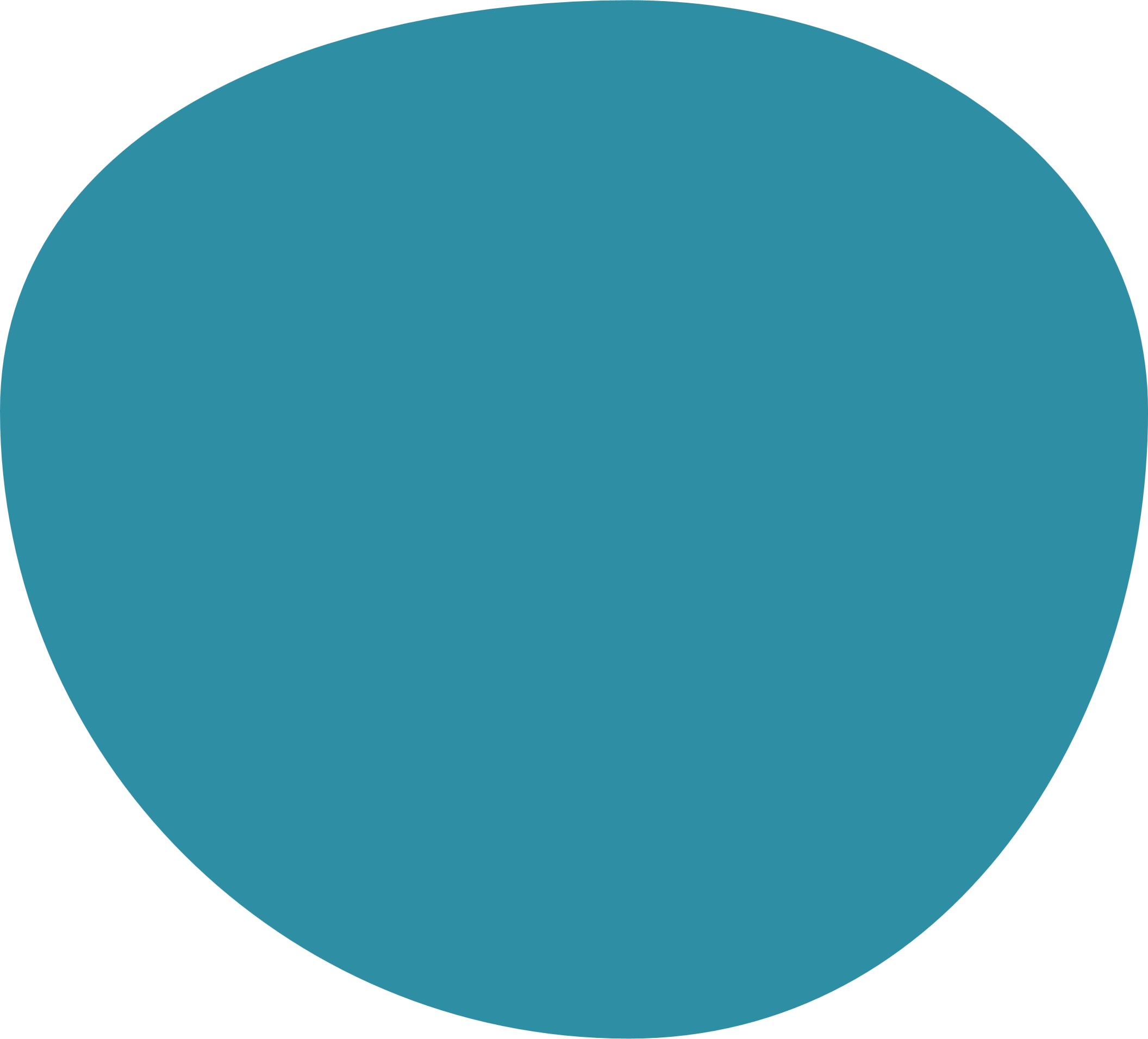 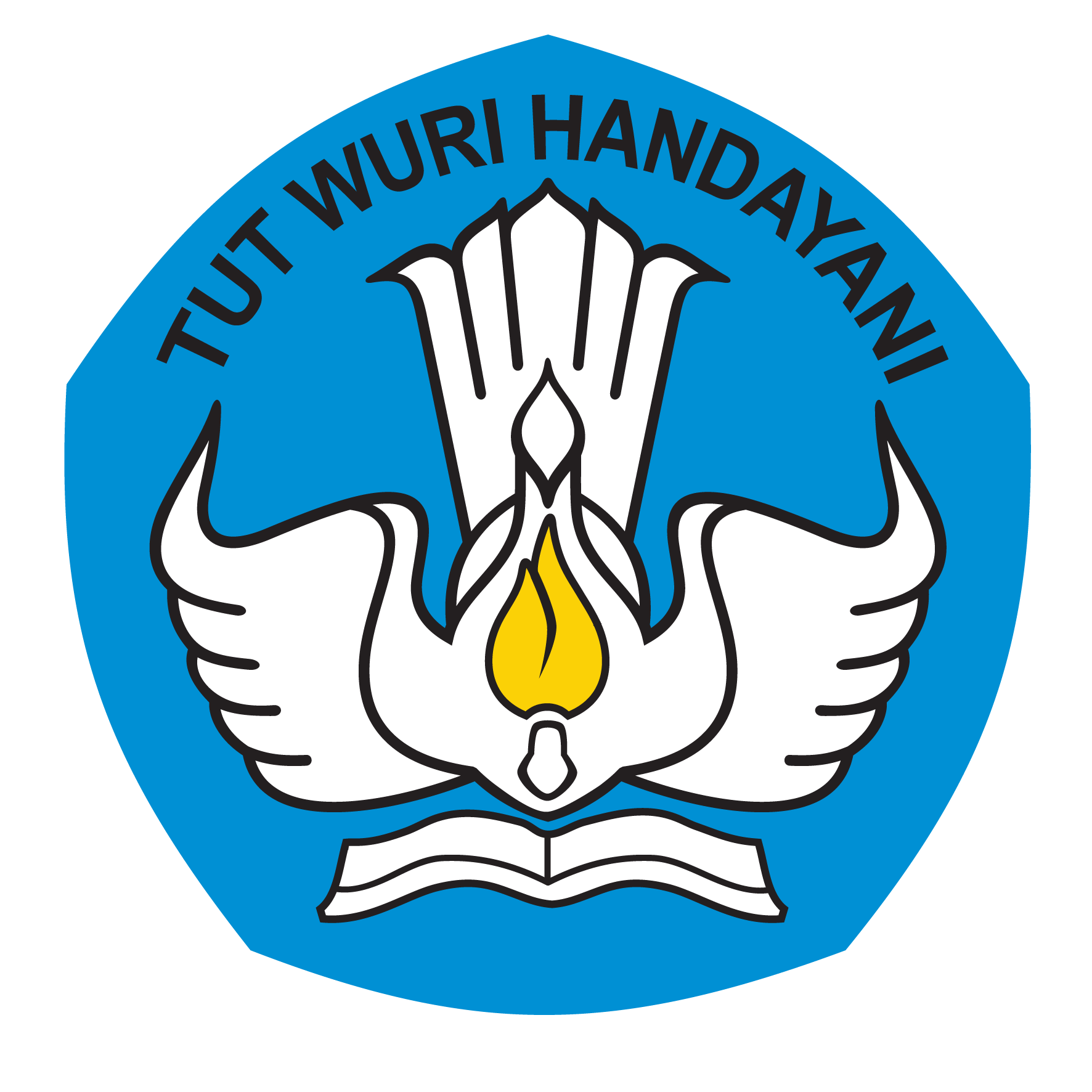 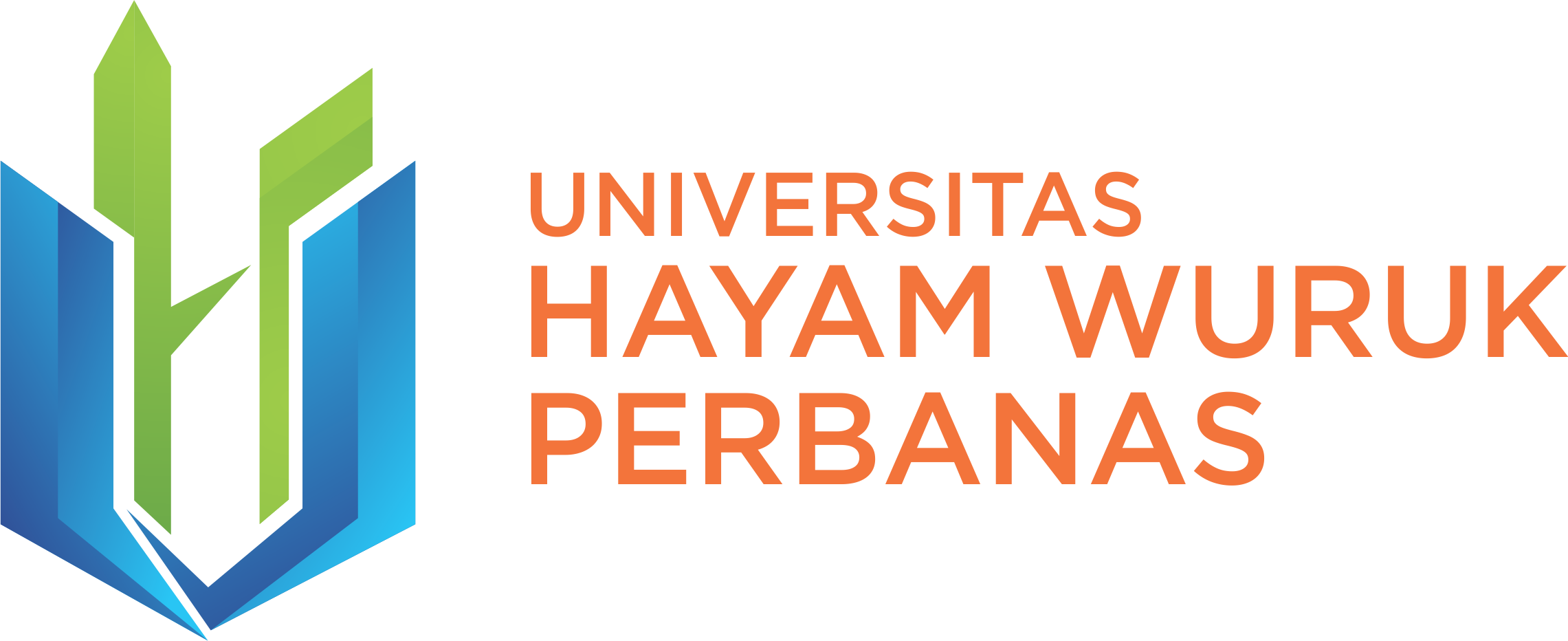 Notasi Flowchart
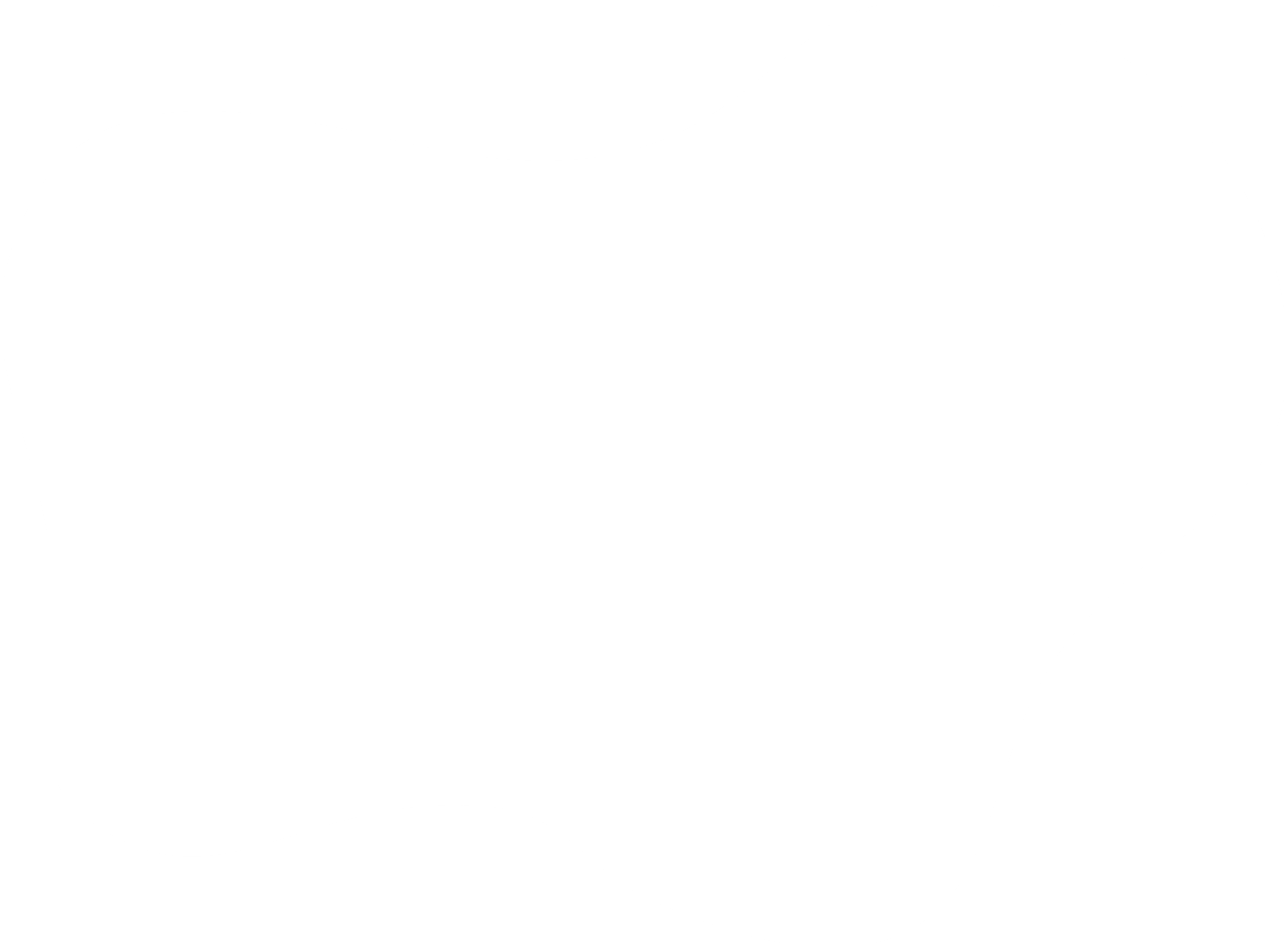 Penggunaan flowchart akan membuat algoritma pemrograman menjadi lebih mudah dimengerti, karena algoritma ditampilkan dalam simbol – simbol gambar yang terstandar.

Tujuan penggunaan flowchart adalah untuk menggambarkan suatu tahapan penyelesaian masalah secara sederhana, ringkas dan jelas dengan menggunakan simbol – simbol yang mudah dipahami.
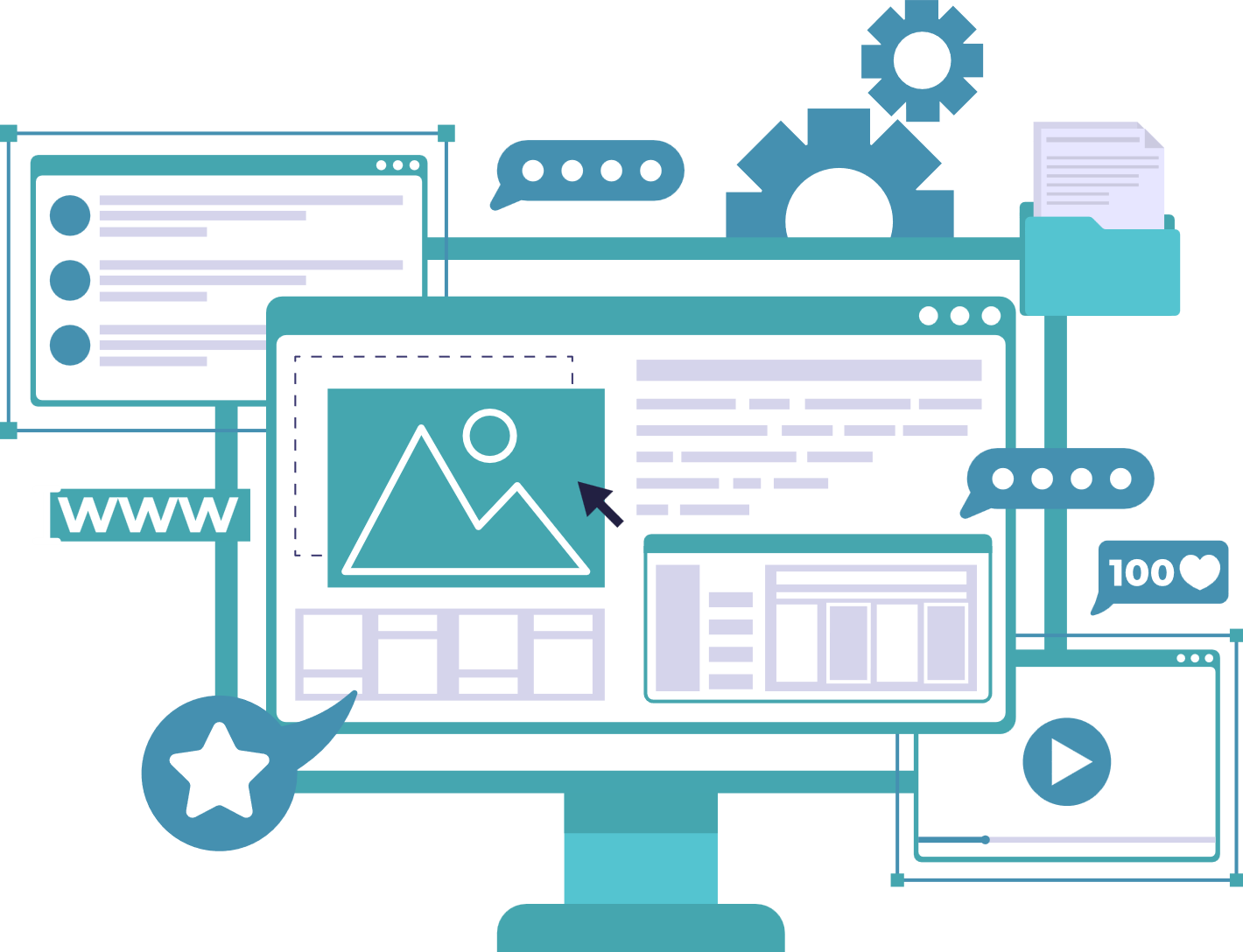 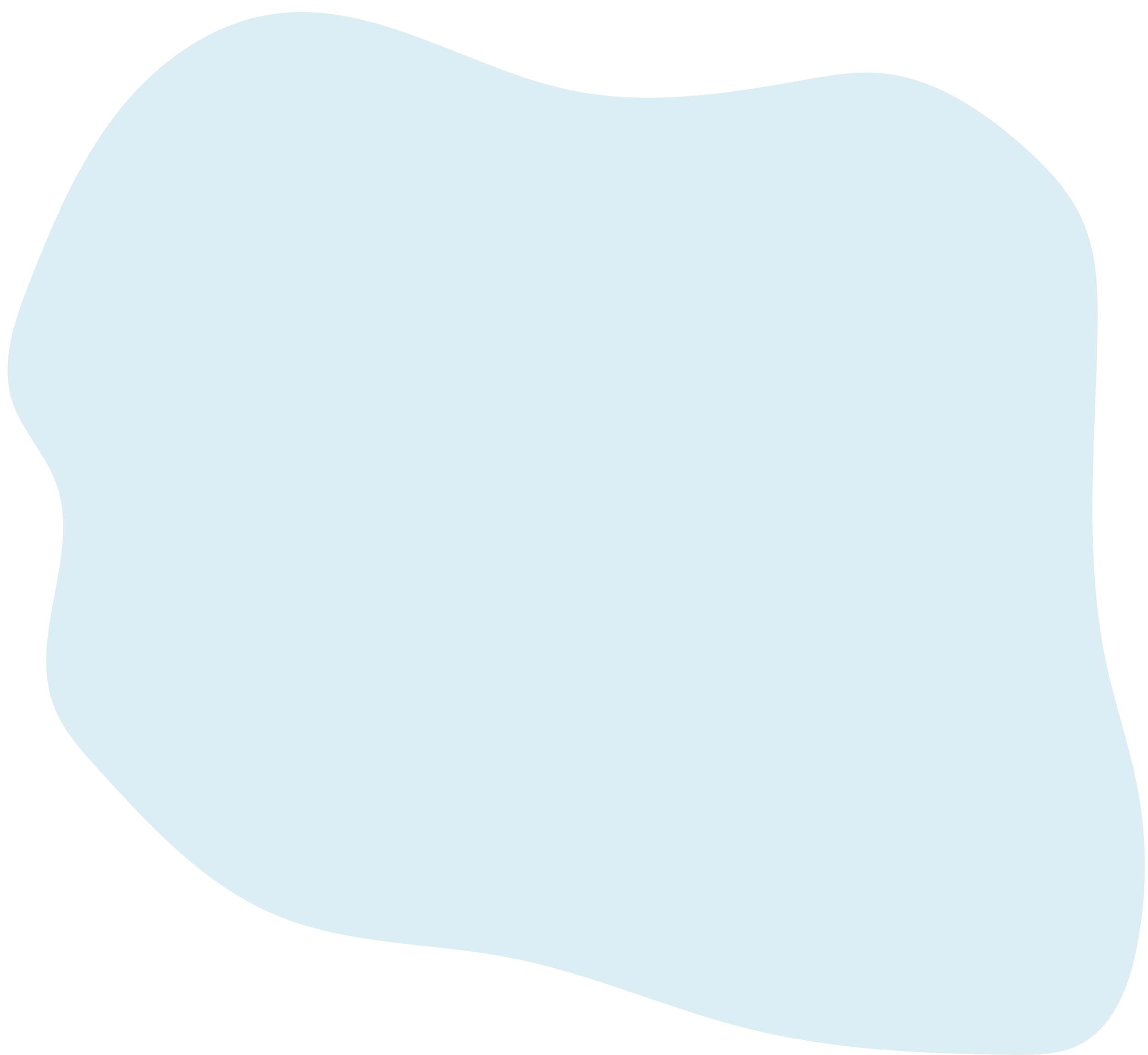 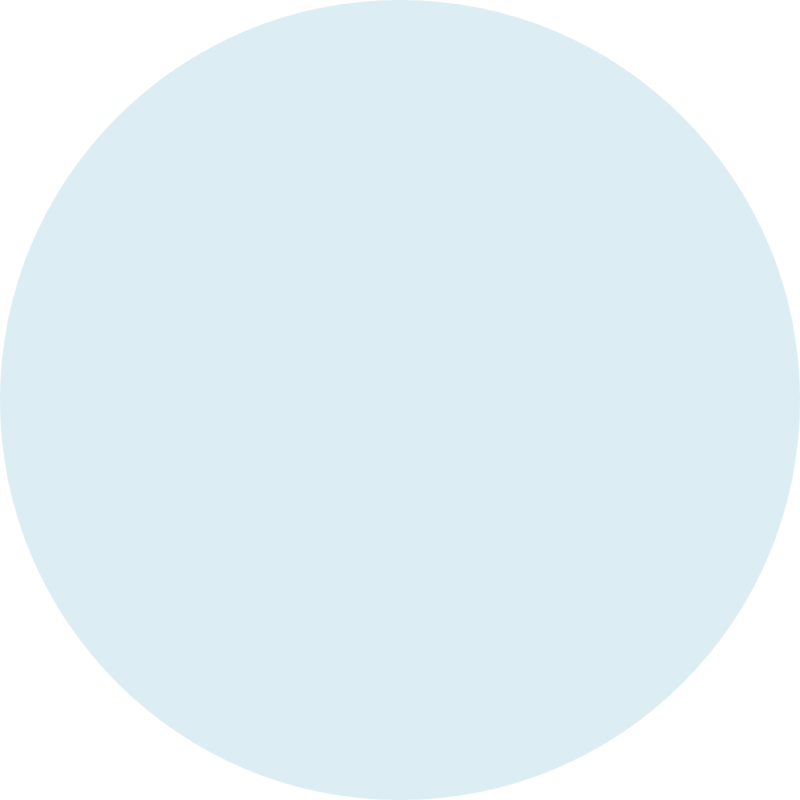 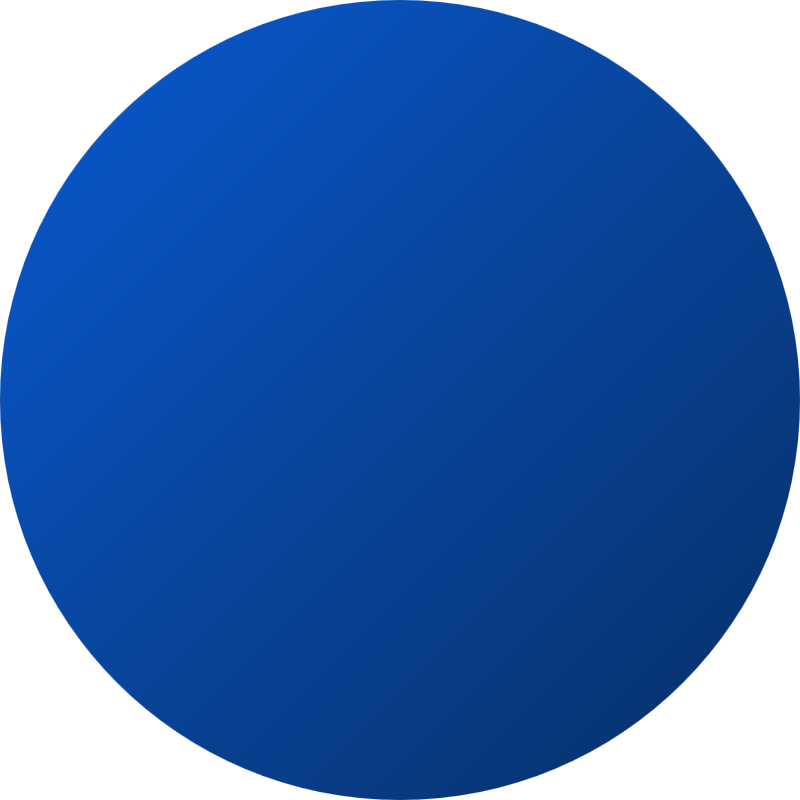 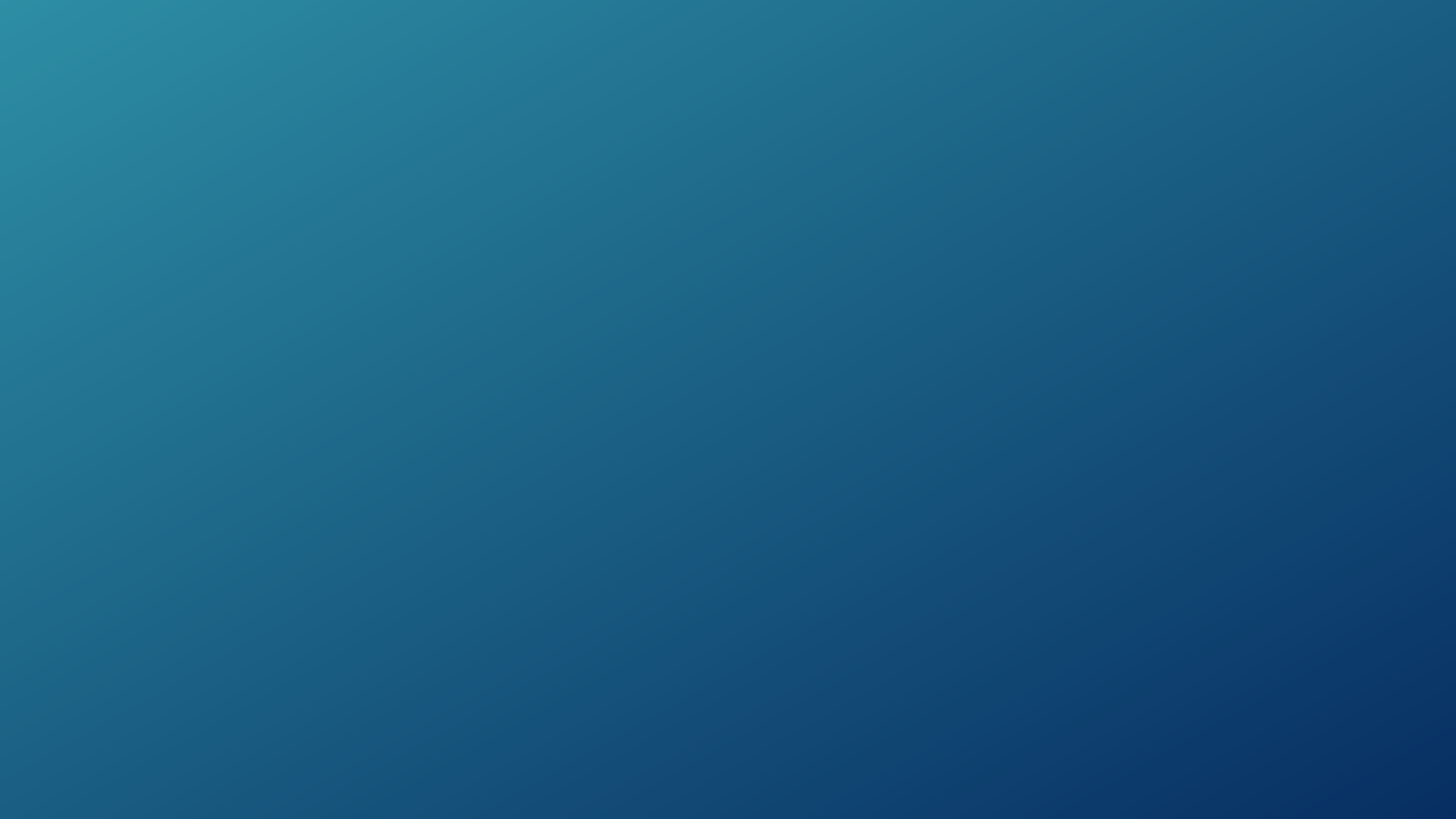 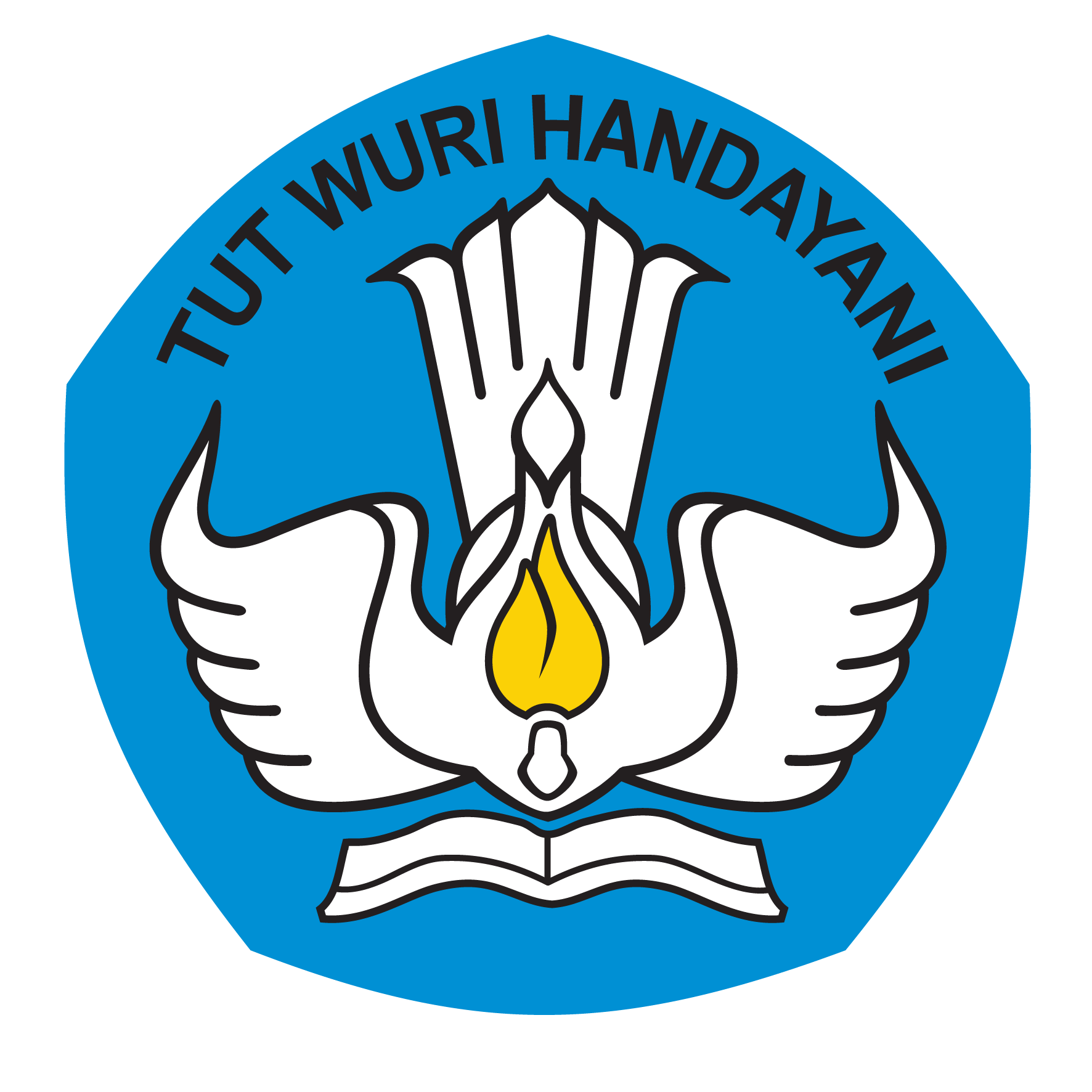 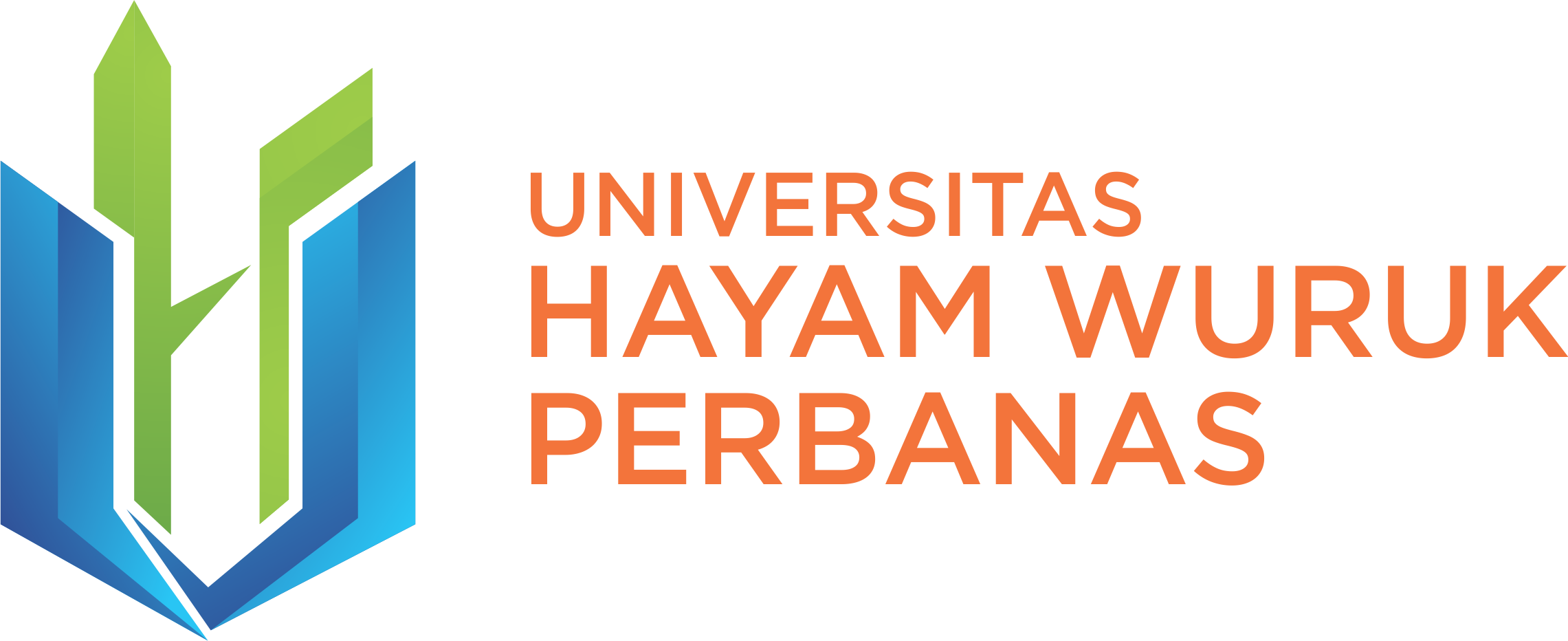 Jenis – jenis 
Flowchart
Flowchart sistem  diagram alir yang menggambarkan arus pekerjaan secara keseluruhan dari suatu sistem. Flowchart sistem menjabarkan urutan – urutan dari prosedur – prosedur yang ada didalam sistem. 
Flowchart dokumen  diagram alir yang menggambarkan arus dari laporan atau formulir.
Flowchart skematik  diagram alir yang hampir sama dengan flowchart sistem, yaitu menggambarkan arus prosedur yang ada didalam sistem. Perbedaanya adalah  dalam pembuatannya, flowchart skematik tidak hanya menggunakan simbol namun juga menggunakan gambar-gambar computer dan peralatan lainnya yang digunakan.
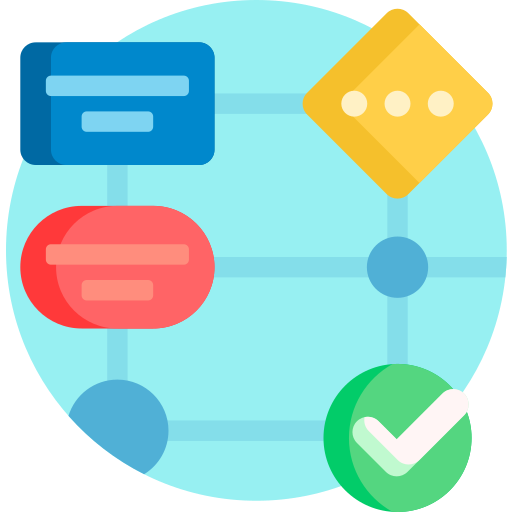 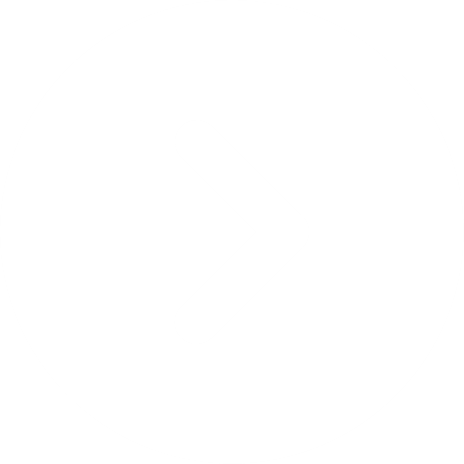 Get Started
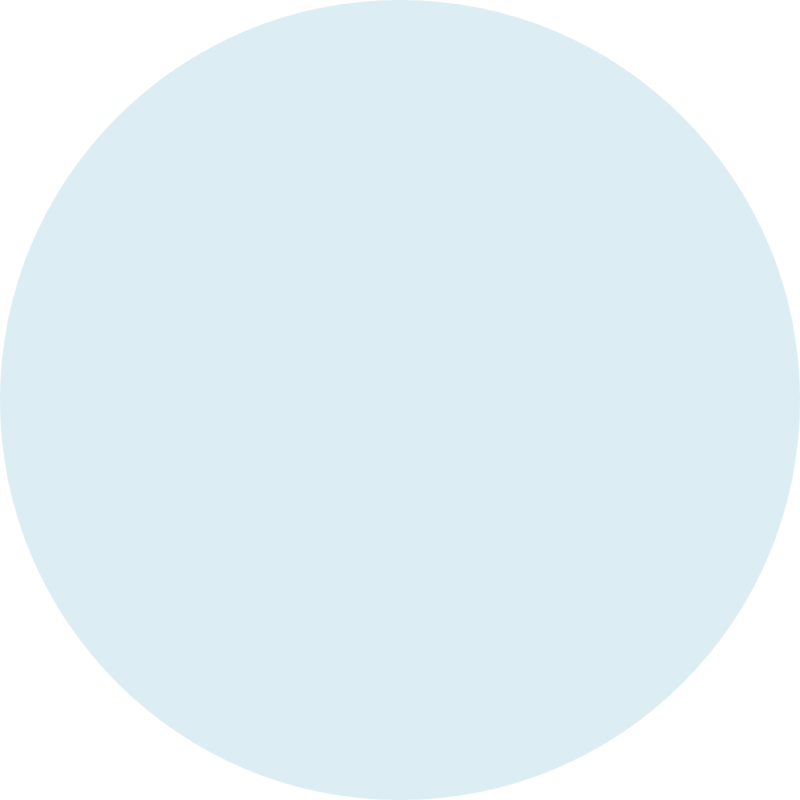 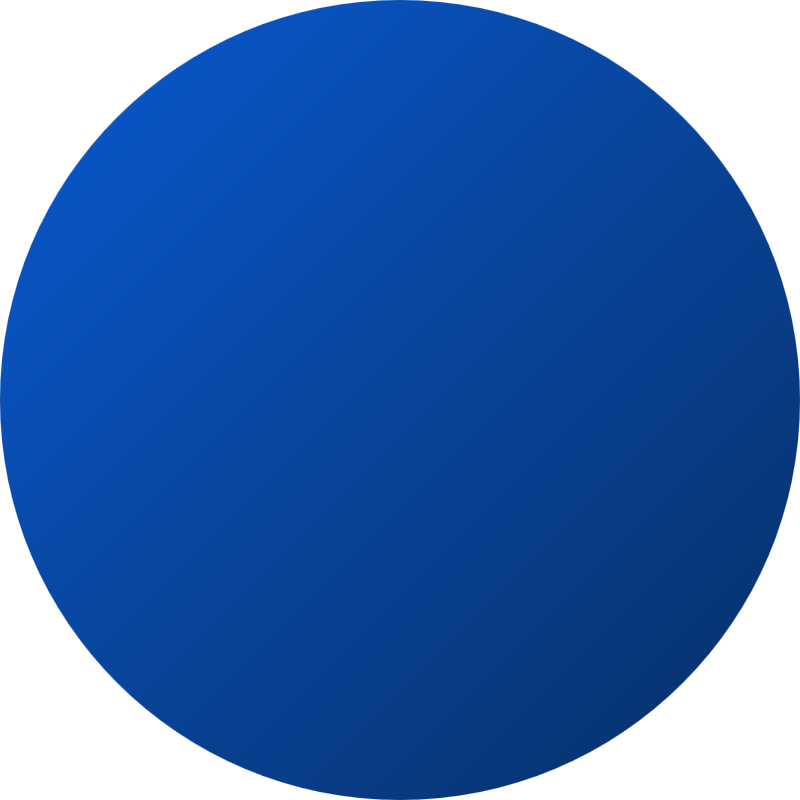 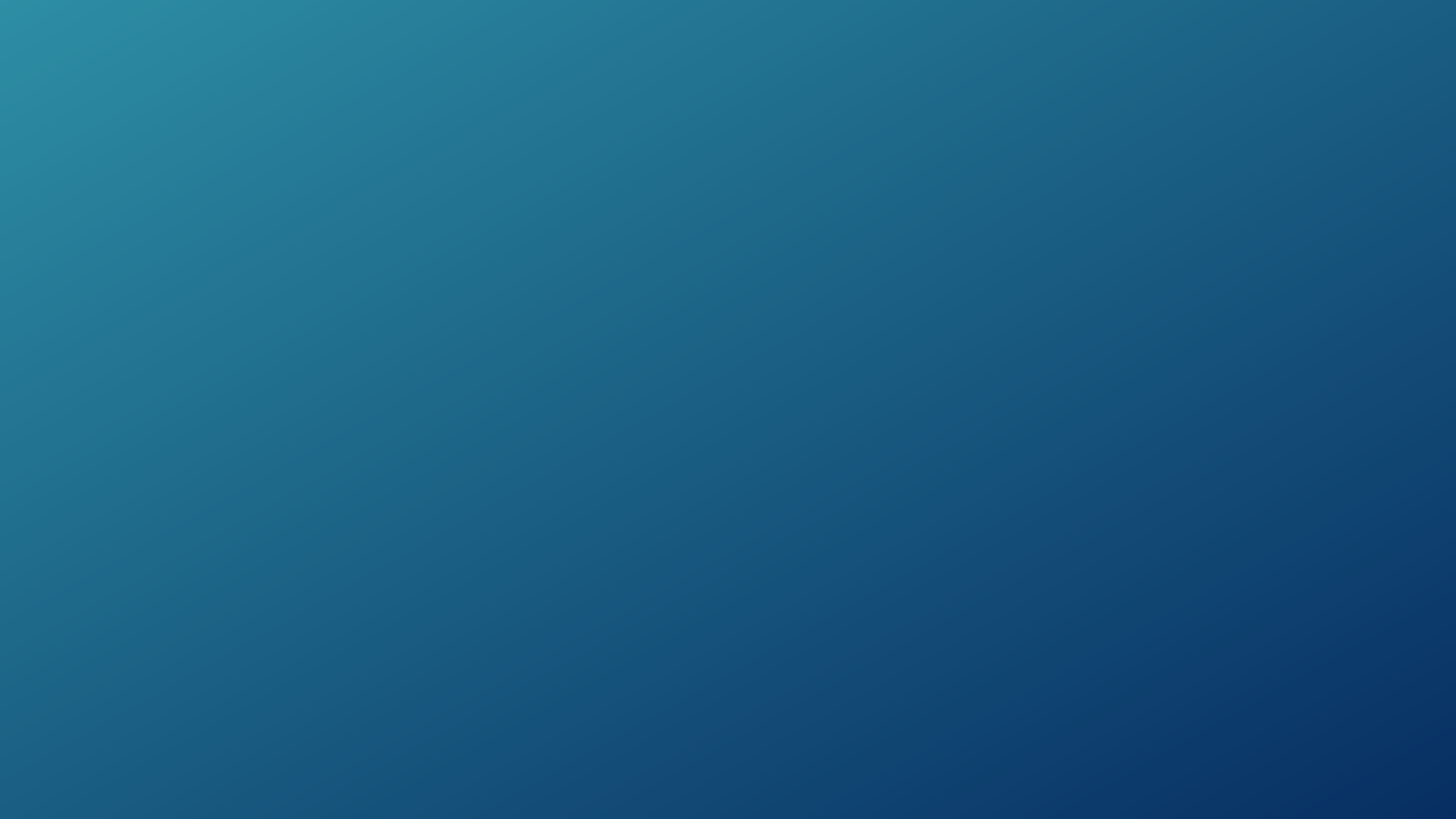 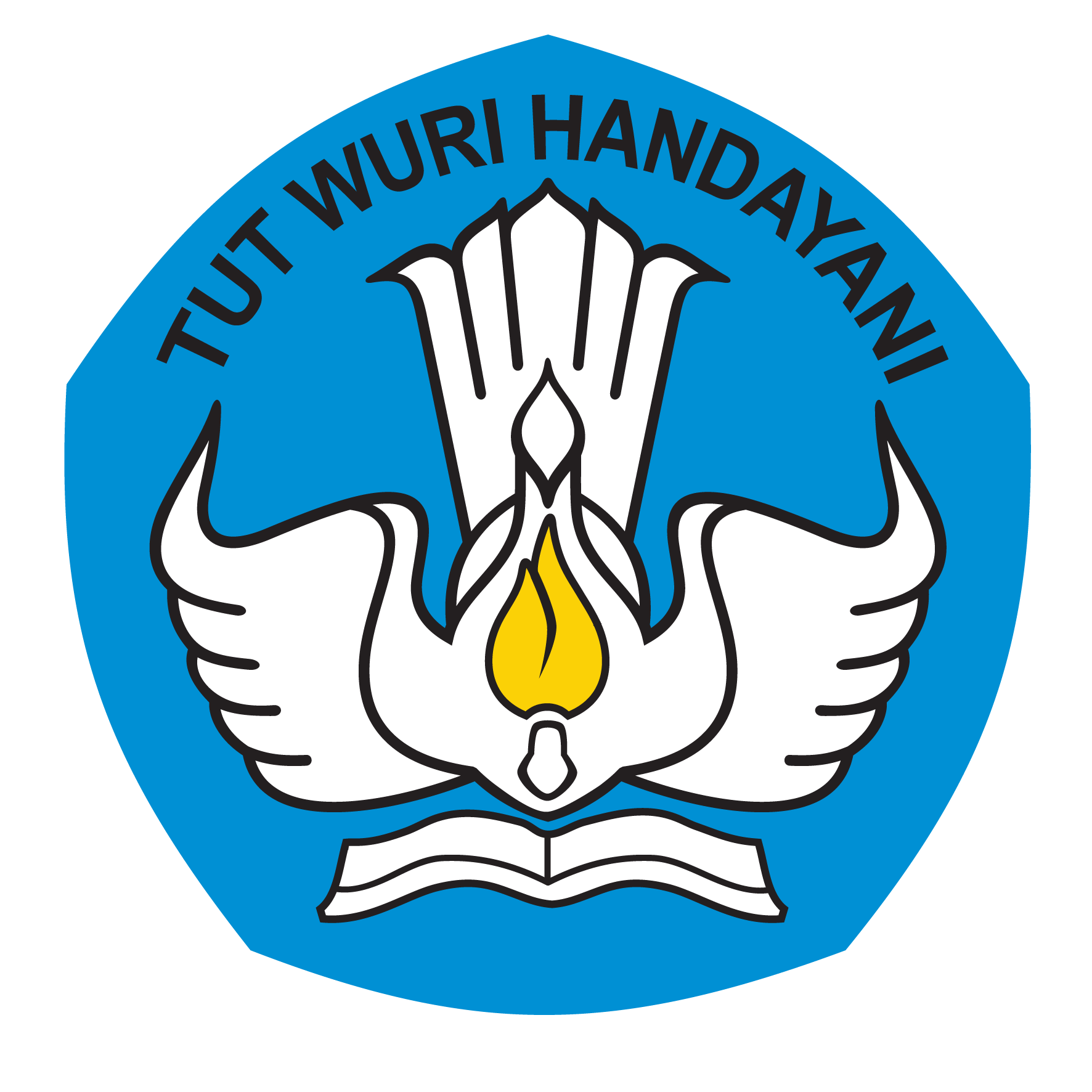 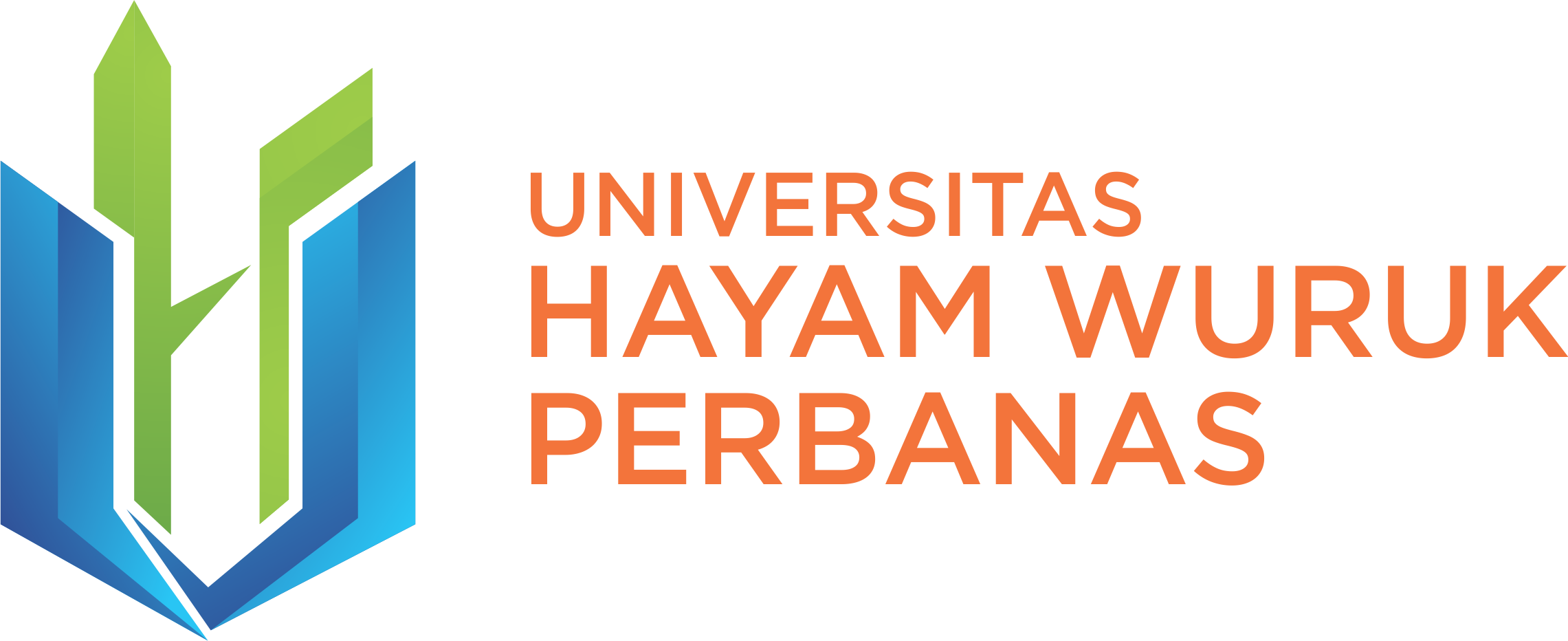 Jenis – jenis 
Flowchart
Flowchart program merupakan diagram alir yang menggambarkan urutan atau langkah – langkah logika dari suatu prosedur pemecahan masalah. Untuk flowchart program ini dapat dibuat dengan menggunakan metode penggambaran flowchart sebagai berikut:
Conceptual flowchart, menggambarkan alur pemecahan masalah secara global
	Detail flowchart, menggambarkan alur pemecahan masalah secara rinci.
Flowchart proses merupakan diagram alir yang menggambarkan rekayasa industrial dengan cara merinci dan menganalisis langkah-langkah dalam suatu prosedur atau sistem.
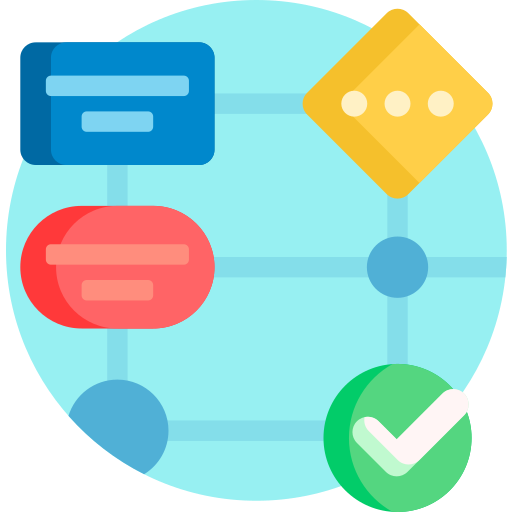 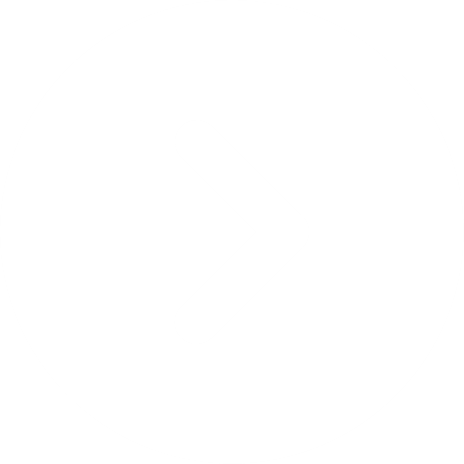 Get Started
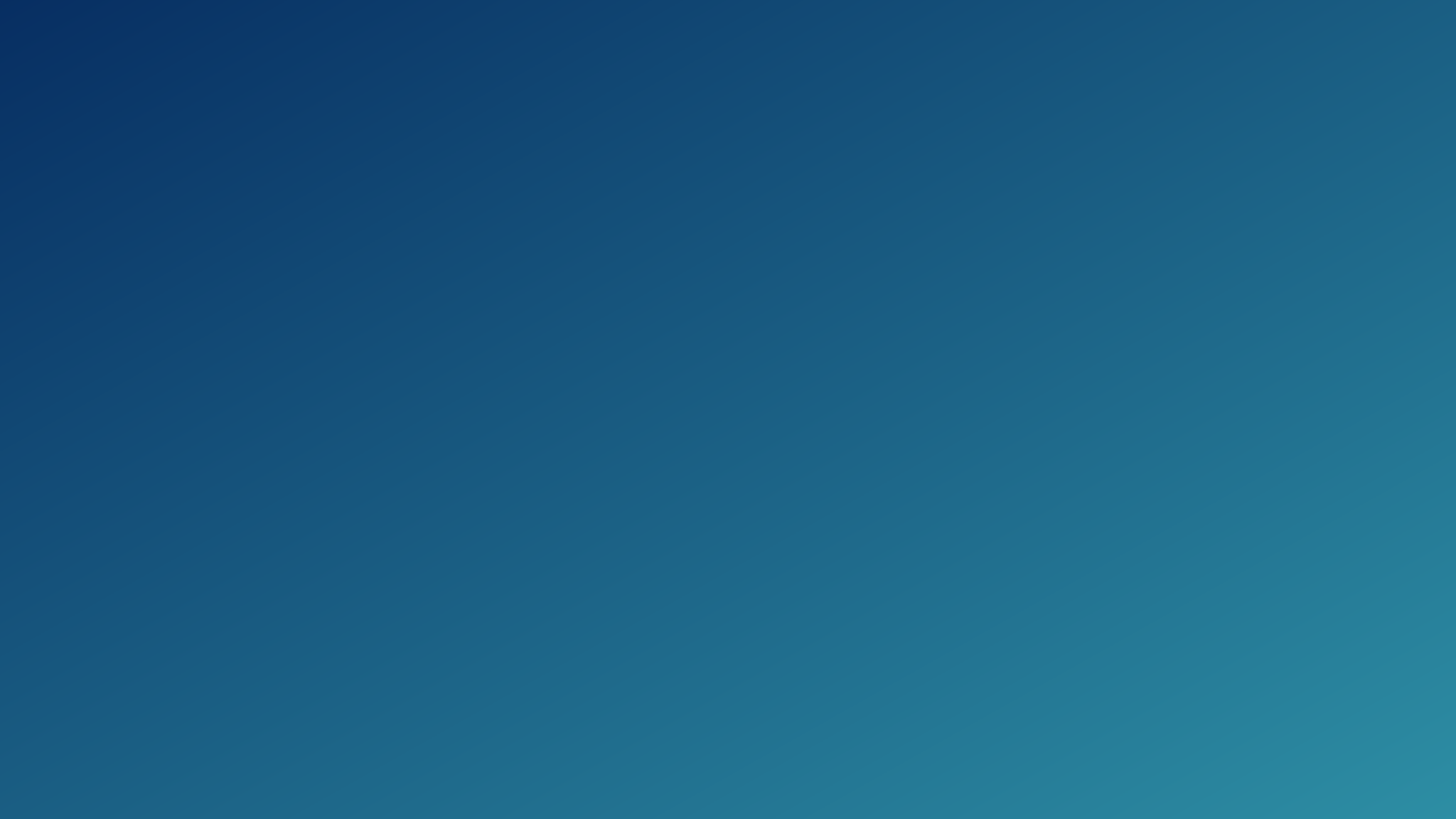 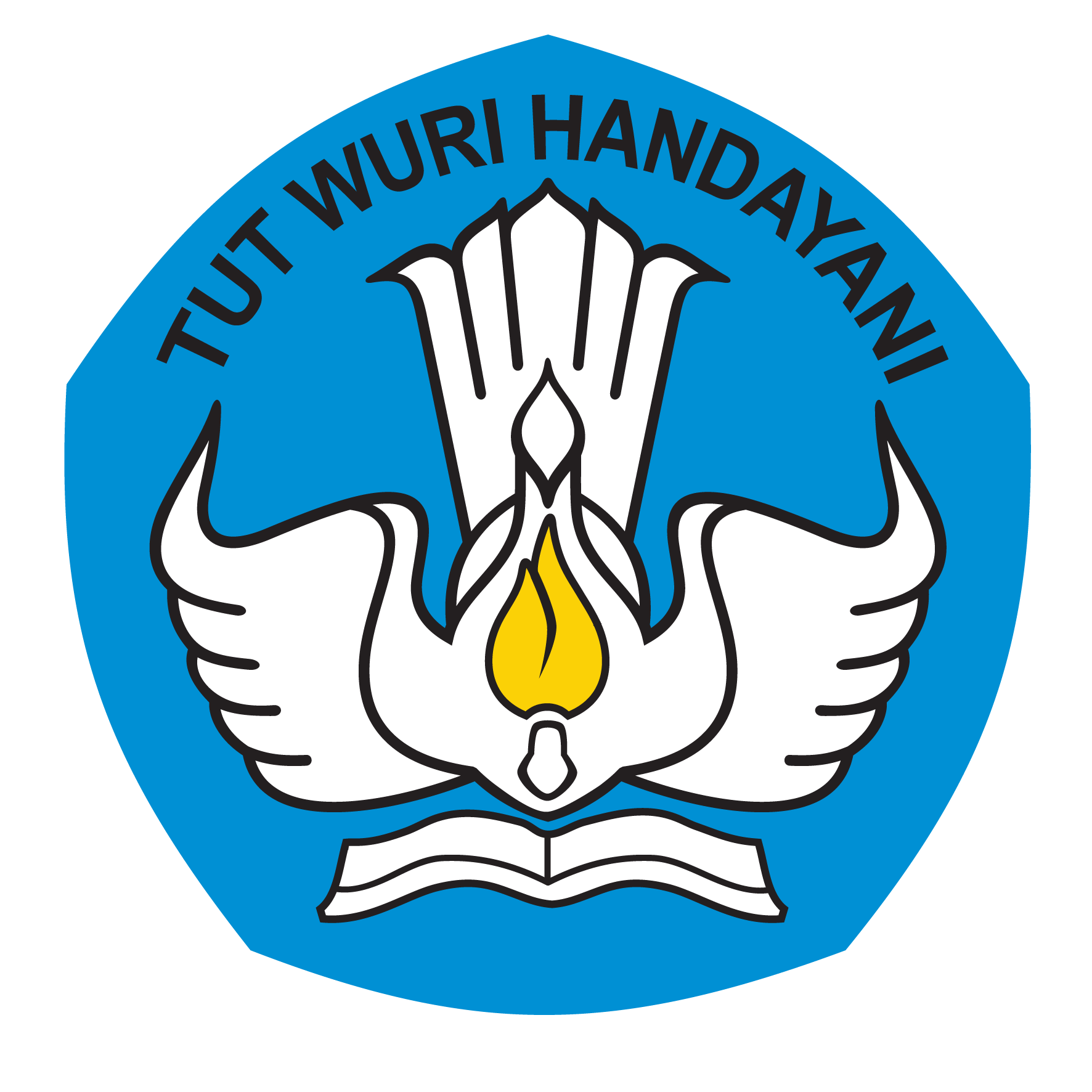 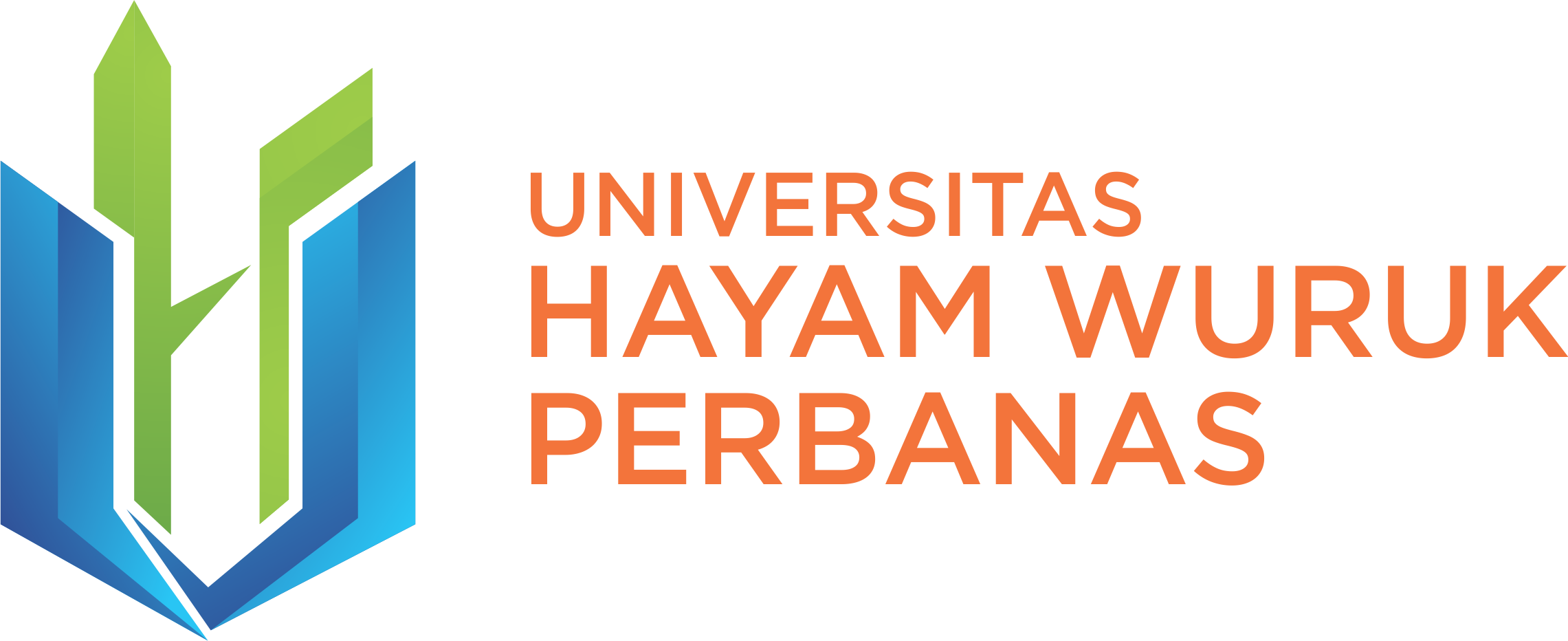 Pentingnya Penggunaan Flowchart
Simbol Flowchart
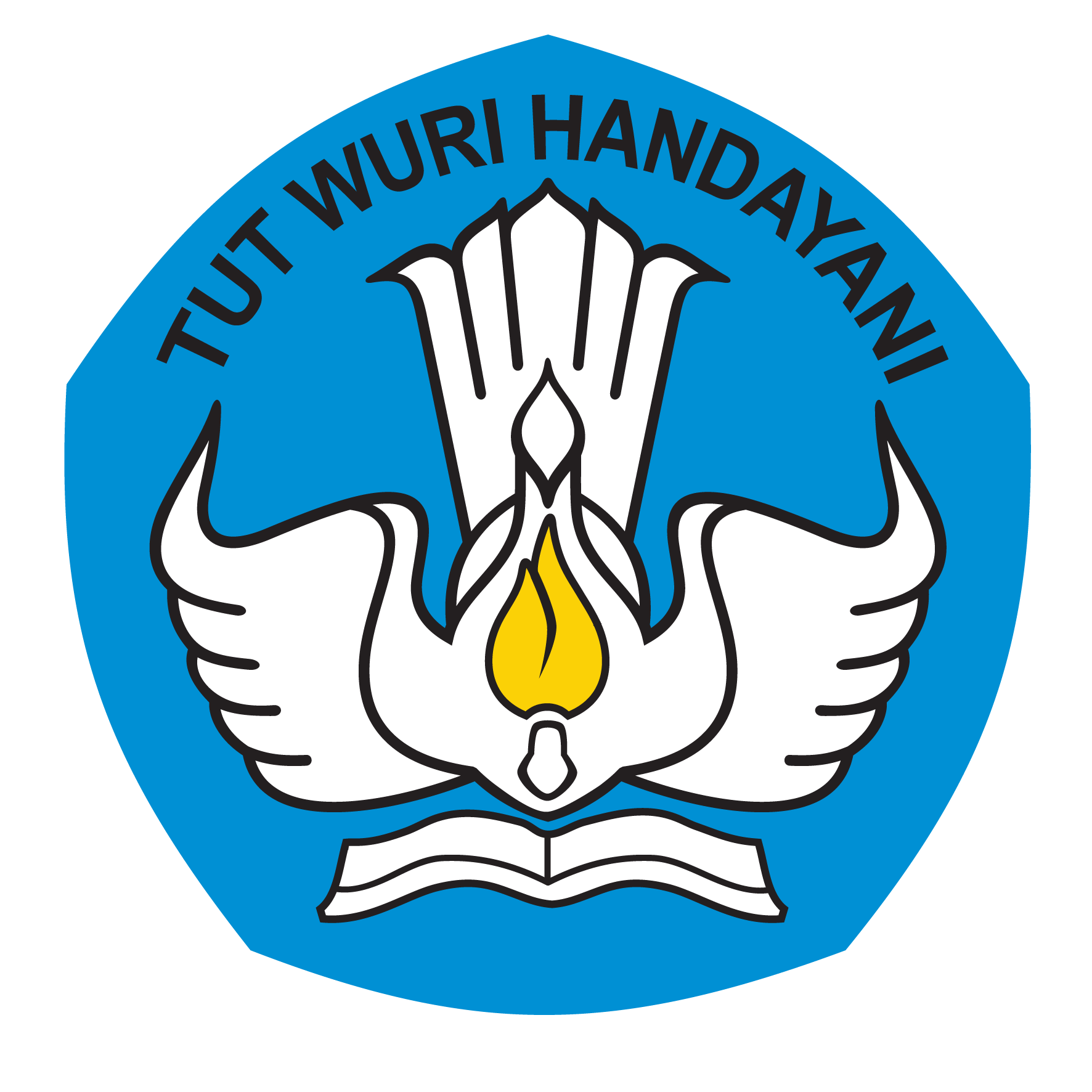 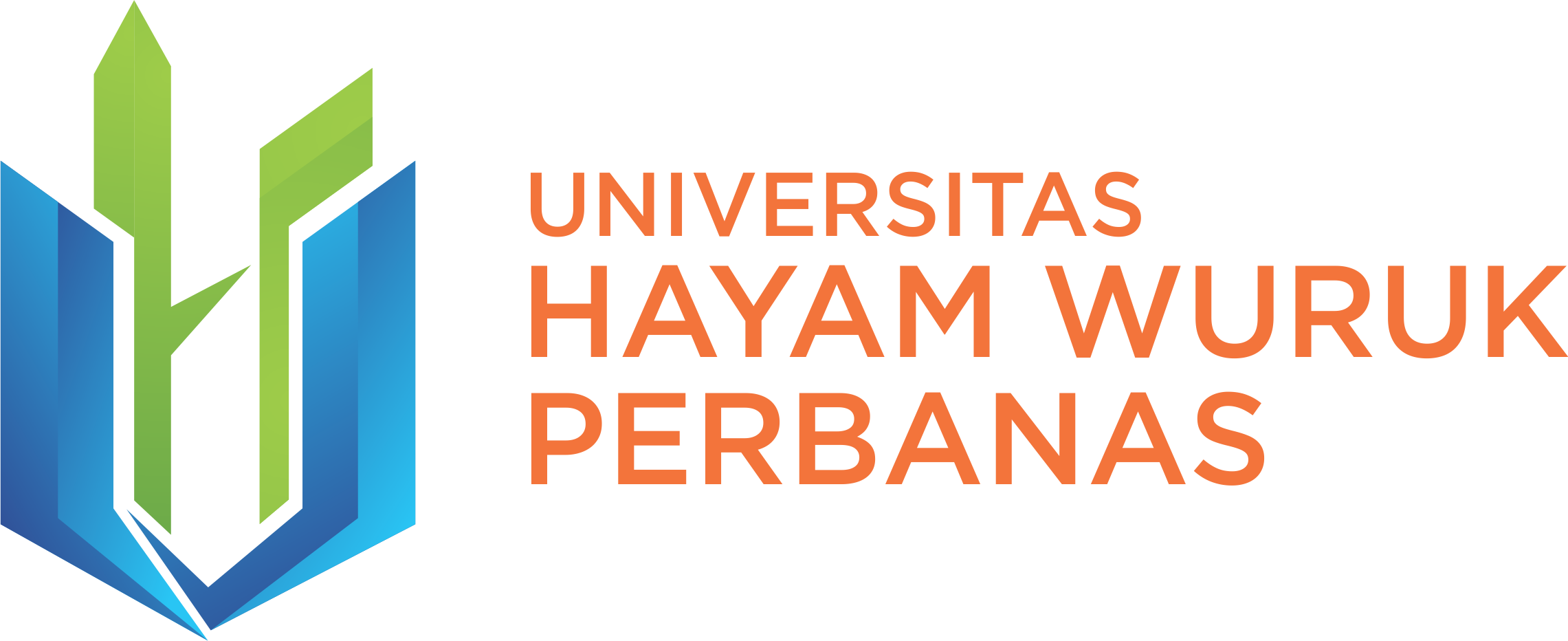 Flow direction symbols
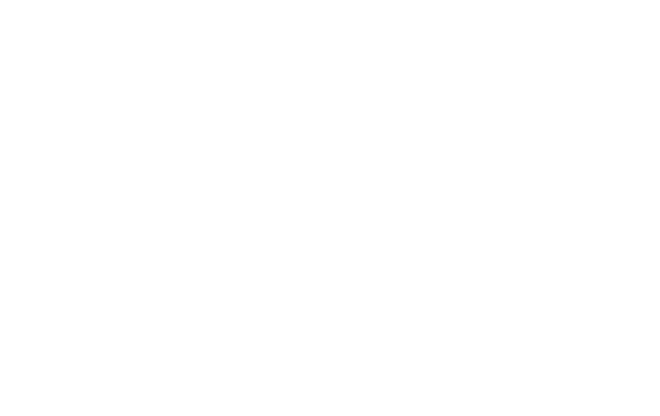 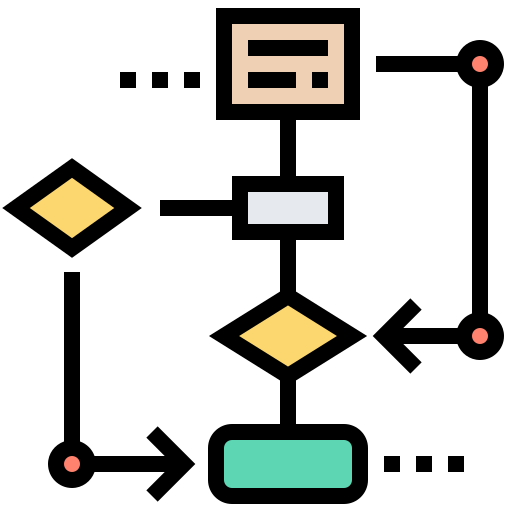 elementum integer enim neque volutpat ac tincidunt vitae semper quis lectus nulla at volutpat
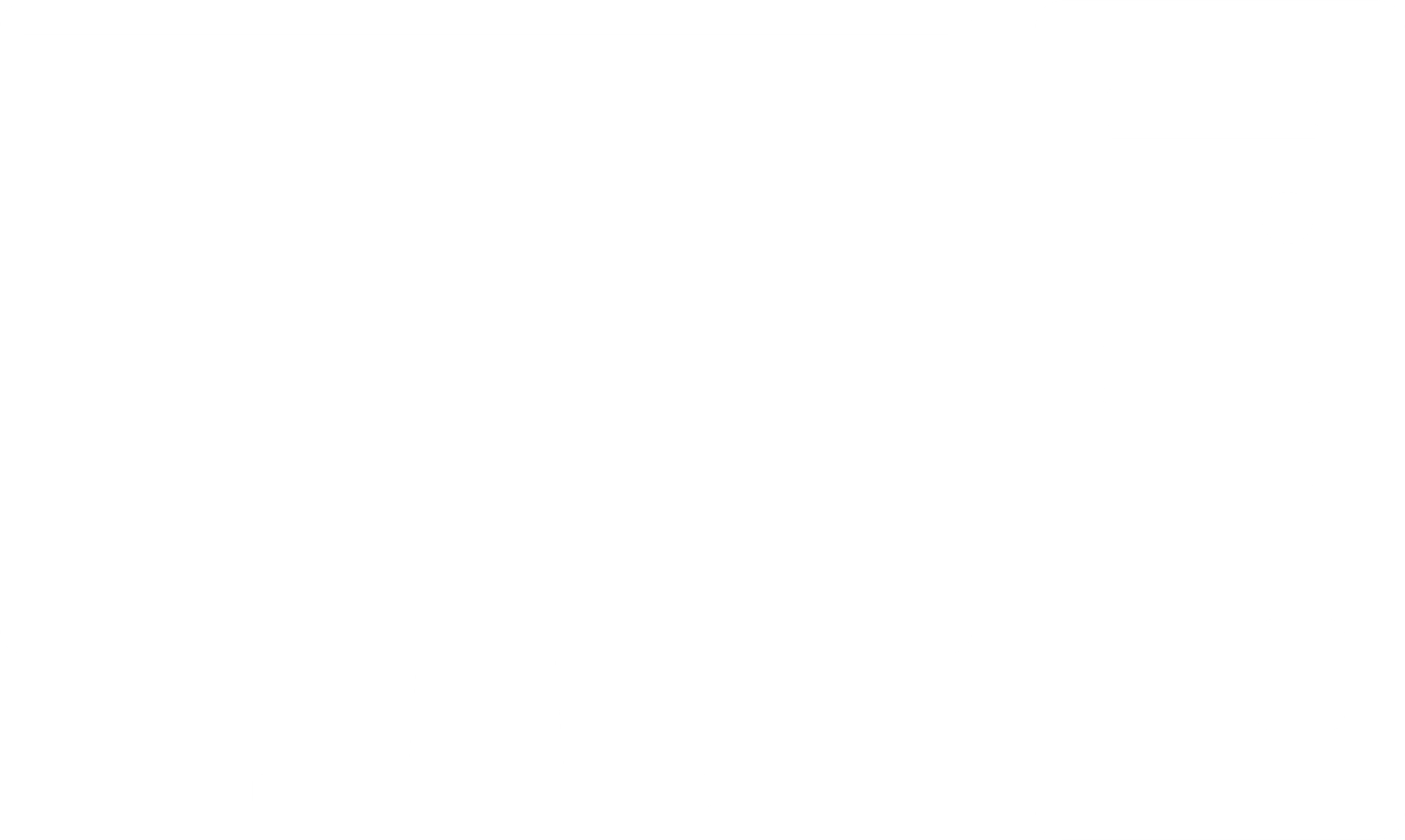 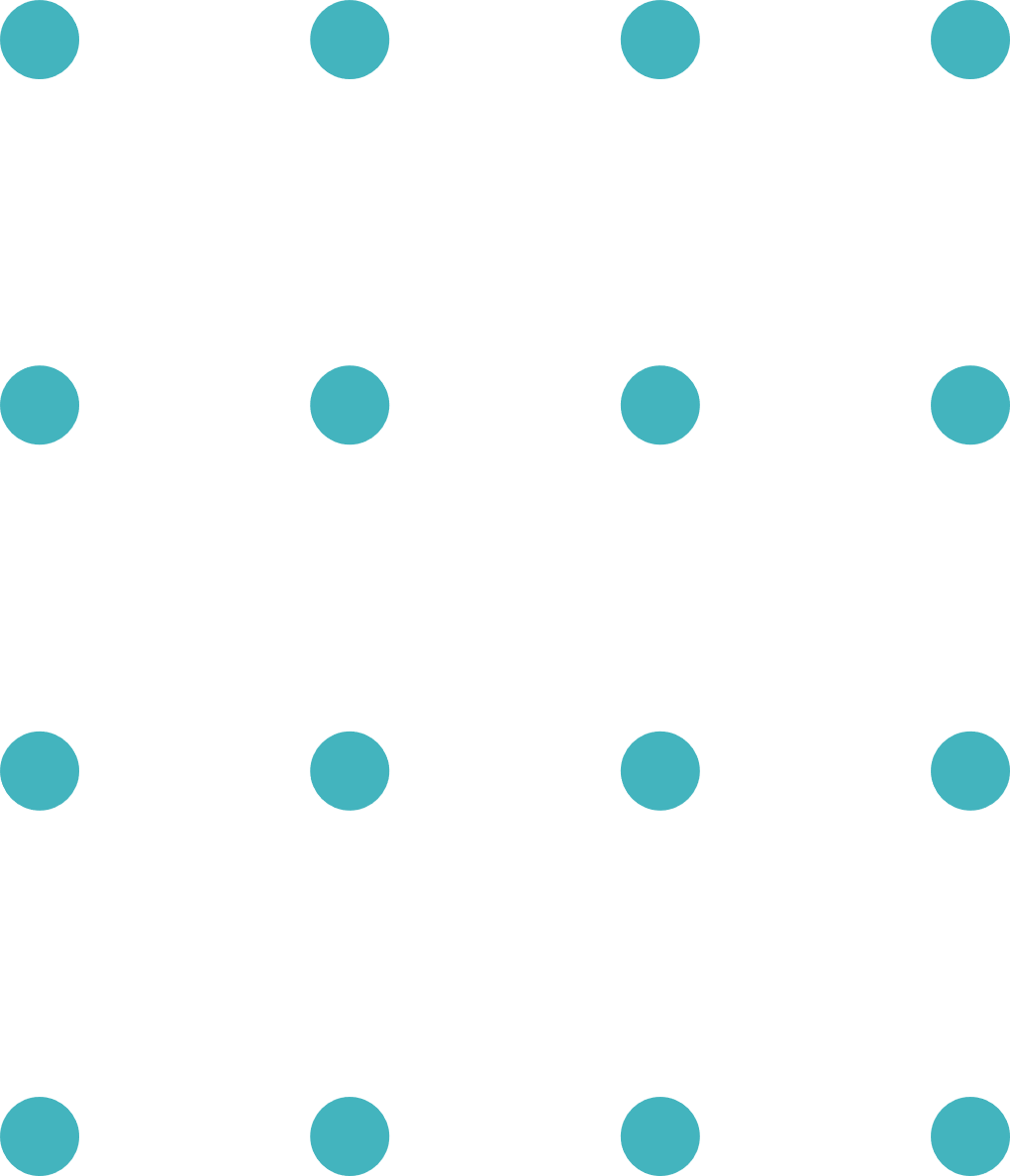 SIMBOL FLOWCHART
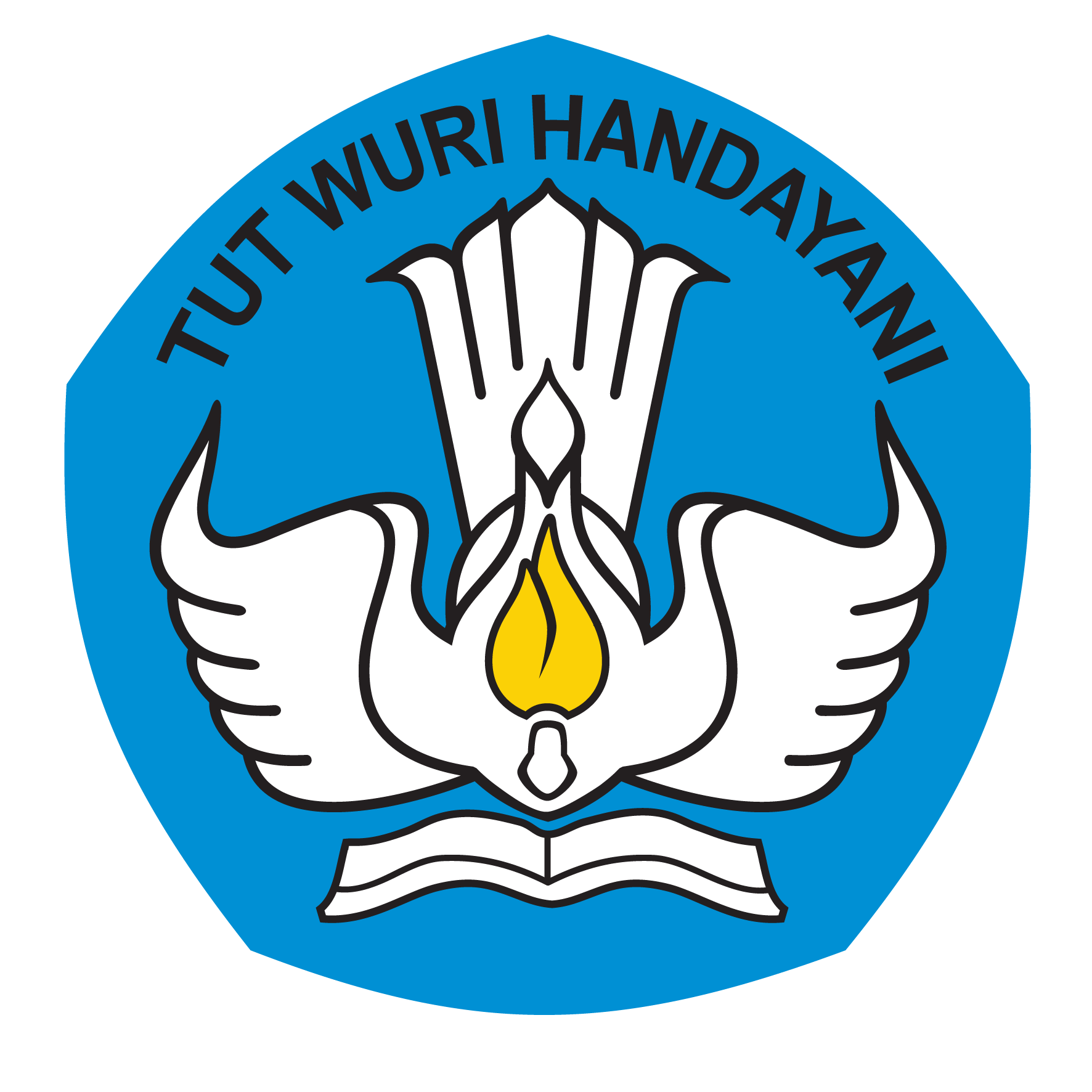 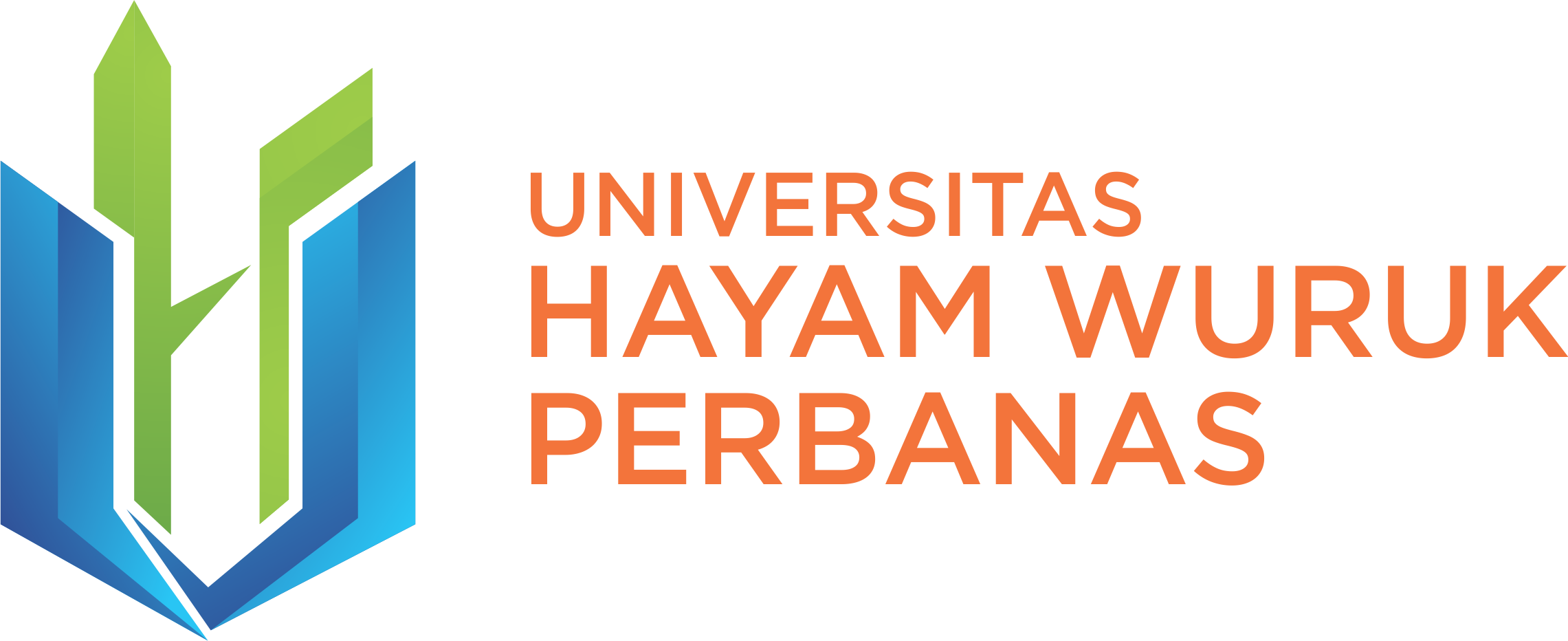 Processing symbols
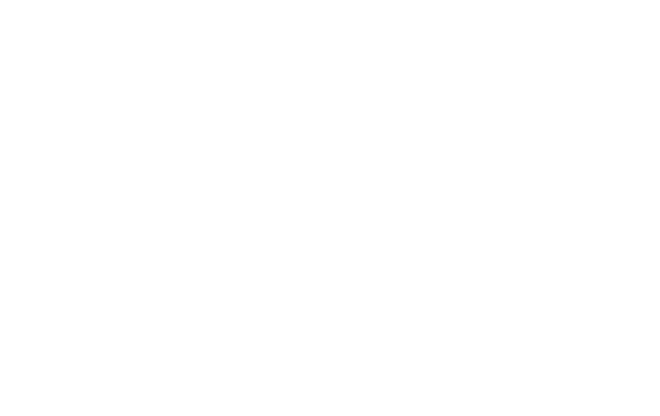 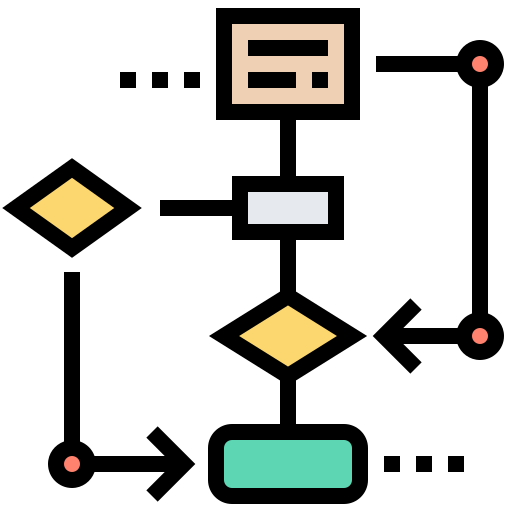 elementum integer enim neque volutpat ac tincidunt vitae semper quis lectus nulla at volutpat
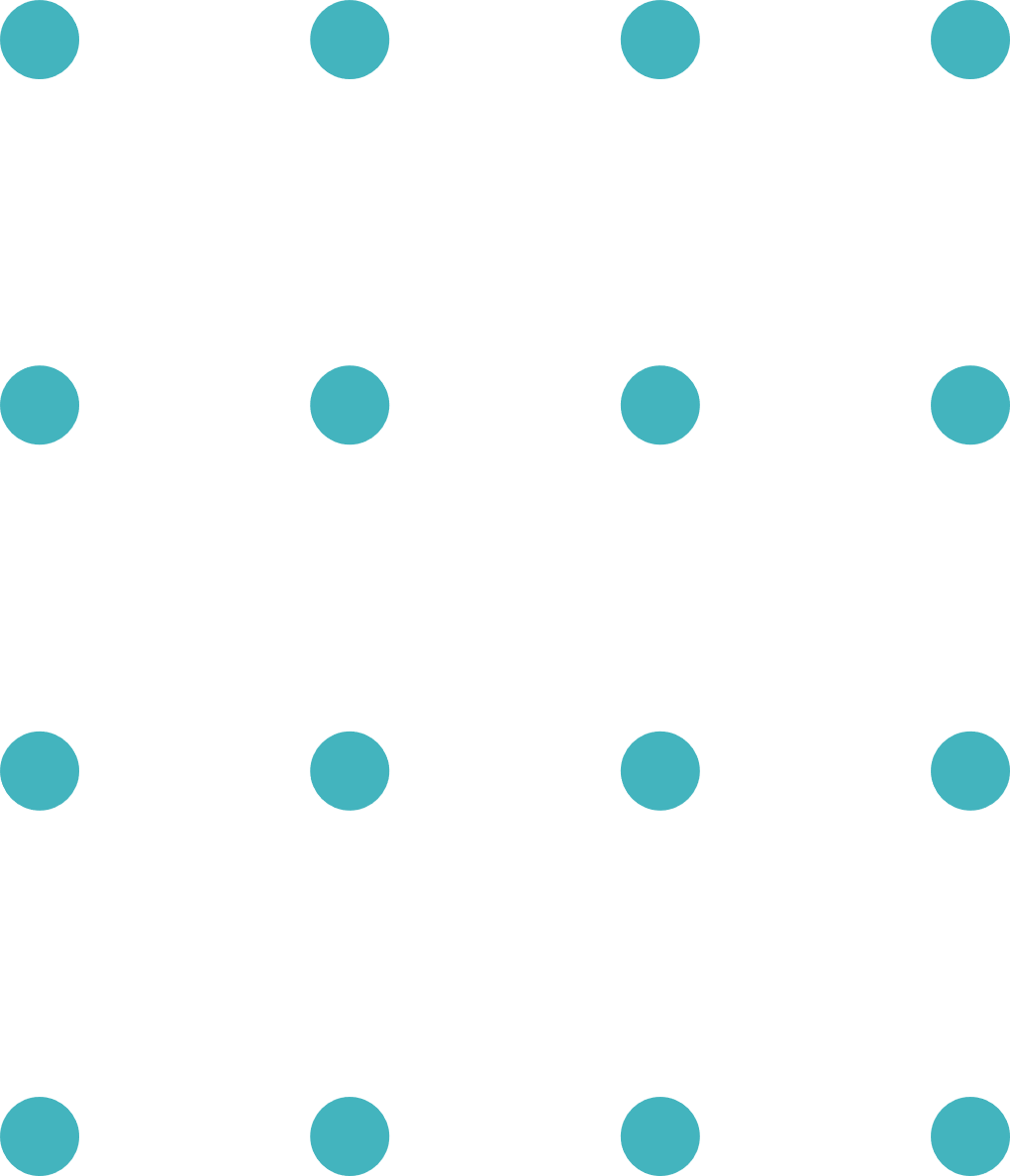 SIMBOL FLOWCHART
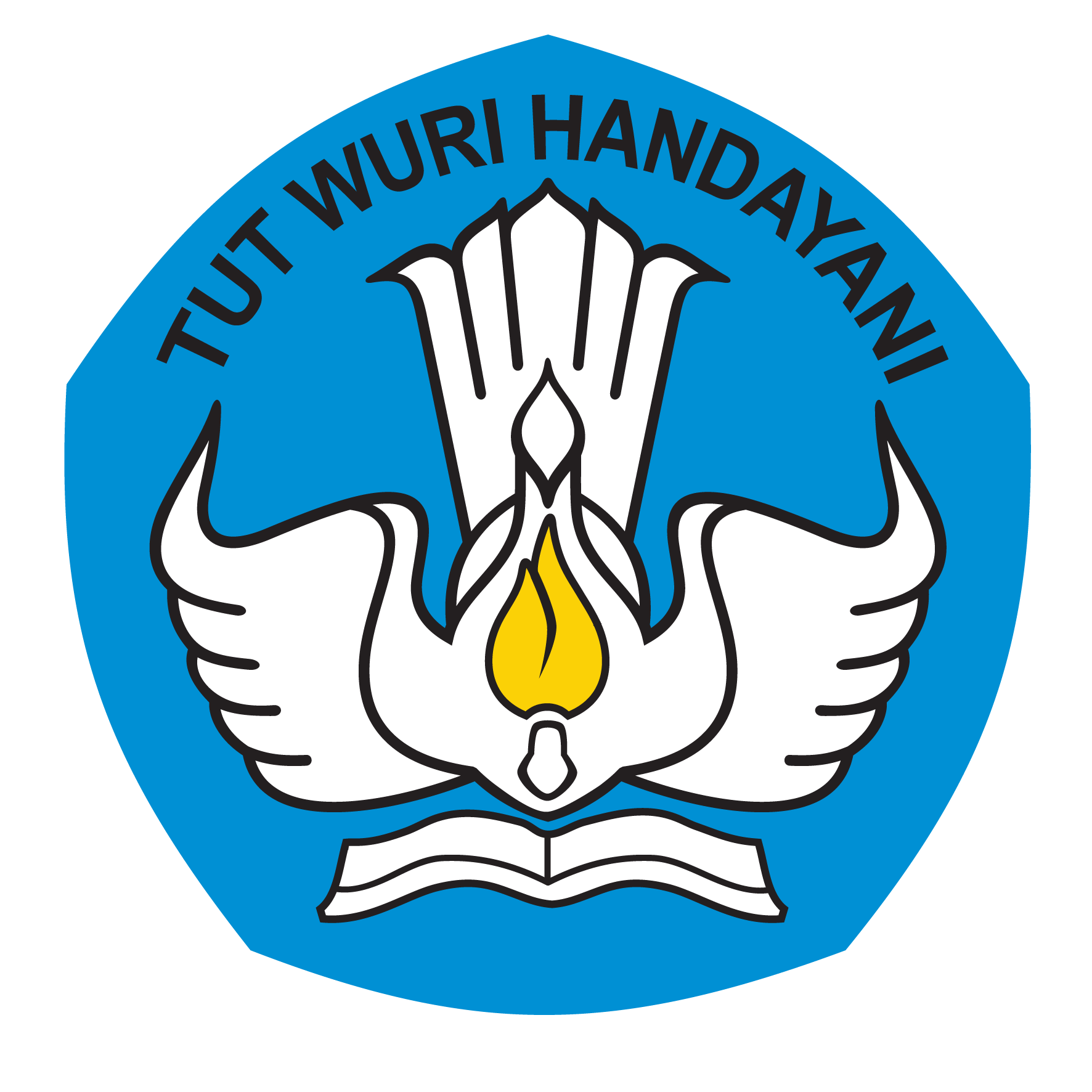 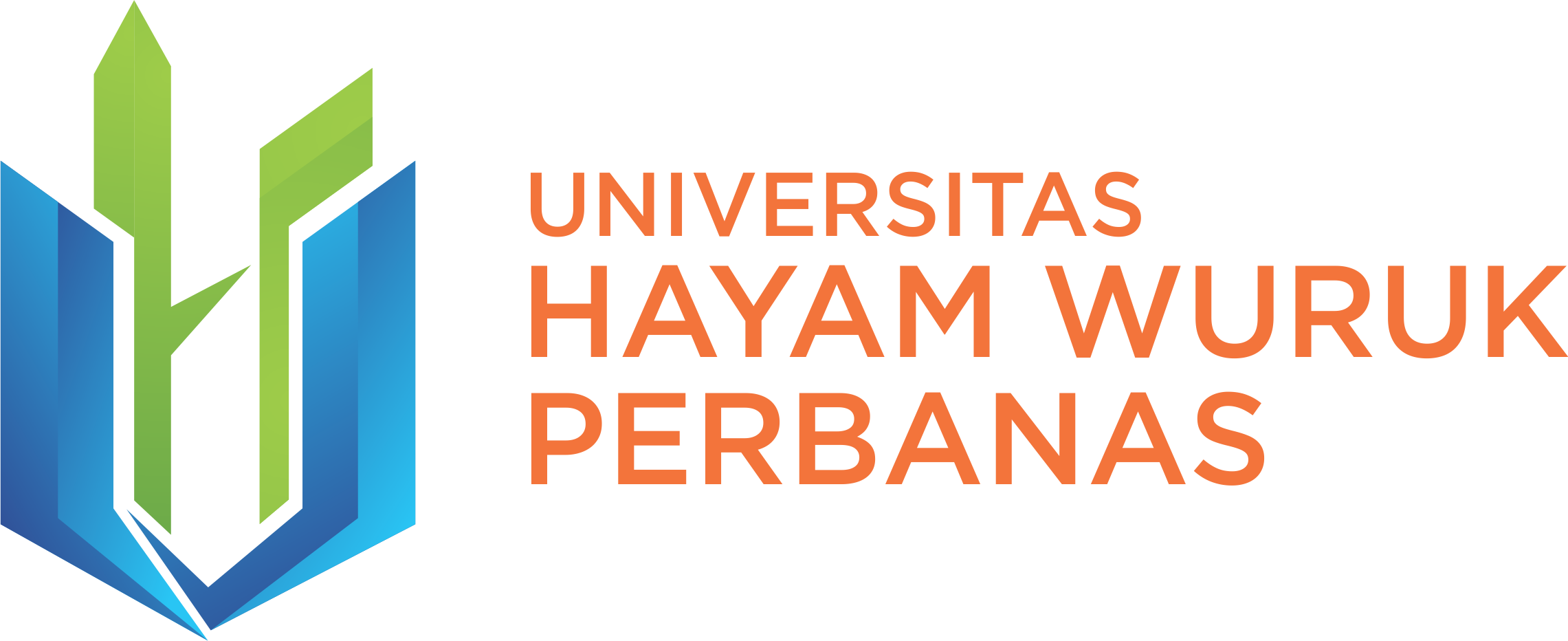 Processing symbols
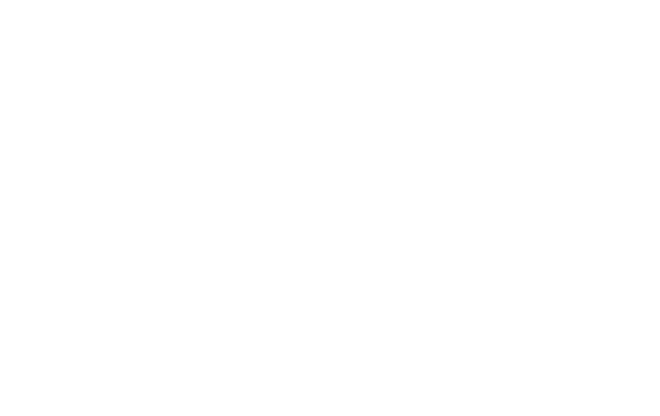 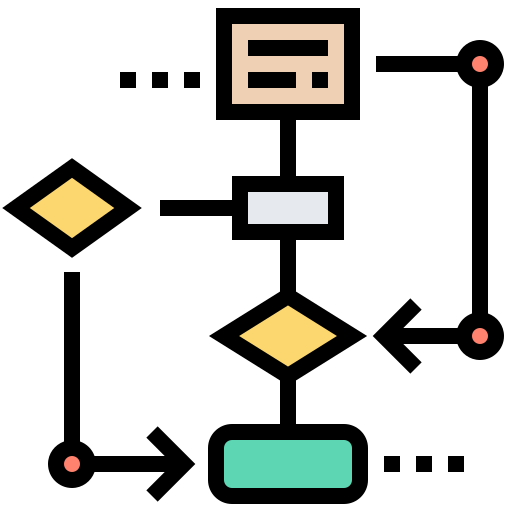 elementum integer enim neque volutpat ac tincidunt vitae semper quis lectus nulla at volutpat
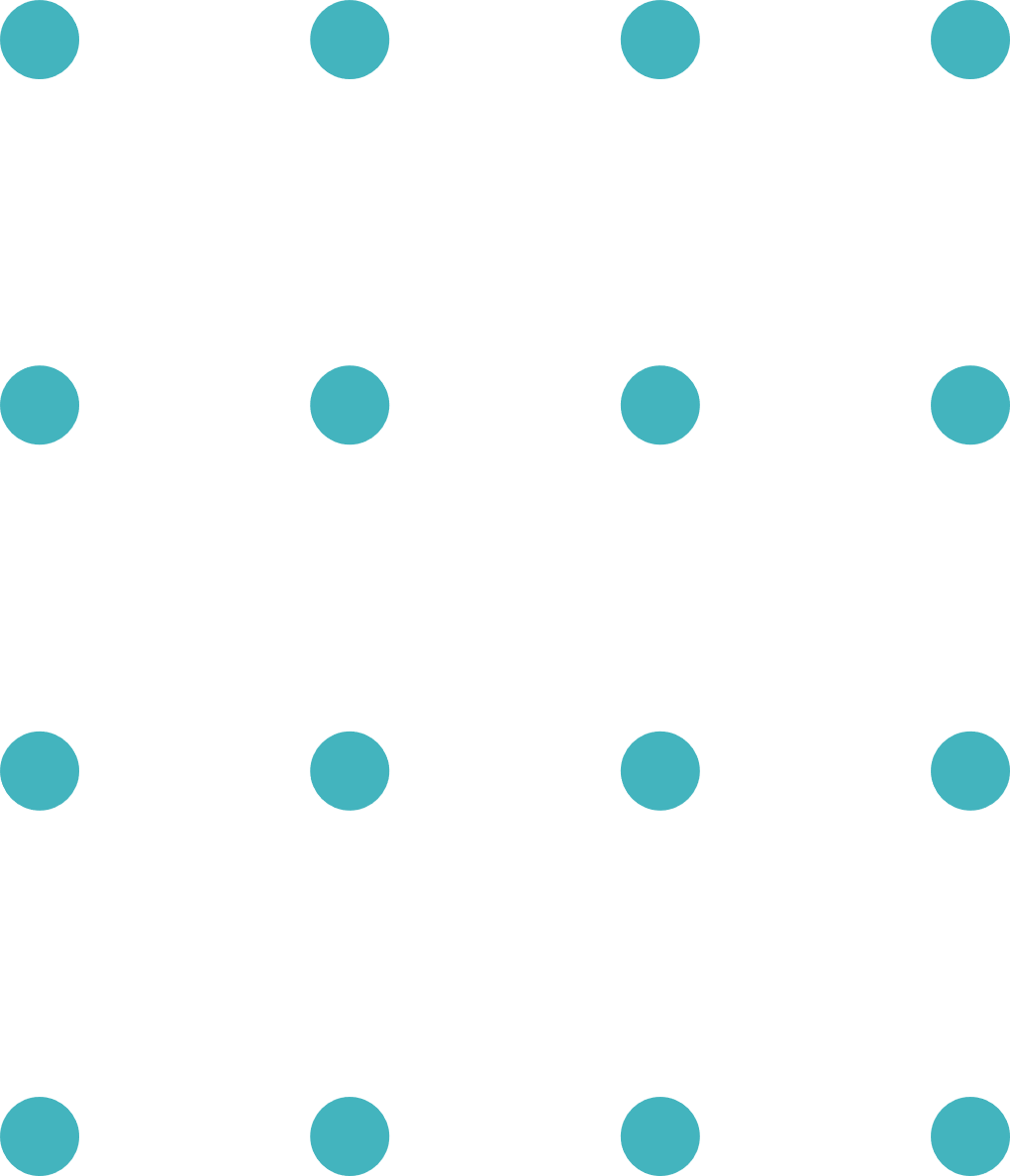 SIMBOL FLOWCHART
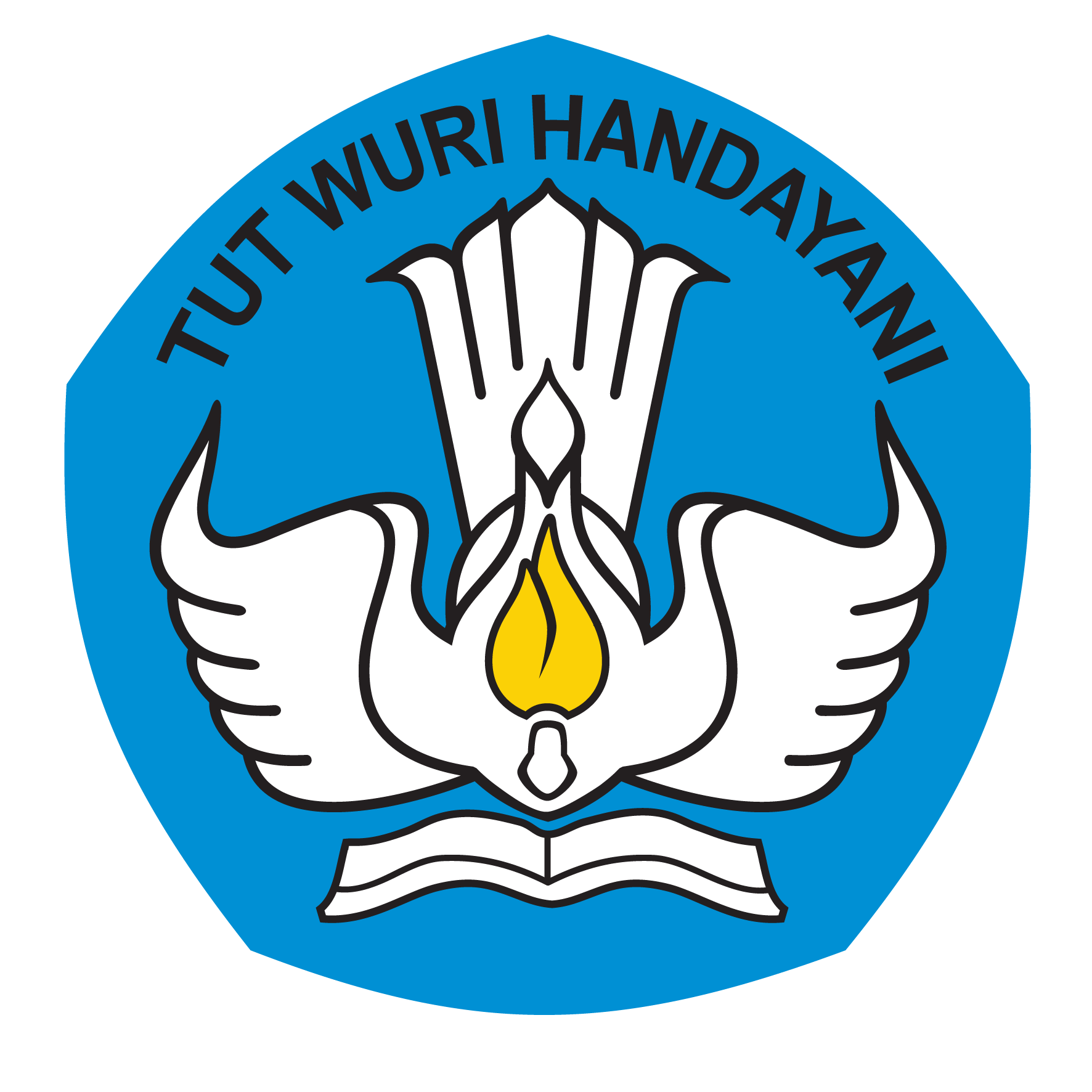 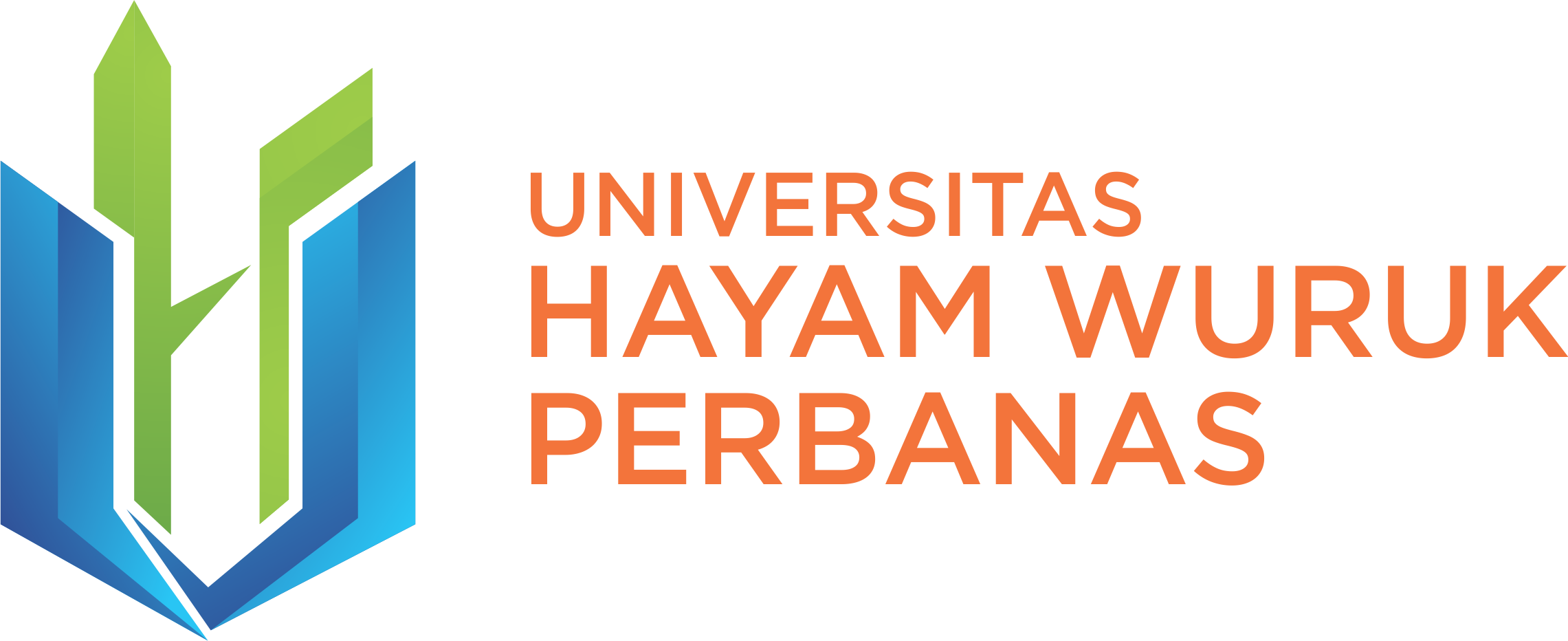 Input & Output symbols
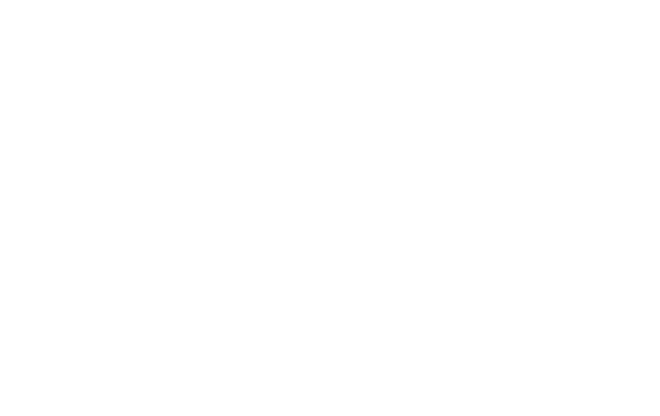 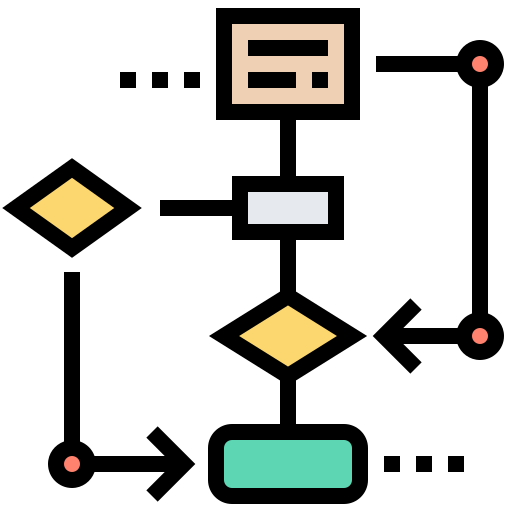 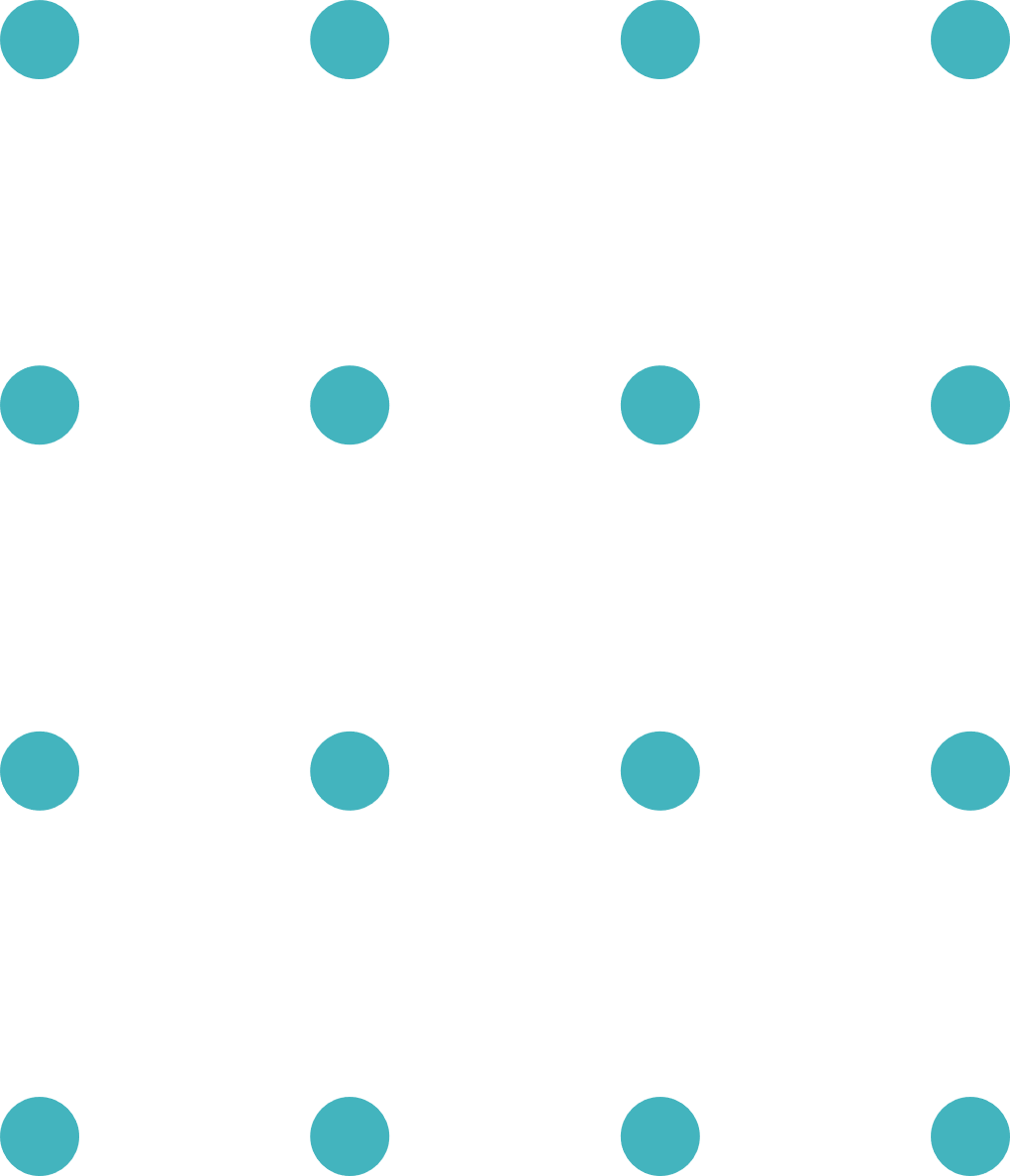 SIMBOL FLOWCHART
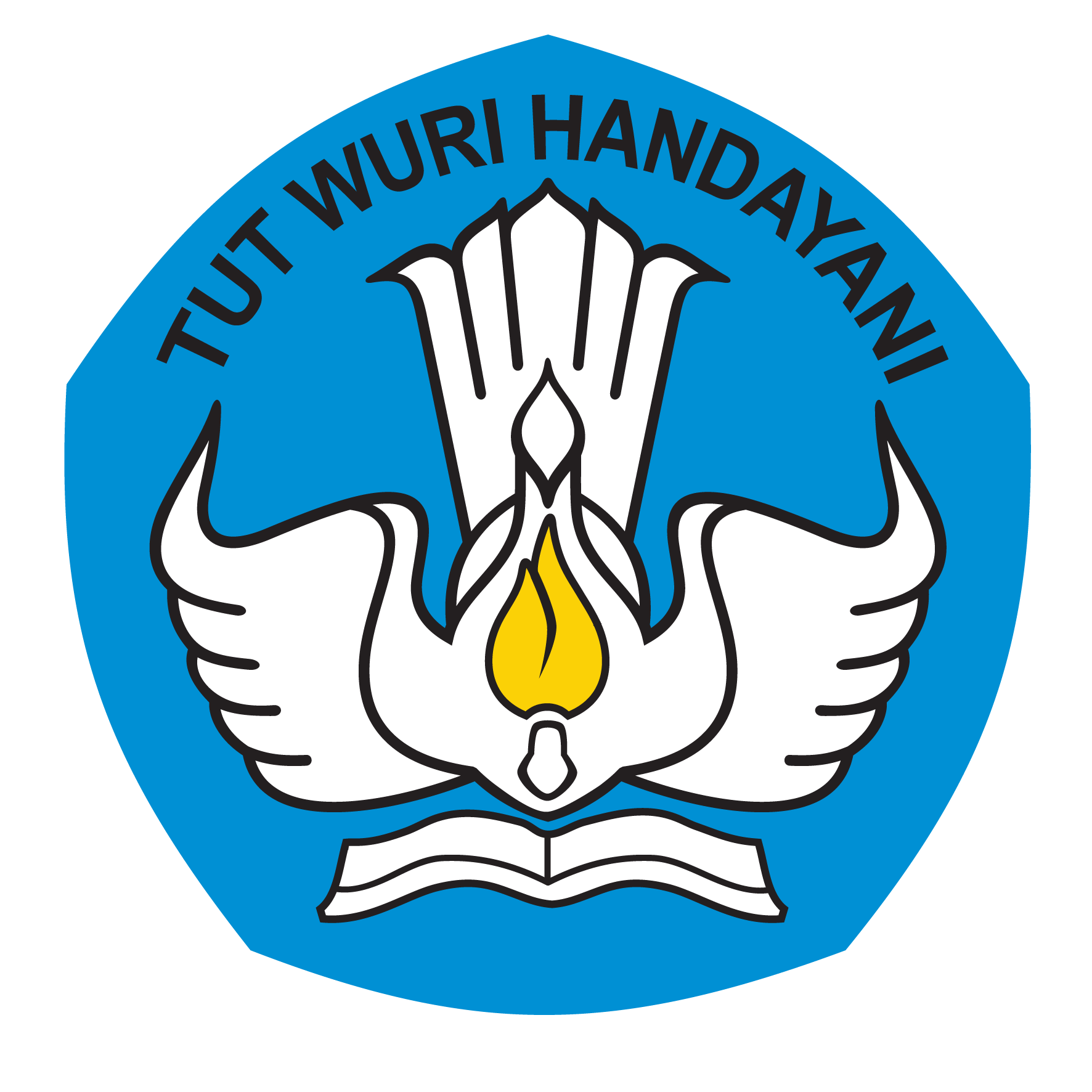 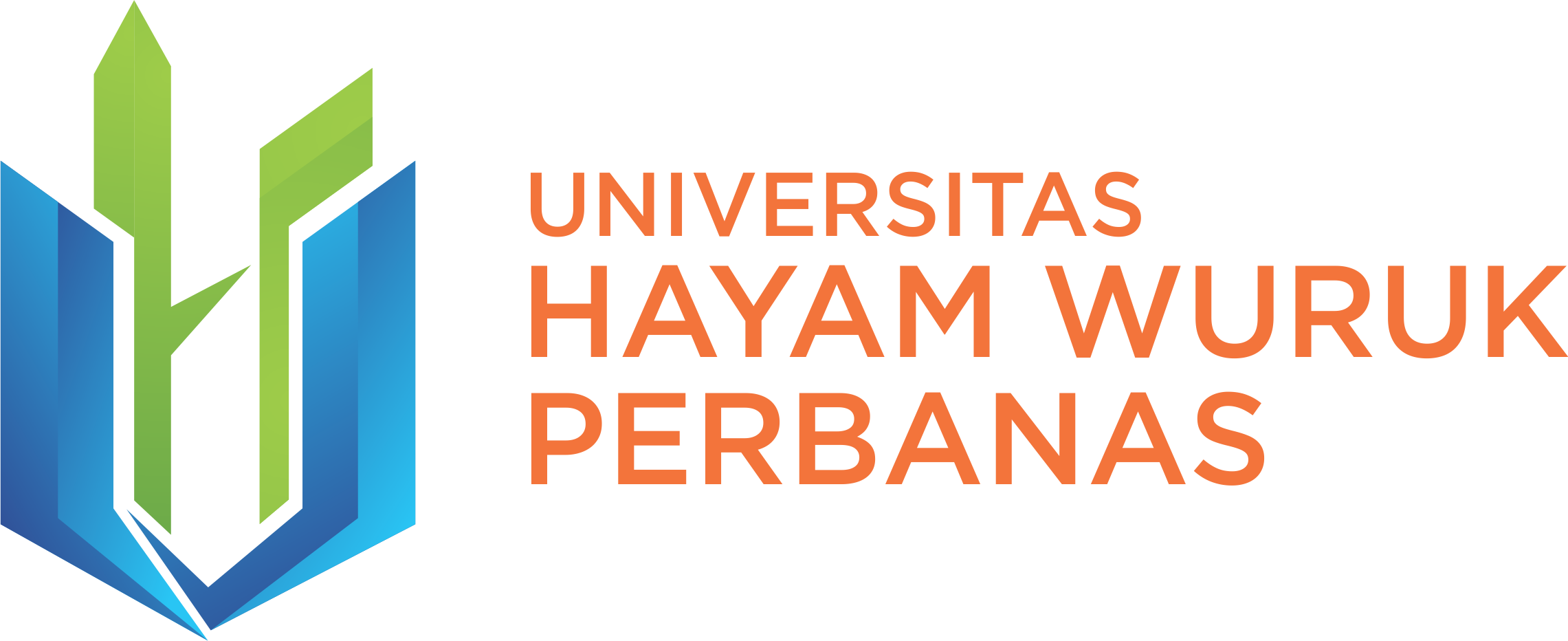 Input & Output symbols
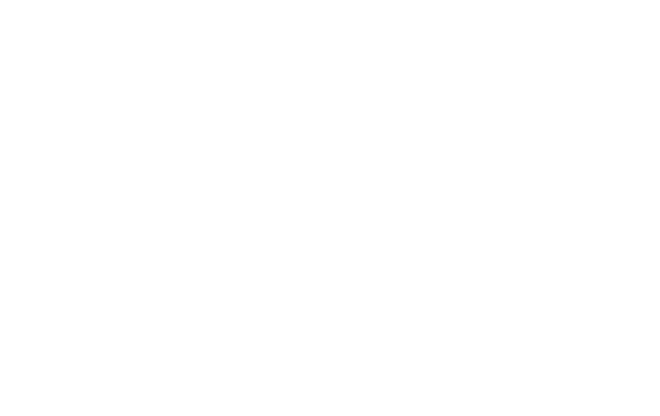 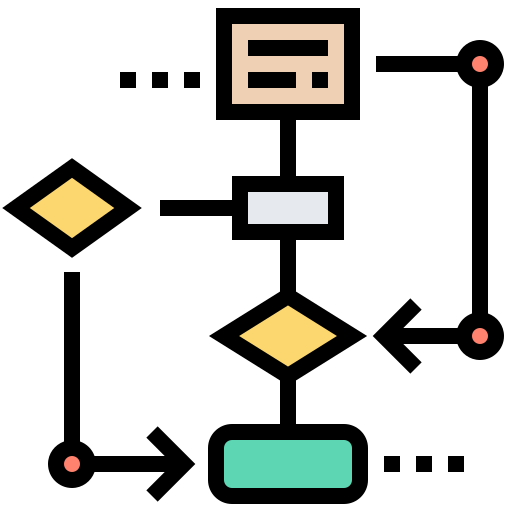 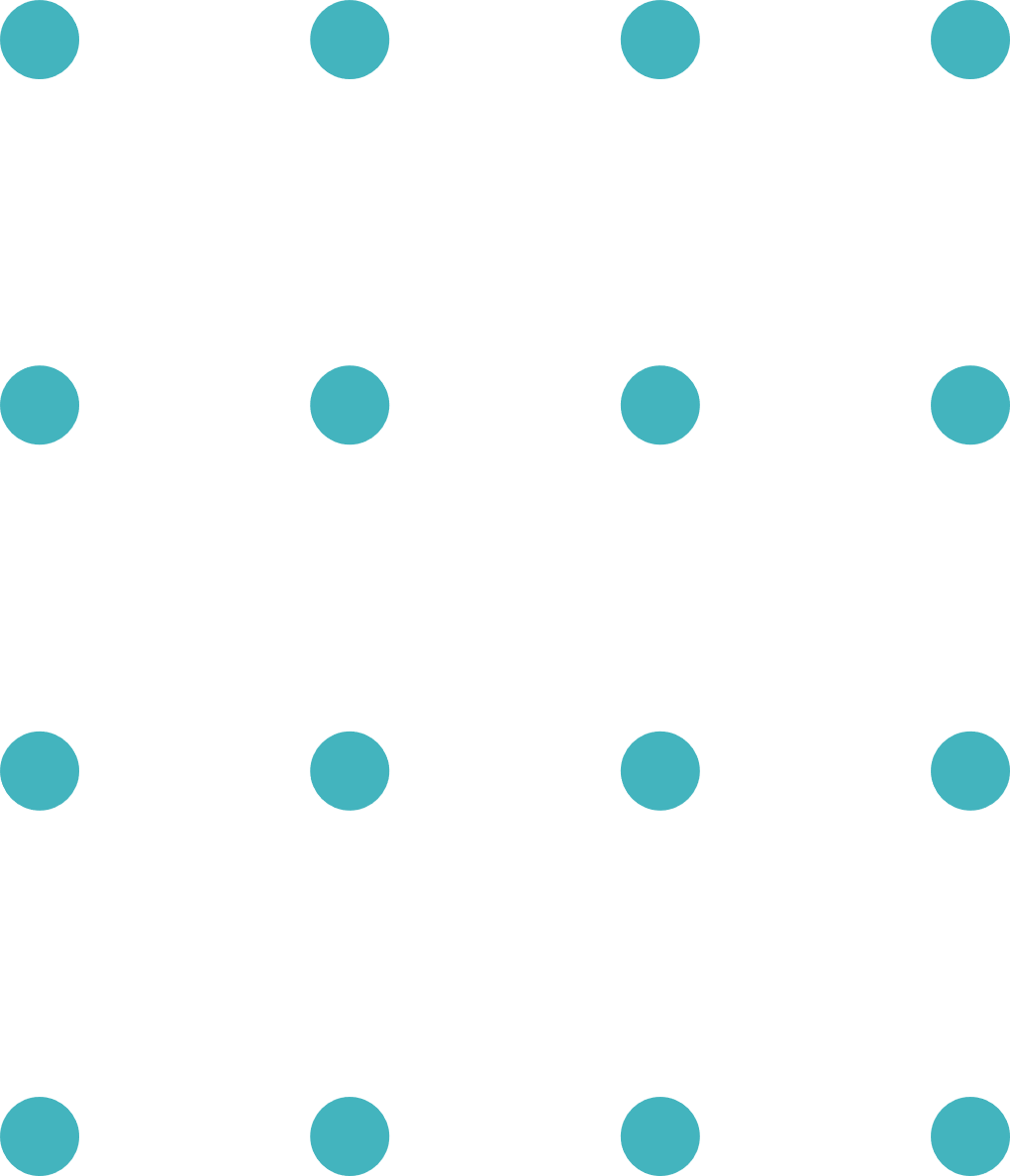 SIMBOL FLOWCHART
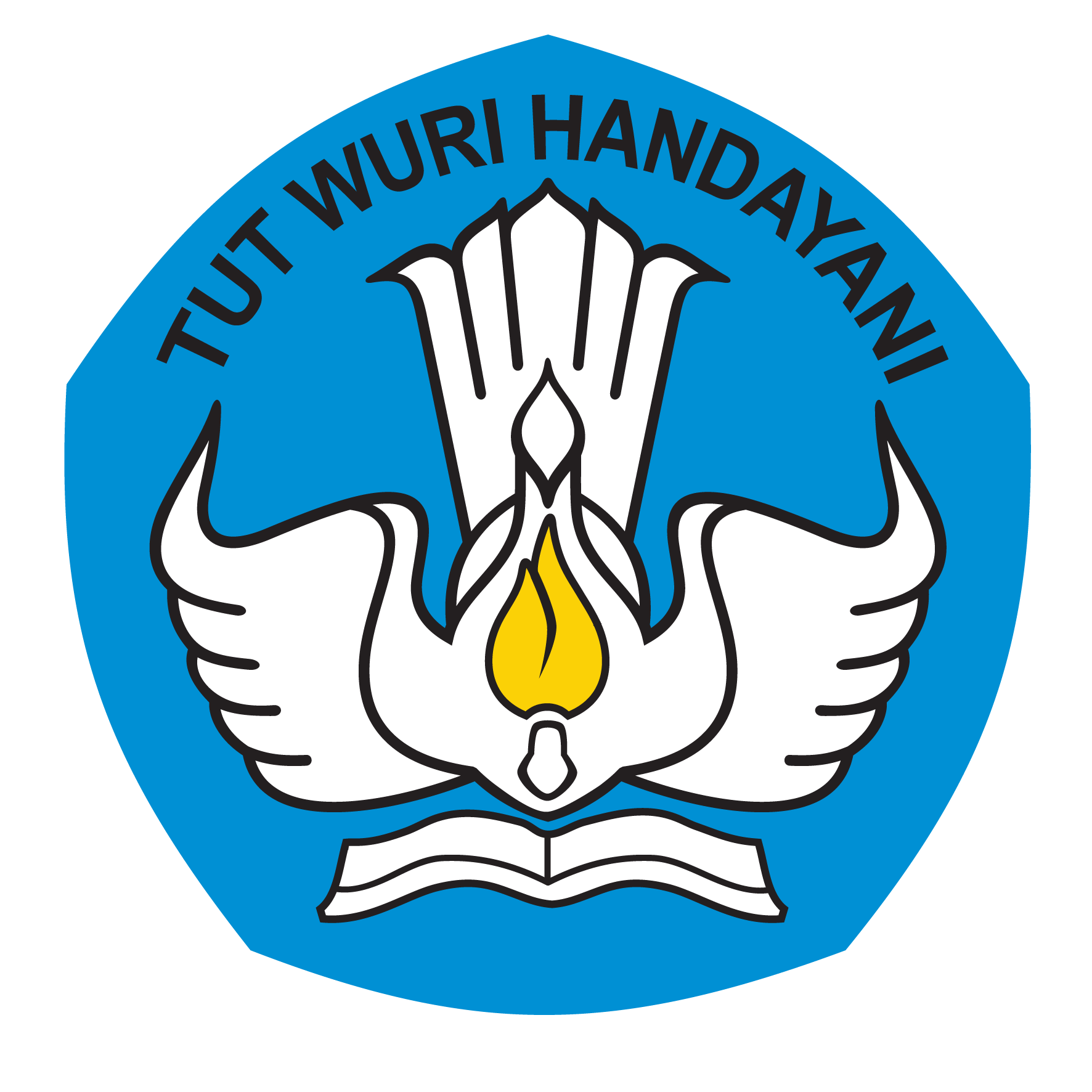 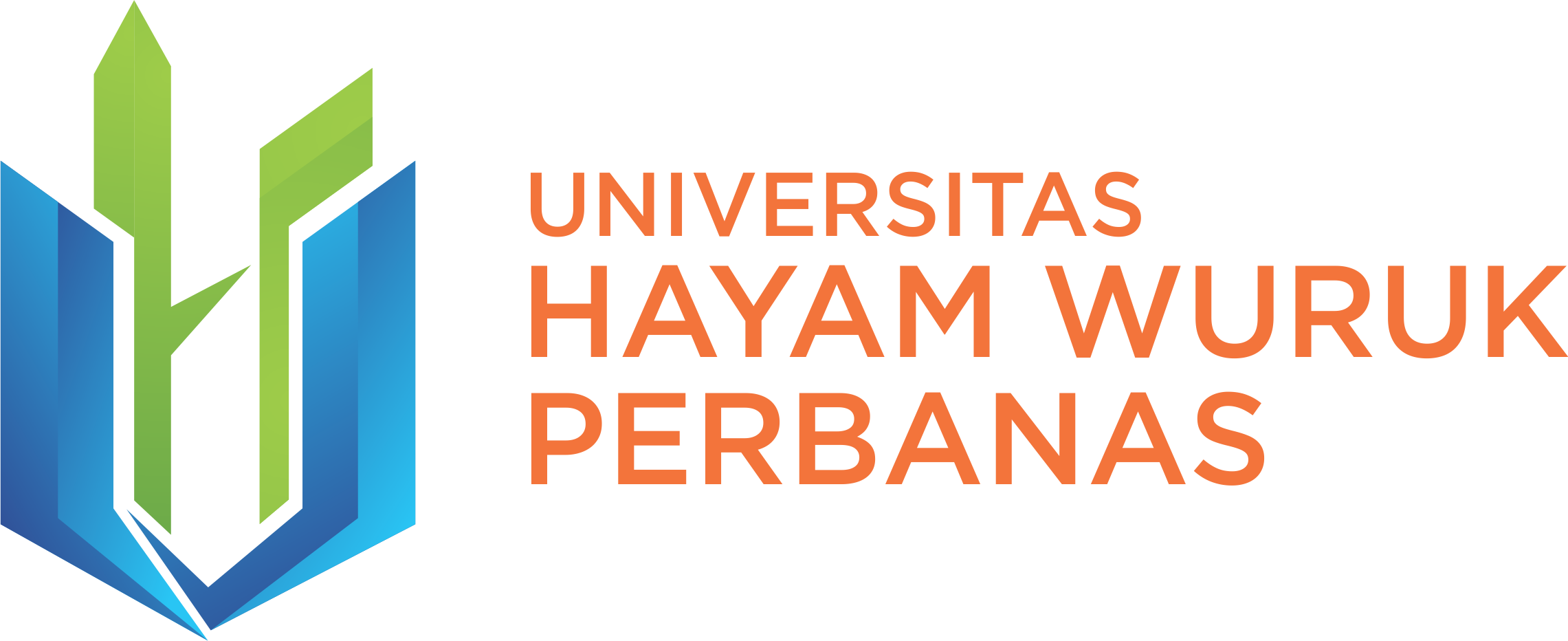 Input & Output symbols
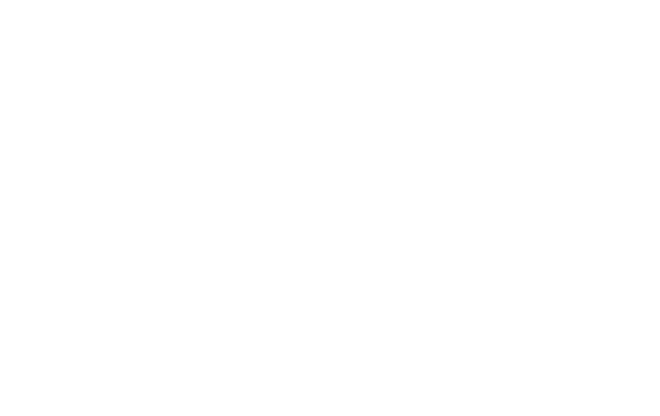 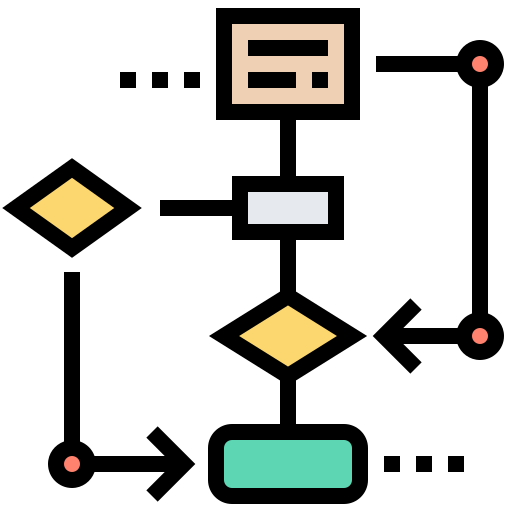 N
A
C
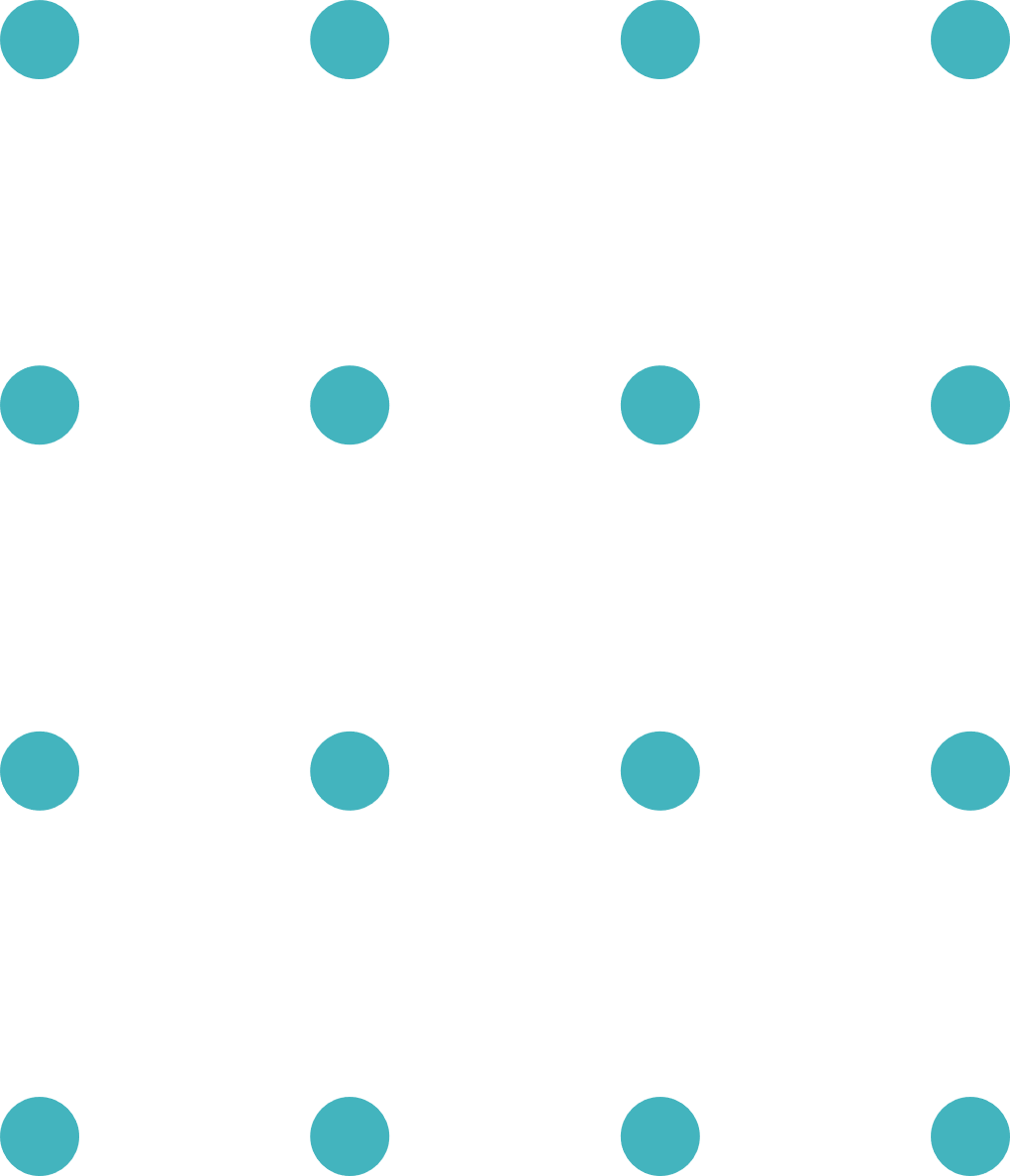 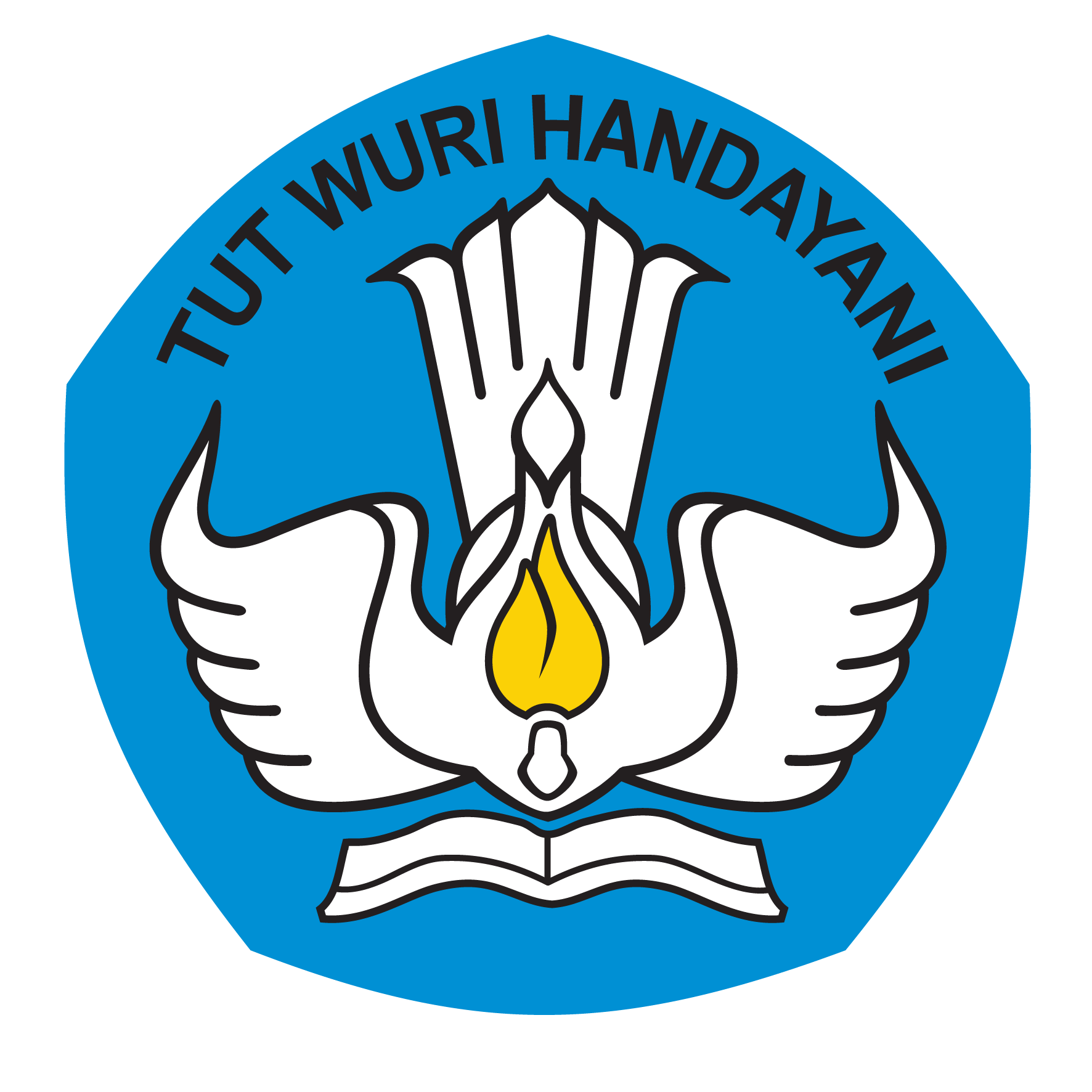 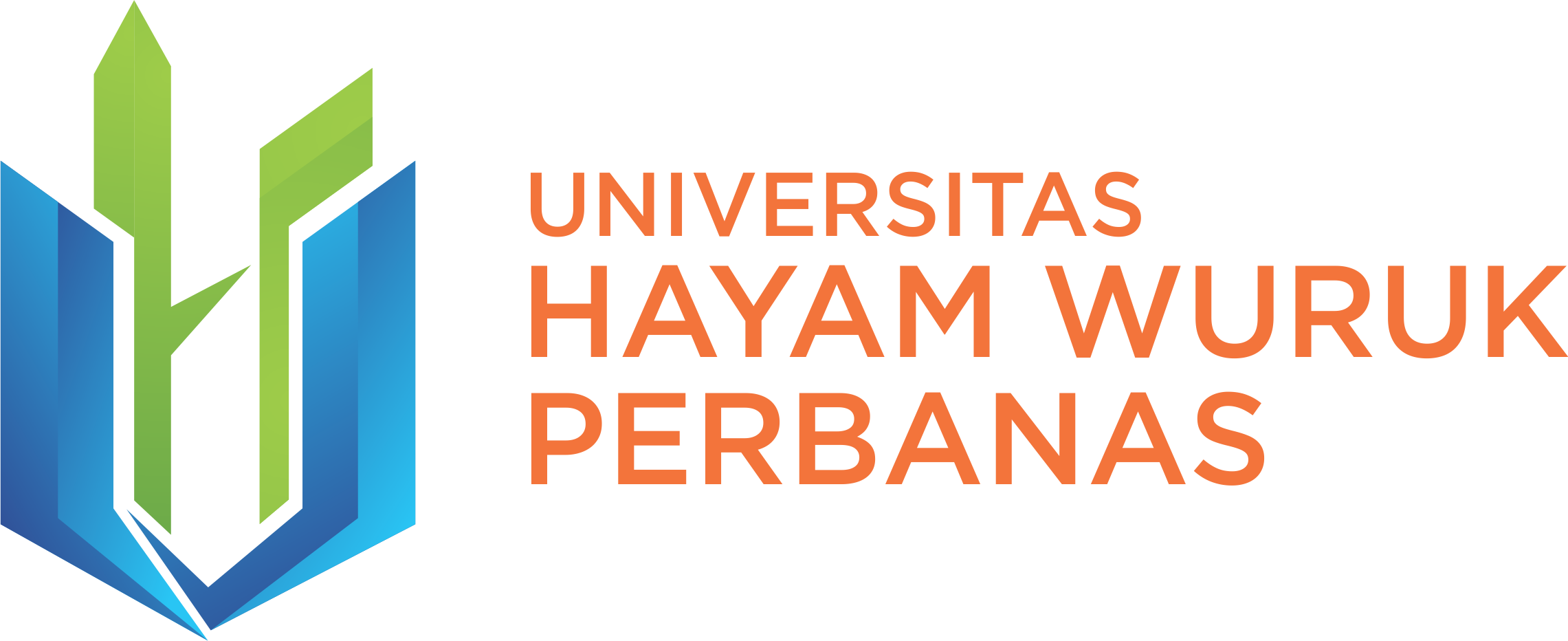 Contoh Flowchart
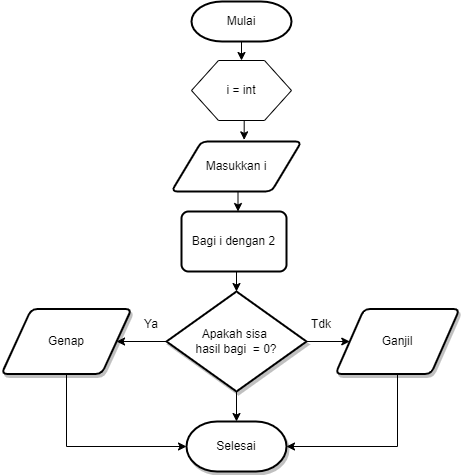 Flowchart diawali dengan memasukkan suatu bilangan kemudian bilangan dibagi dengan 2, selanjutnya dilakukan proses pengecekkan apakah bilangan tersebut ganjil atau genap dengan menggunakan simbol decision. 
Apabila bilangan tersebut dibagi dengan 2 hasilnya 0 atau habis tidak tersisa, maka bilangan tersebut termasuk bilangan genap, dan sebaliknya apabila masih ada sisanya maka bilangan tersebut merupakan bilangan ganjil.
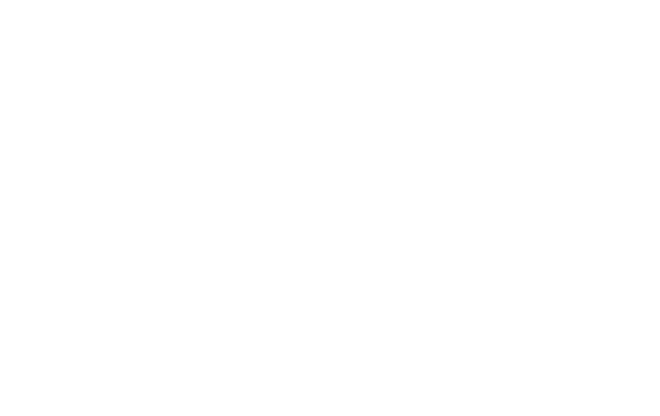 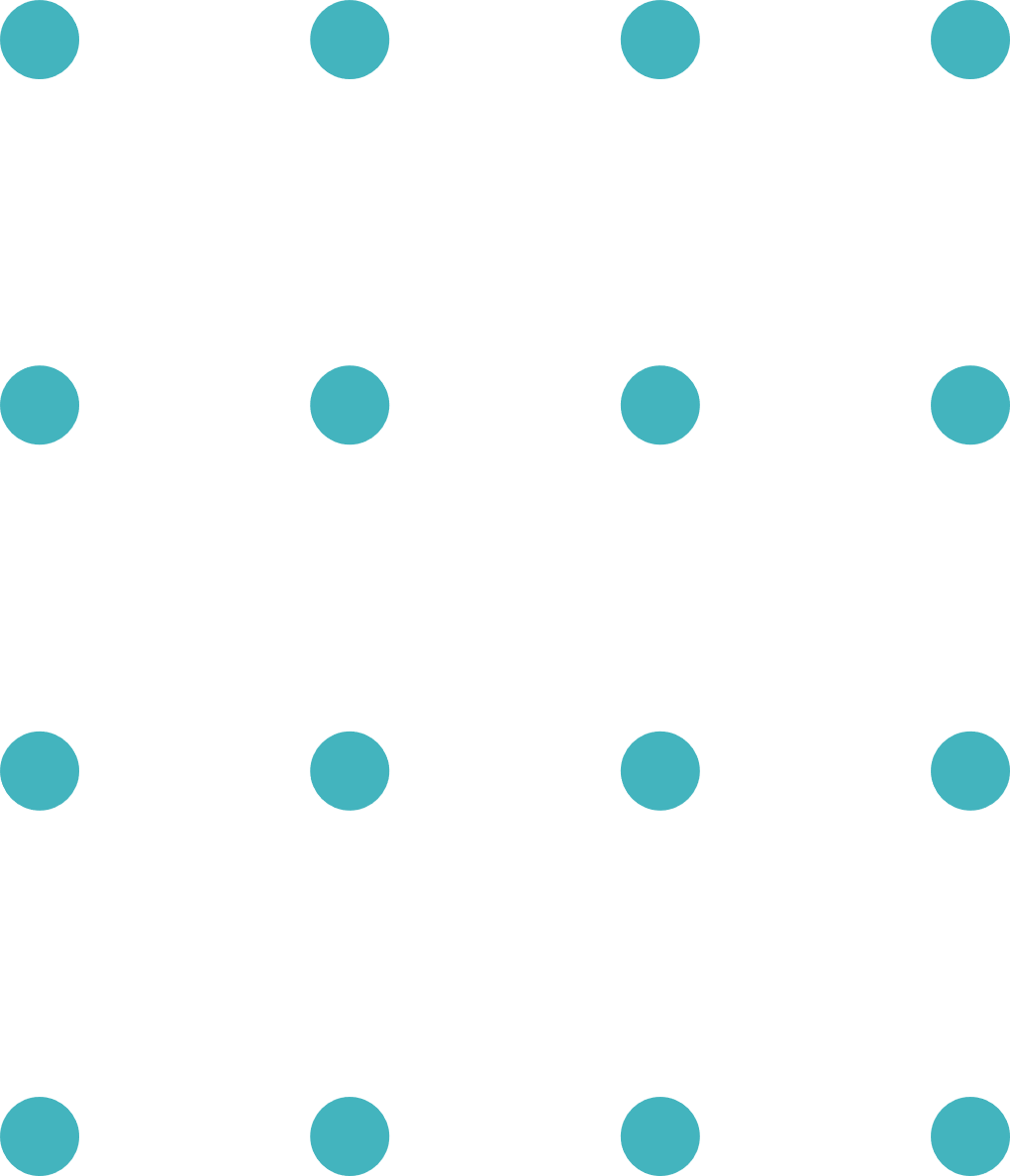 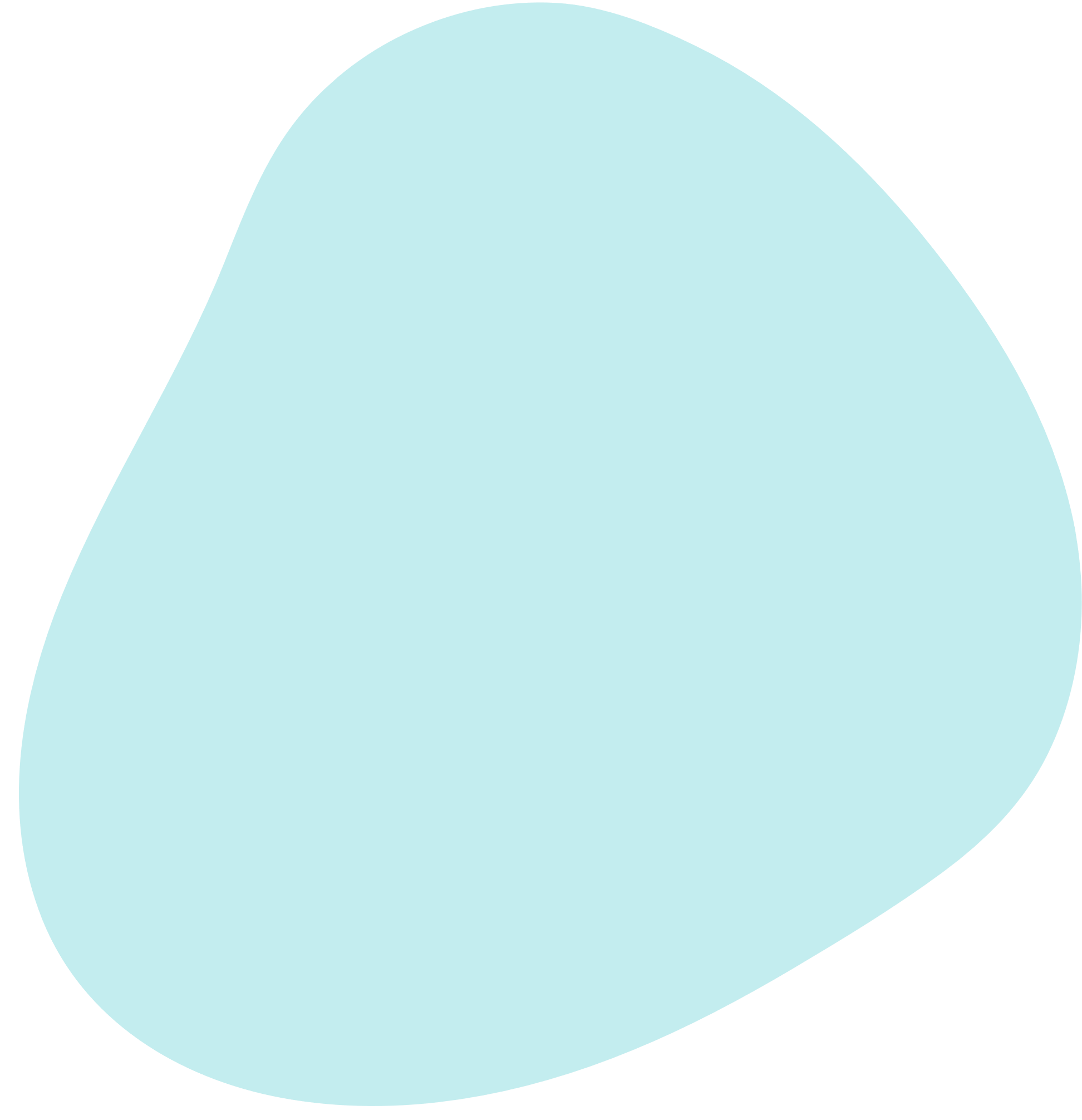 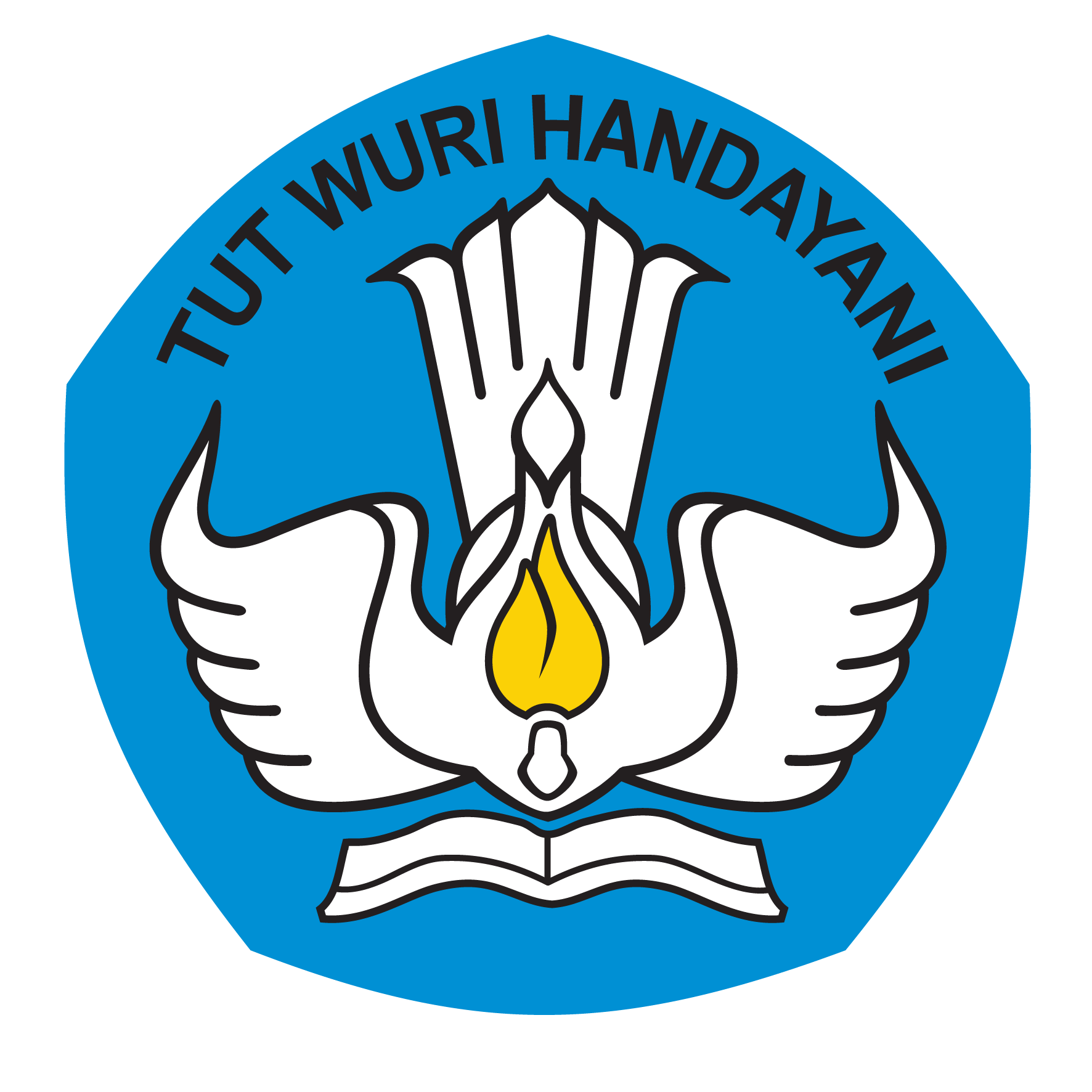 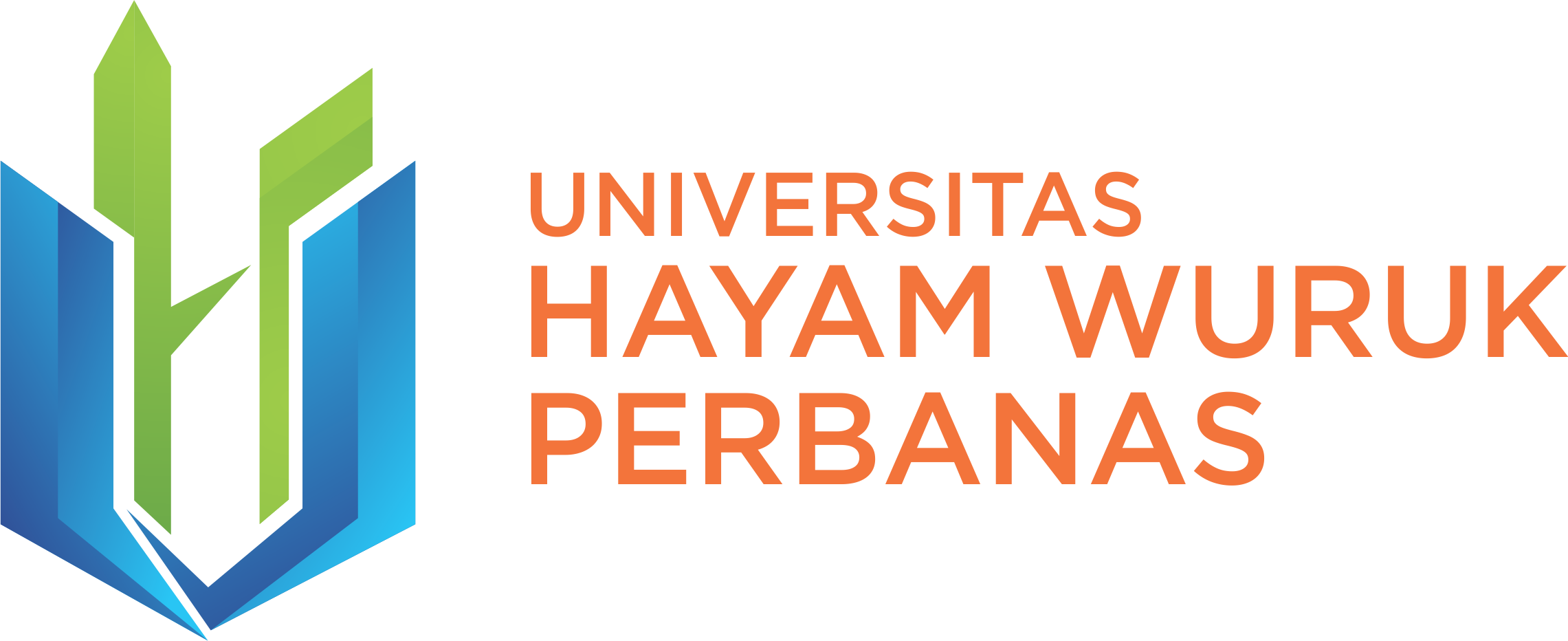 Implementasi Notasi Algoritma
Studi Kasus: Algoritma perhitungan total pembayaran
Membuat algoritma perhitungan total pembayaran pembelian sepatu merk Nevada. Dengan kondisi terdapat diskon sepatu Nevada sebesar 50%, jika pelanggan membeli sepatu merk tersebut dengan total pembelanjaan lebih dari sama dengan Rp. 500.000,-. Harga mula sepatu yang akan dibeli oleh pelanggan adalah Rp.256.000,-, dan pelanggan membeli sepatu merk Nevada sebanyak 2 pasang, sehingga untuk menghitung total pembayaran yang harus dibayar pelanggan dapat menggunakan algoritma sebagai berikut:
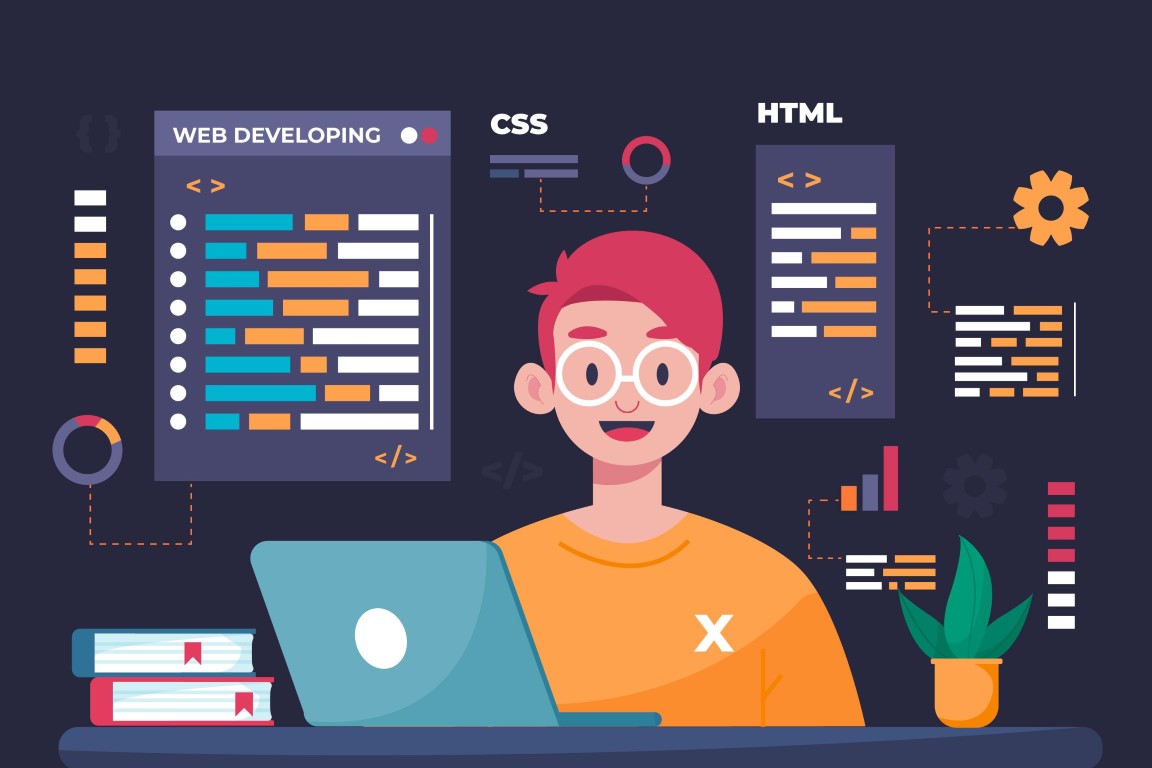 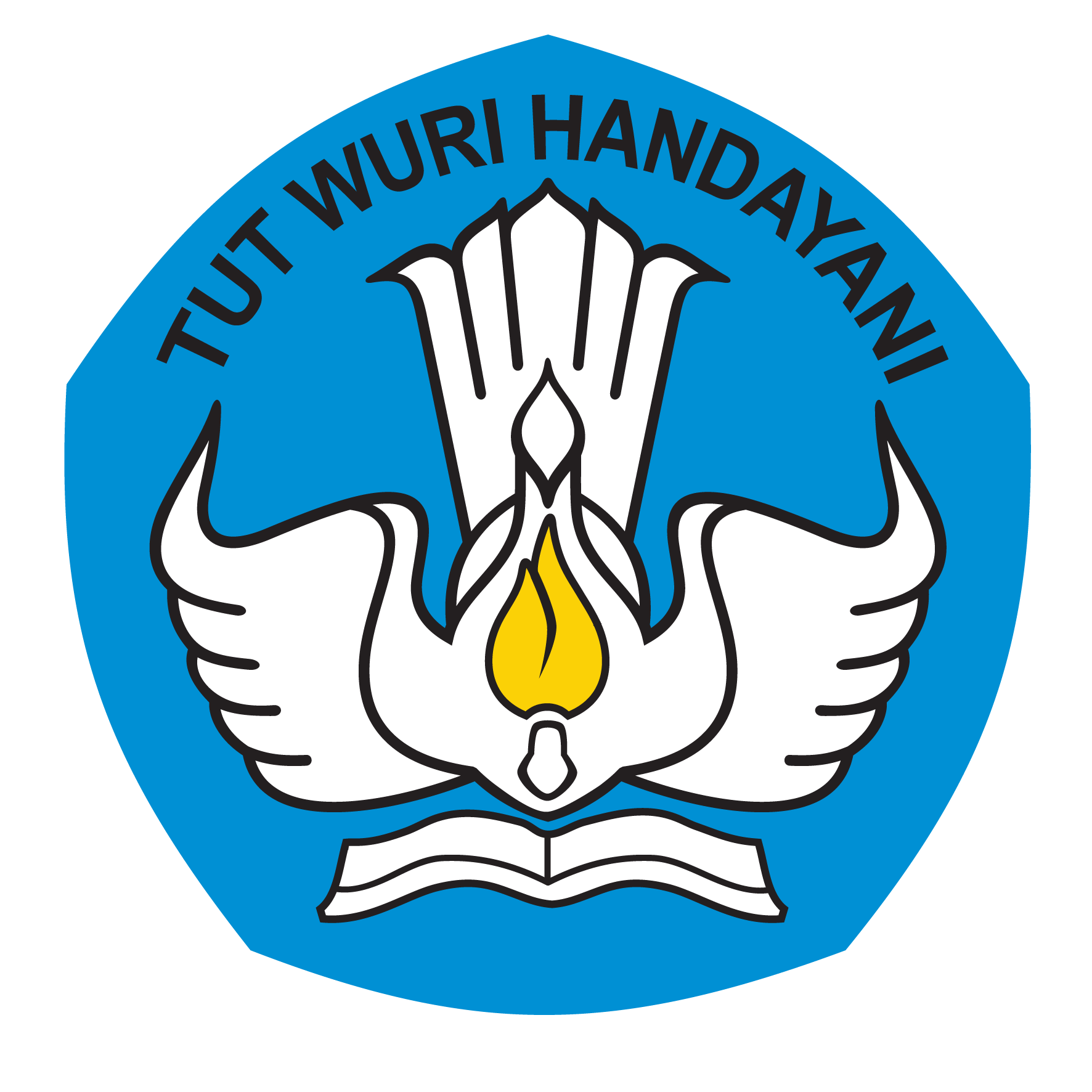 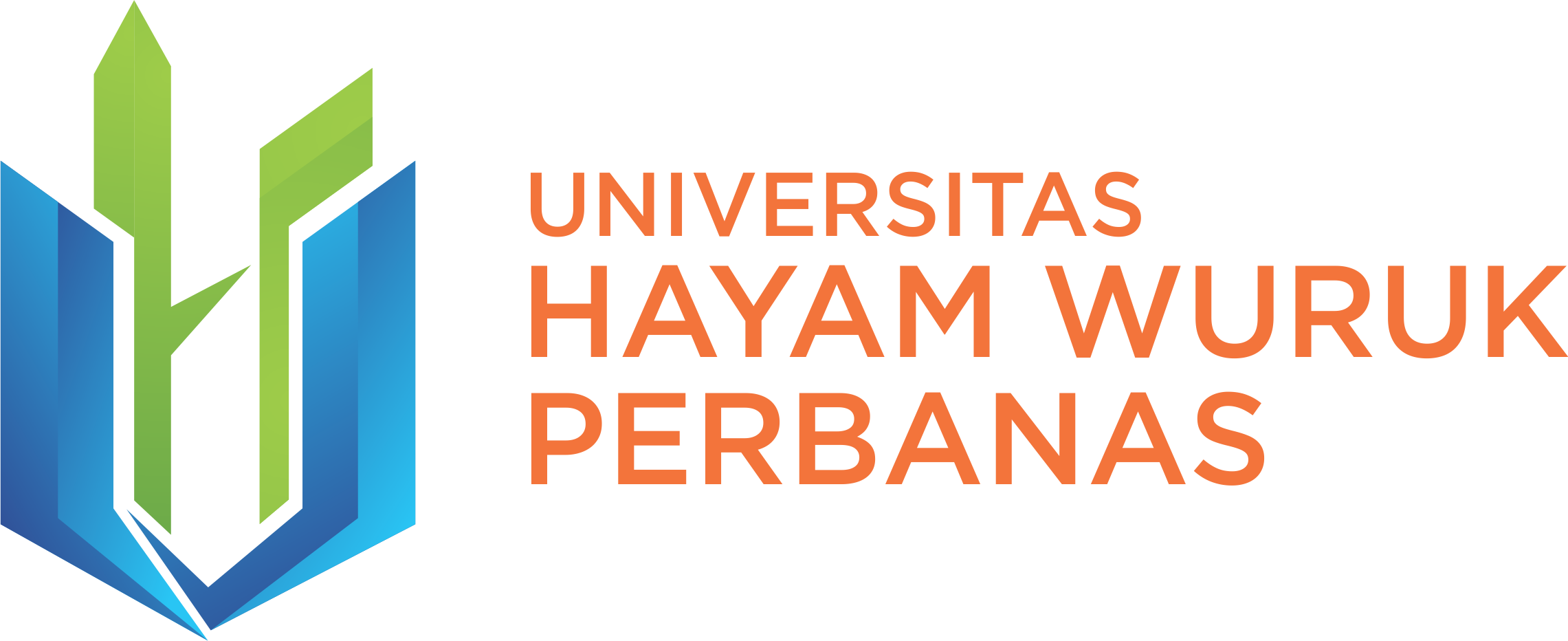 Implementasi Notasi Algoritma
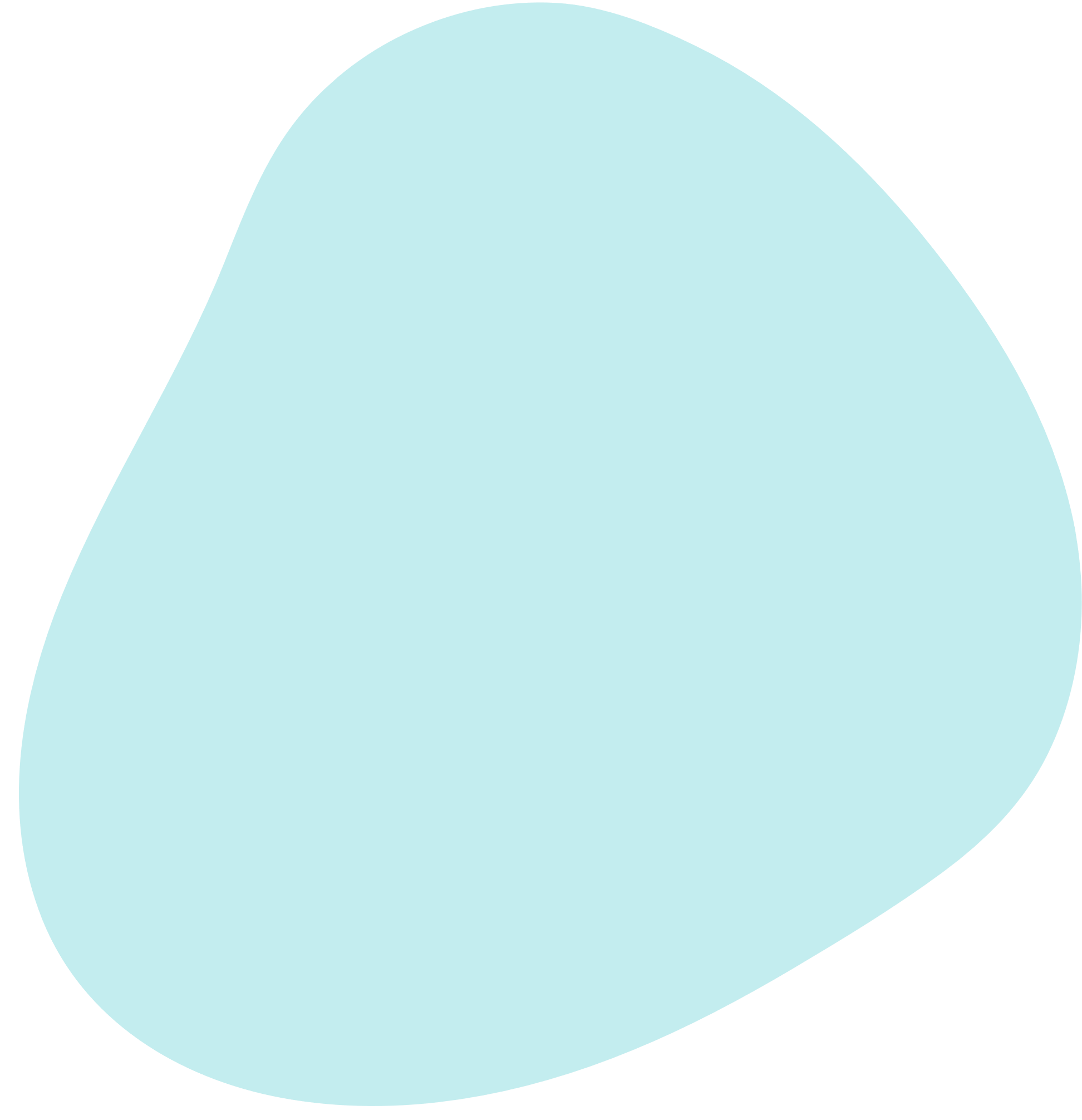 Notasi kalimat deskriptif:
Algoritma_hitungTotalPembayaran
{menghitung total pembayaran pembelian sepatu merk Nevada dengan memasukkan harga mula produk dan besaran diskon}

Deklarasi:
hargaMula, besaranDiskon(%), hargaDiskon = int

Deskripsi:
Input namaProduk, hargaMula, besaranDiskon(%)
Input jumlahproduk
Hitung pembayaran = hargaMula produk * jumlahproduk
Jika pembayaran >= 500.000 maka diberikan discount 50%, Selain itu tidak mendapat discount
Hitung total pembayaran = pembayaran – discount
Cetak total pembayaran.
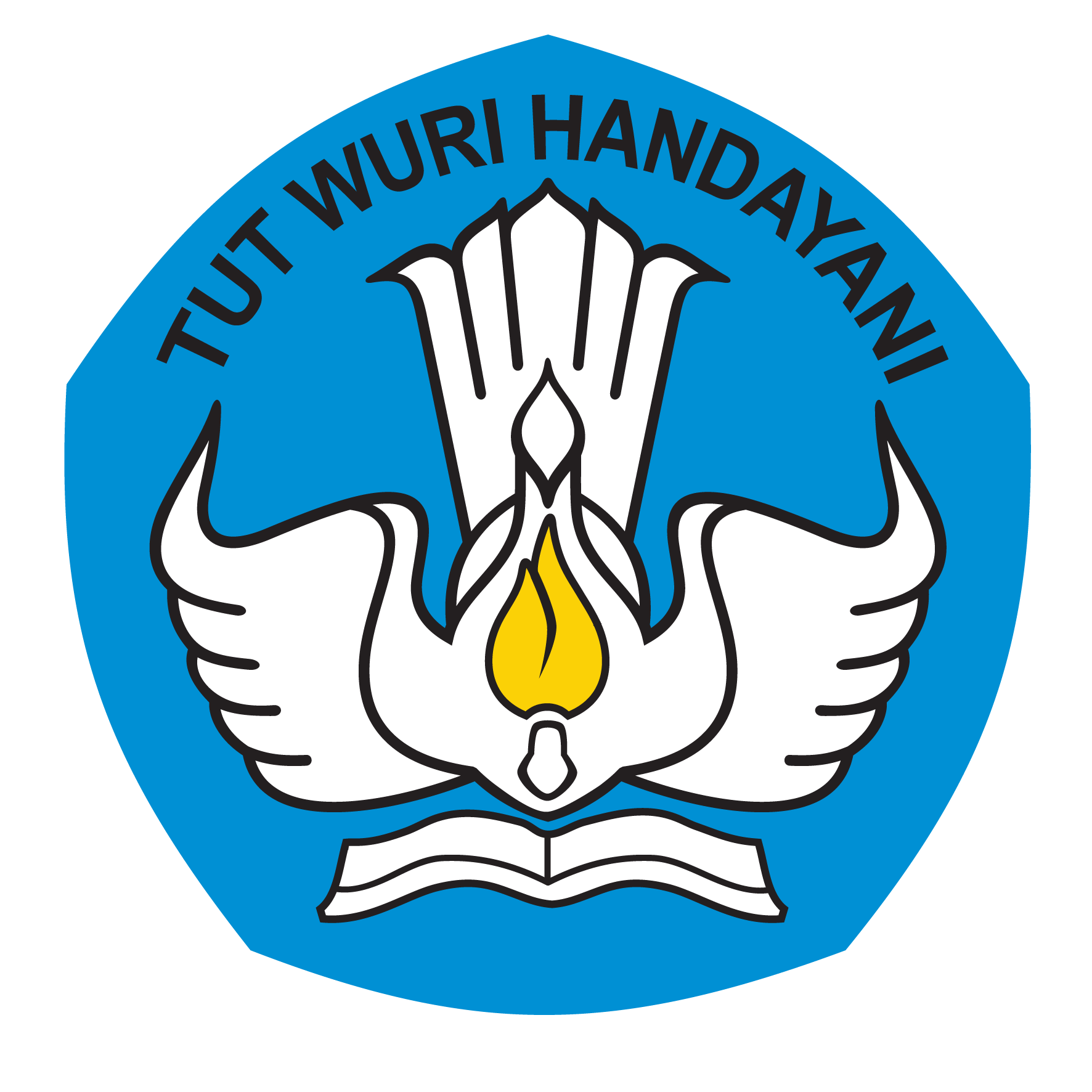 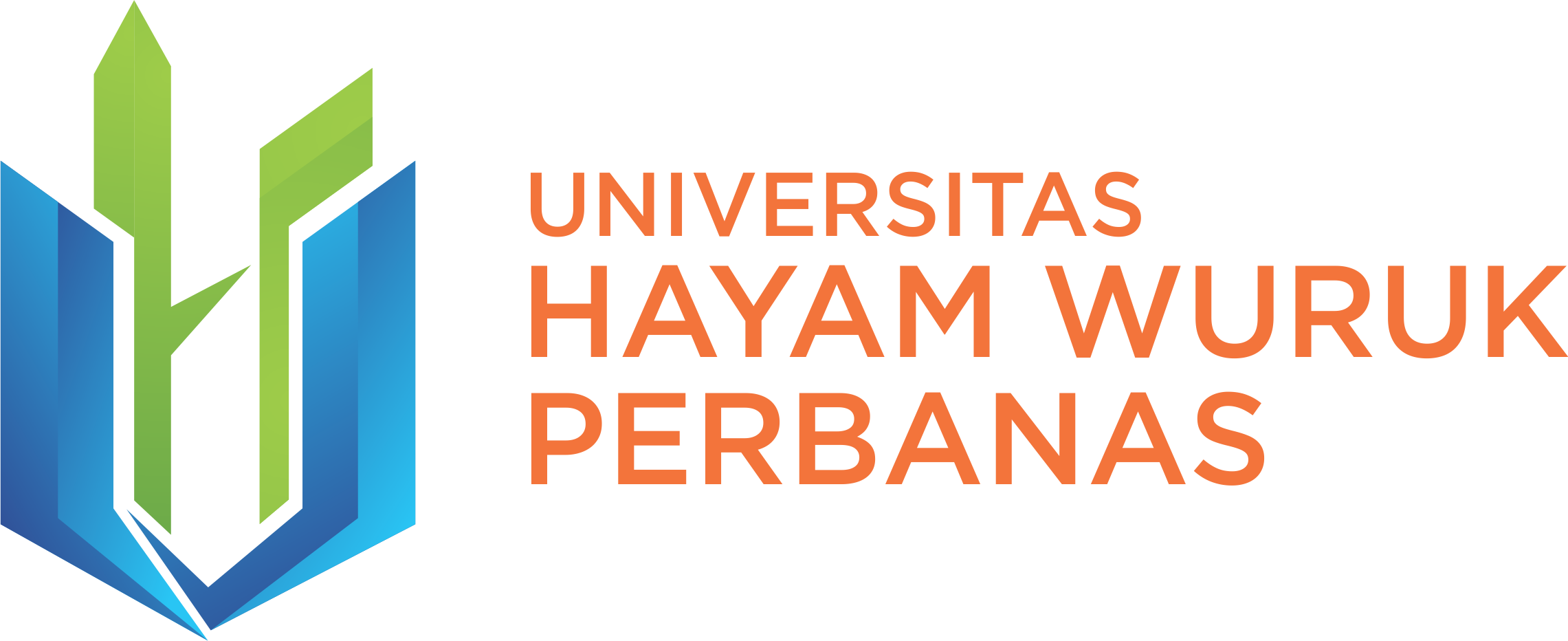 Implementasi Notasi Algoritma
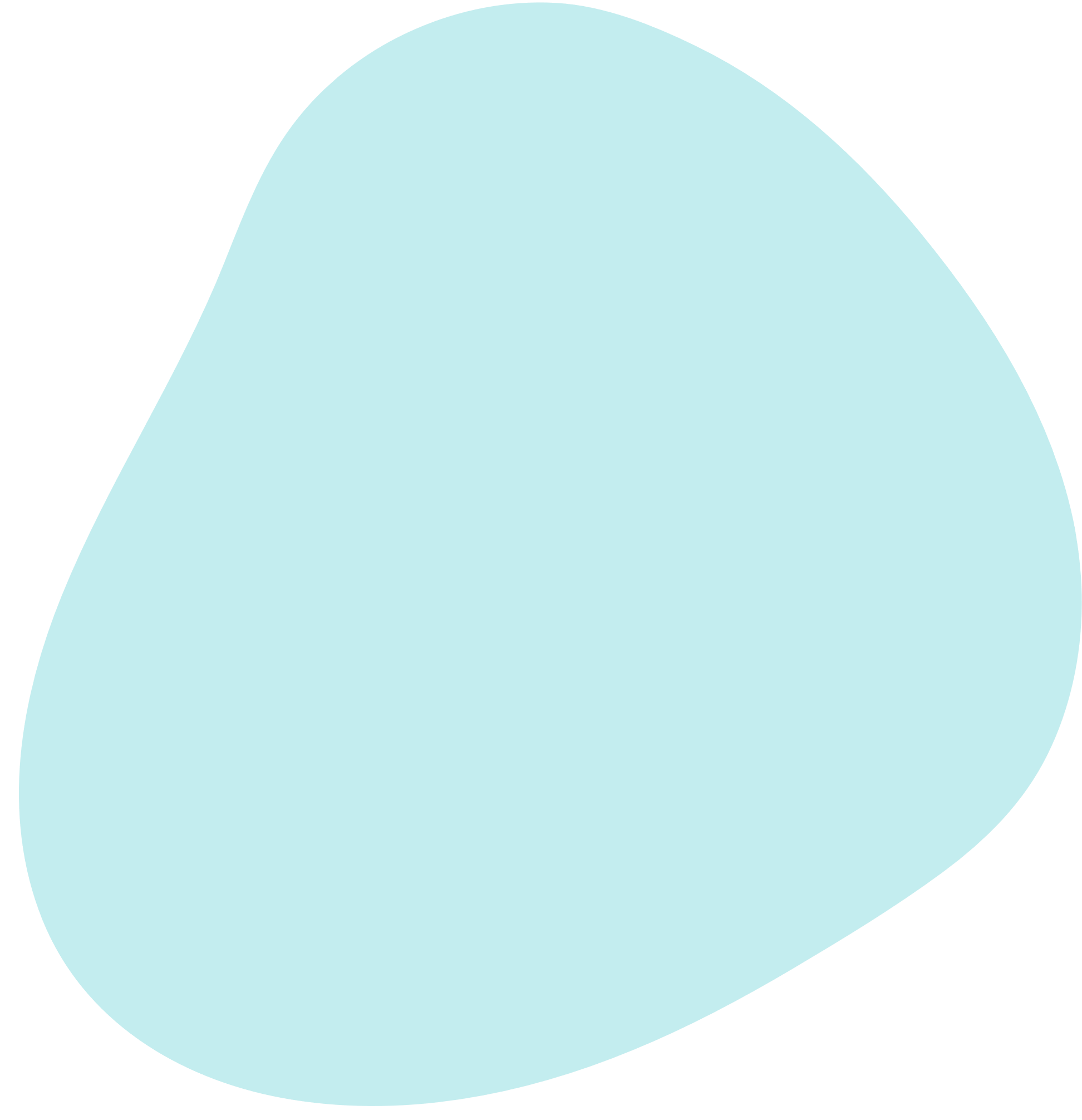 Notasi pseudocode:
PROGRAM PerhitunganTotalPembayaran
DEKLARASI
	k = string {nama produk} 
	m = int {harga mula produk}
	n = int {jumlah produk}
	d = int {besaran diskon}
	p = int {hitung pembayaran}
	s = int {hitung harga discount}
	H = int {hitung total pembayaran}
ALGORITMA
read (k) 	{masukkan kode produk}
read (m} {masukkan harga mula produk}
read (n)	{masukkan jumlah produk}
read(d)	{masukkan besaran discount (%)}
p ←m*n
Jika p >= 500.000 
maka H ← p-(p*d)
write(H)	 {tampilkan total pembayaran}
End
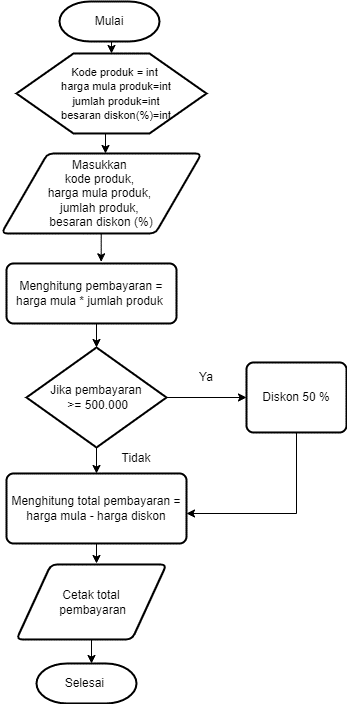 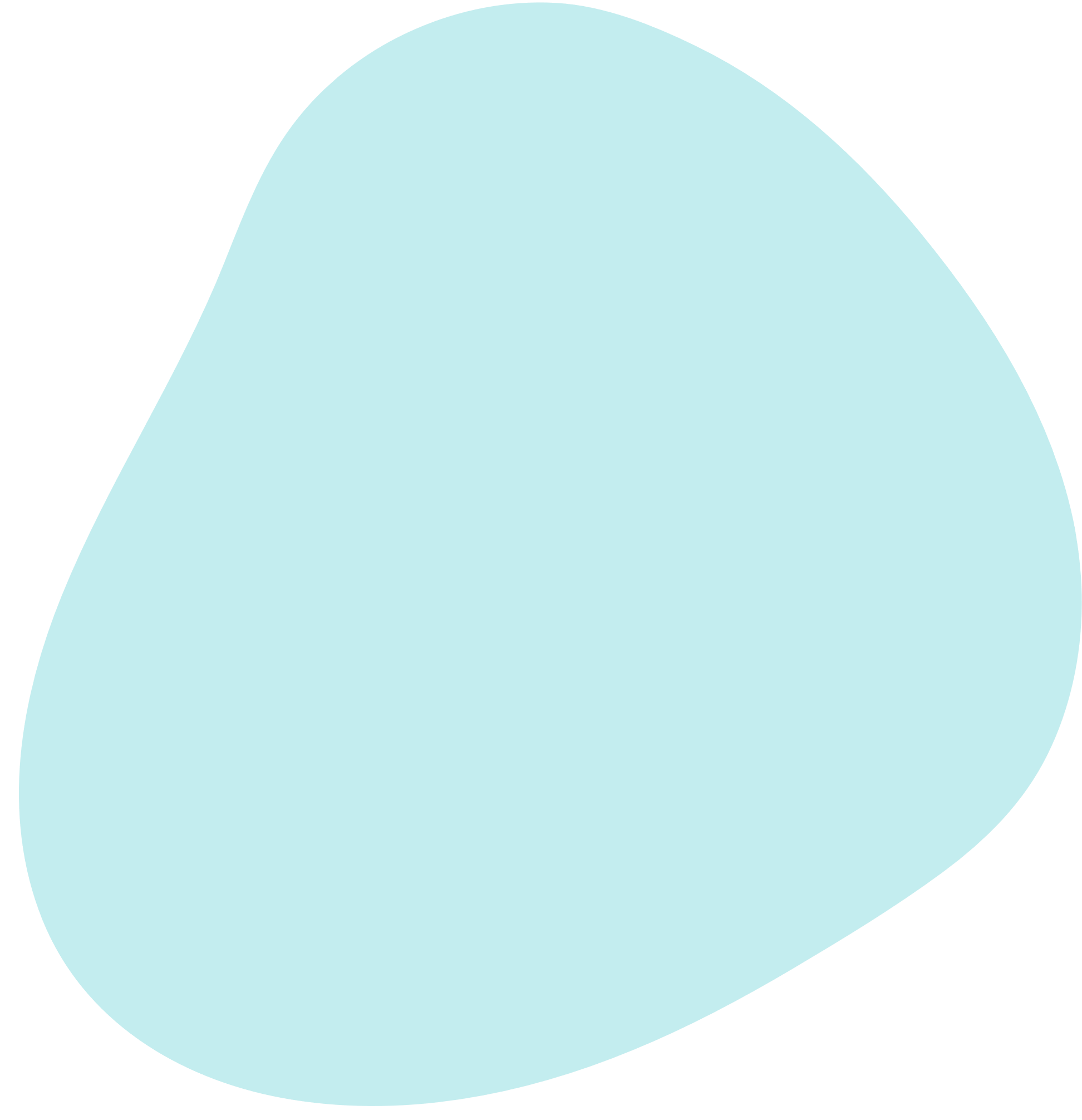 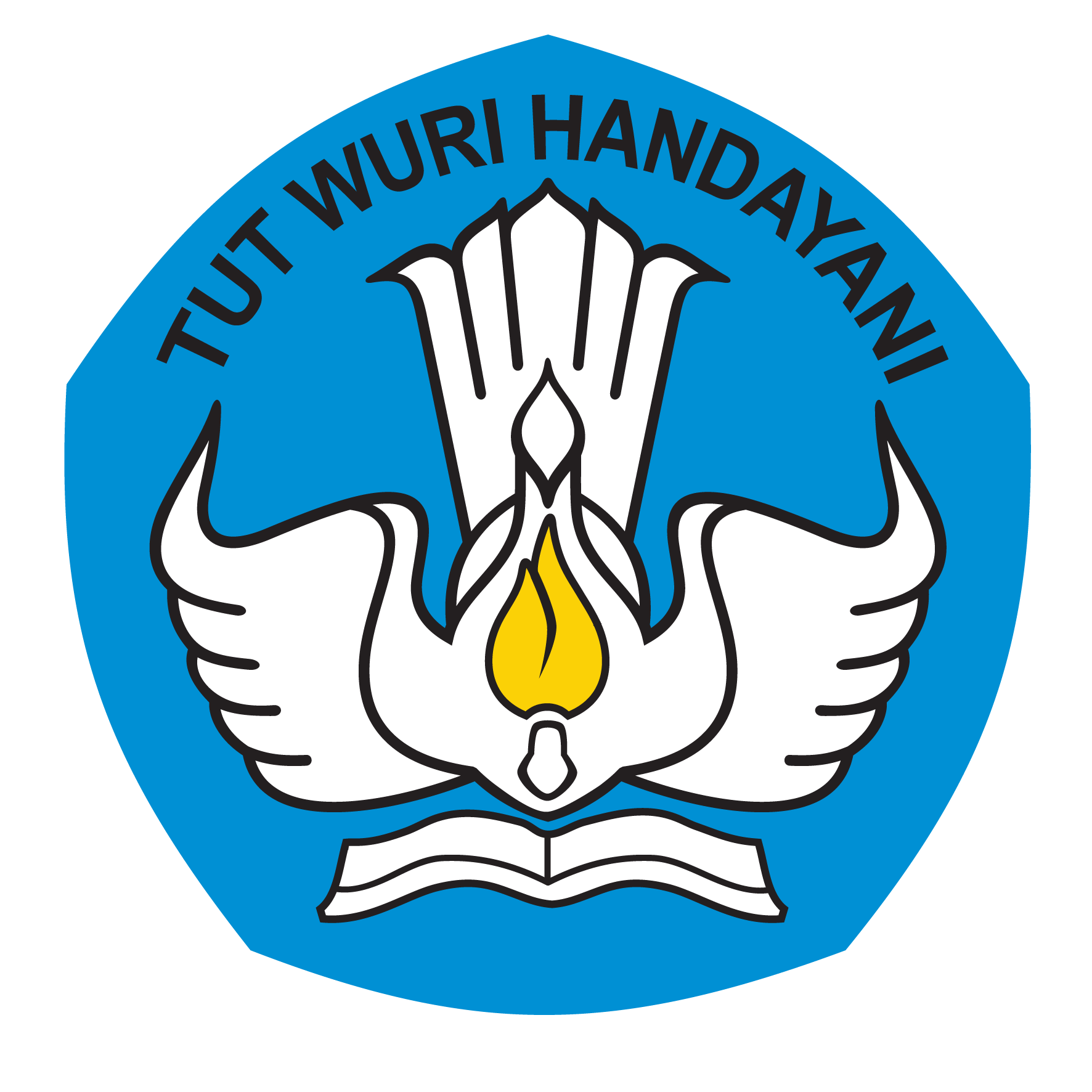 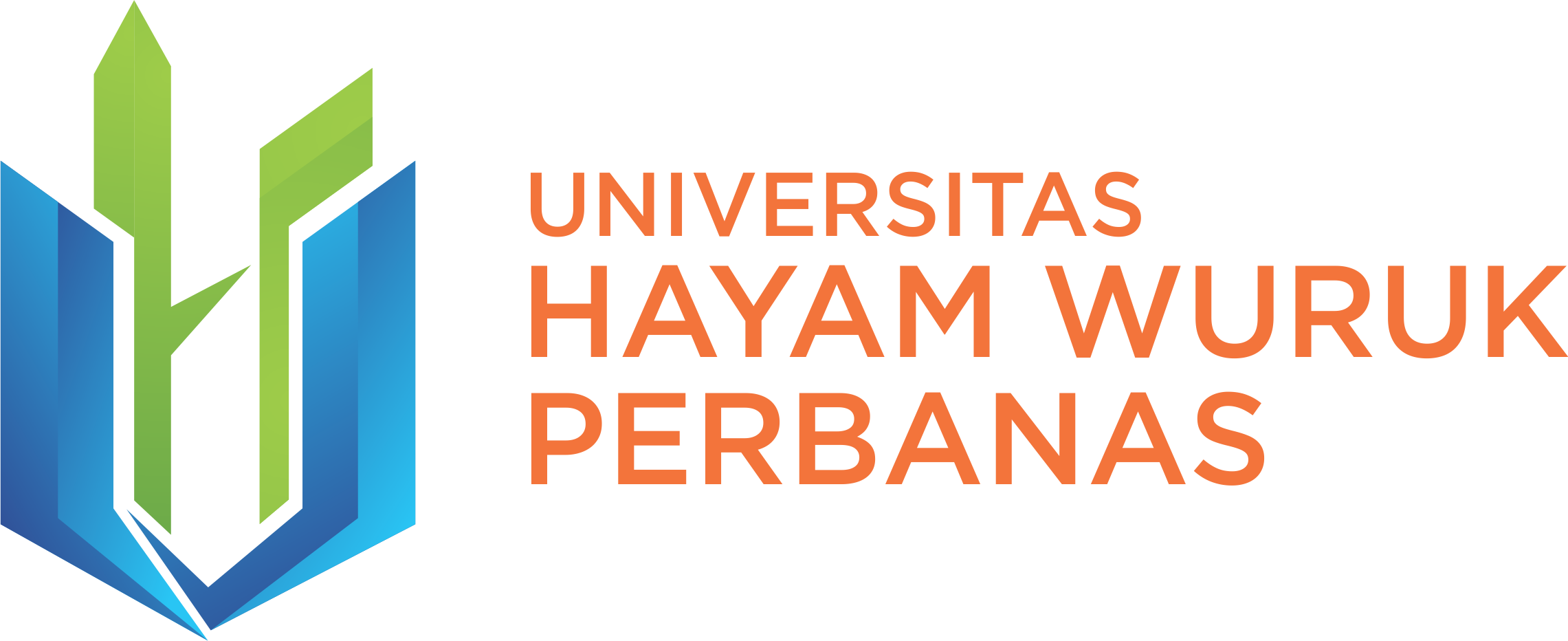 Implementasi Notasi Algoritma
Studi Kasus: Algoritma mengecek ketersediaan  barang

Algoritma cek ketersediaan map bening yang ada ditoko. Dengan kondisi jika jumlah map bening kurang dari sama dengan 40 buah, maka akan dilakukan pembelian kepada supplier. Berdasarkan studi kasus, maka dapat diselesaikan dengan notasi algoritma sebagai berikut:
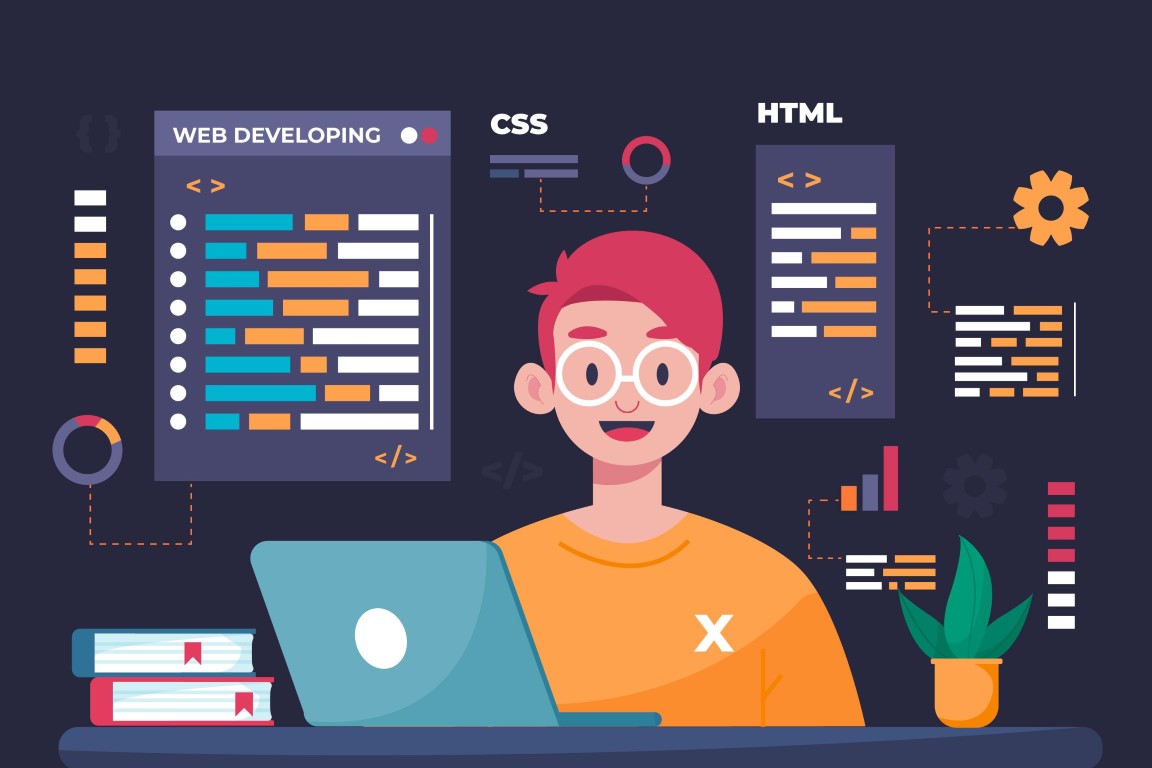 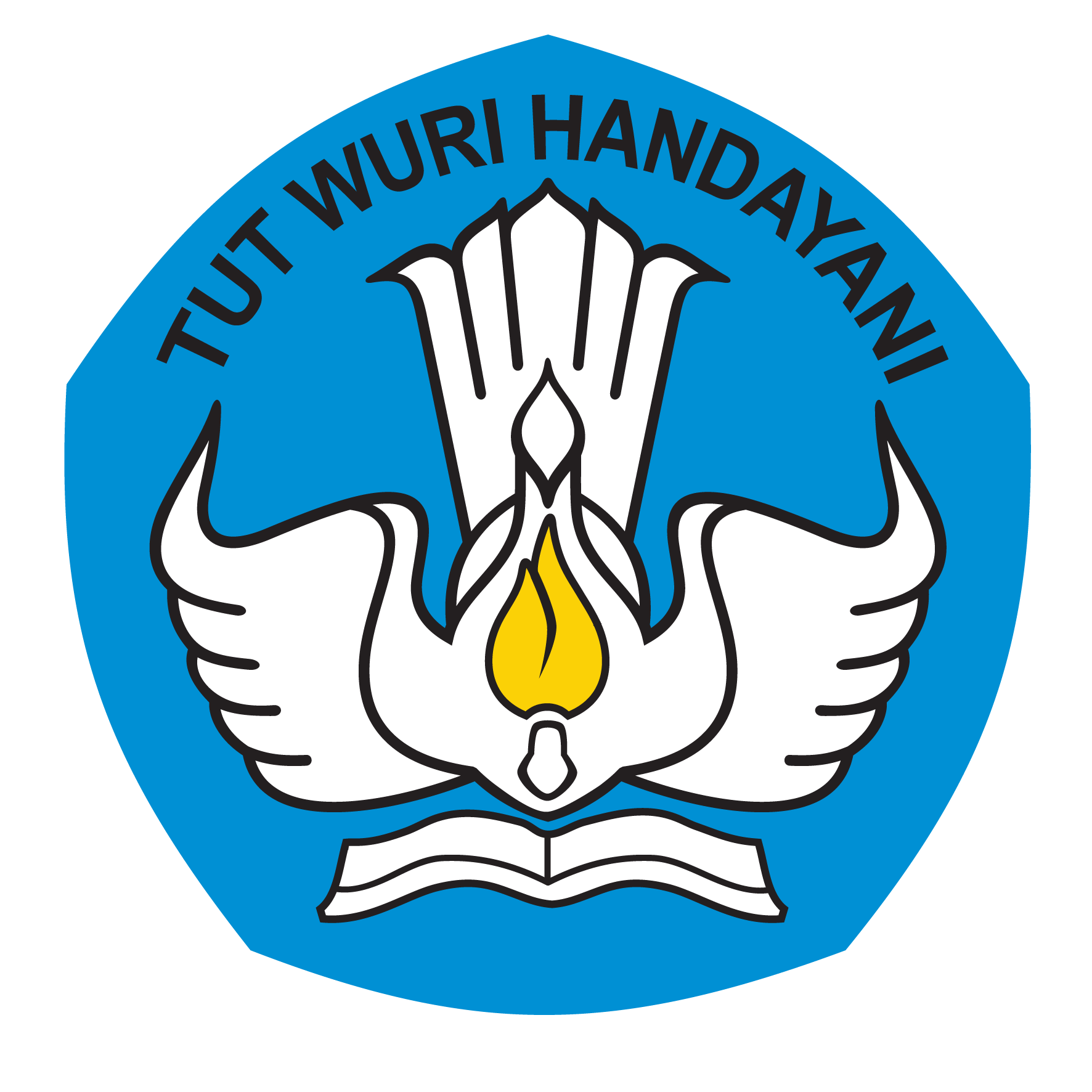 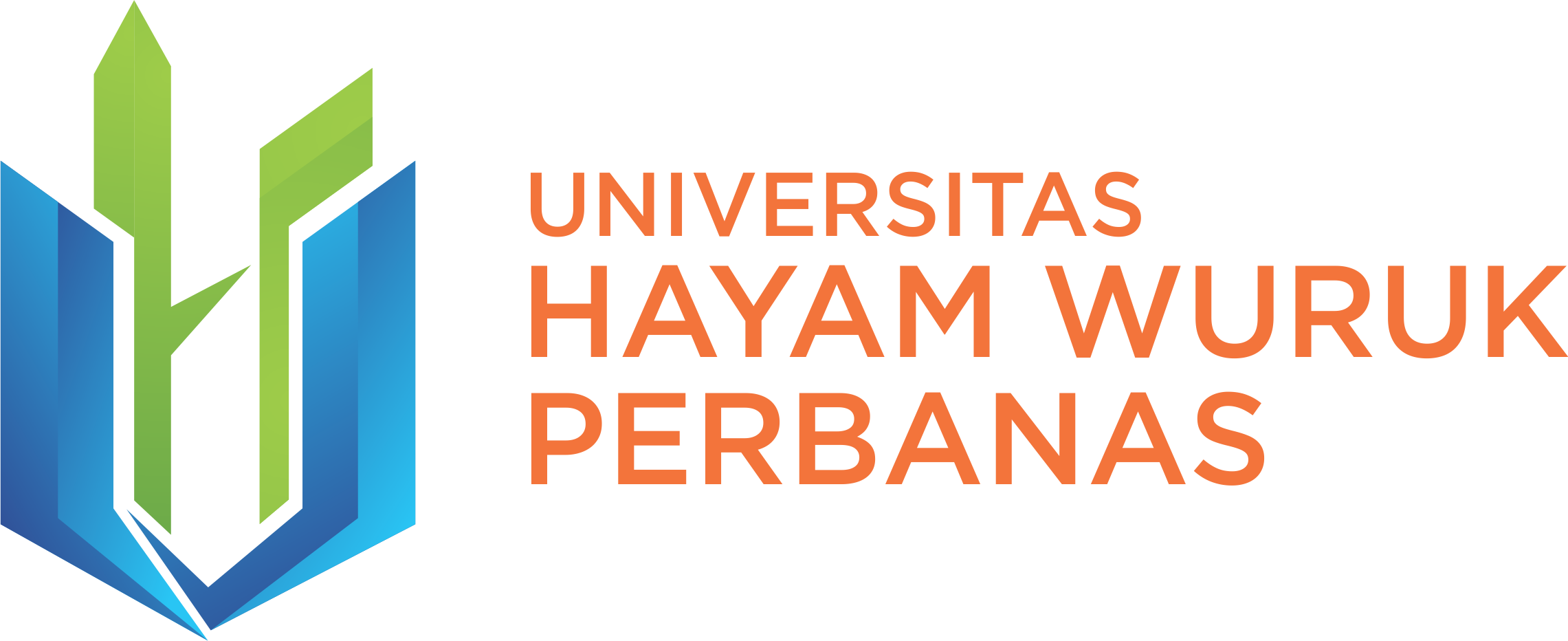 Implementasi Notasi Algoritma
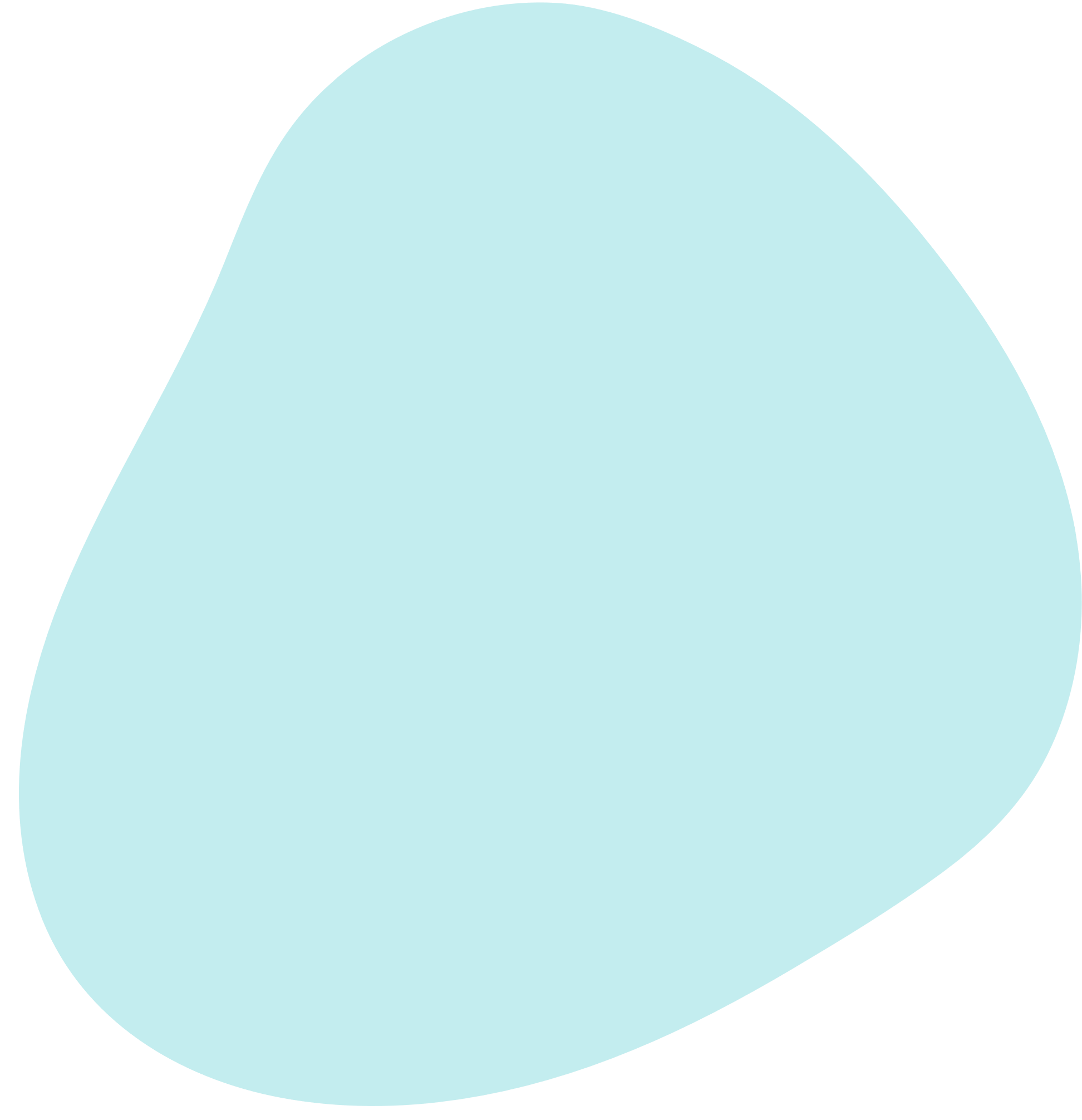 Notasi kalimat deskriptif:
Algoritma_HitungKetersediaanBarang
{menghitung jumlah ketersediaan barang}

Deklarasi:
Nama barang = string, jumlah barang = int, catatan pembelian = string

Deskripsi:
Input Nama barang
Melakukan cek ketersediaan barang
Hitung jumlah barang
Jika jumlah barang <= 40 buah, maka dimasukkan dalam catatan pembelian
Cetak catatan pembelian 
Catatan pembelian siap digunakan acuan untuk membeli ke supplier.
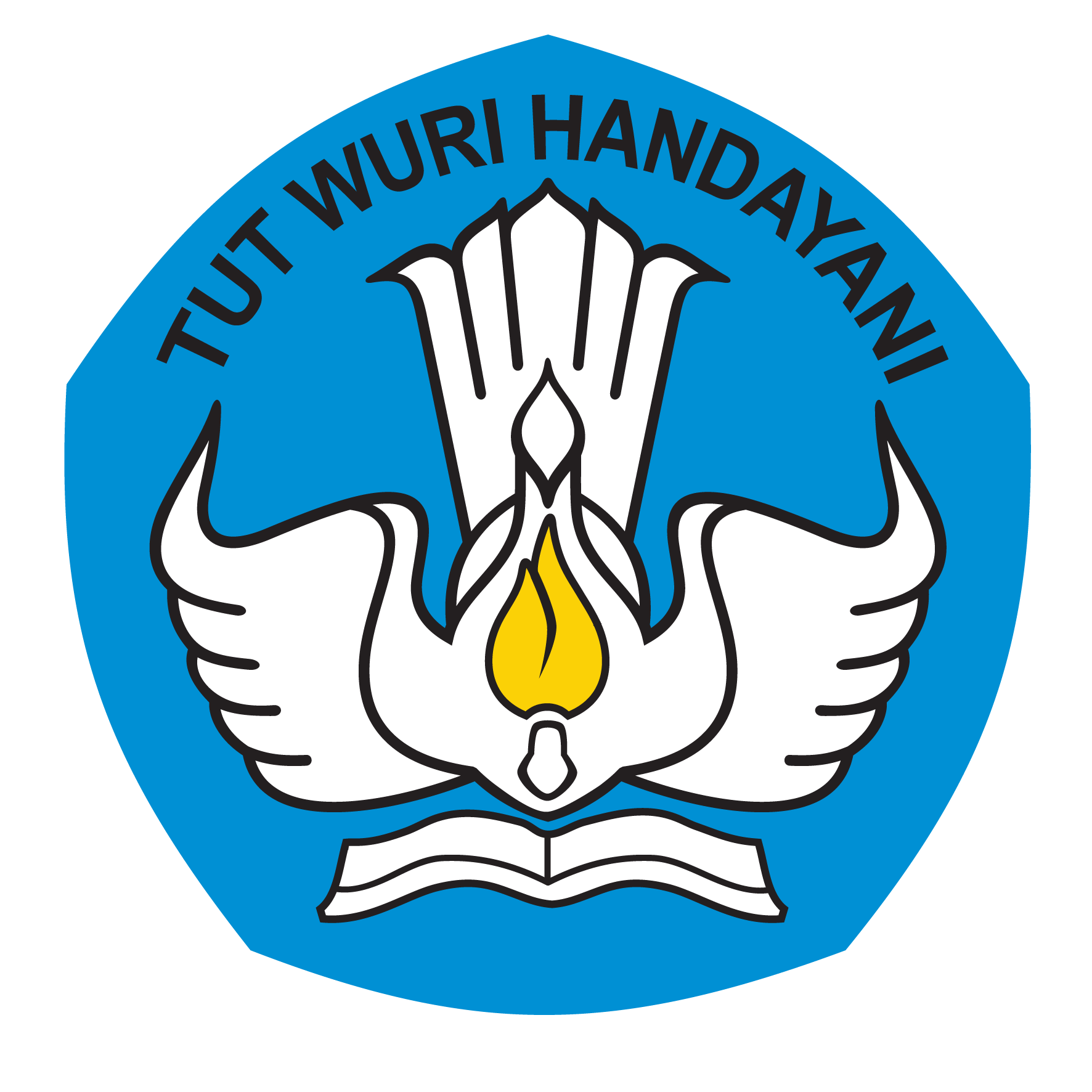 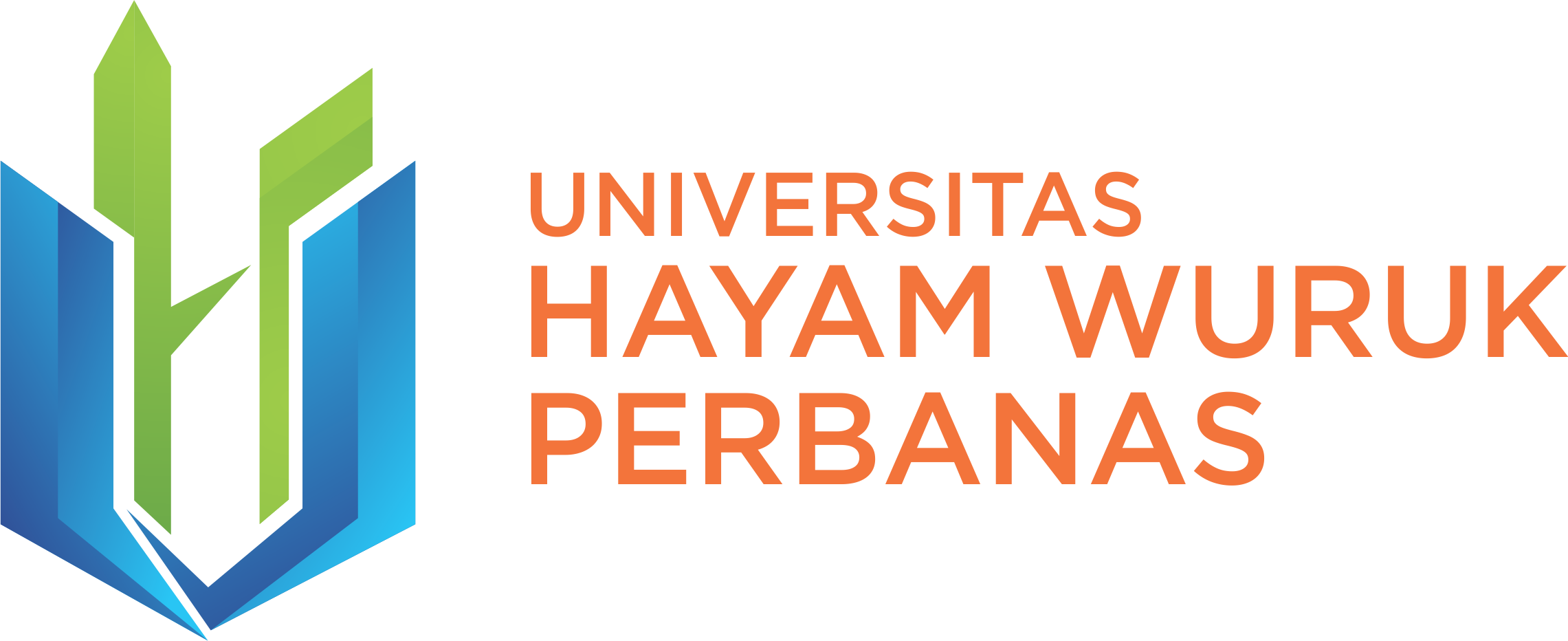 Implementasi Notasi Algoritma
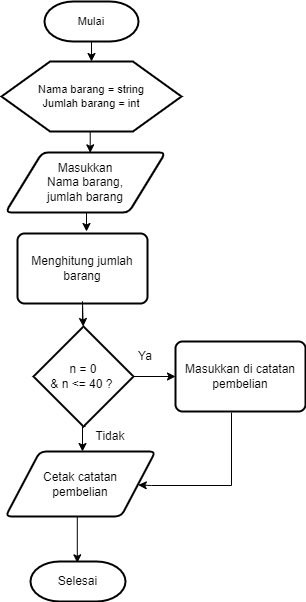 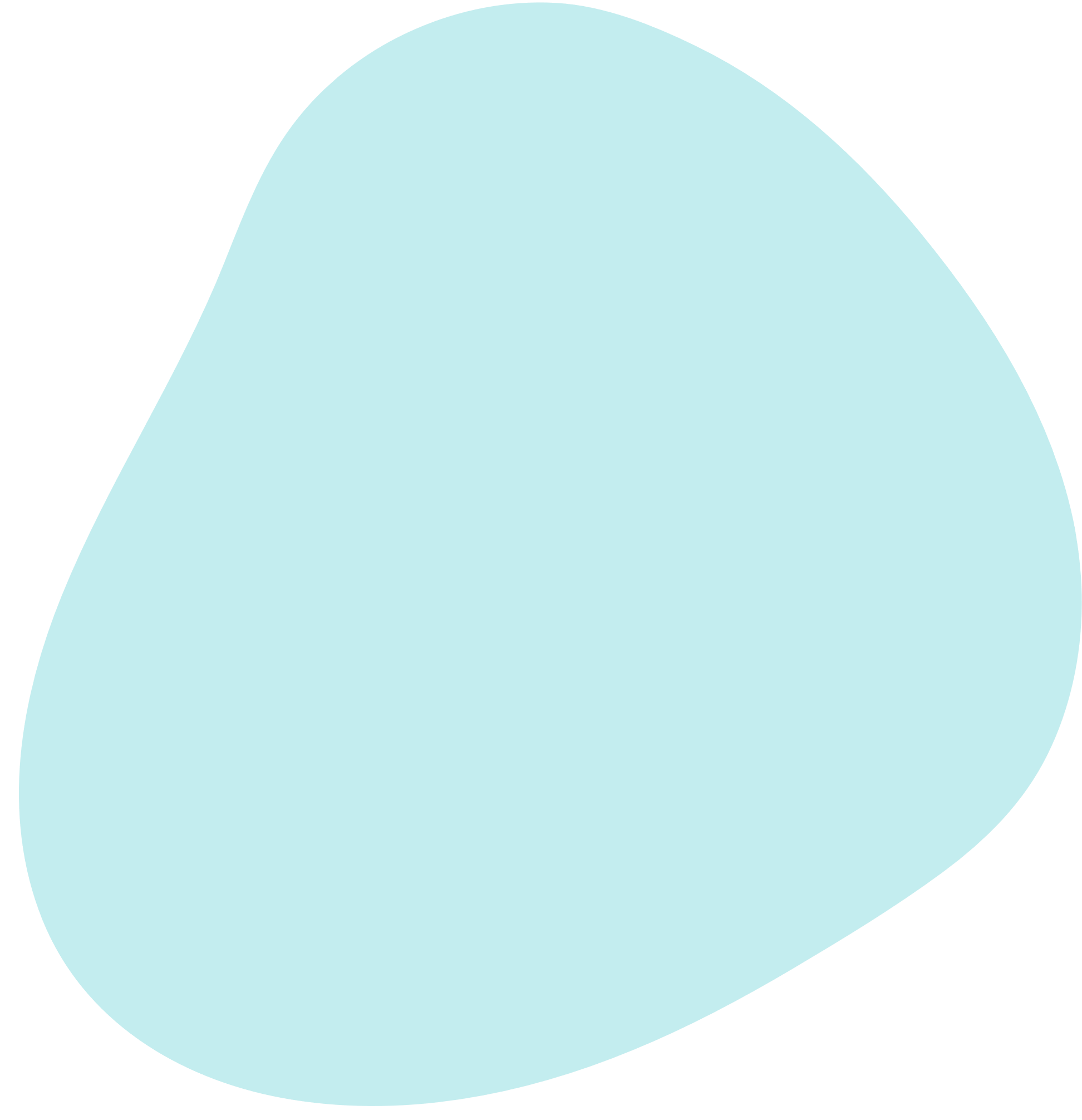 Notasi pseudocode:
PROGRAM CekKetersediaanStok
DEKLARASI
	m=string (nama barang} 
	n=int {jumlah barang}
	c=string {catatan}
ALGORITMA
read (m) 	{masukkan nama barang}
read (n} {masukkan jumlah barang}
jika n = 0 dan n <= 40
Maka c = m
write (c) {cetak Catatan pembelian}
End
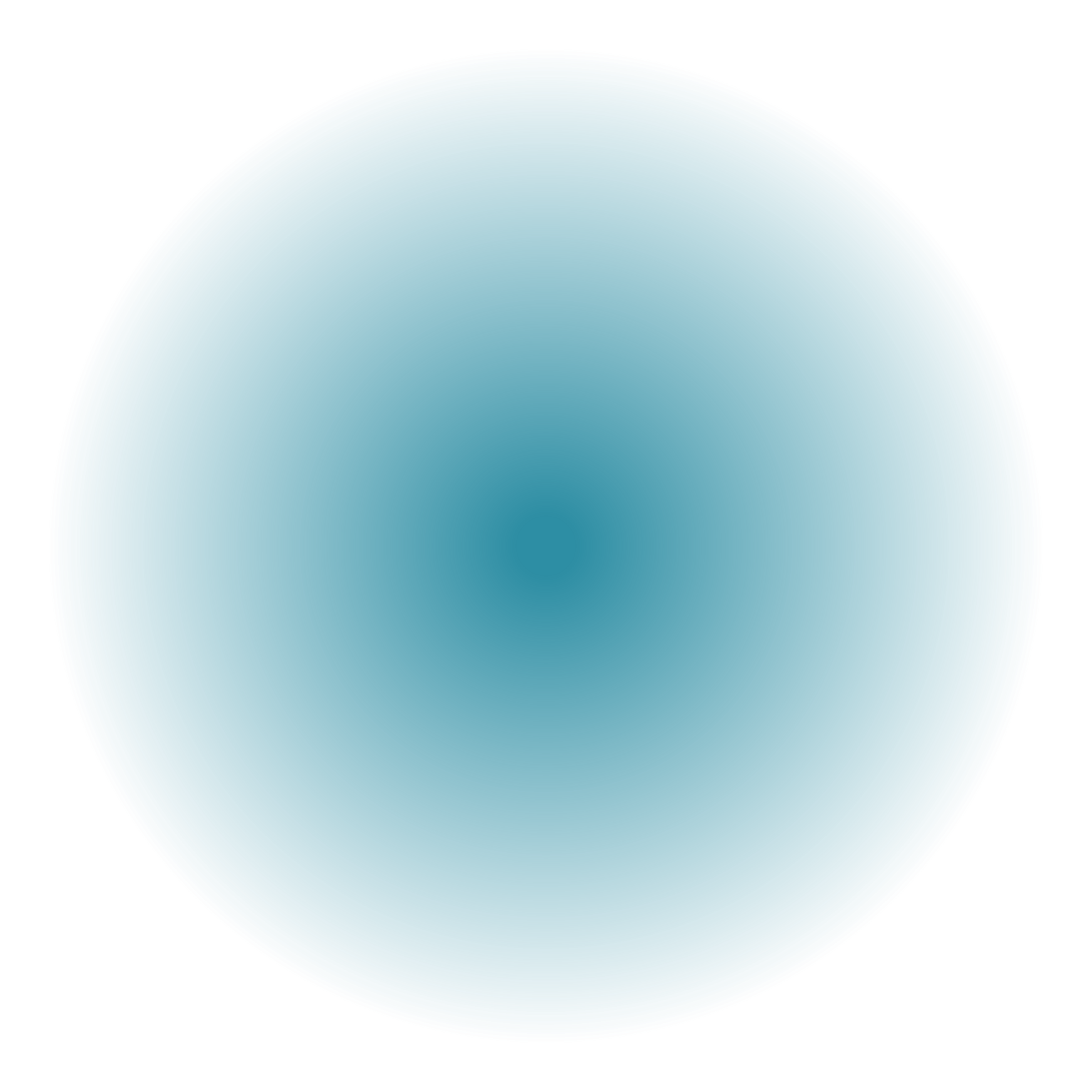 TERIMA KASIH!
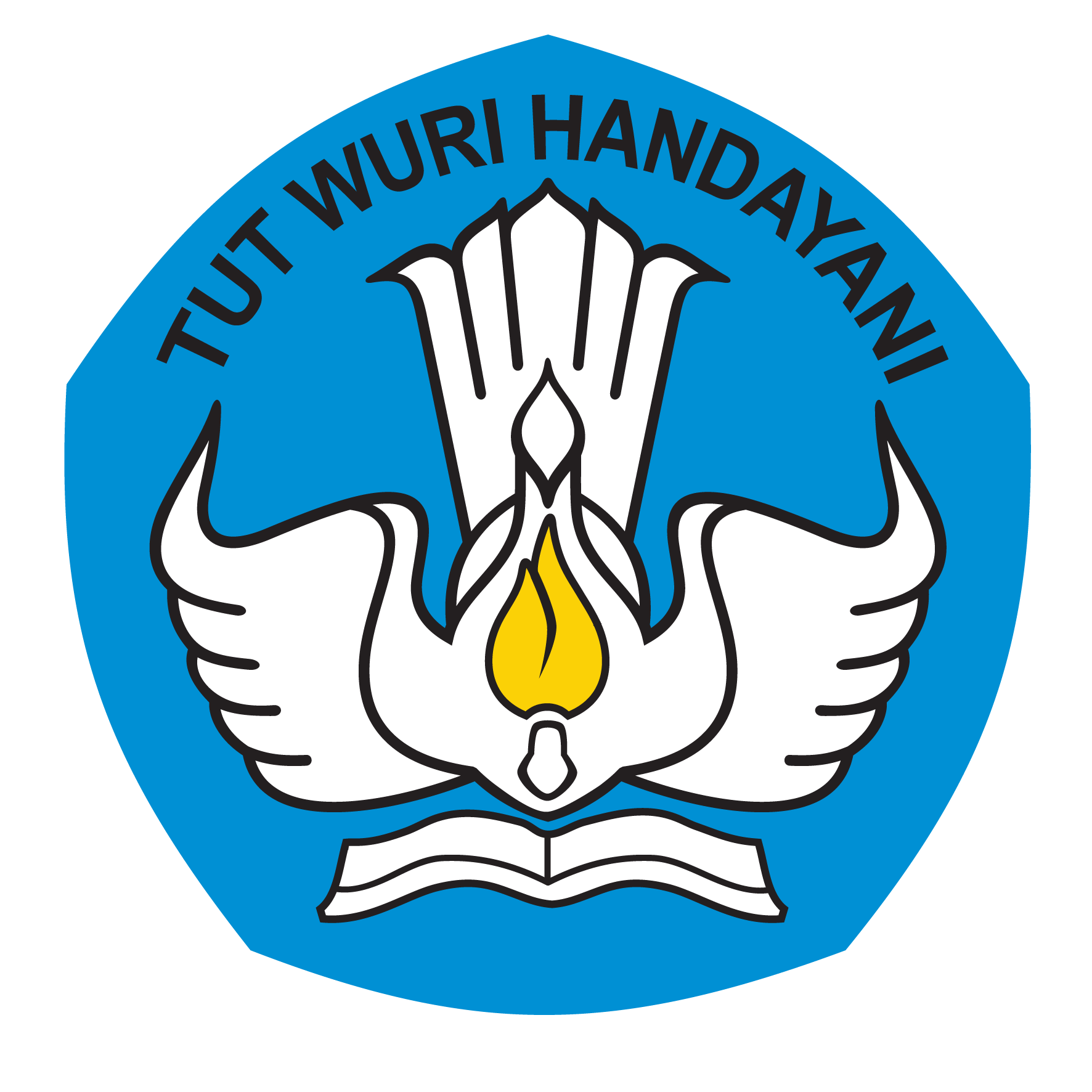 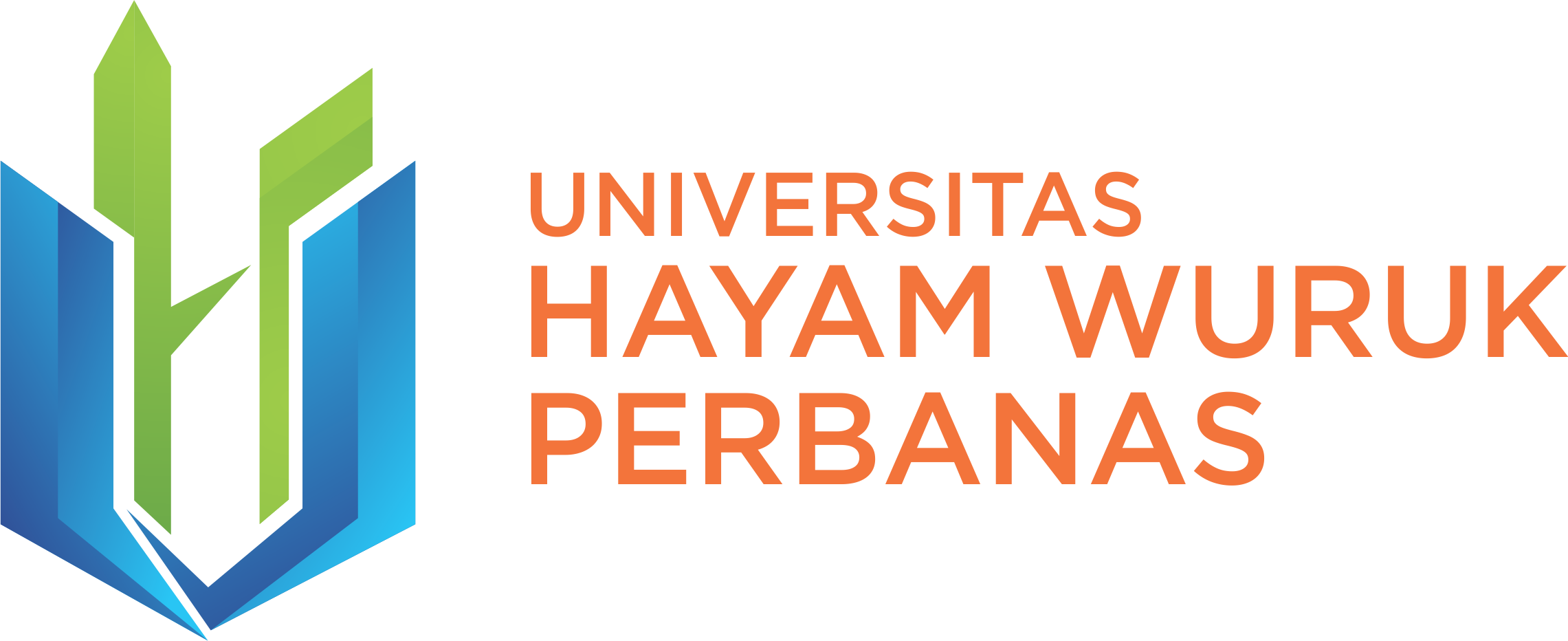 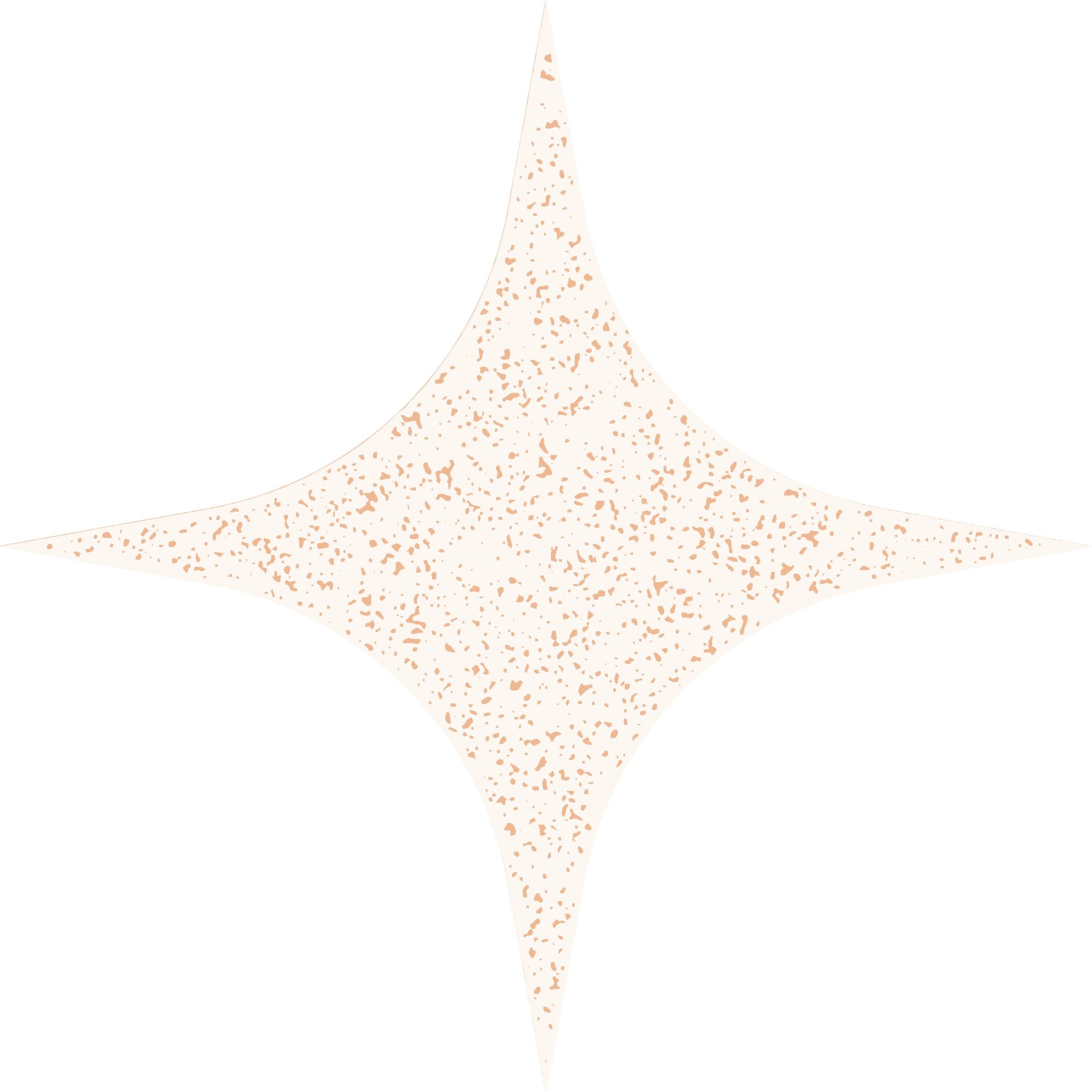 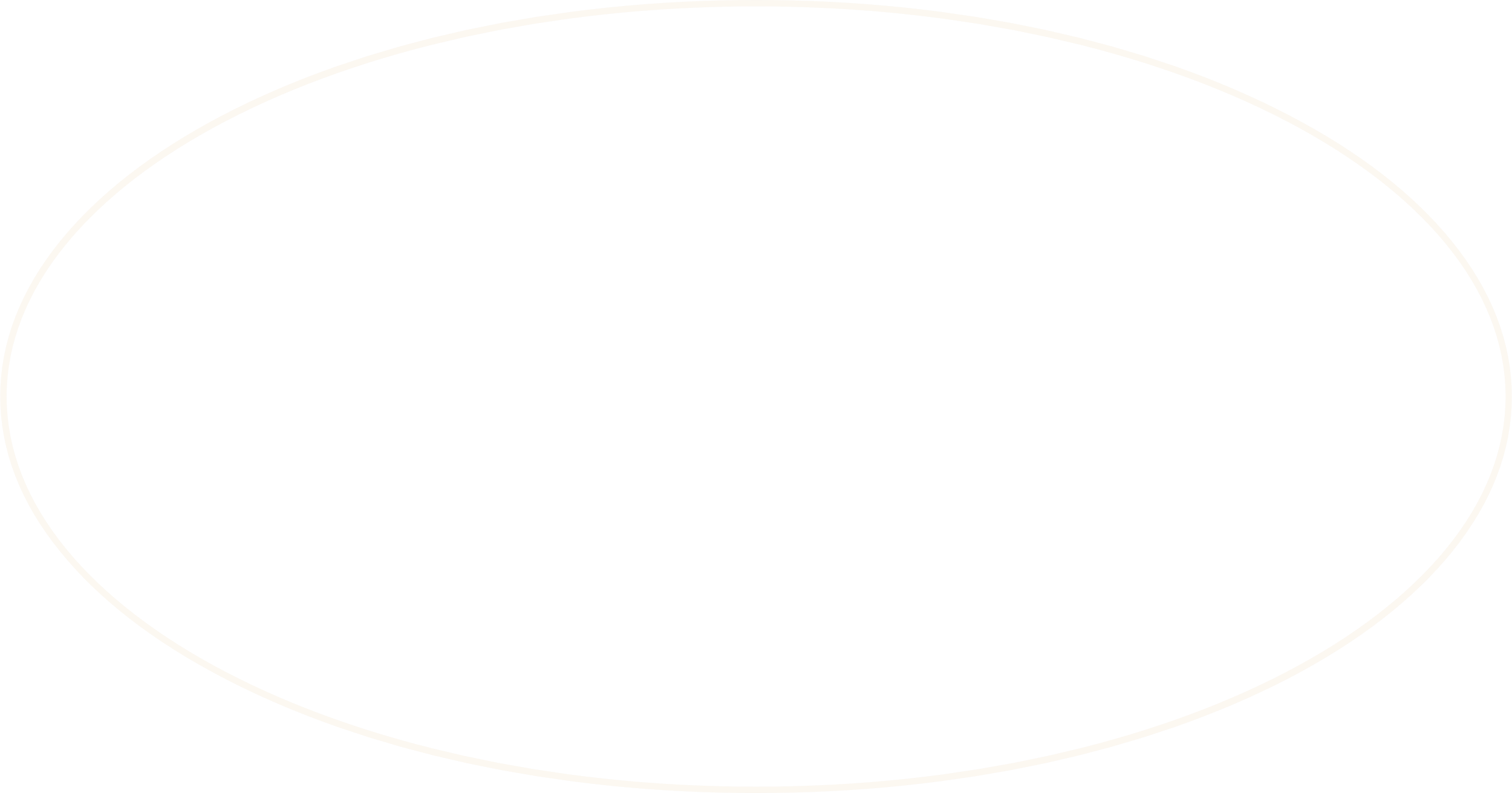